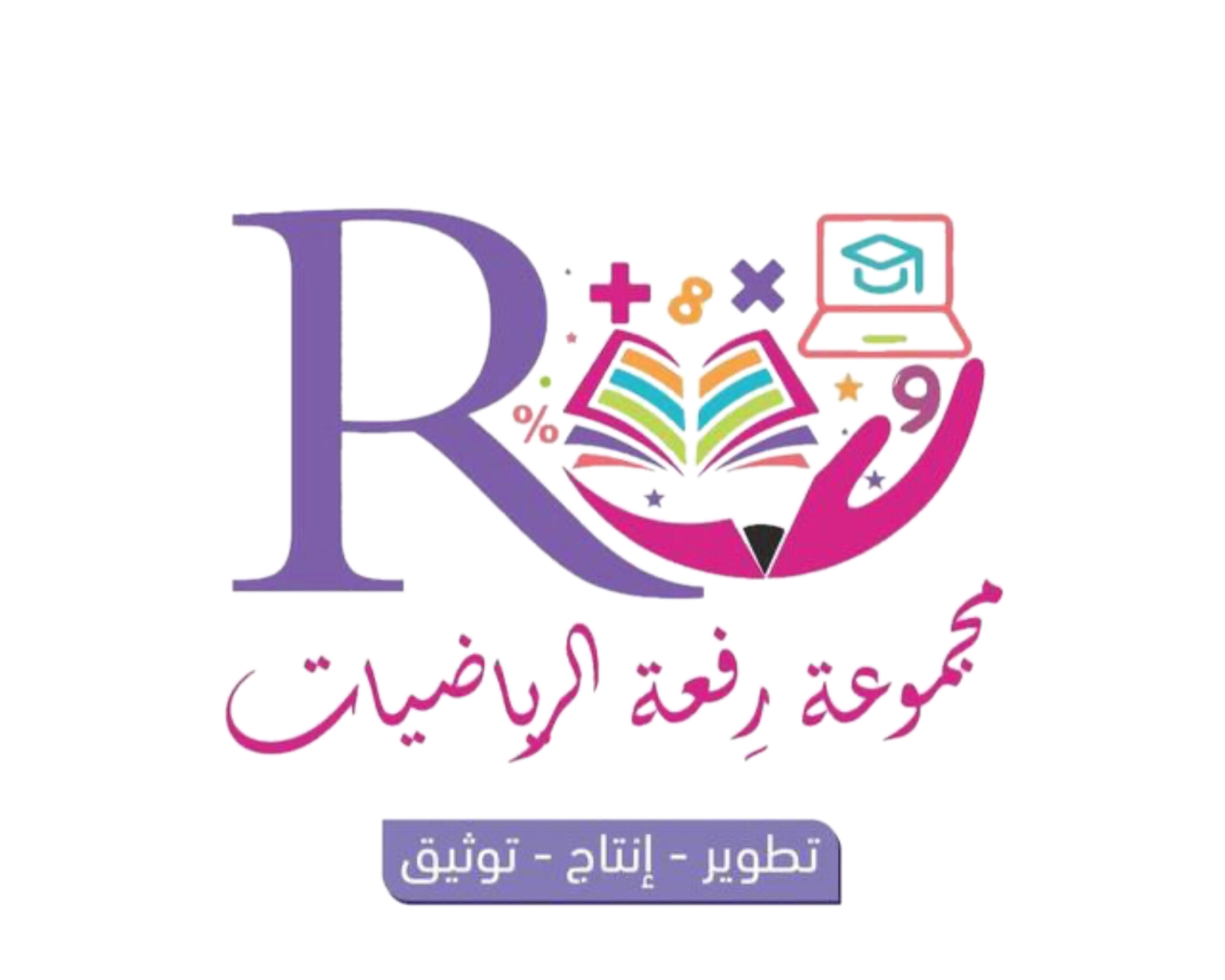 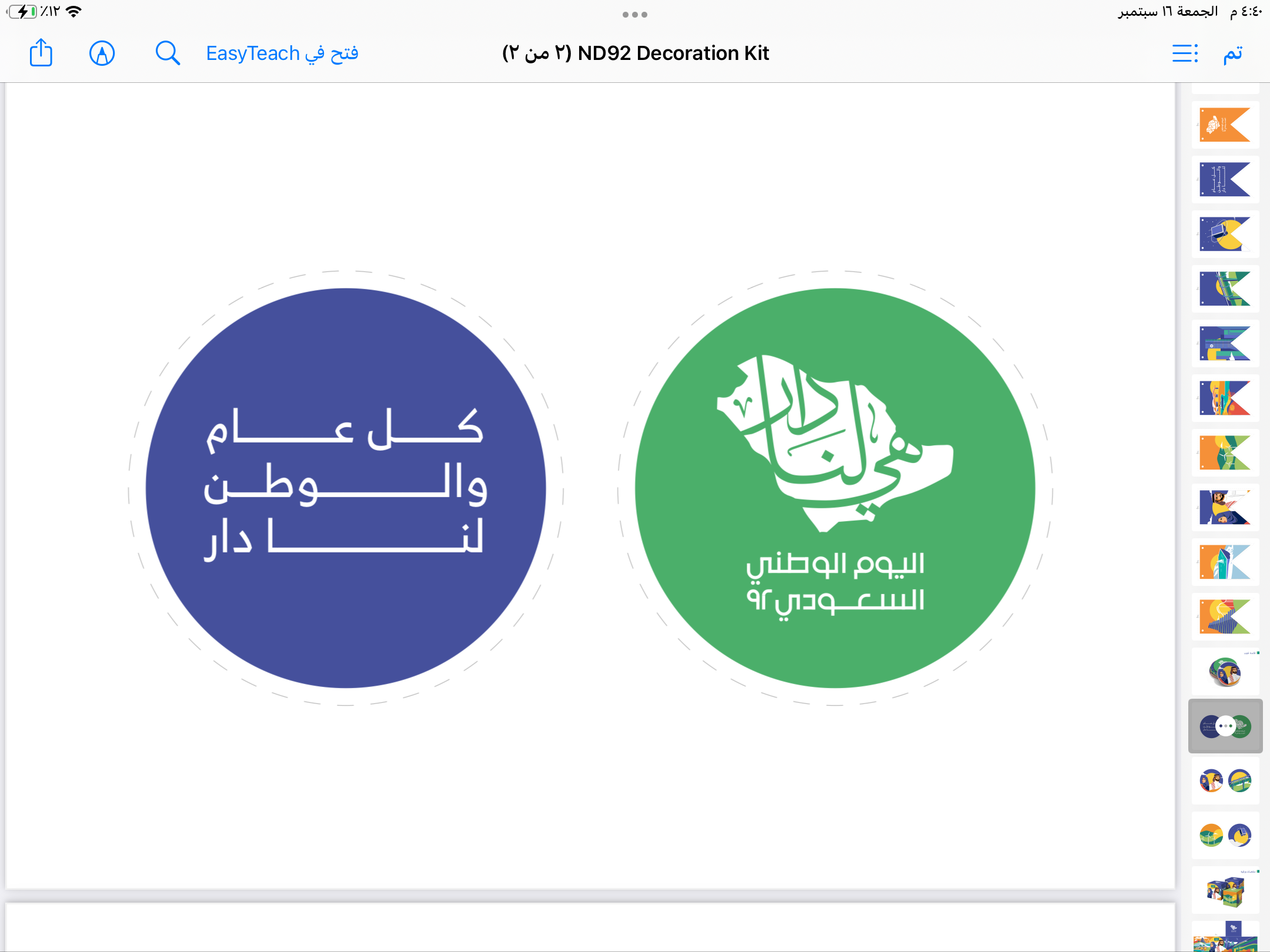 ٣ -٤

المستقيمات المتوازية  والمستقيمات المتعامدة
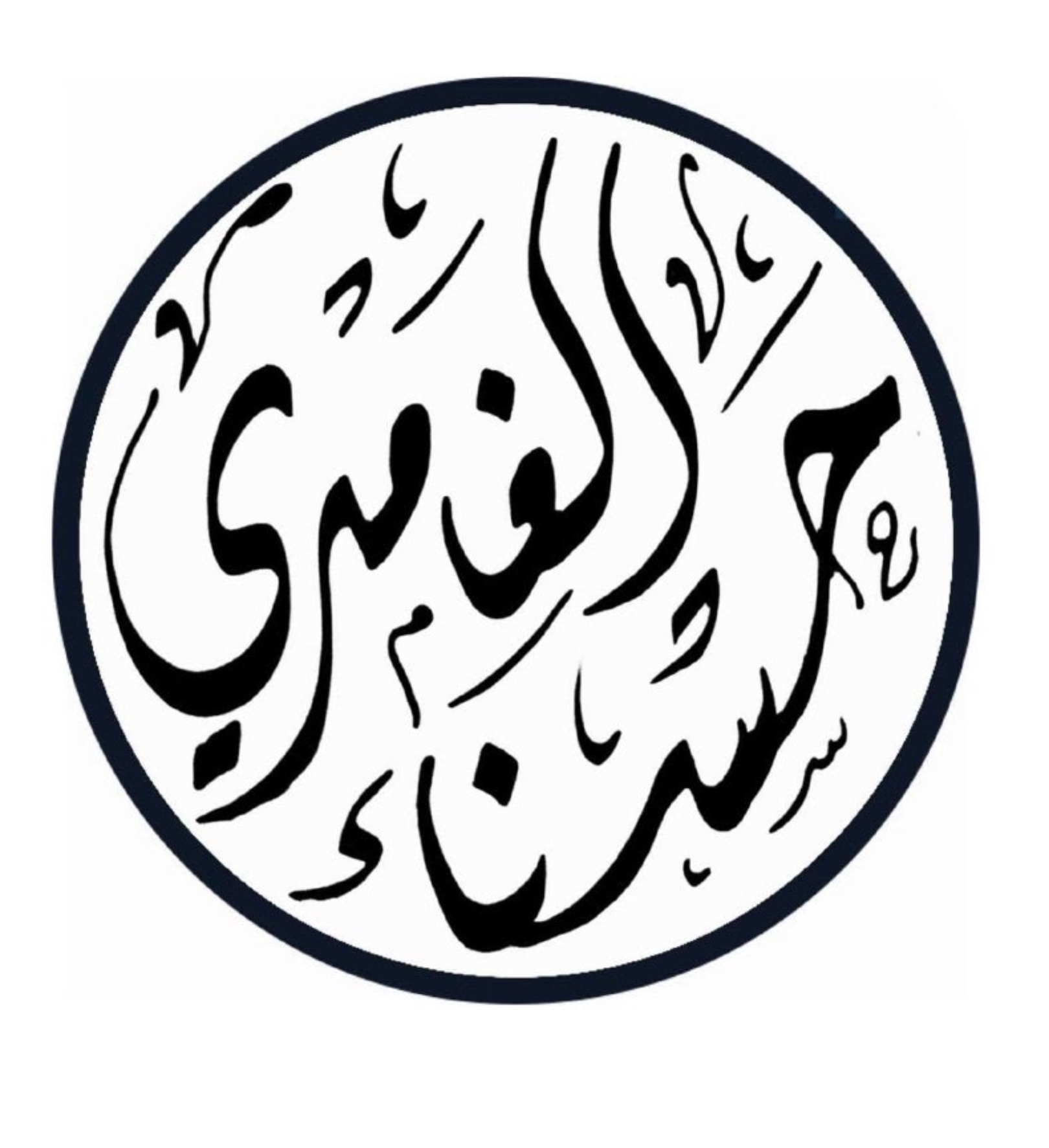 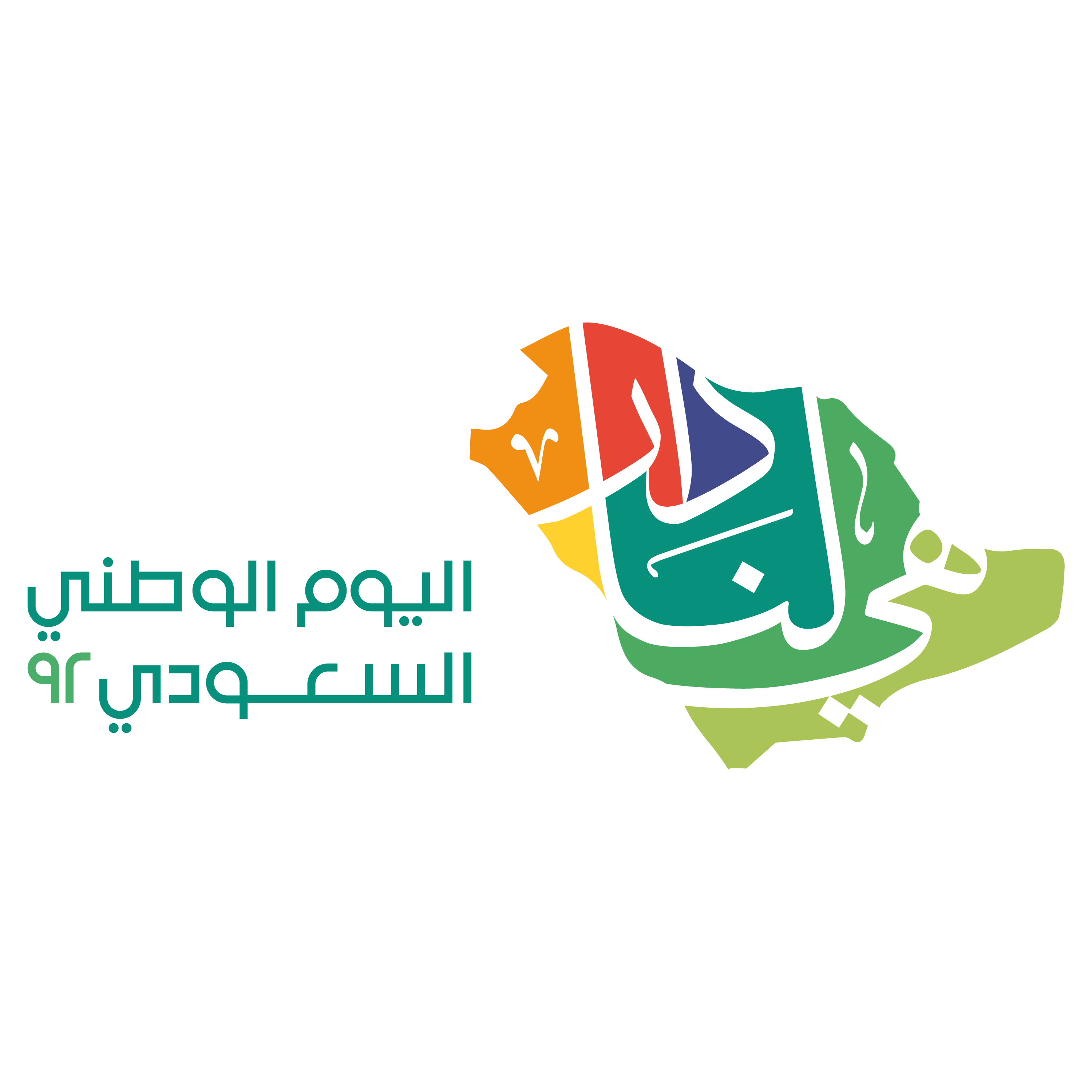 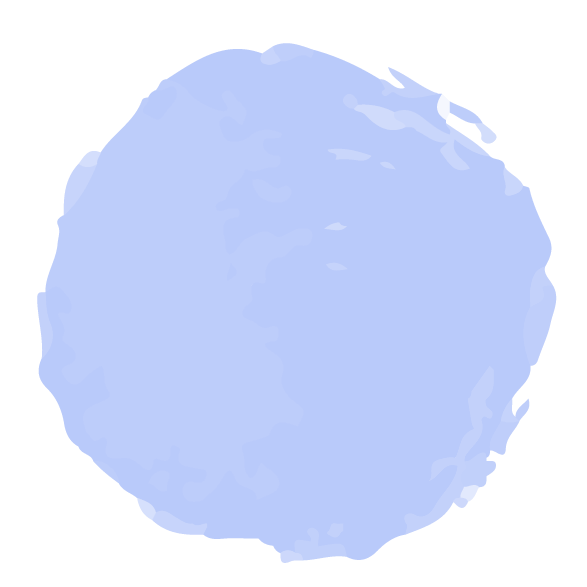 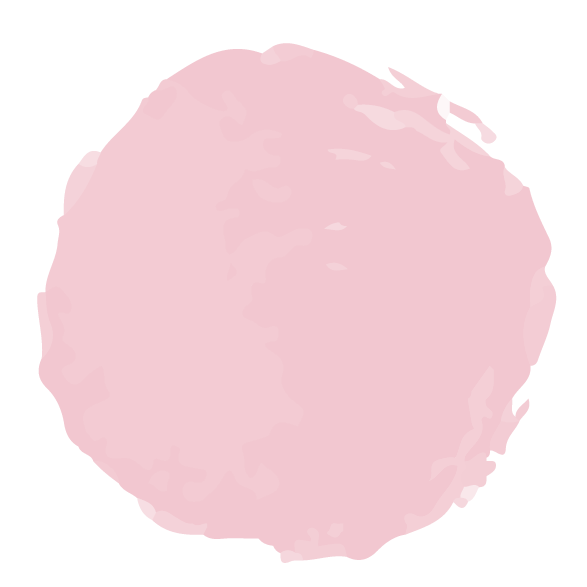 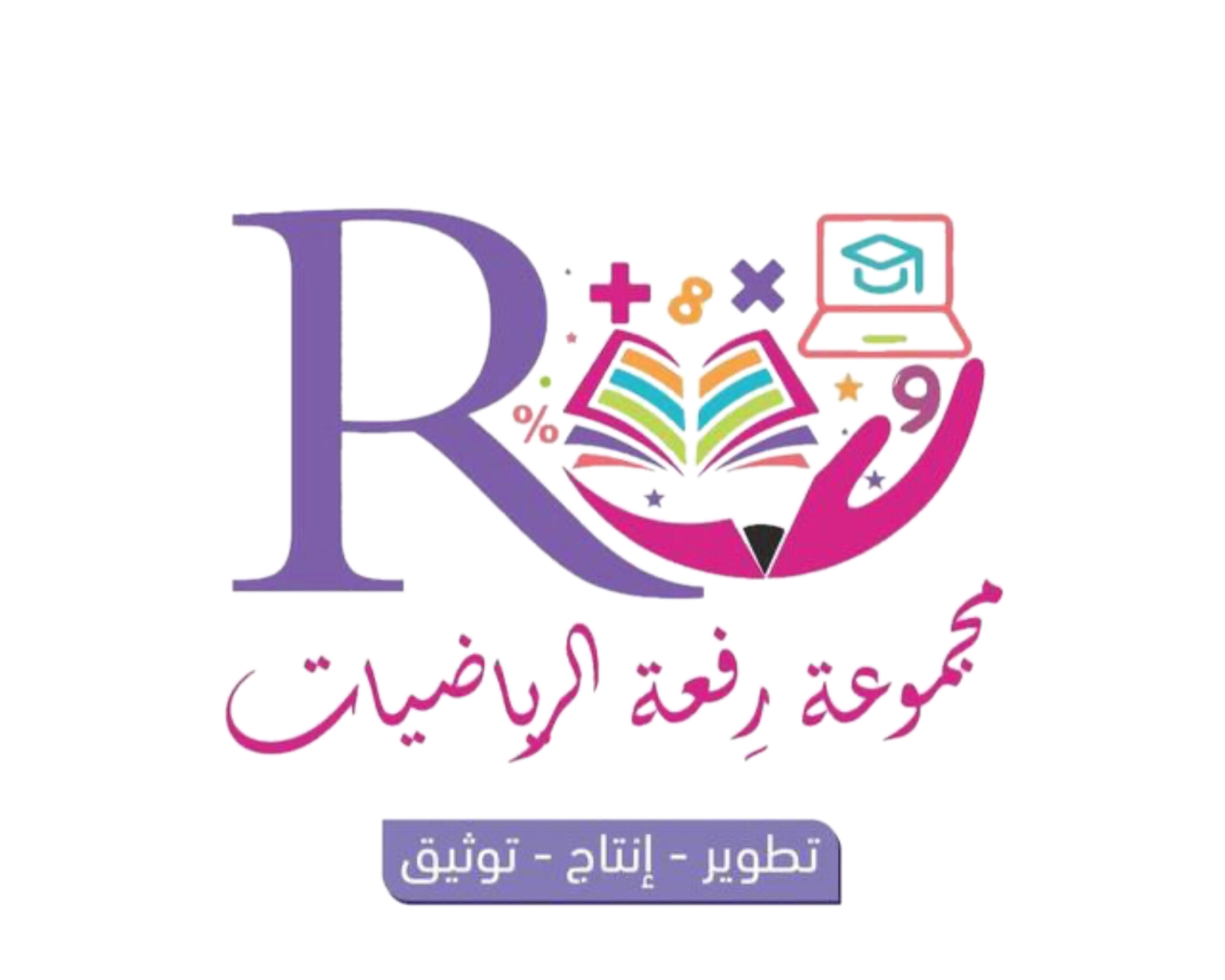 صباح الخير ياوطني 
صباح المجد والعلياء
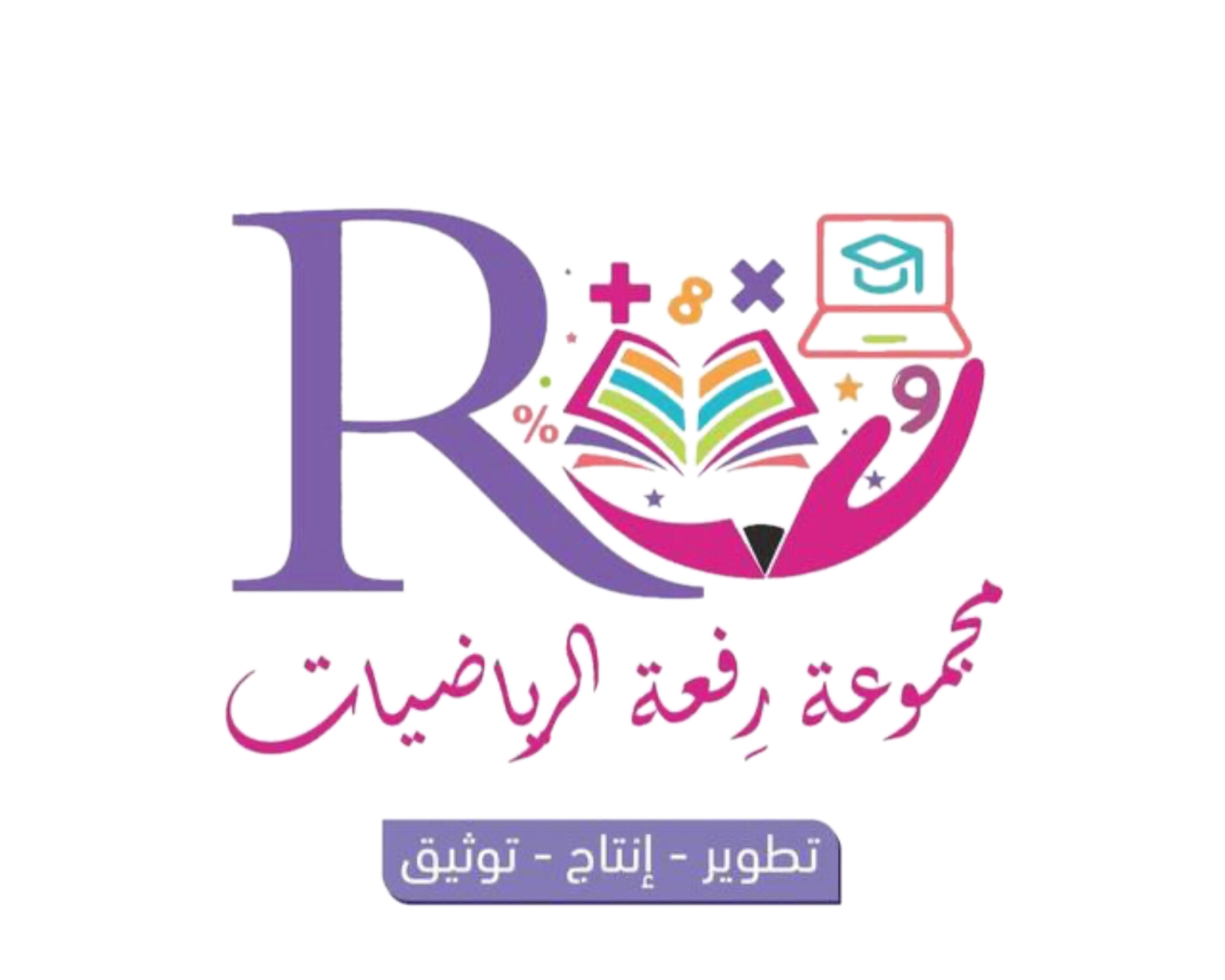 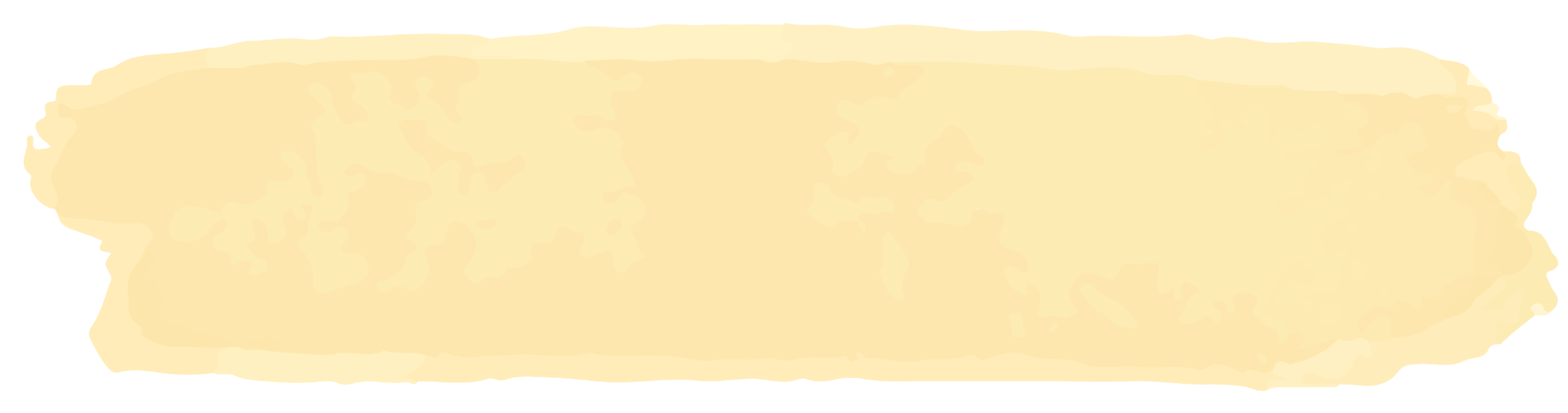 الحضور والغياب
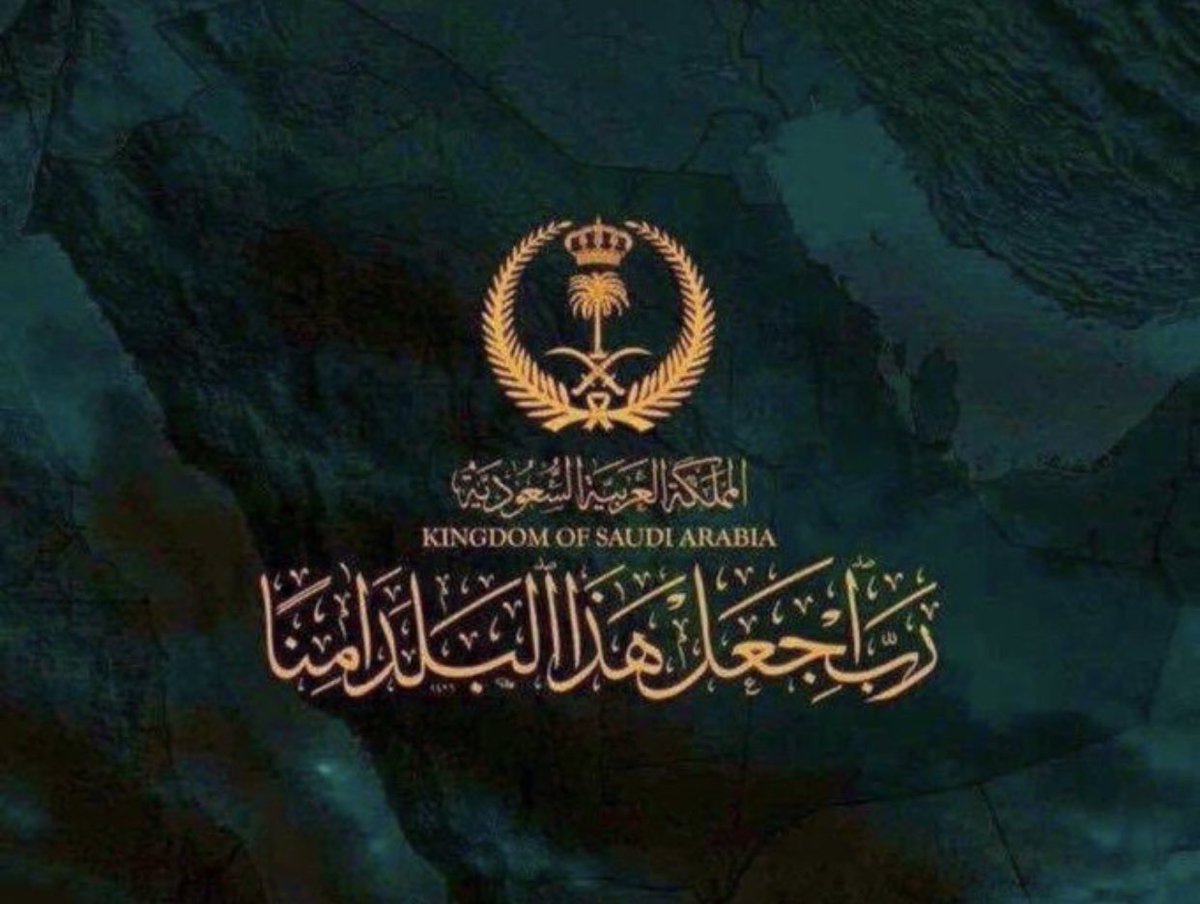 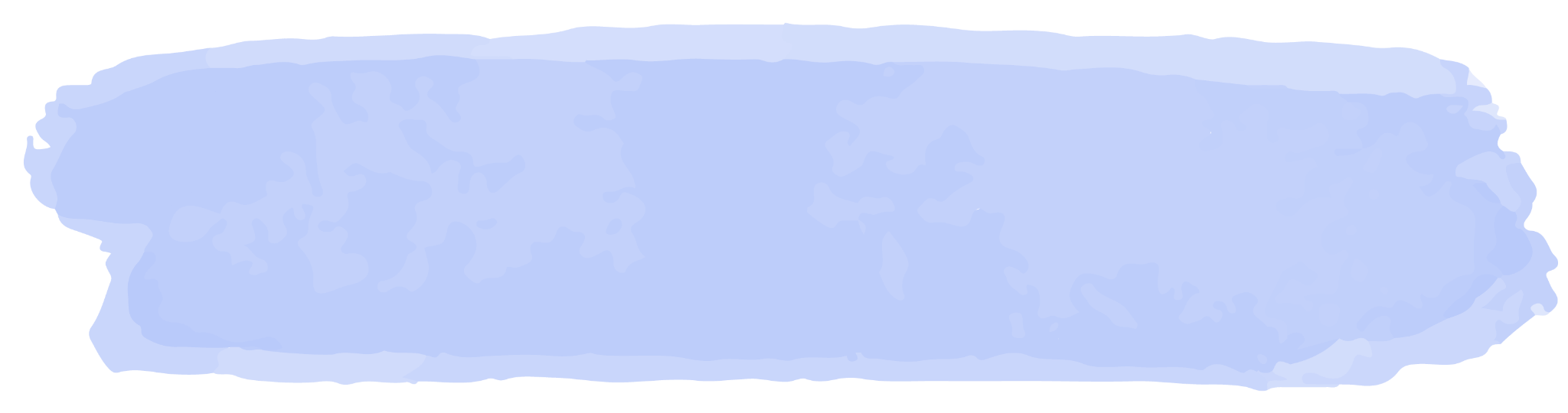 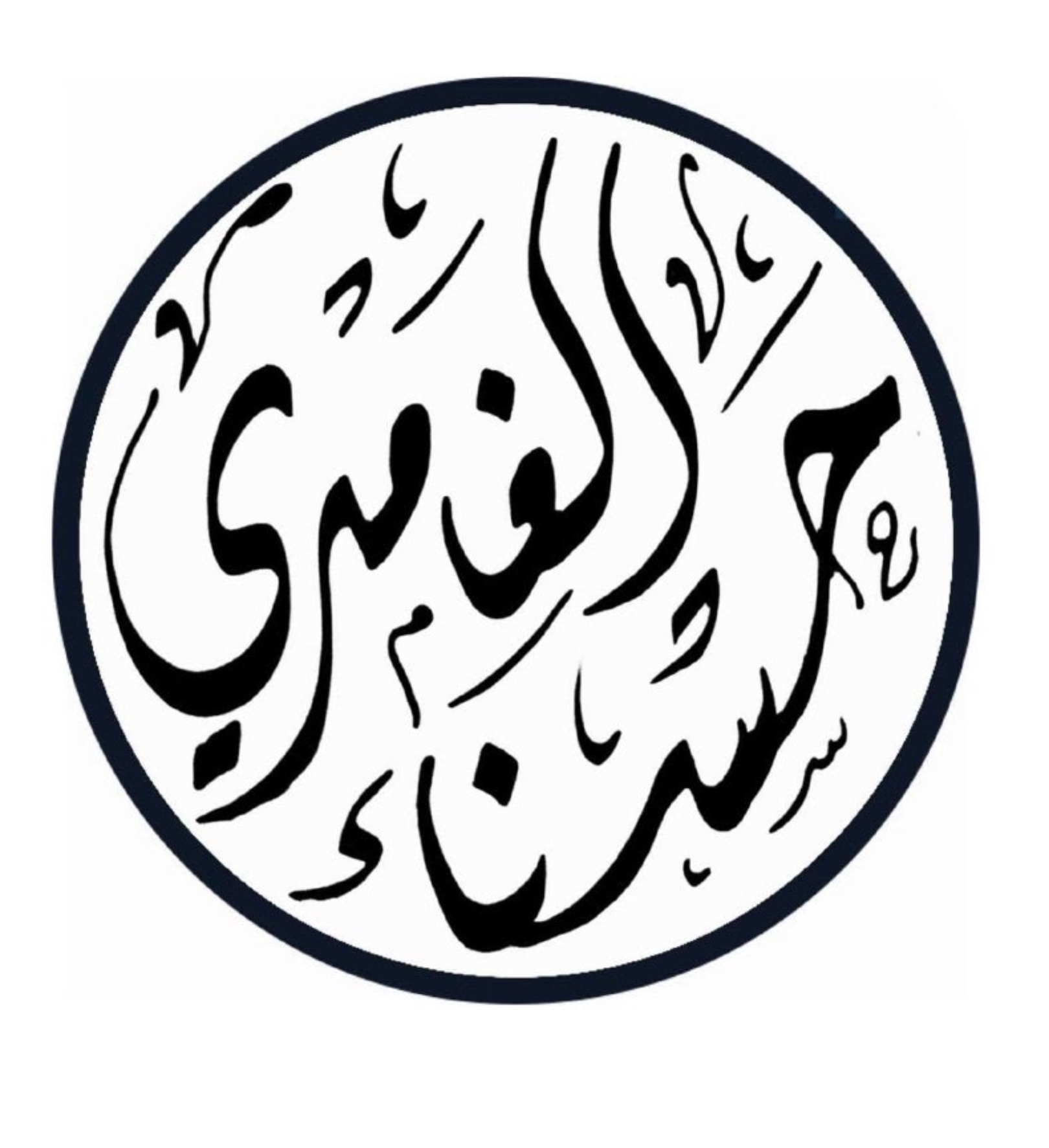 تمثيل المعادلات المكتوبة بصيغة الميل والمقطع بيانيًا
كتابة  المعادلات  بصيغة الميل والمقطع
كتابة  المعادلات  بصيغة الميل والنقطة
شريط الذكريات
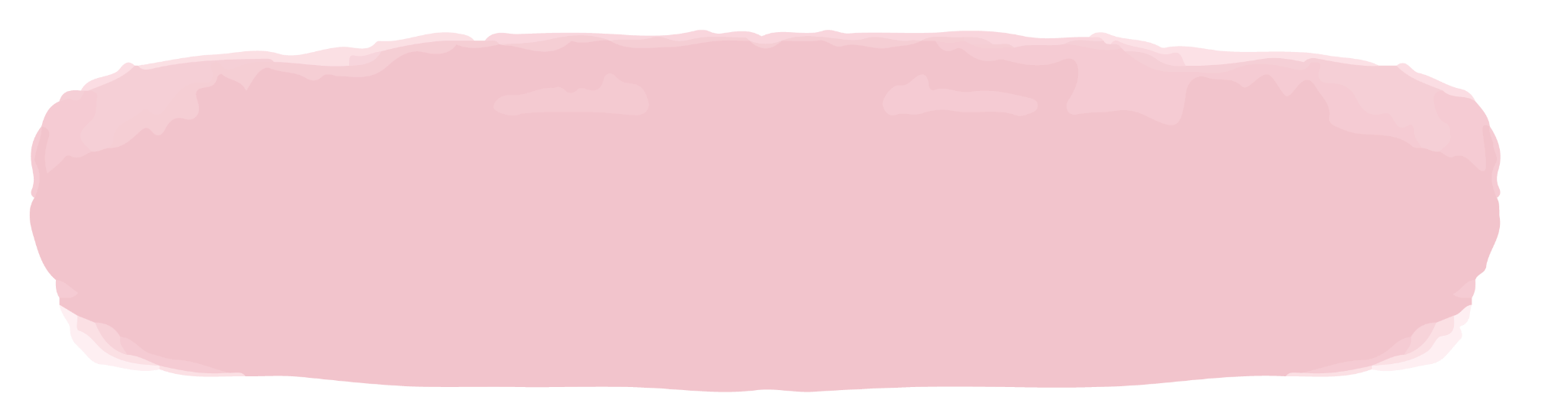 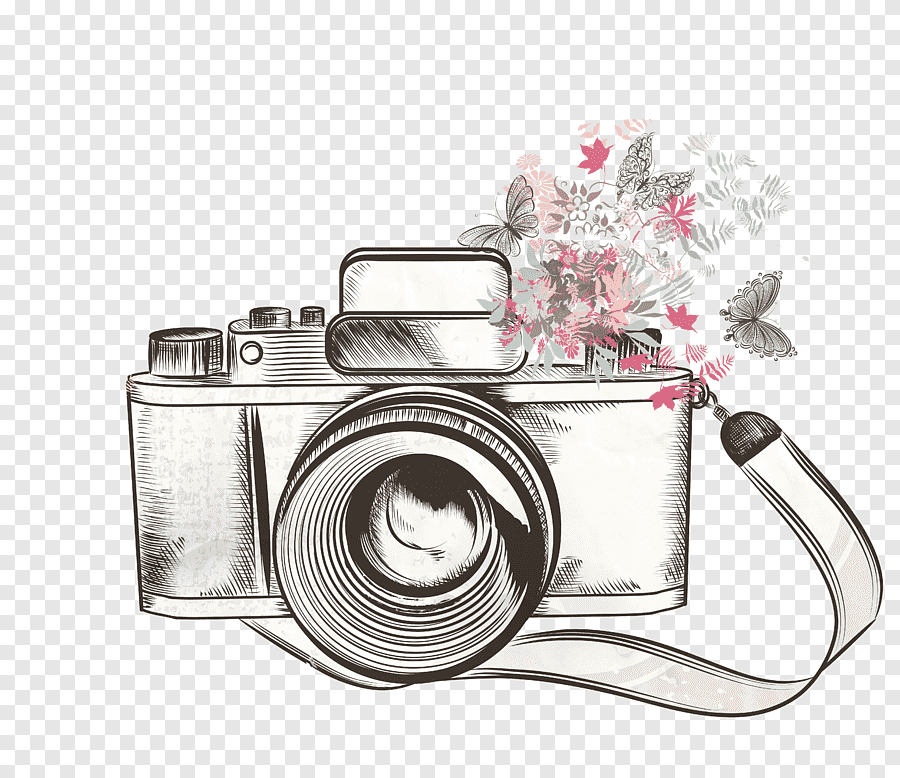 .
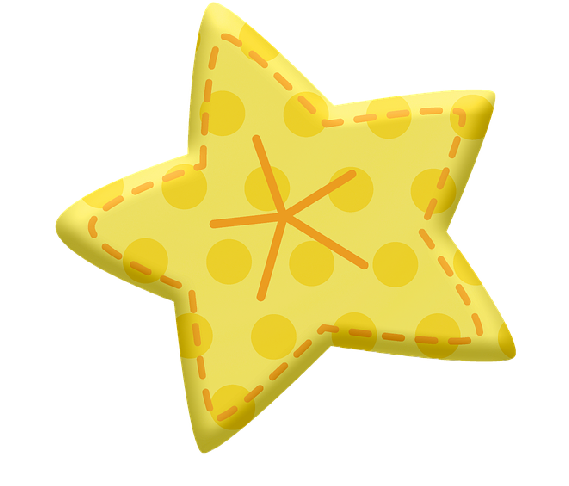 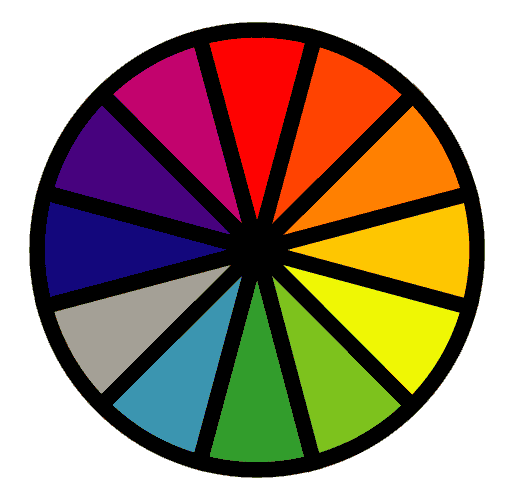 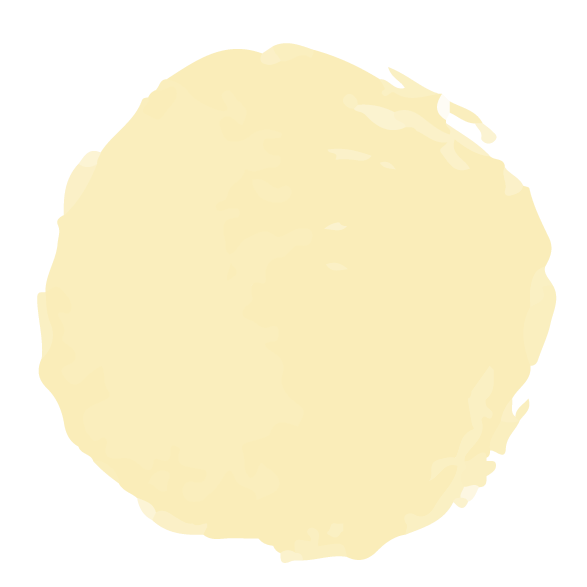 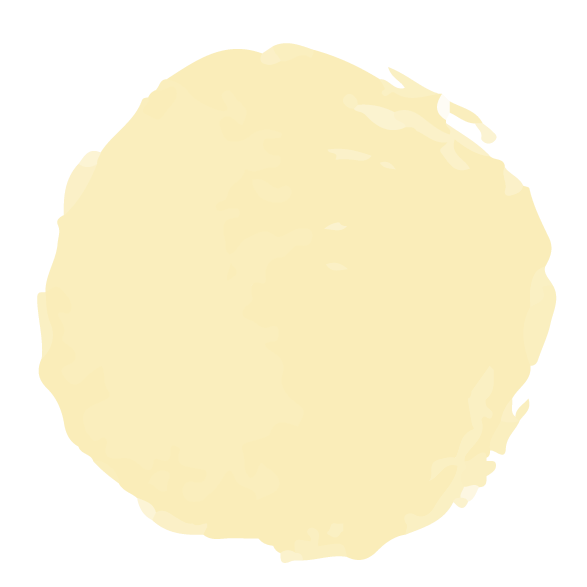 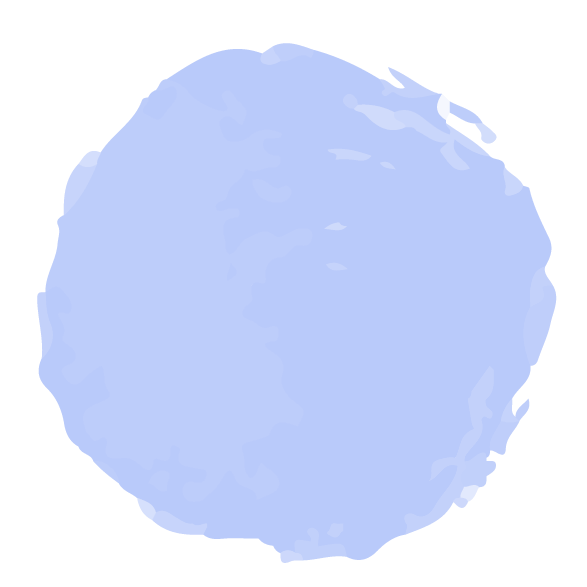 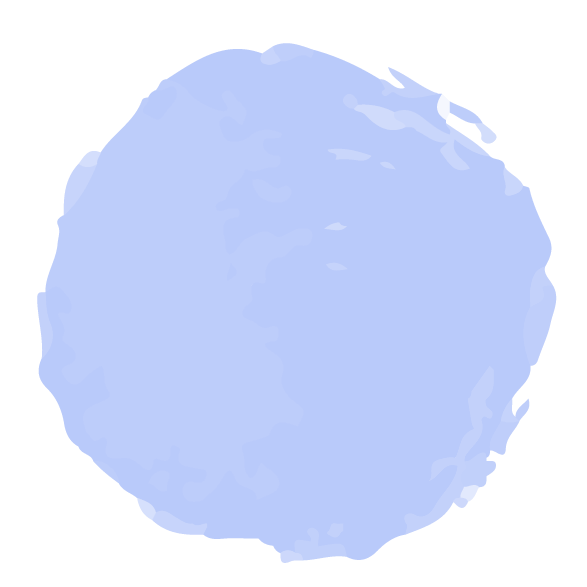 الاختيار العشوائي
⭐️
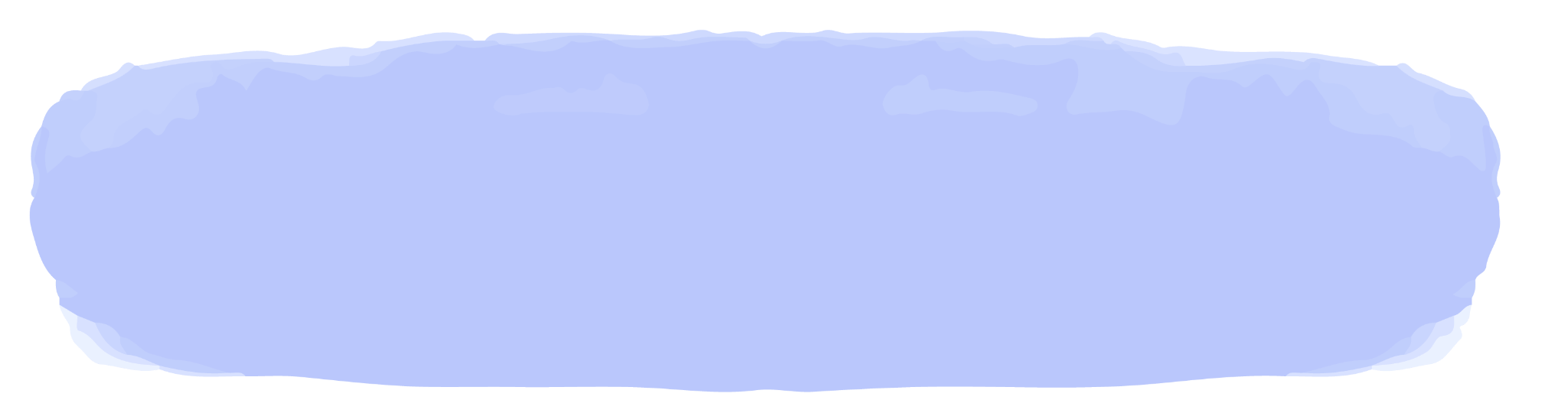 ضع علامة صح او خطا
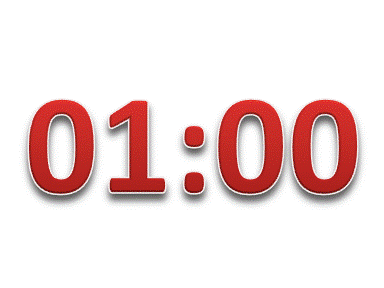 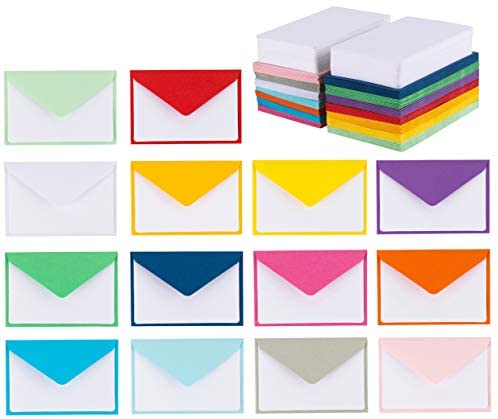 ميل المستقيم المار بالنقطتين (٣، -١) ،( ٣، ٤) هو -٥
١
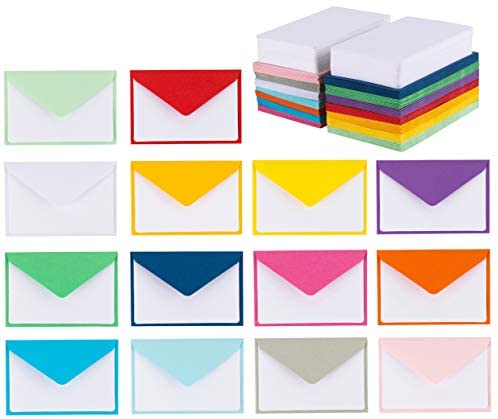 المعادلة الخطية بالصورة القياسية  أس + ب ص = ج
٢
تحصلين على ⭐️درجة ⭐️ يانجمة الرياضيات
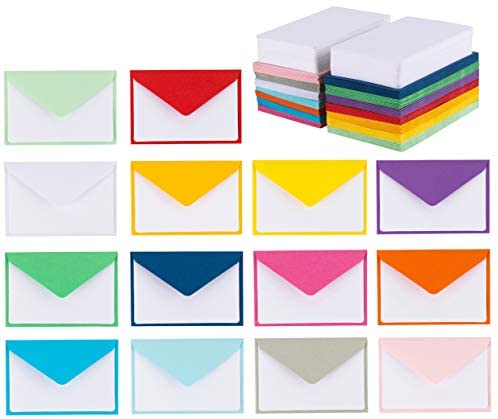 ٣
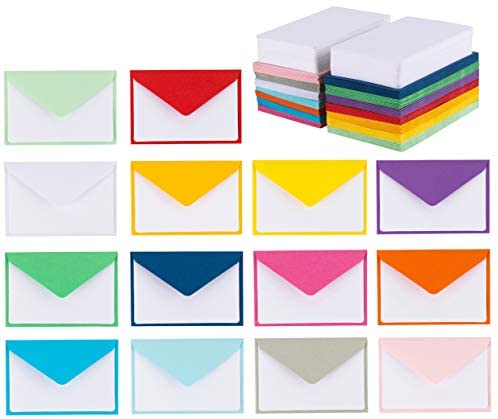 المعادلة الخطية بصيغة الميل مقطع  هي س=ب
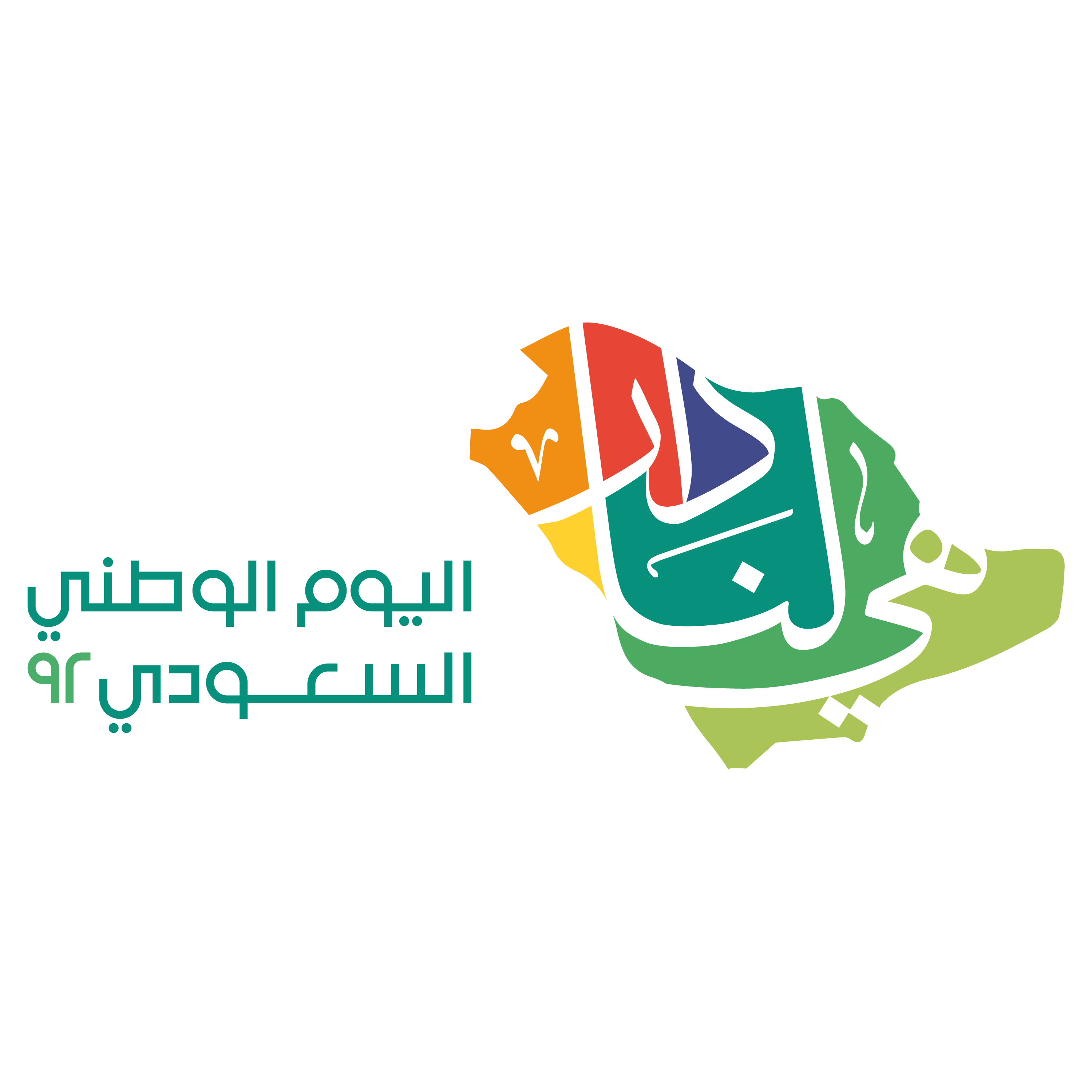 ٤
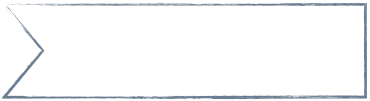 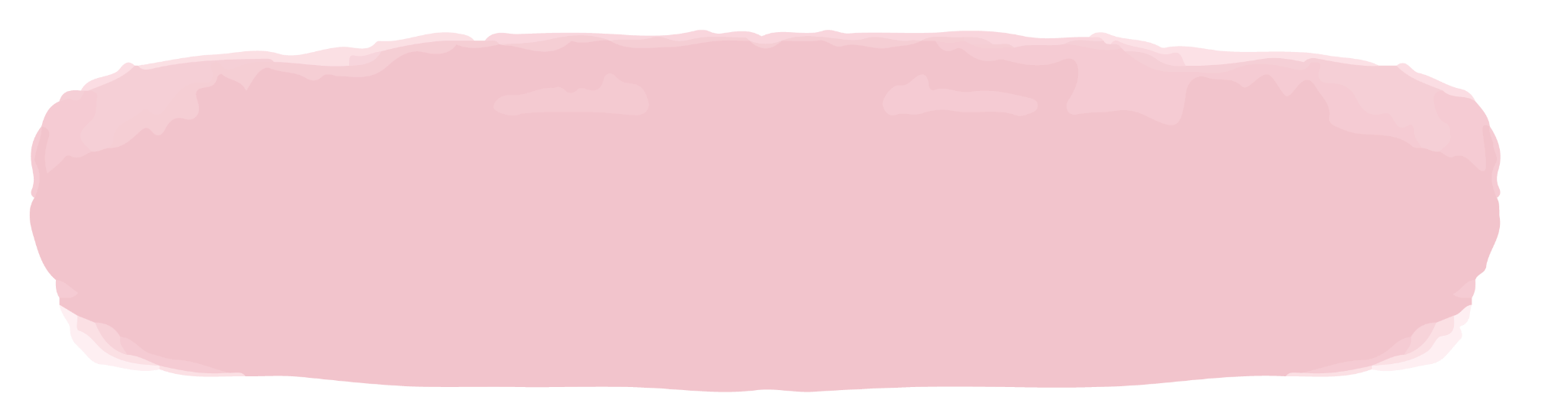 اليوم
علمتني الرياضيات  
ان اليأس والنجاح خطآن متوازيان لا يلتقيان
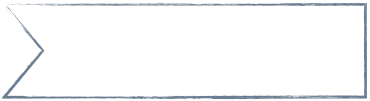 التاريخ
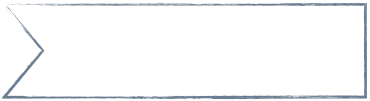 مهارات سابقة
الحصة
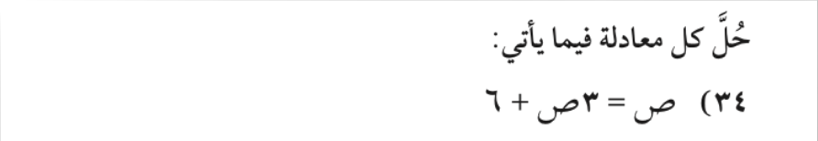 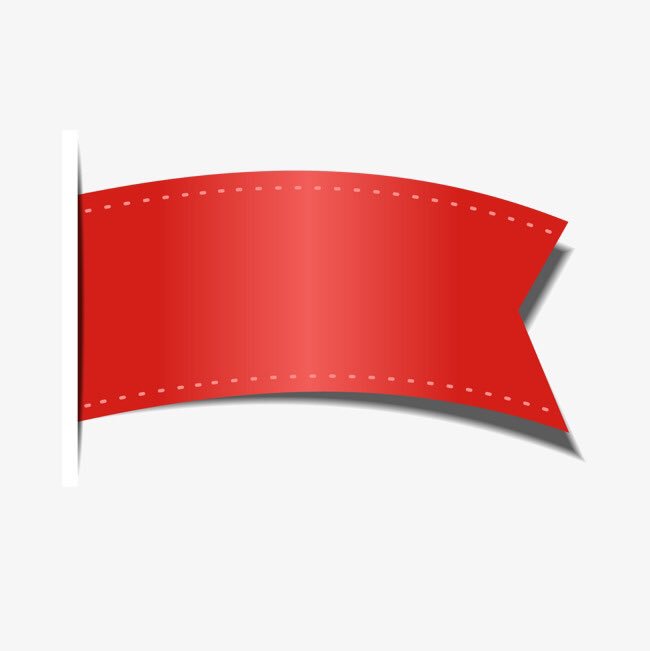 صفحة
١١٣
استراتيجية التصفح
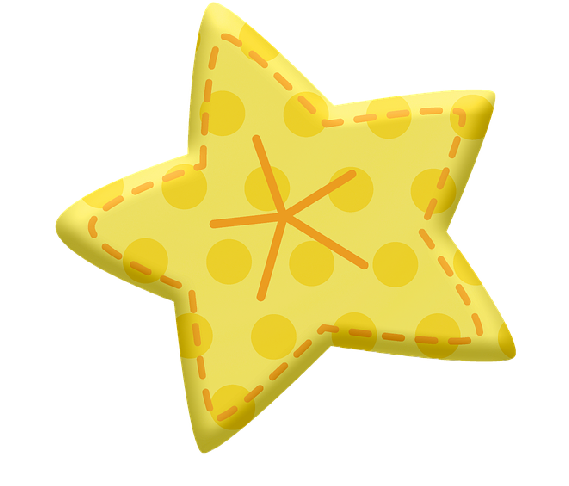 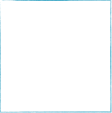 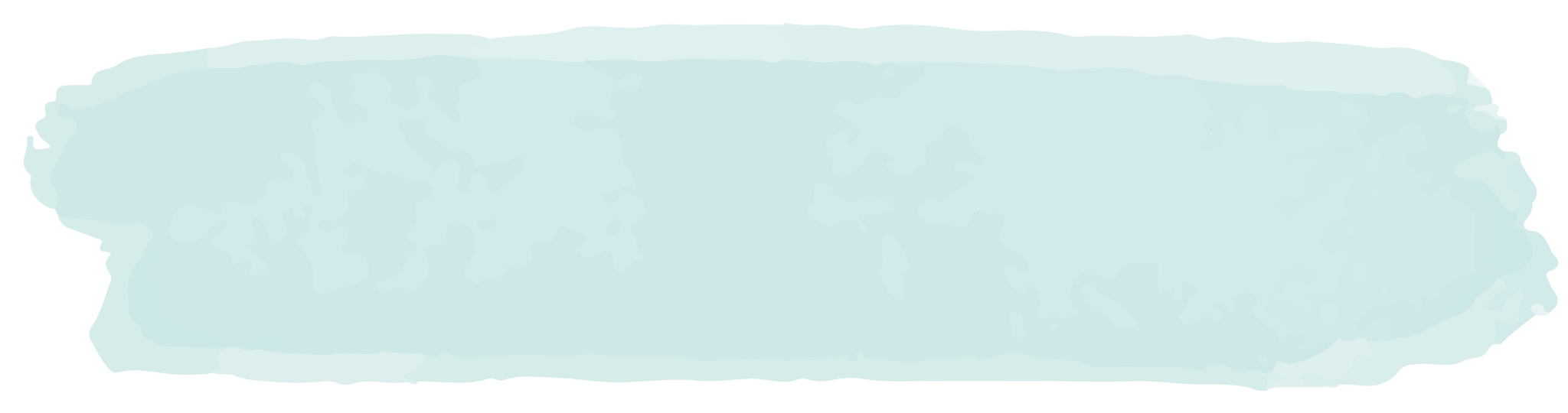 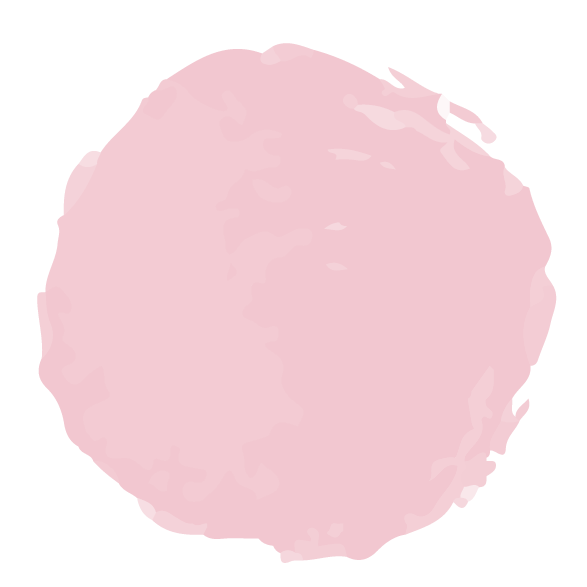 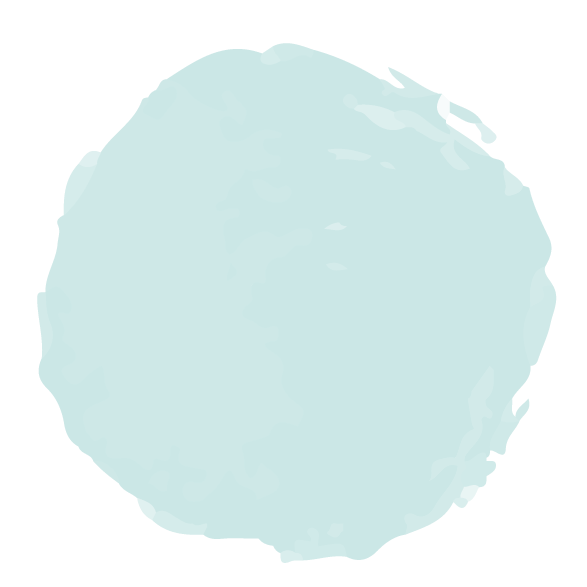 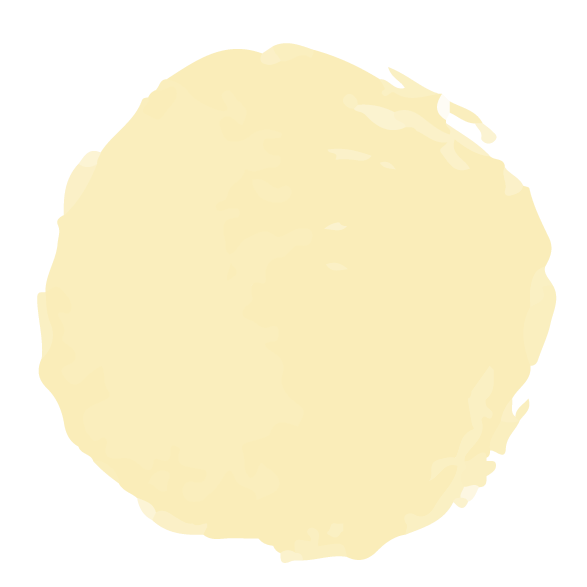 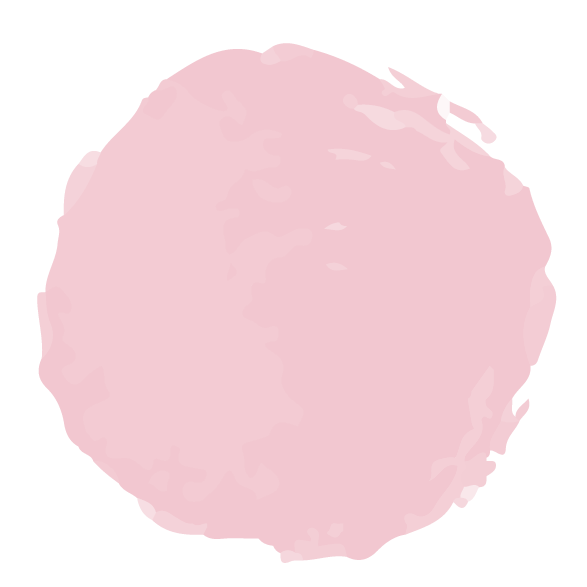 🎯كتابة معادلة المستقيم المار بنقطة والموازي لمستقيم معلوم 
 🎯كتابة معادلة المستقيم المار بنقطة والموازي لمستقيم معلوم
المفردات
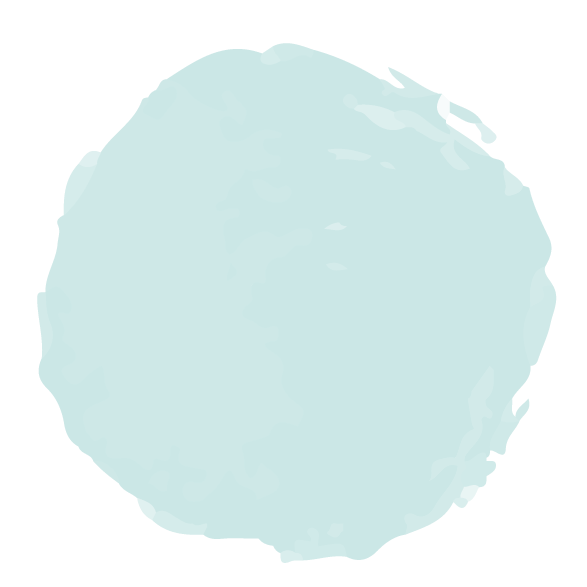 مرادف كلمة
مقابل    ،مواجهه ، مساوي     ،…
موازي:
كتابة المعادلات الخطية
بصيغة الميل ونقطة
المستقيمان المتوازيان 
المستقيمان المتعامدان
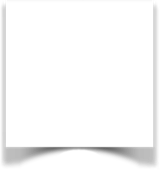 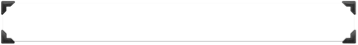 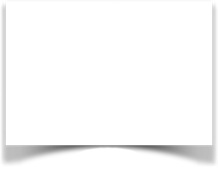 المستقيمات المتوازية والمتعامدة حولنا
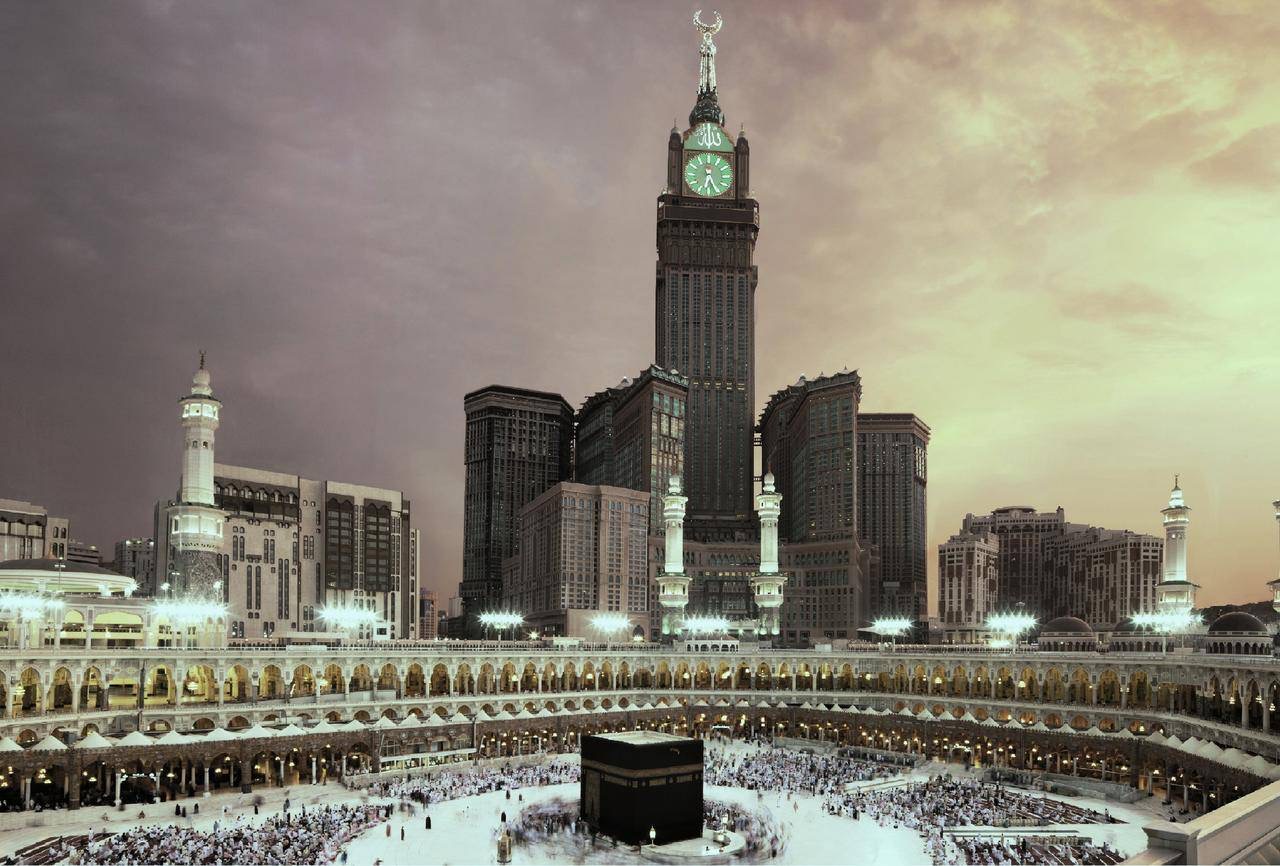 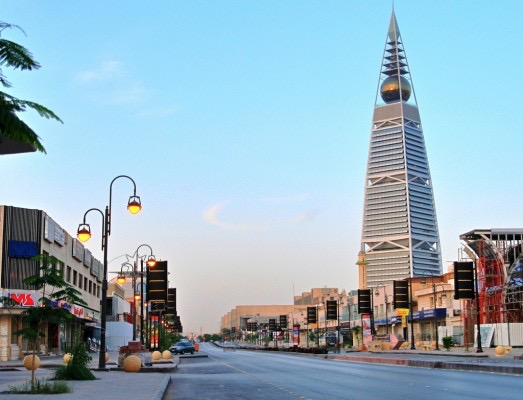 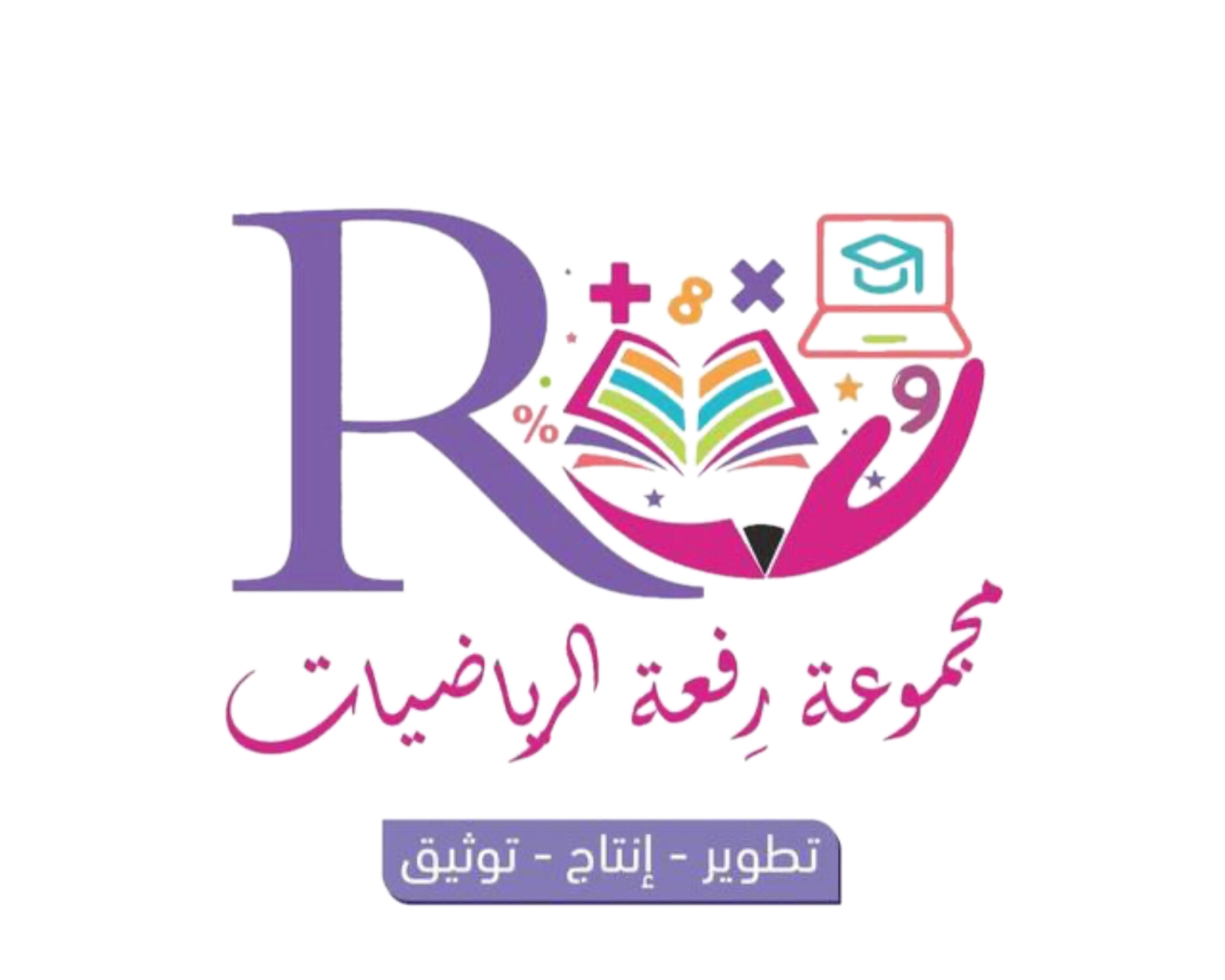 ١١٣
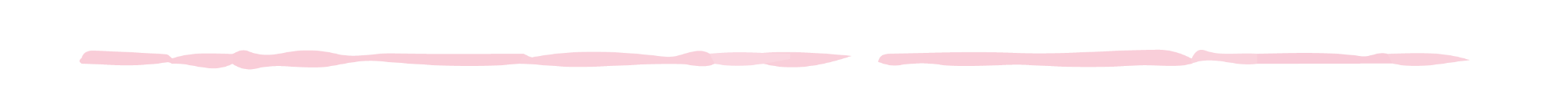 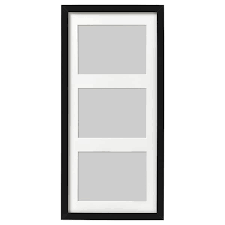 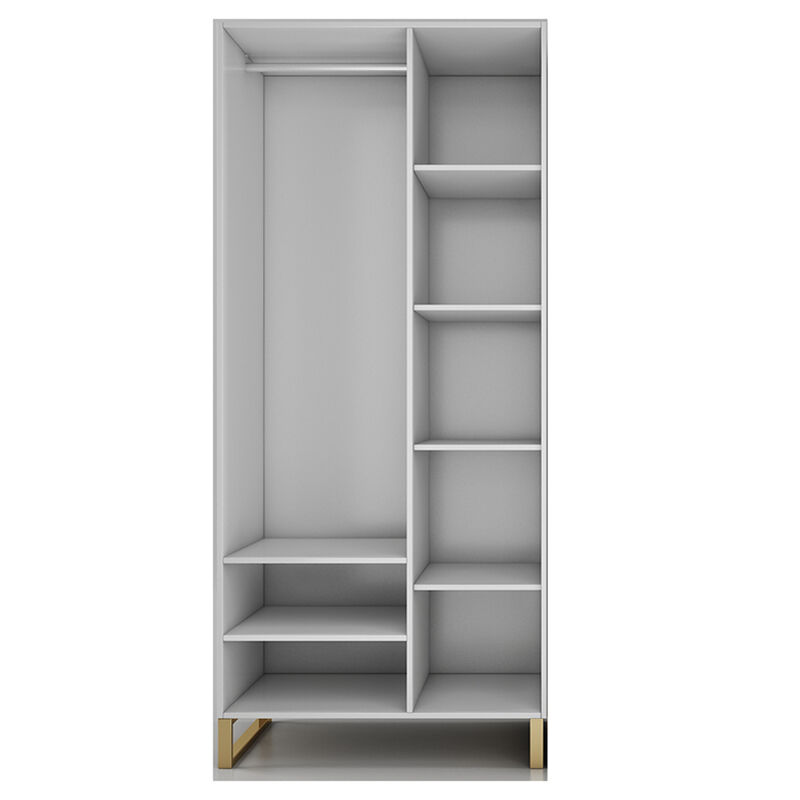 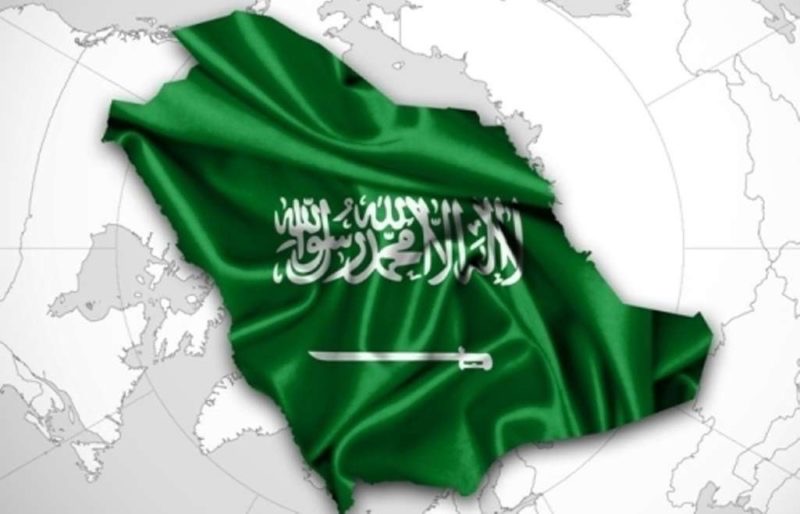 برج الفيصلية
ساعة مكة
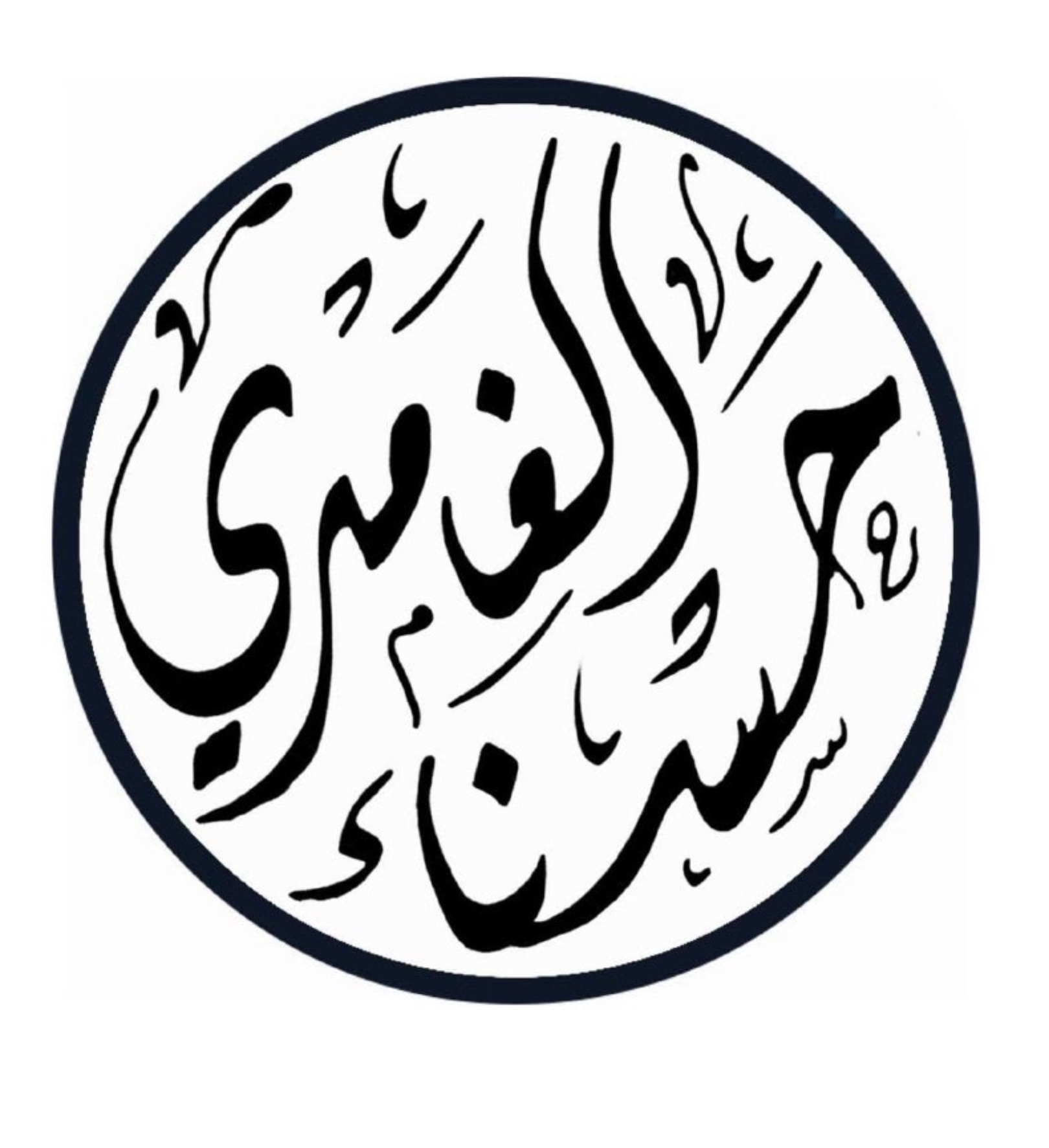 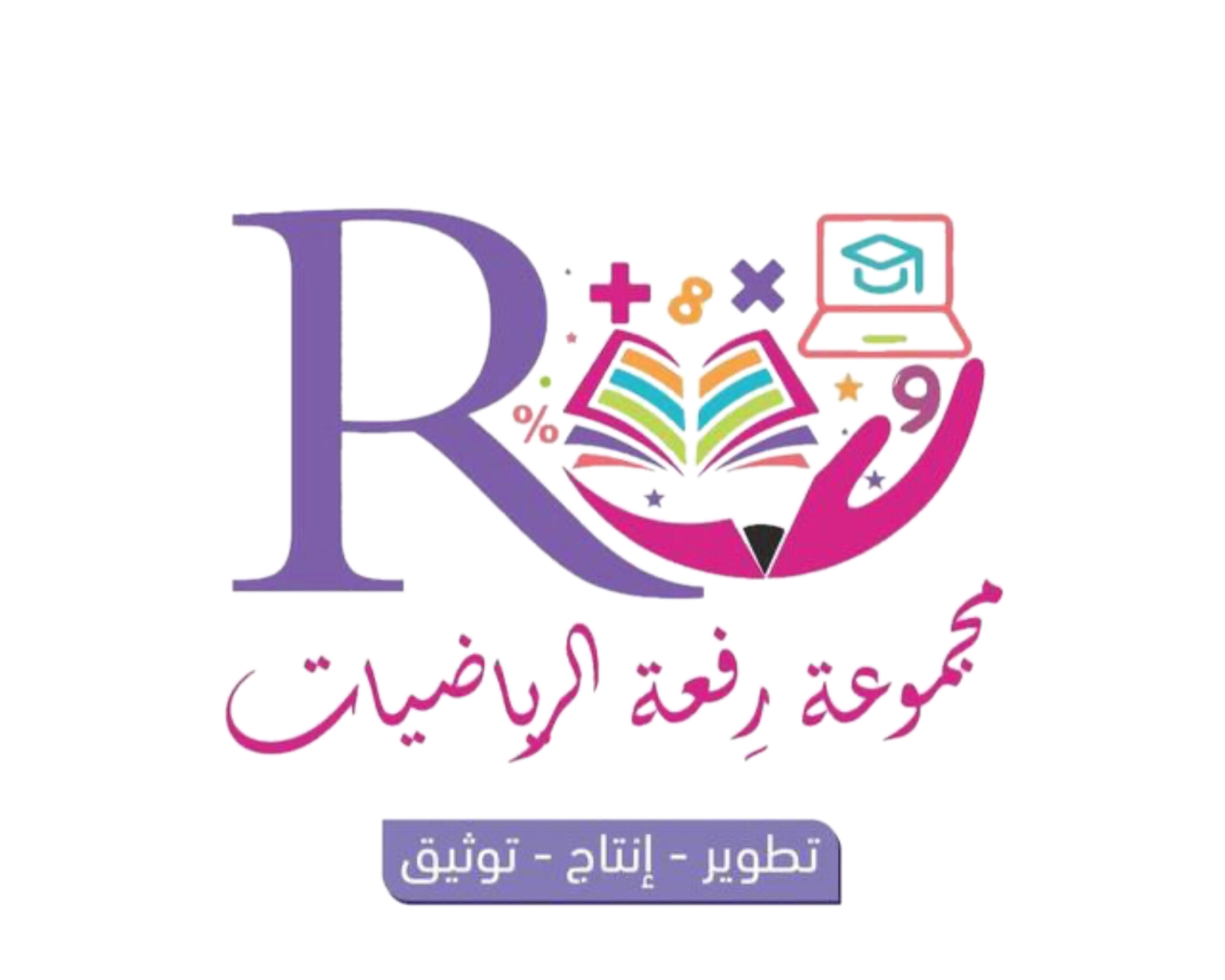 ١١٣
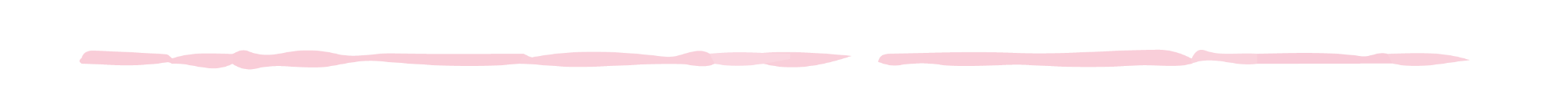 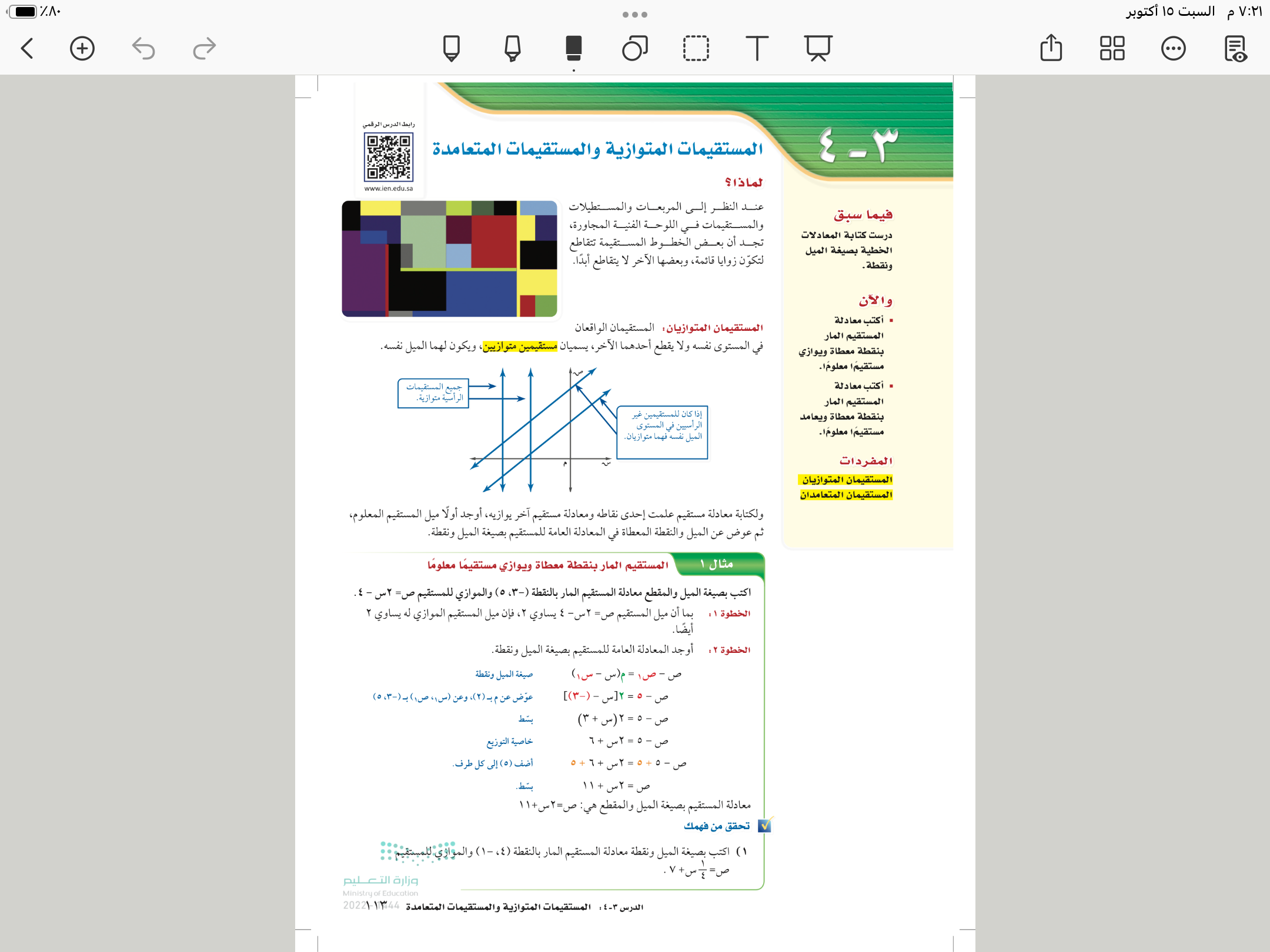 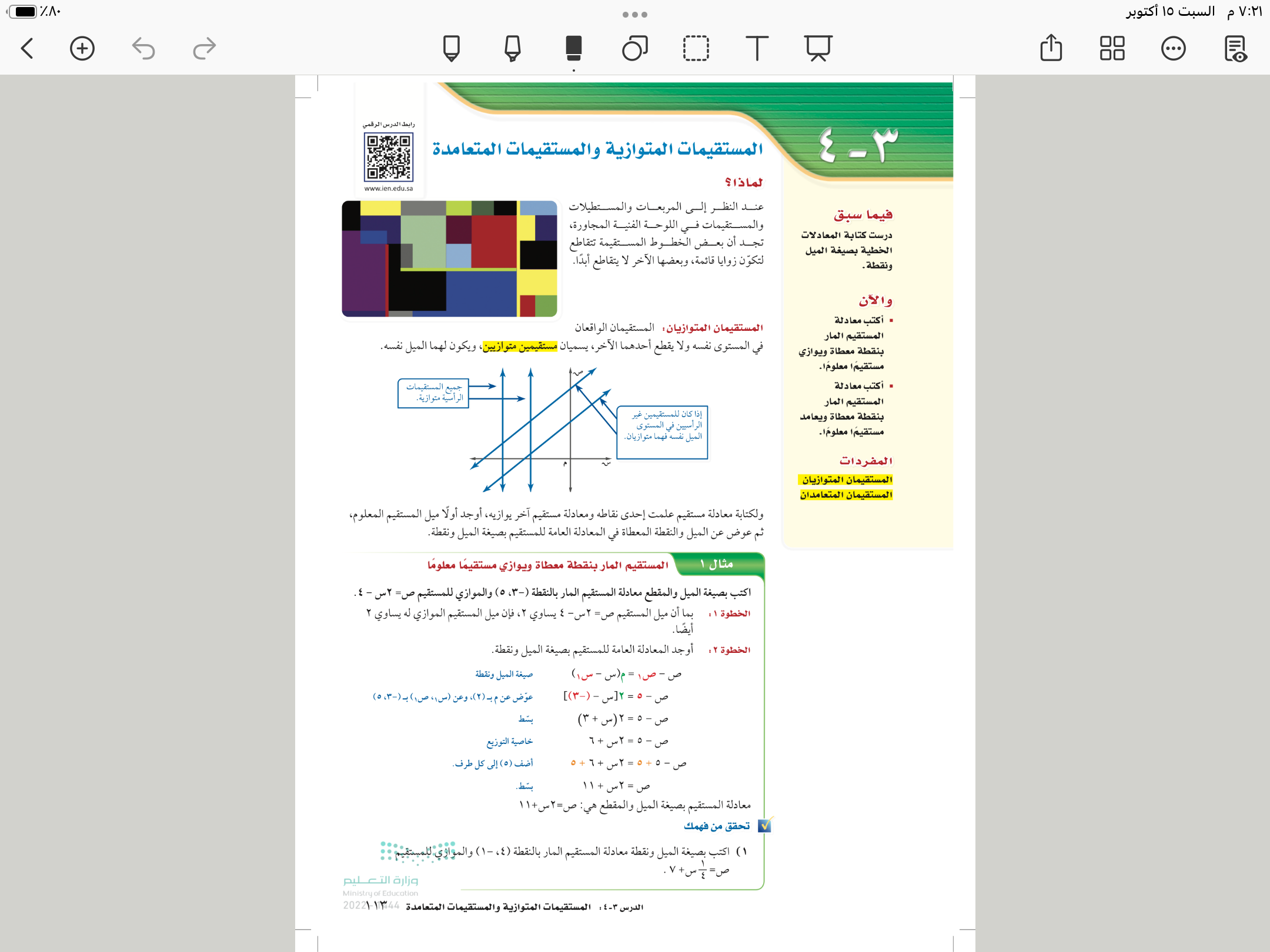 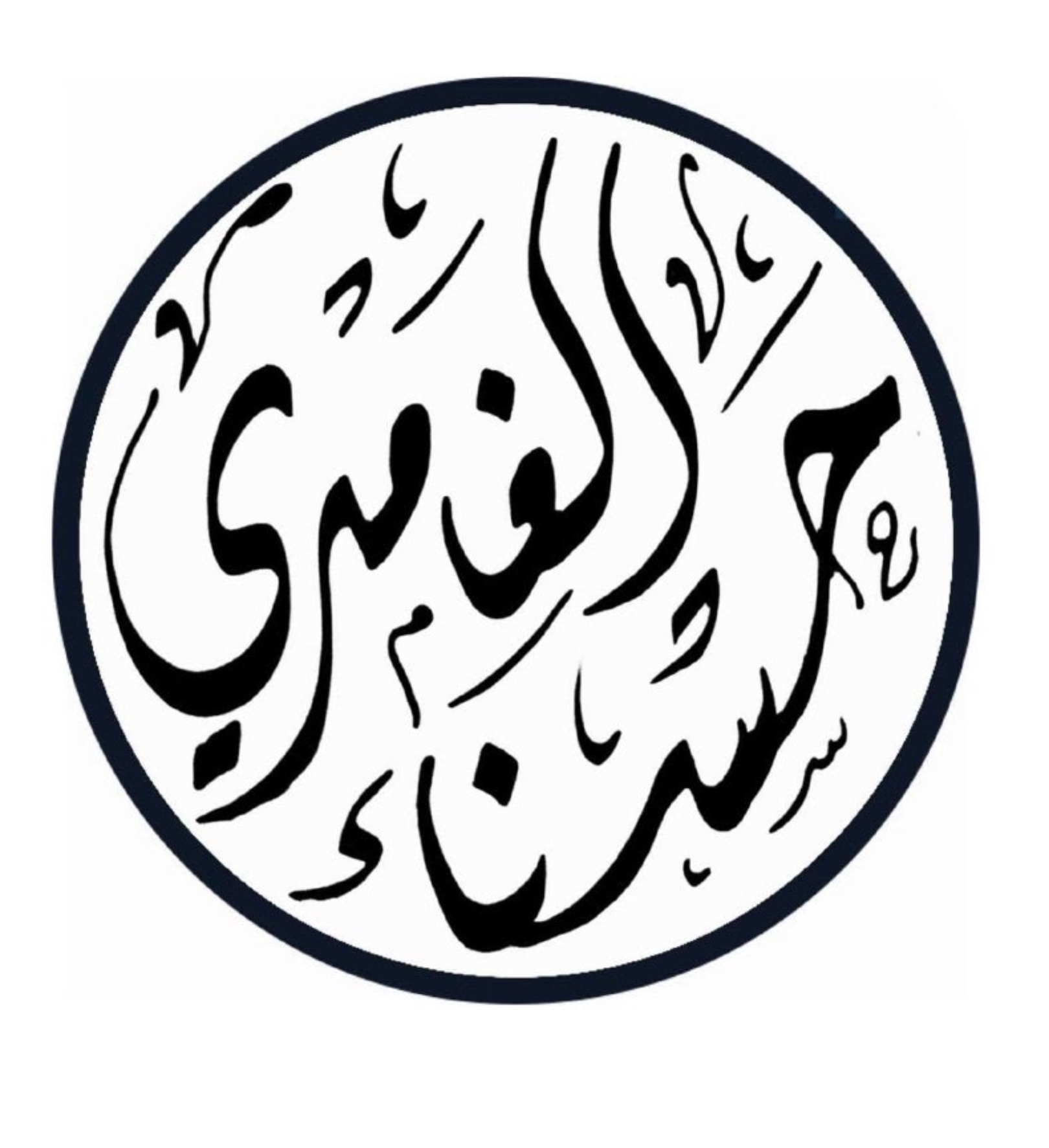 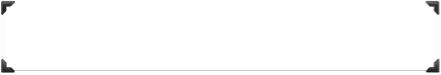 هما مستقيمان يقعان في المستوى نفسة ولا يقطع أحدهما الآخر ويكون لهما الميل نفسة
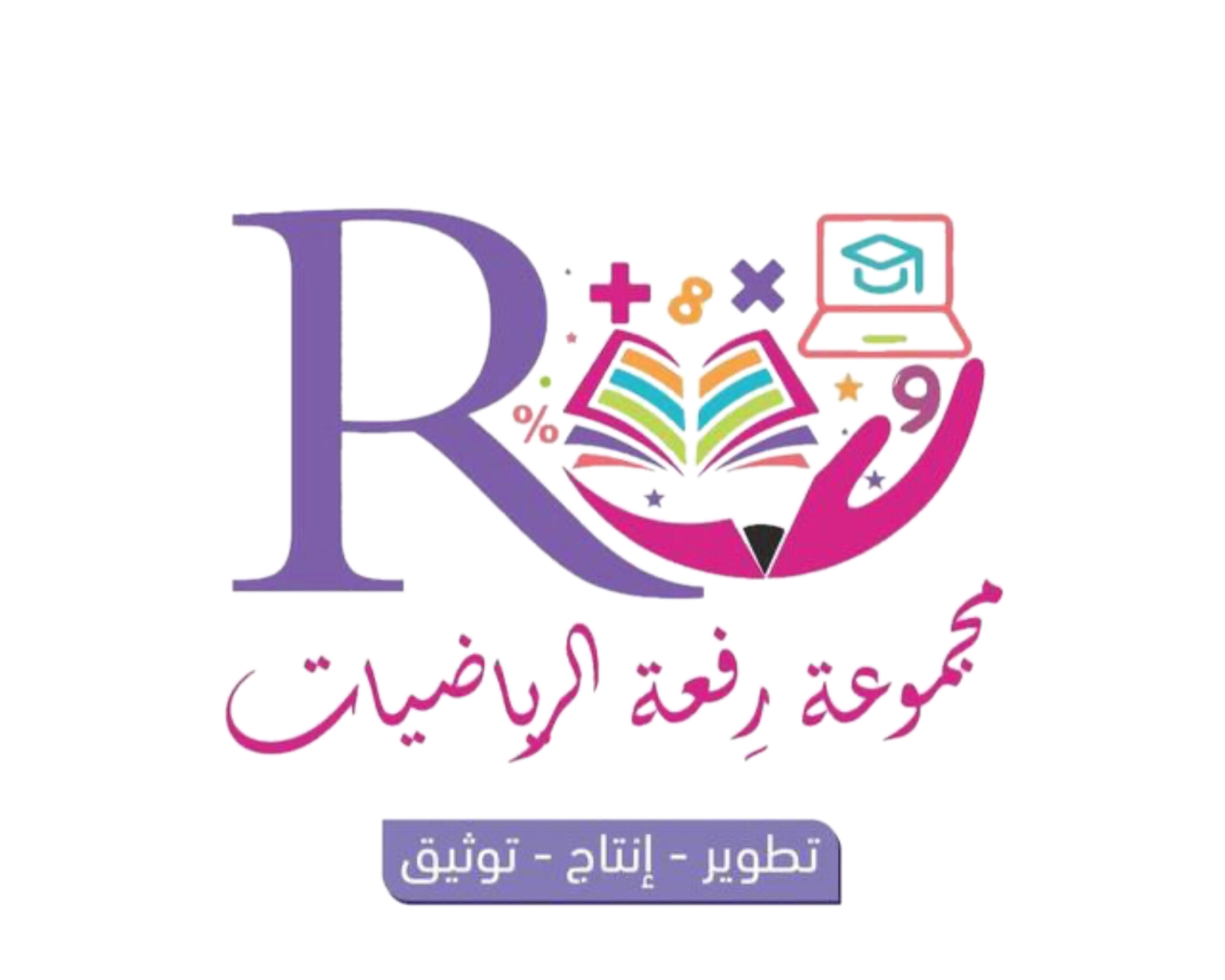 ١١٣
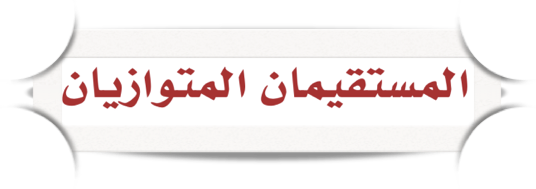 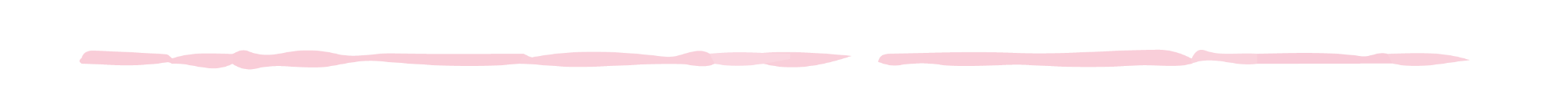 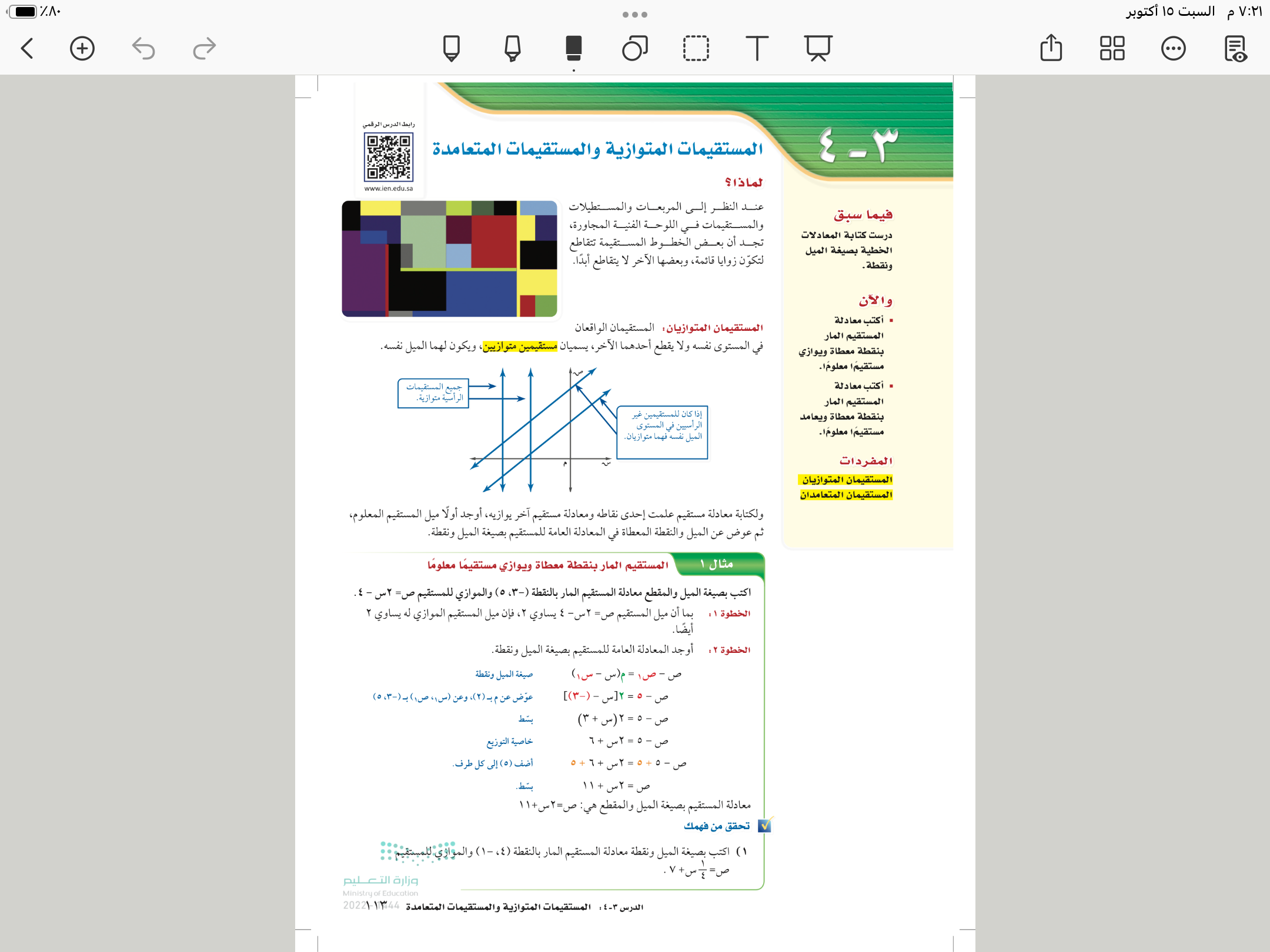 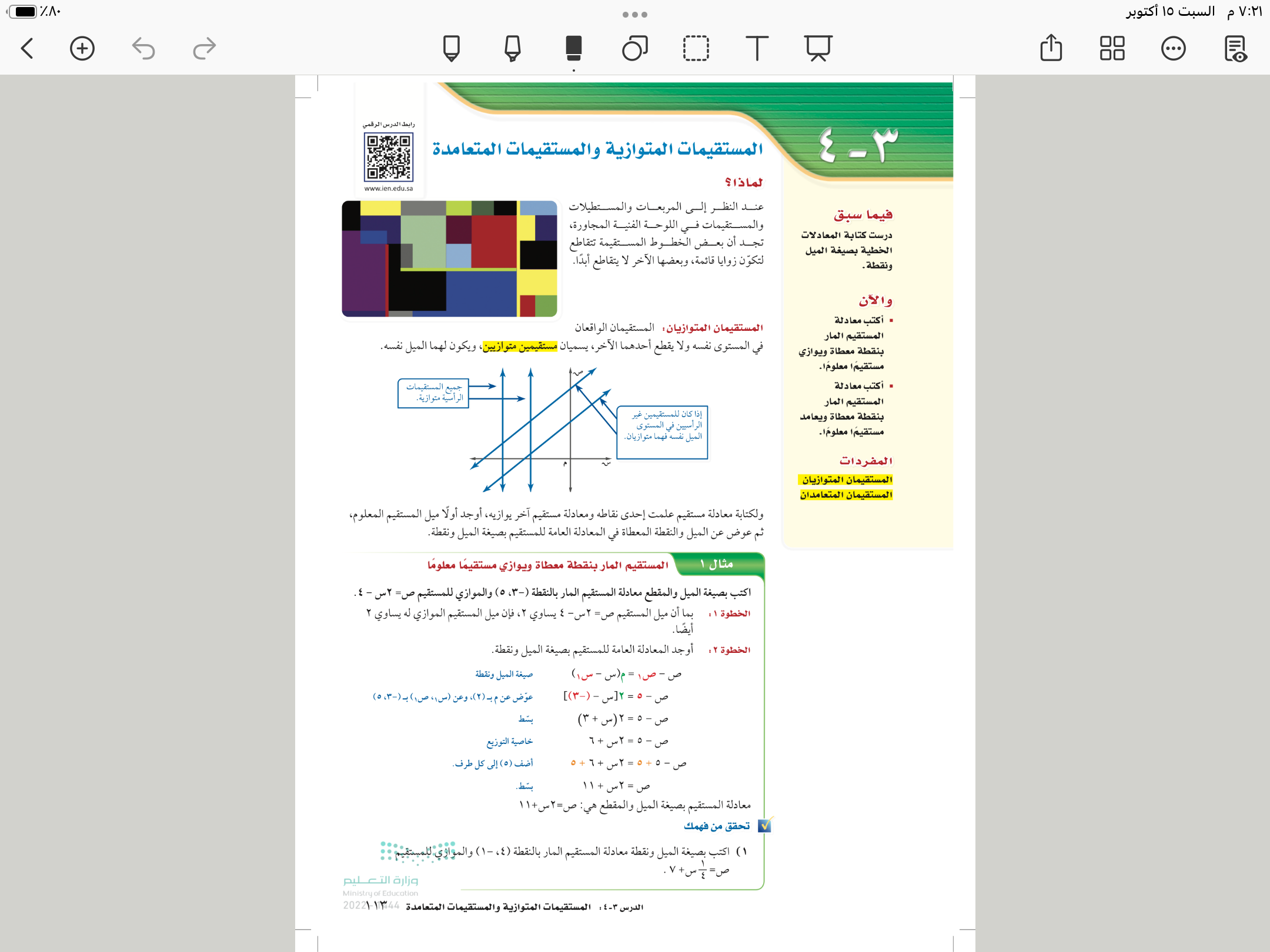 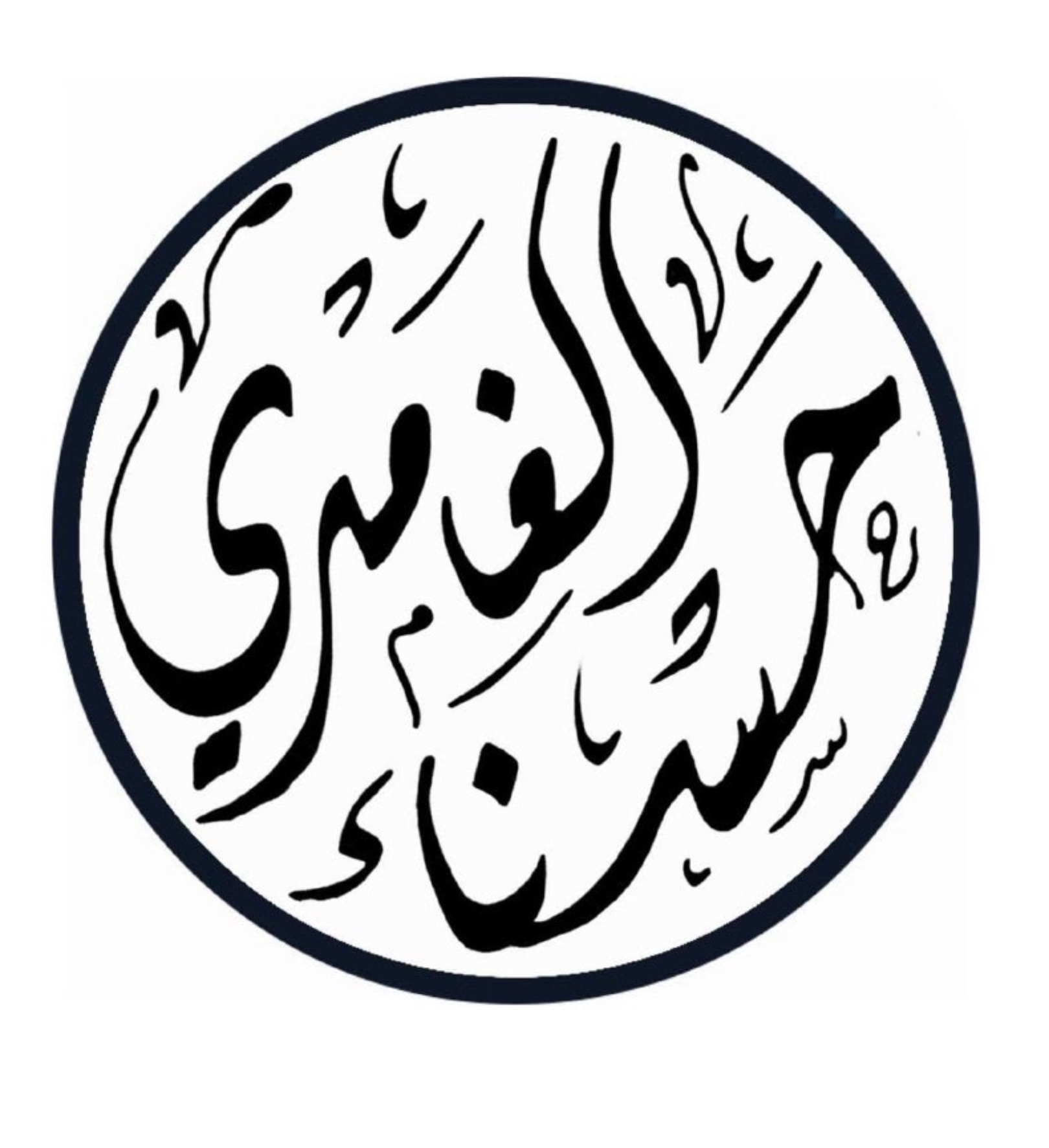 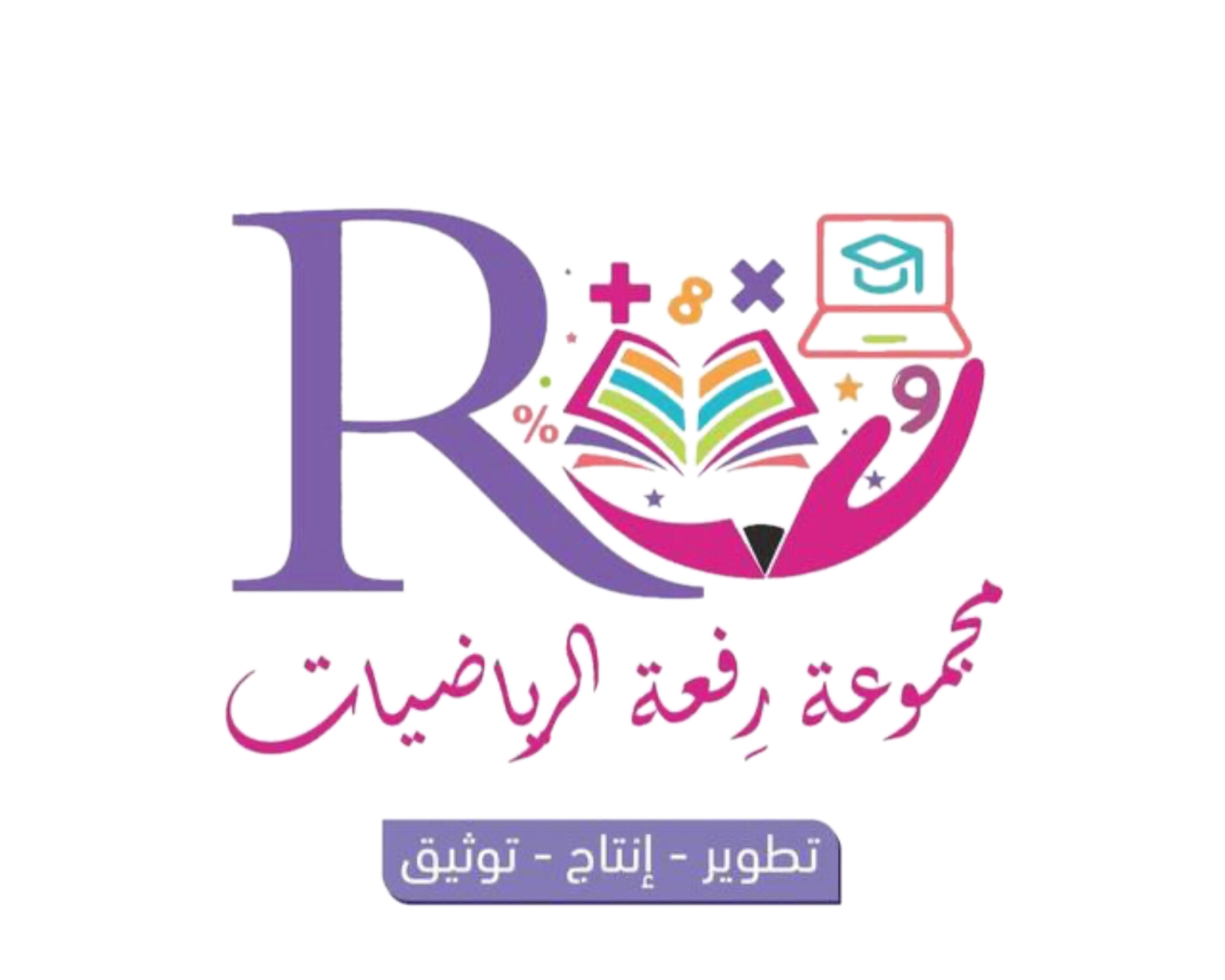 ١١٣
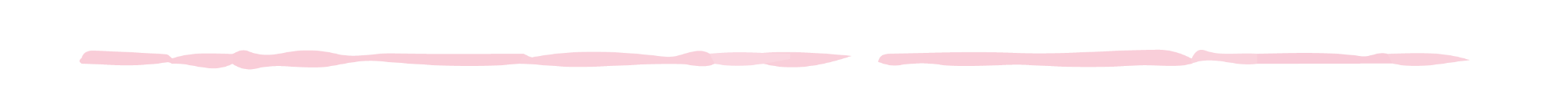 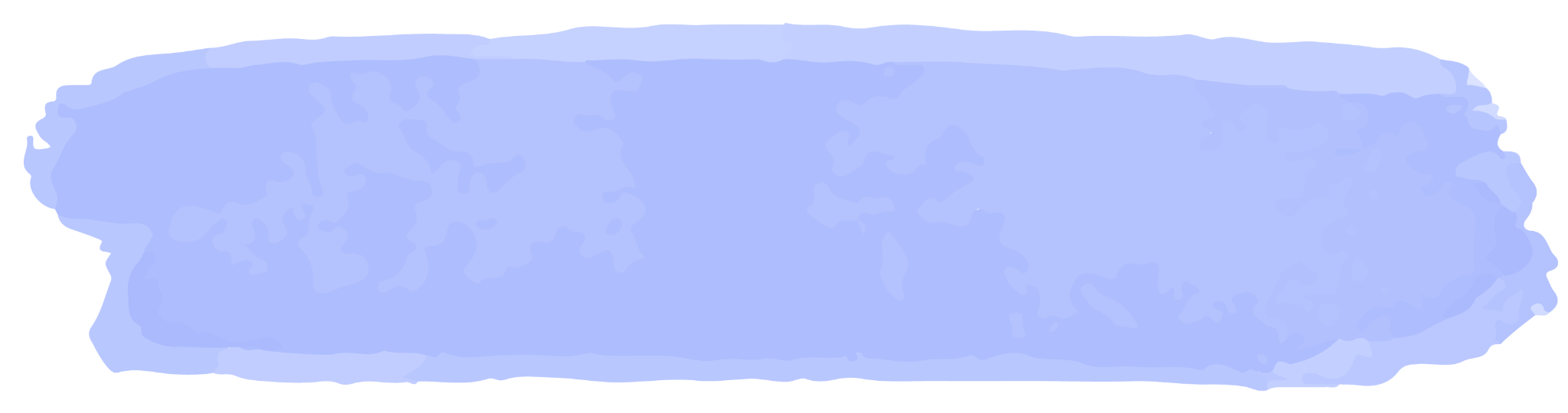 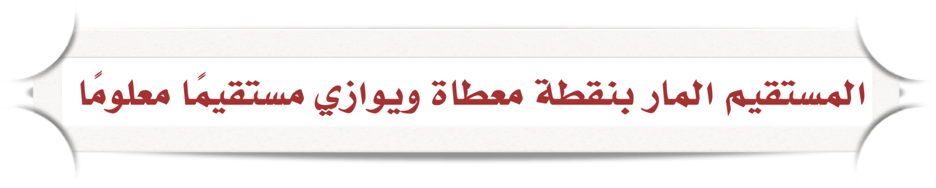 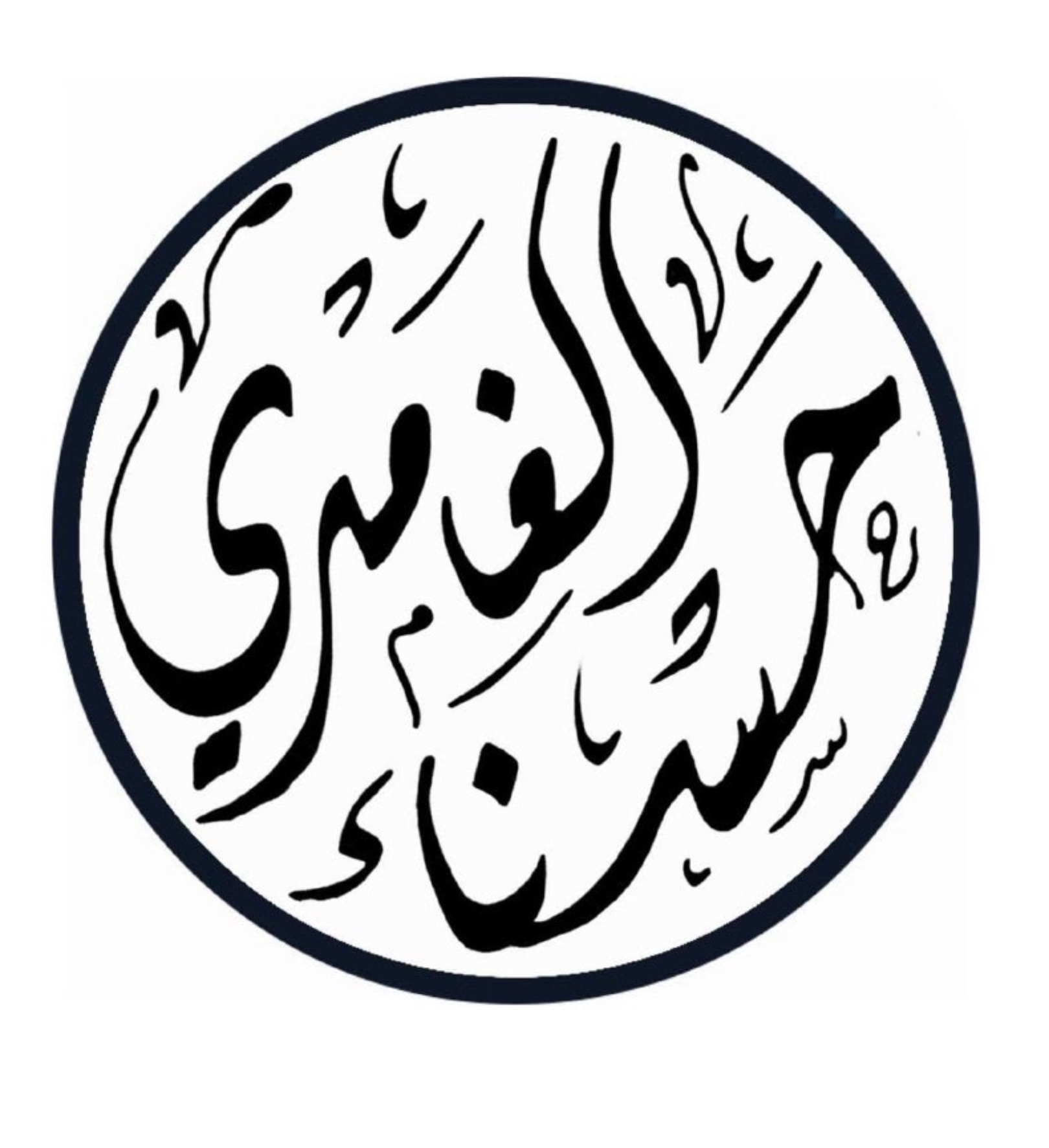 مثال
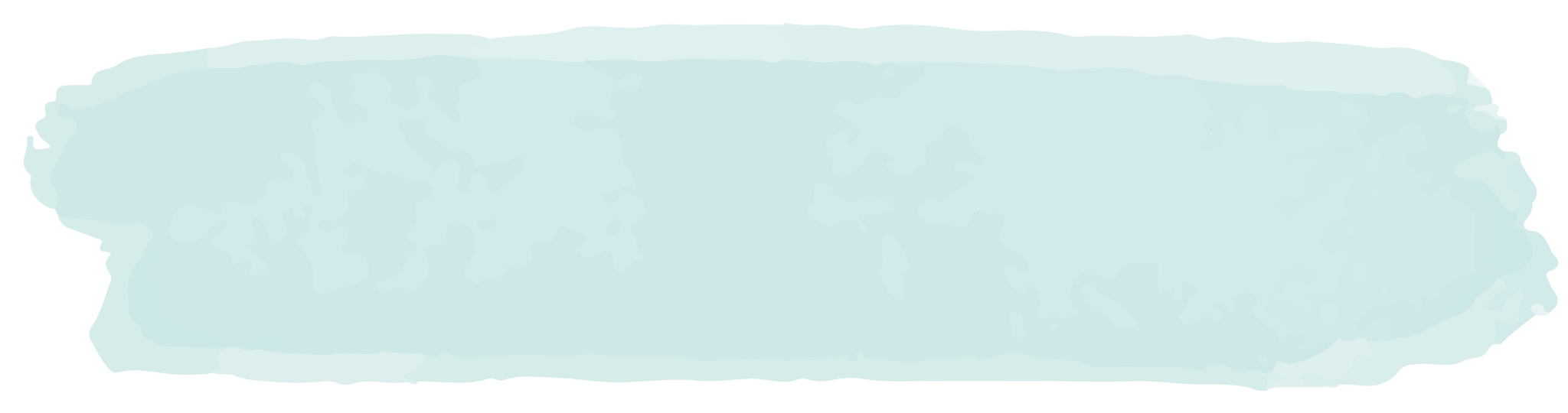 ١١٣
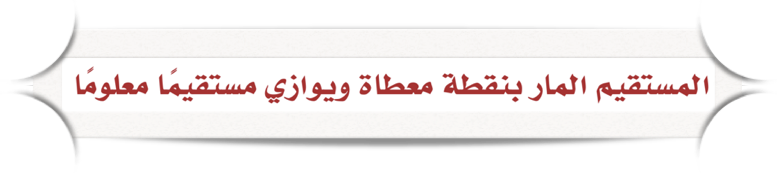 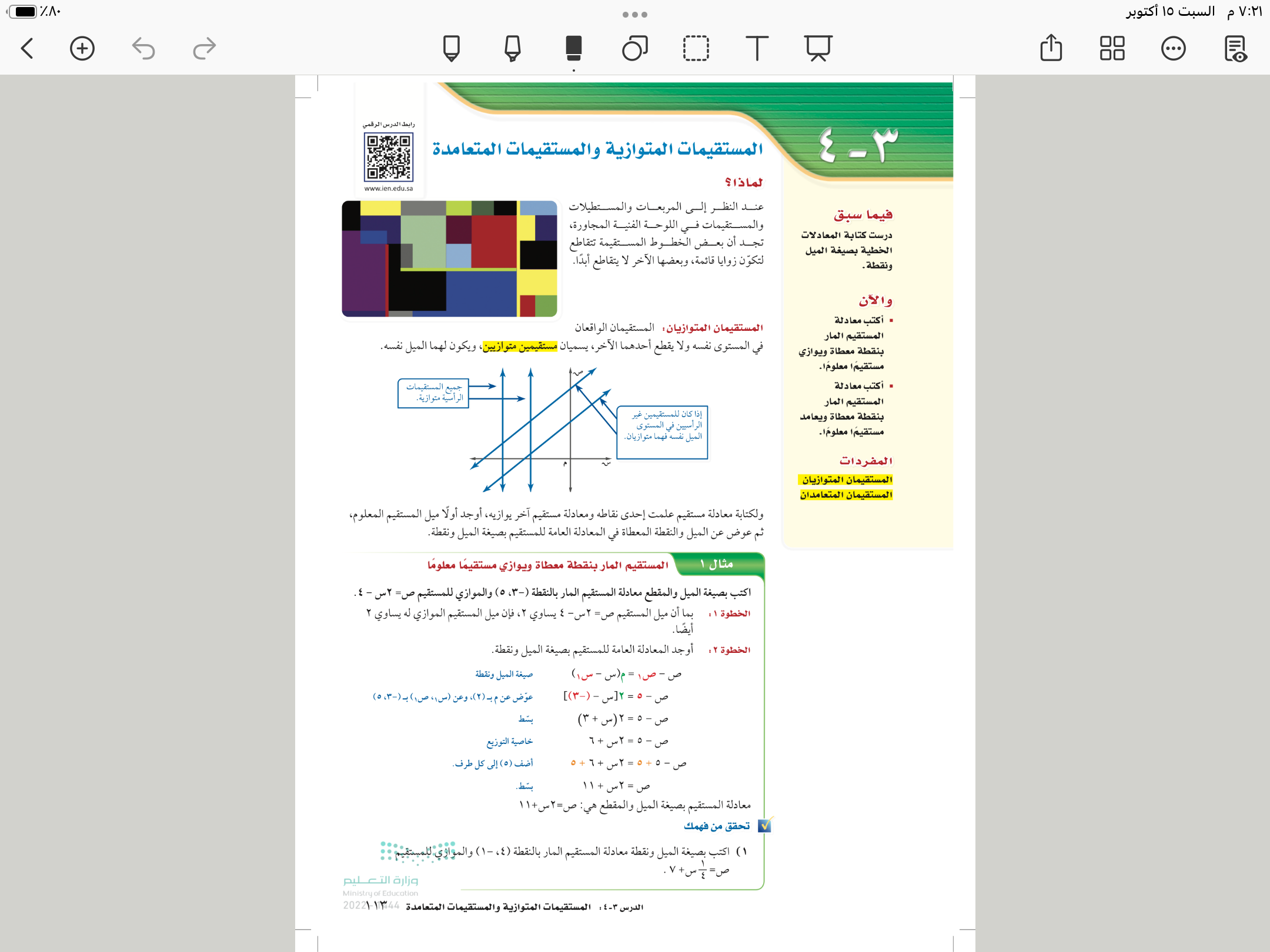 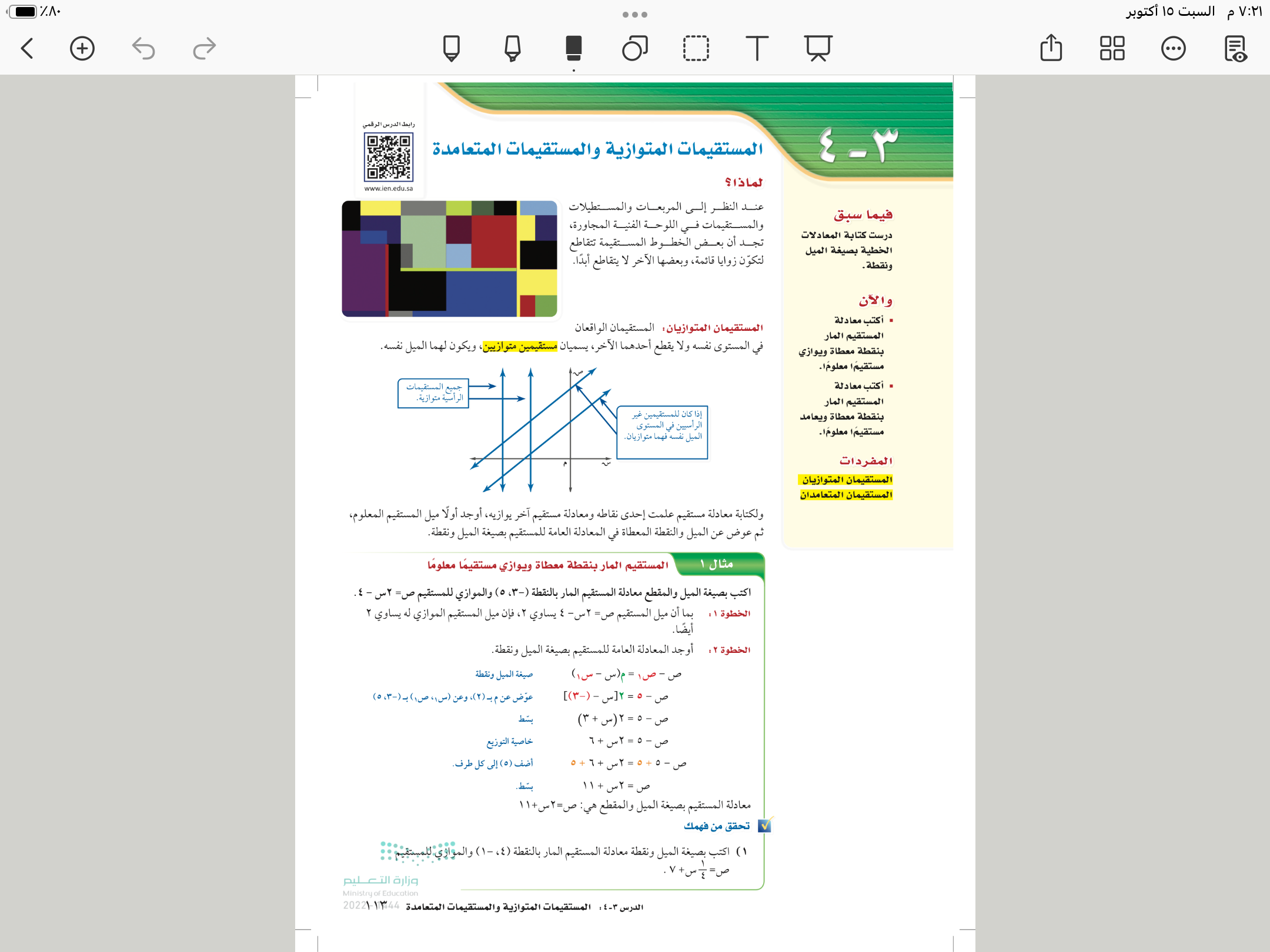 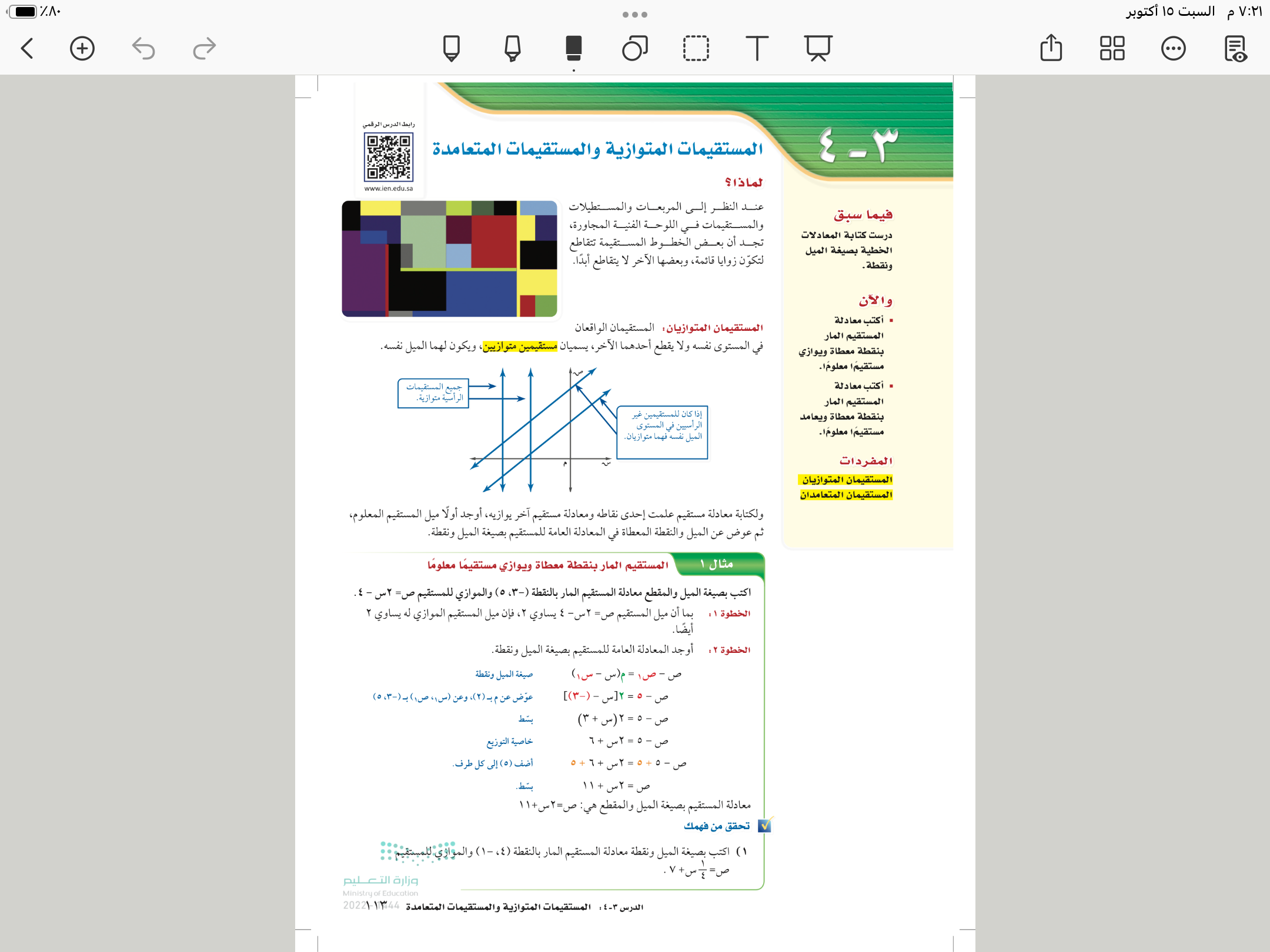 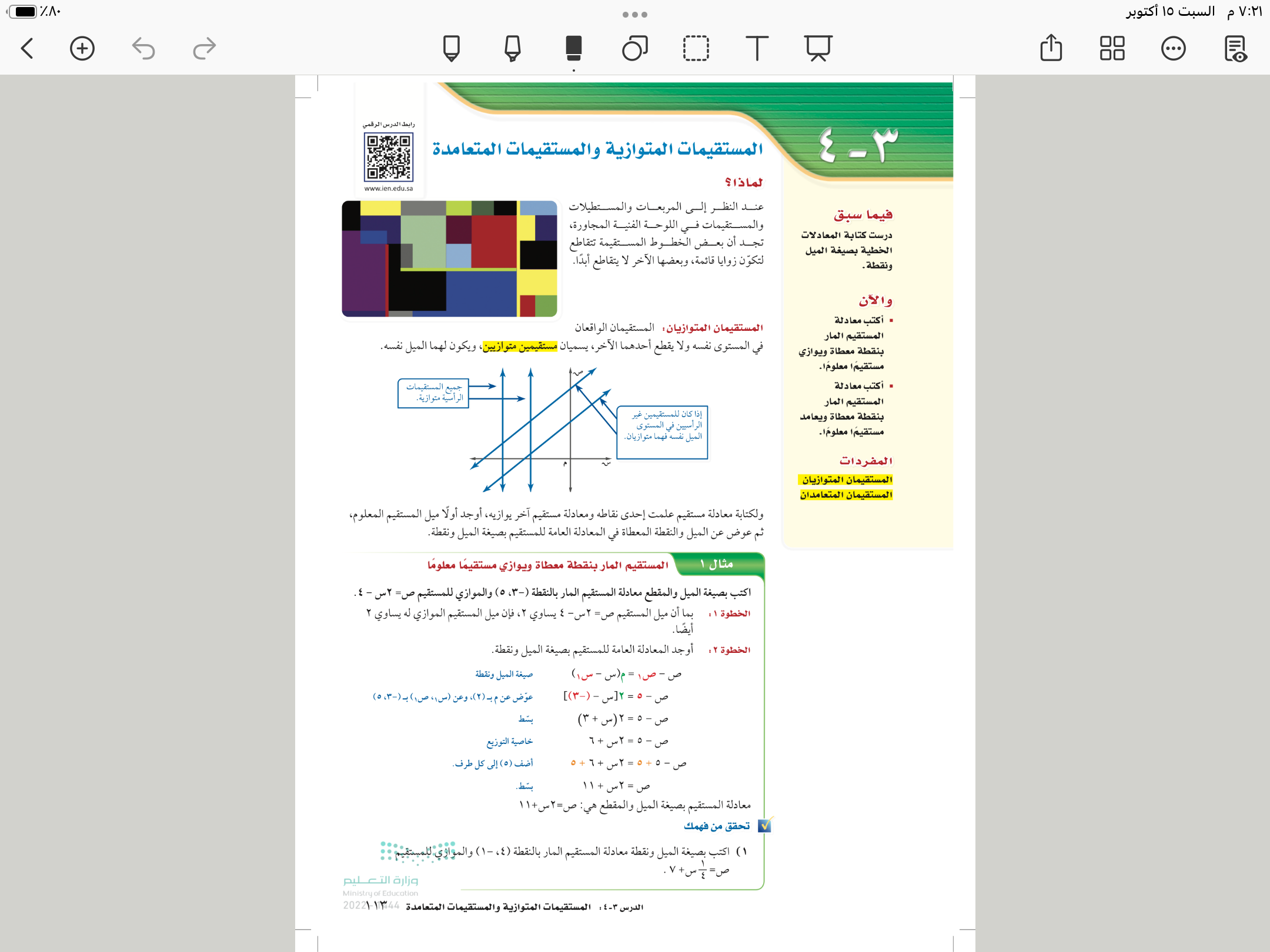 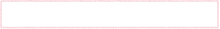 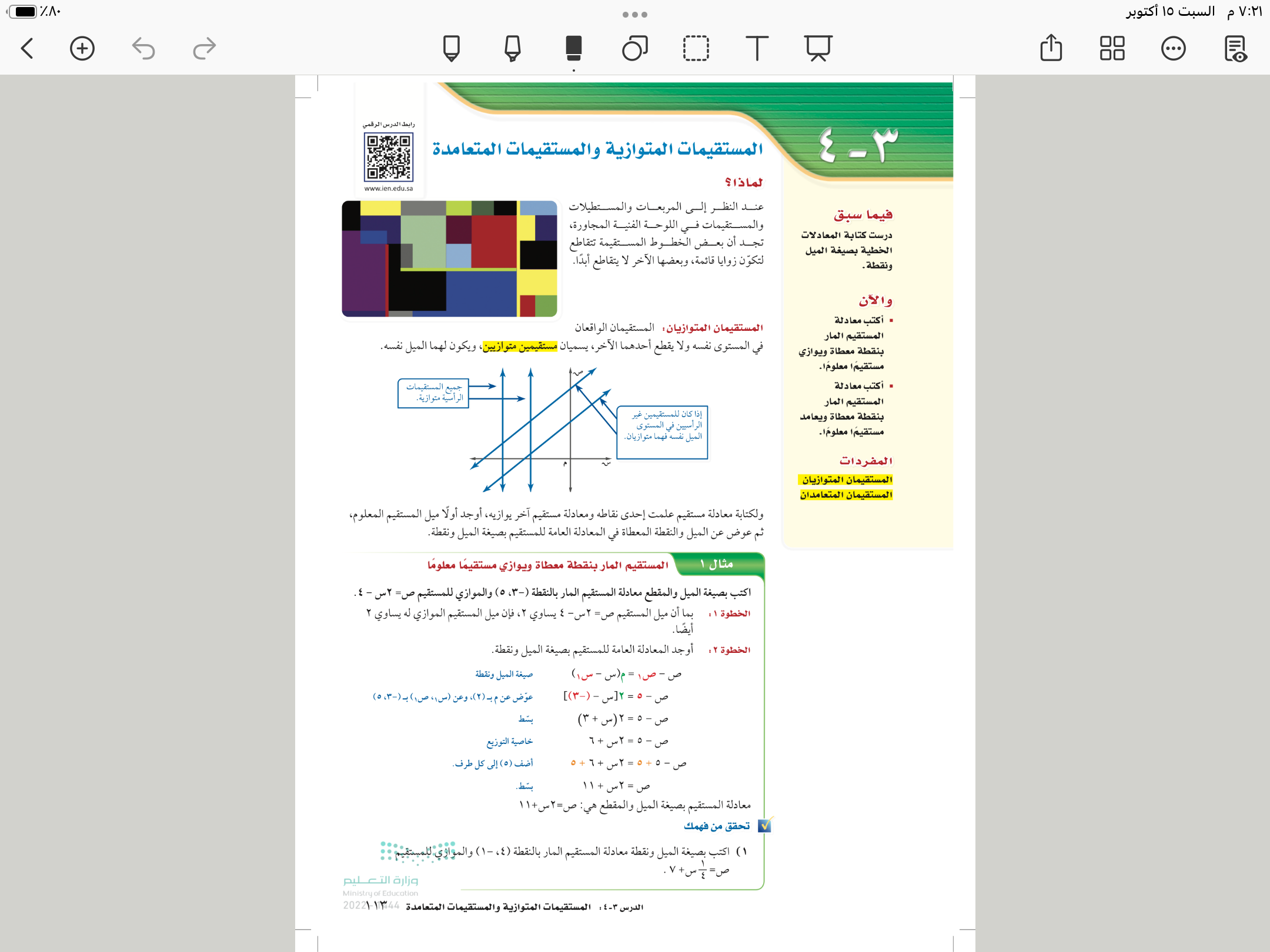 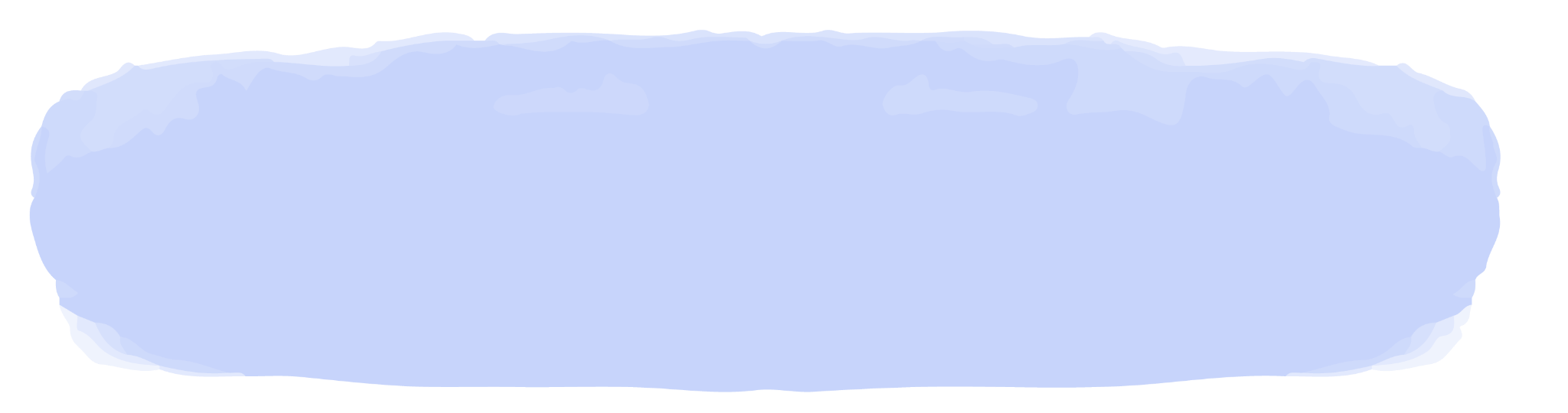 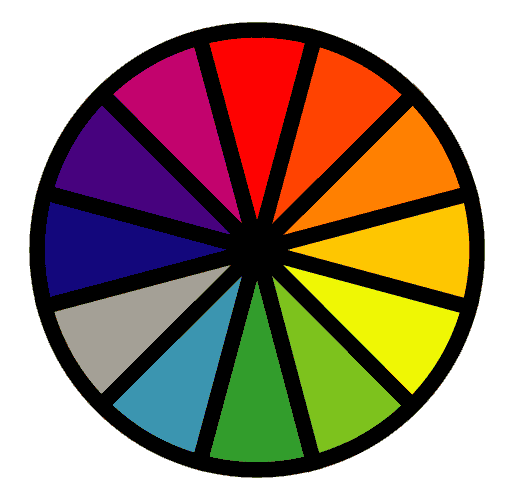 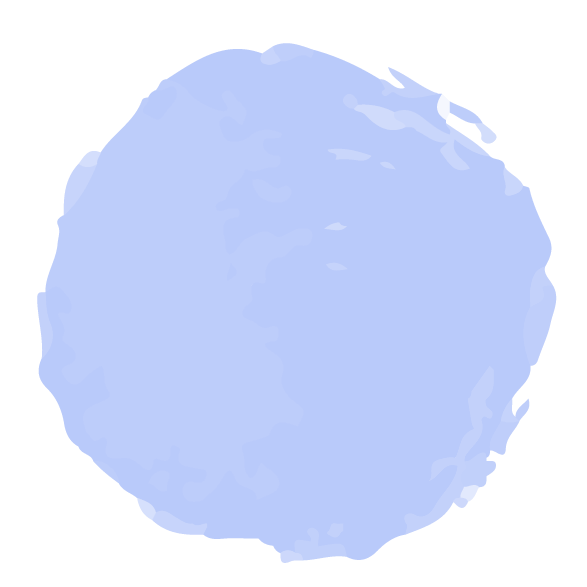 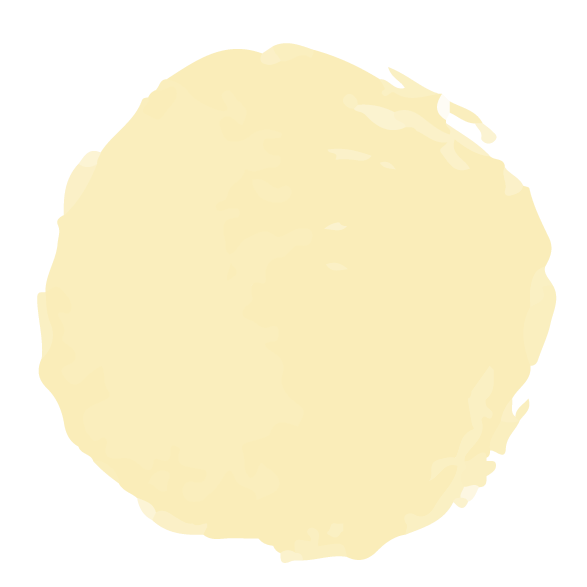 ١
فكر 
زاوج 
شارك
الاختيار العشوائي
تحقق من فهمك
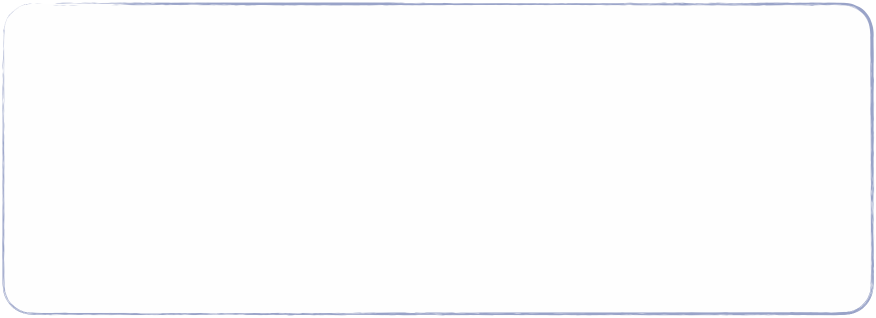 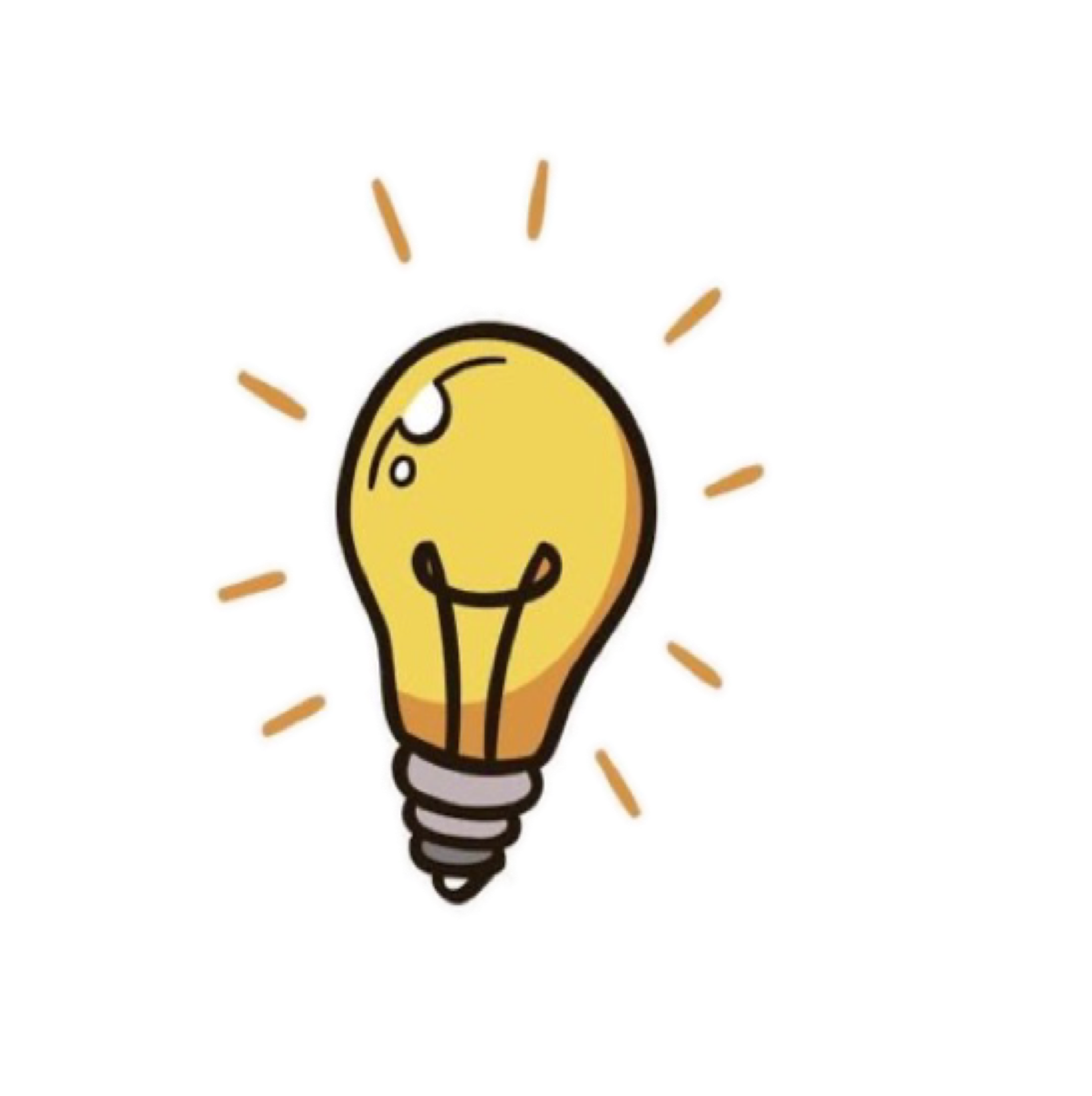 ١١٣
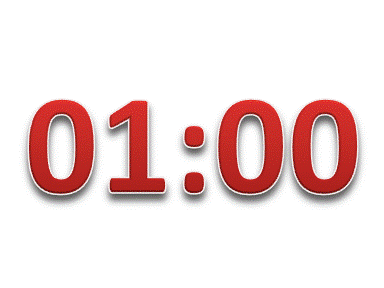 اكتب بصيغة الميل ونقطة معادلة المستقيم المار بالنقطة ( ٤، -١ ) والموازي للمستقيم ص=     س+ ٧
١
٤
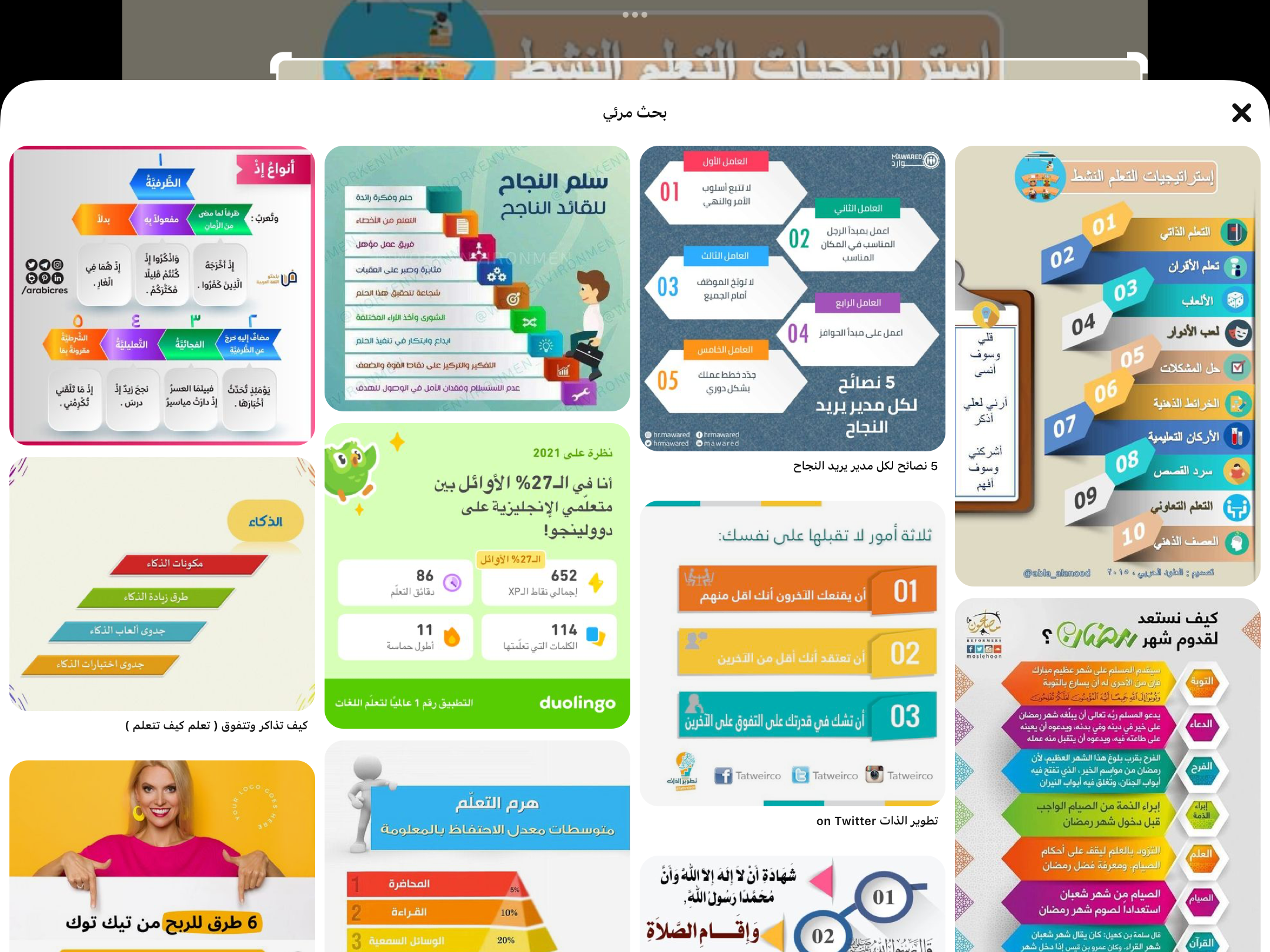 ١
٢
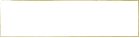 تأكد
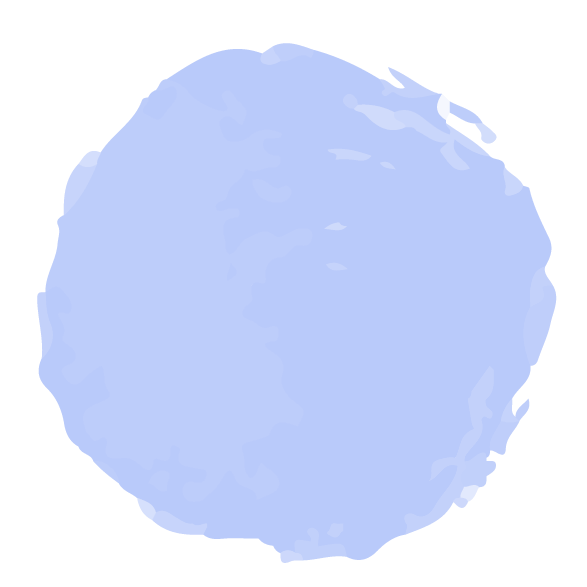 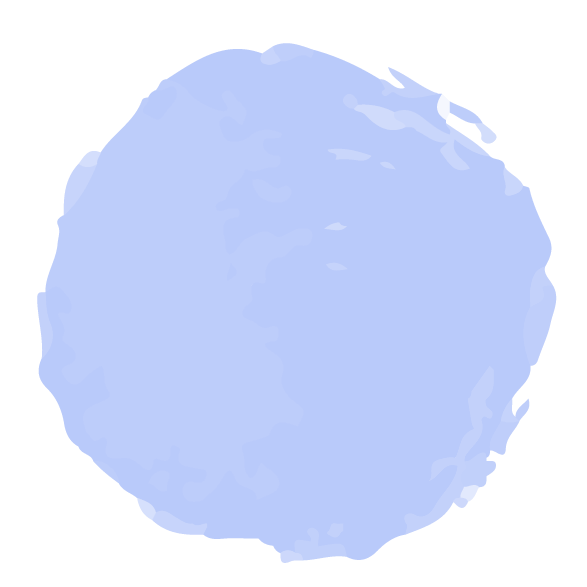 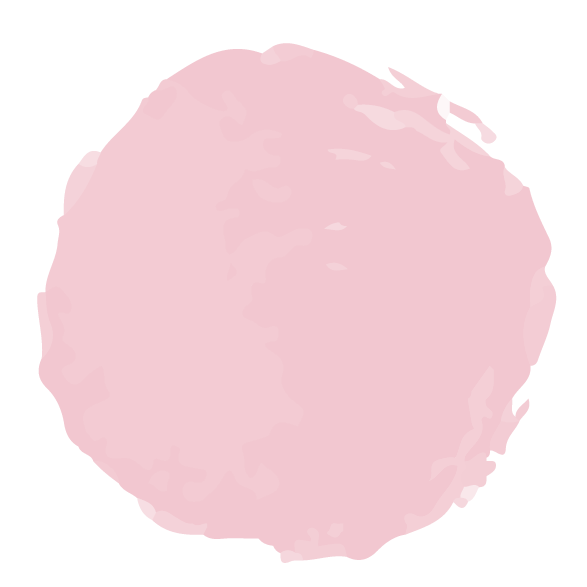 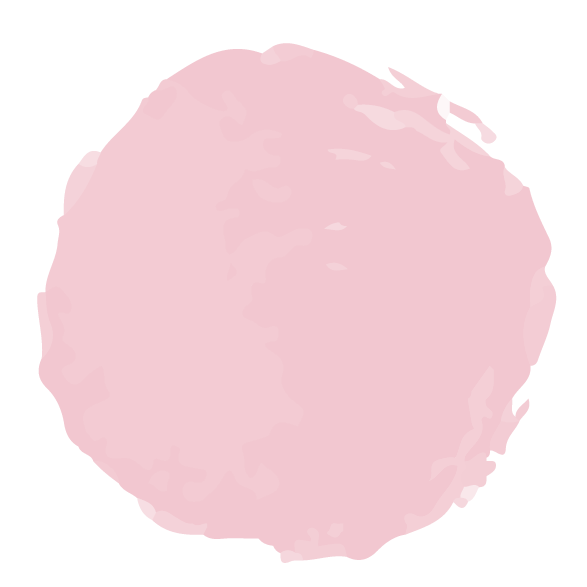 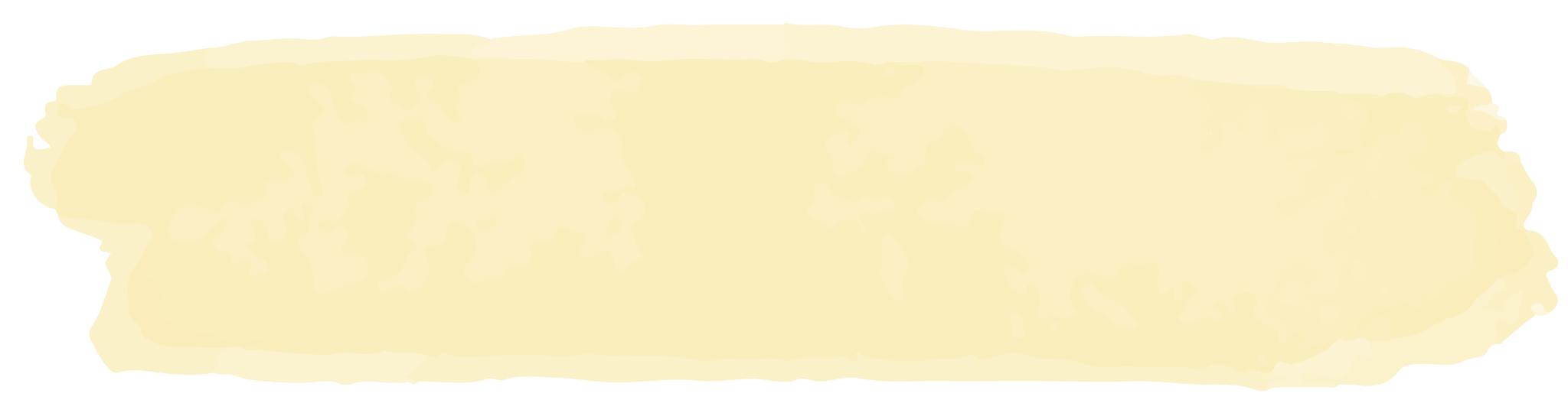 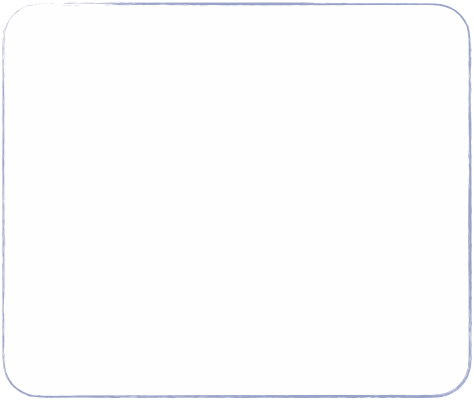 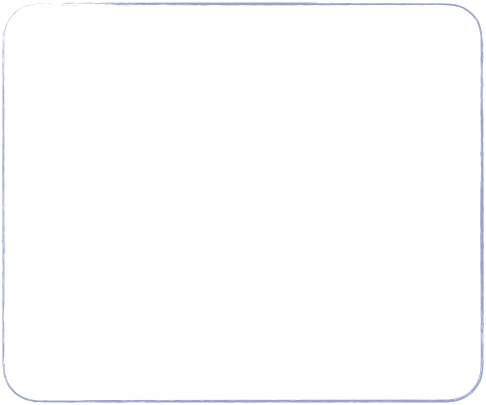 ١١٦
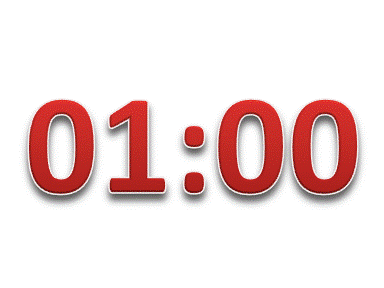 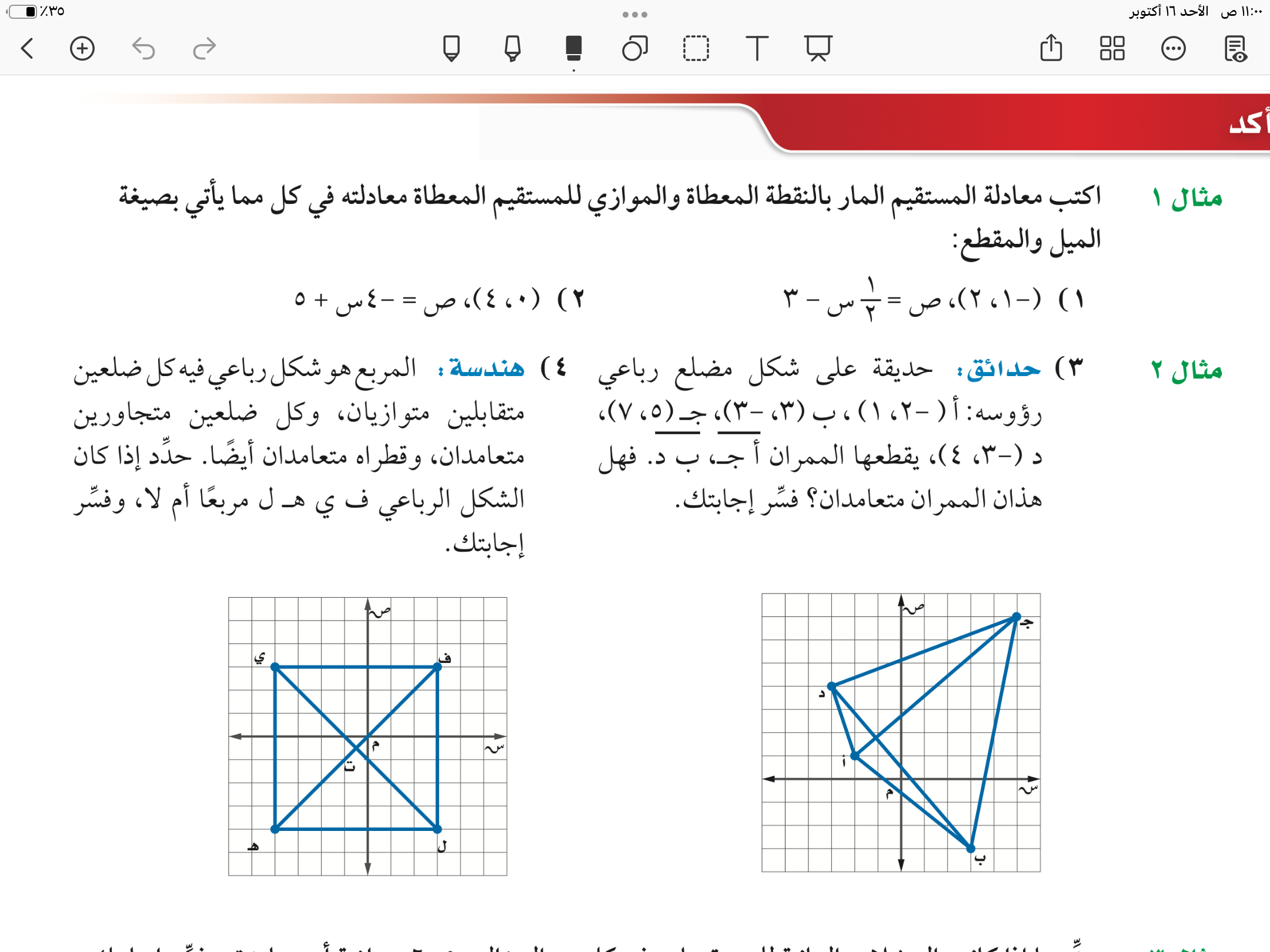 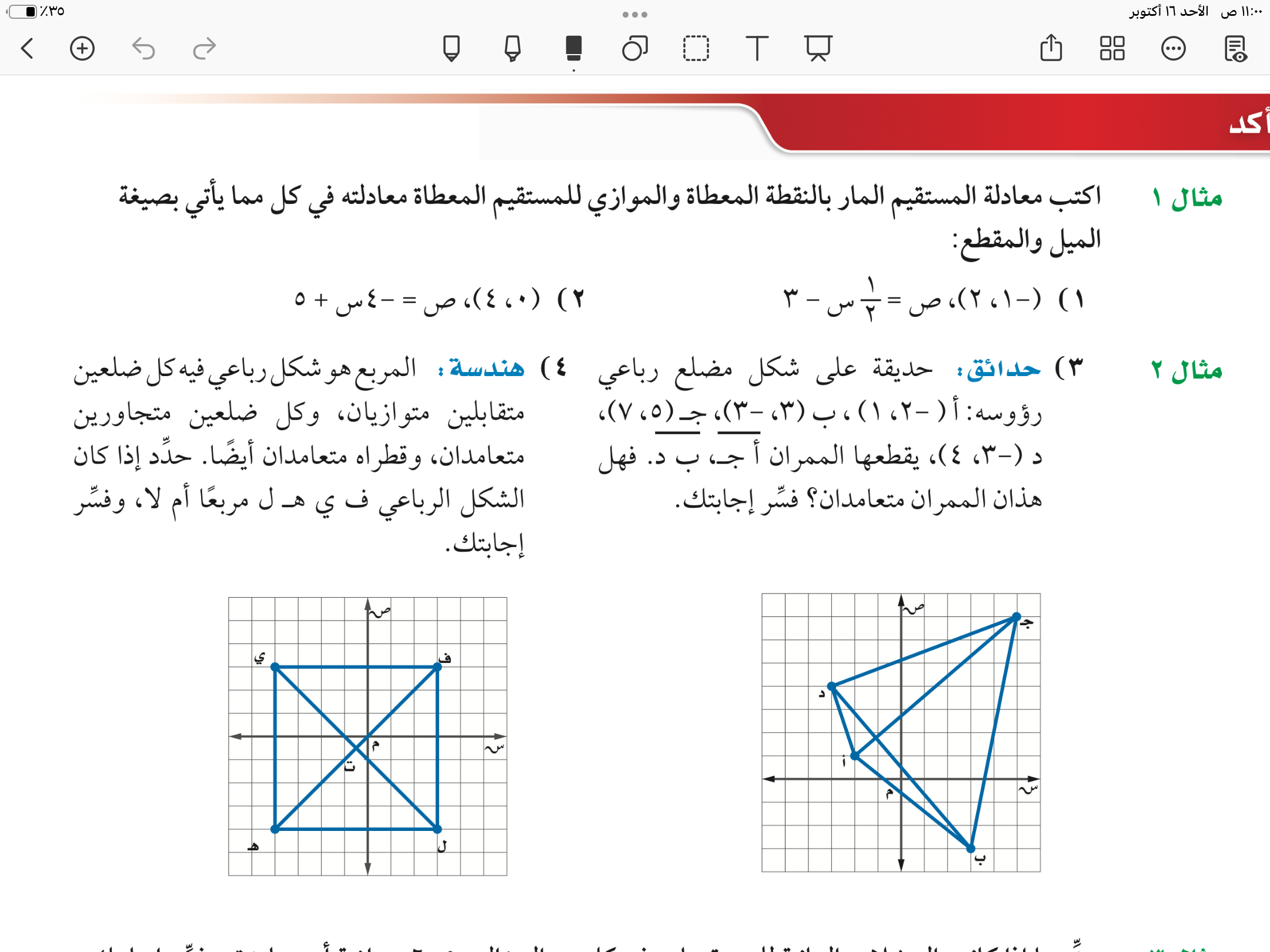 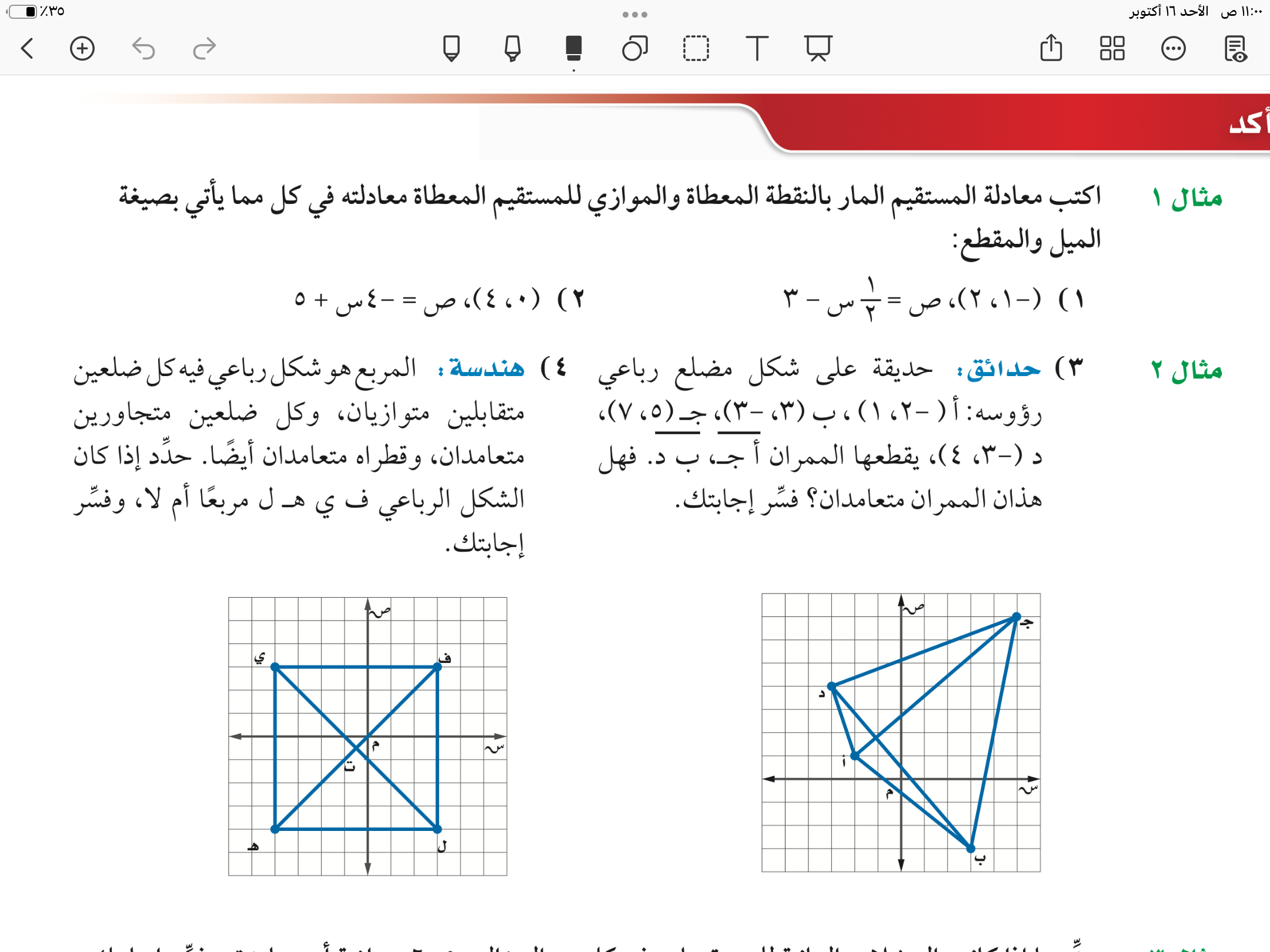 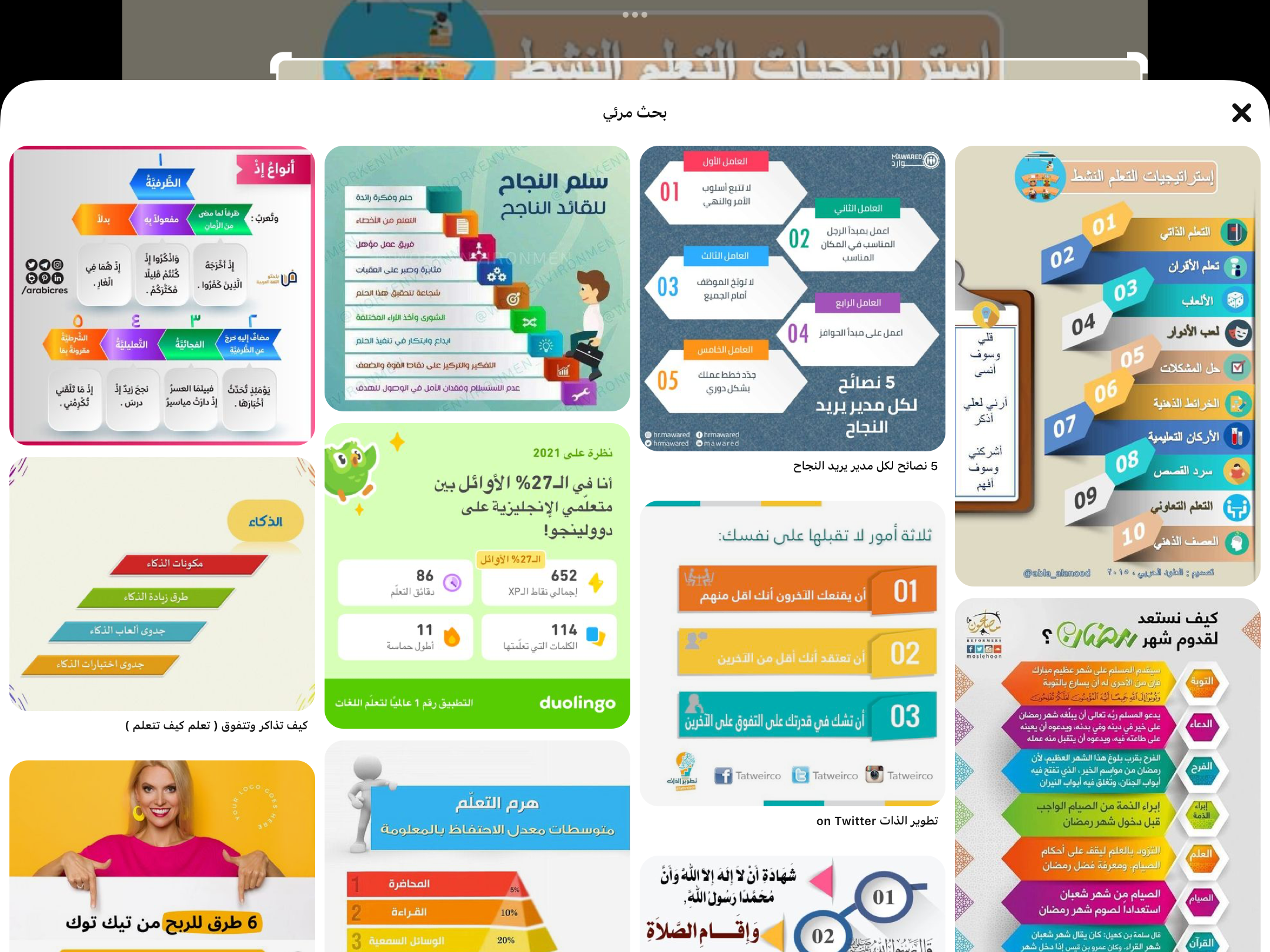 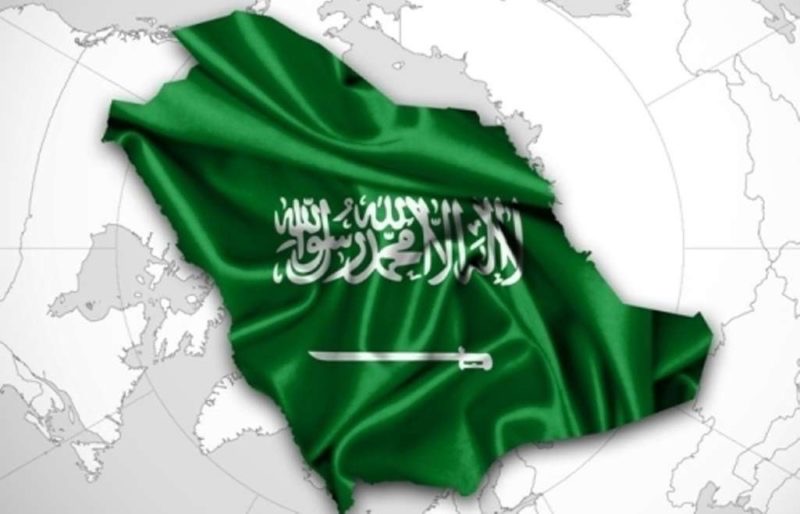 ١١٨
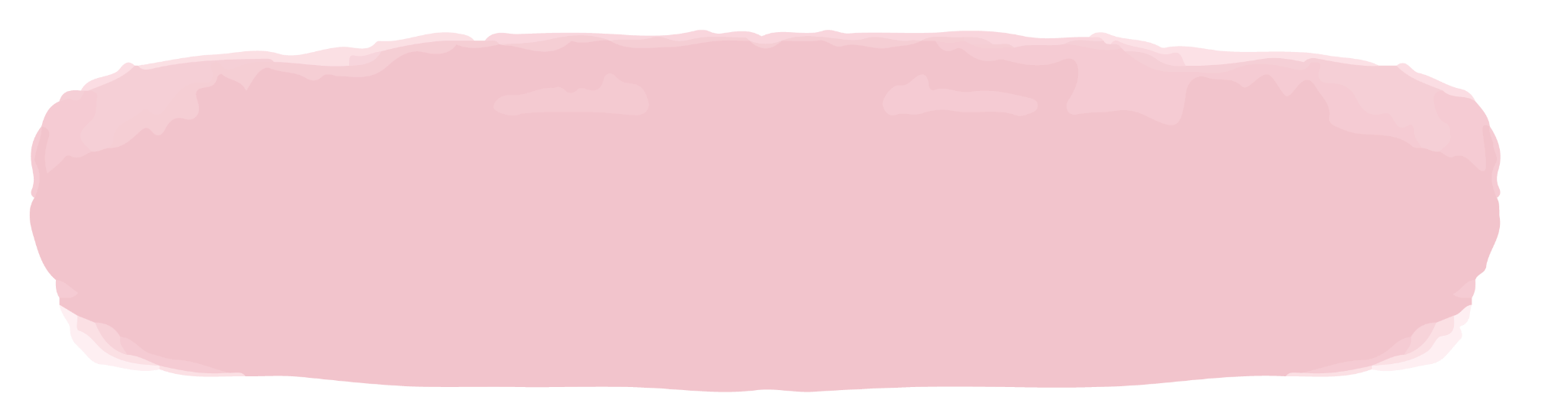 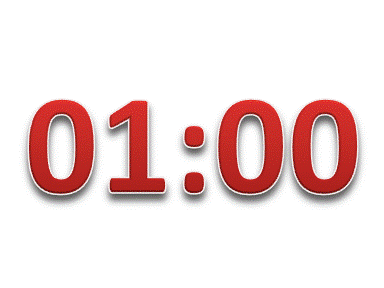 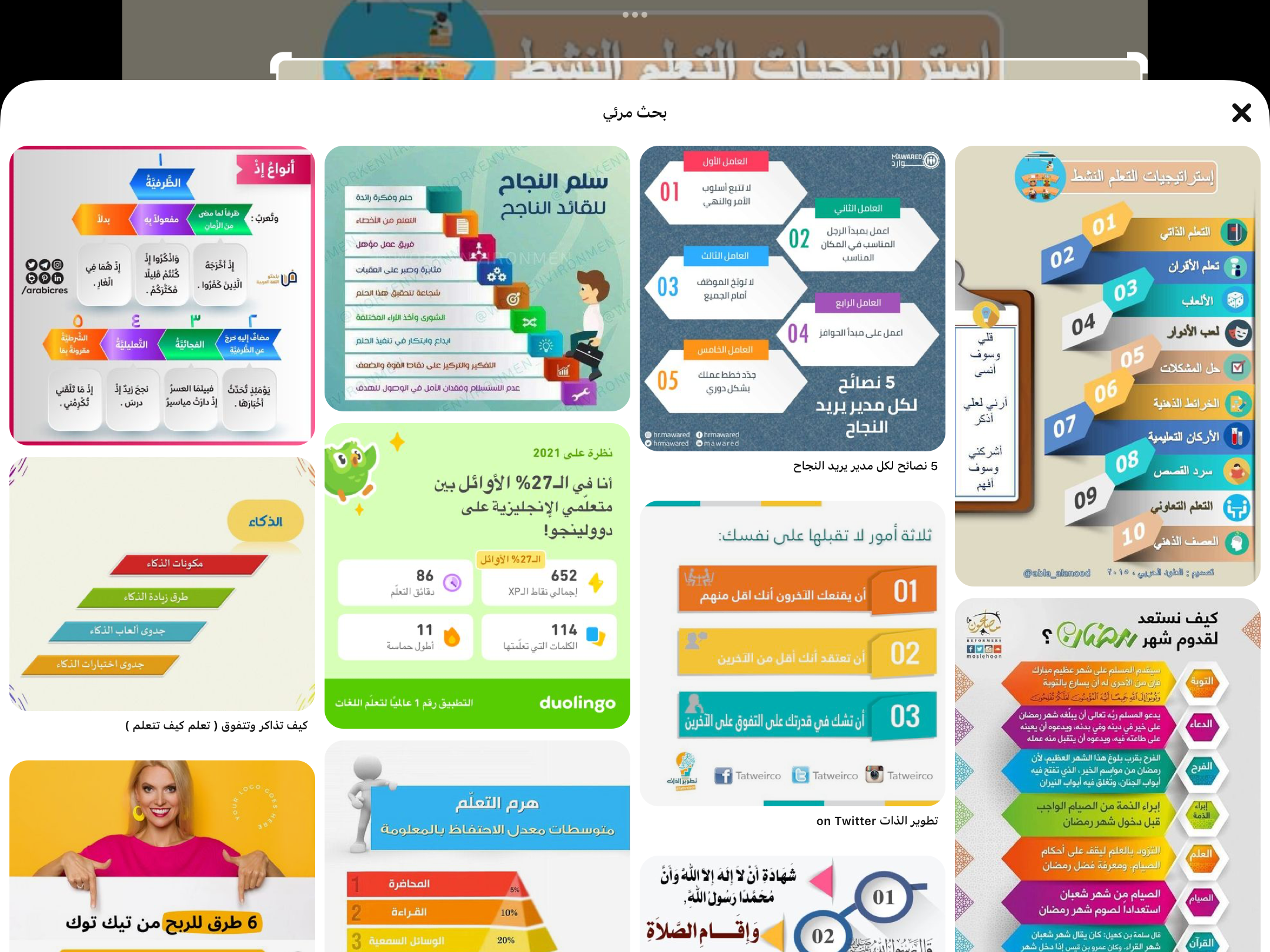 تدريب على الاختبارات الدولية
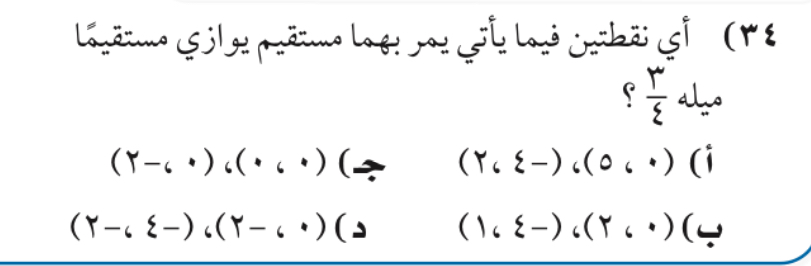 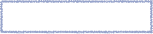 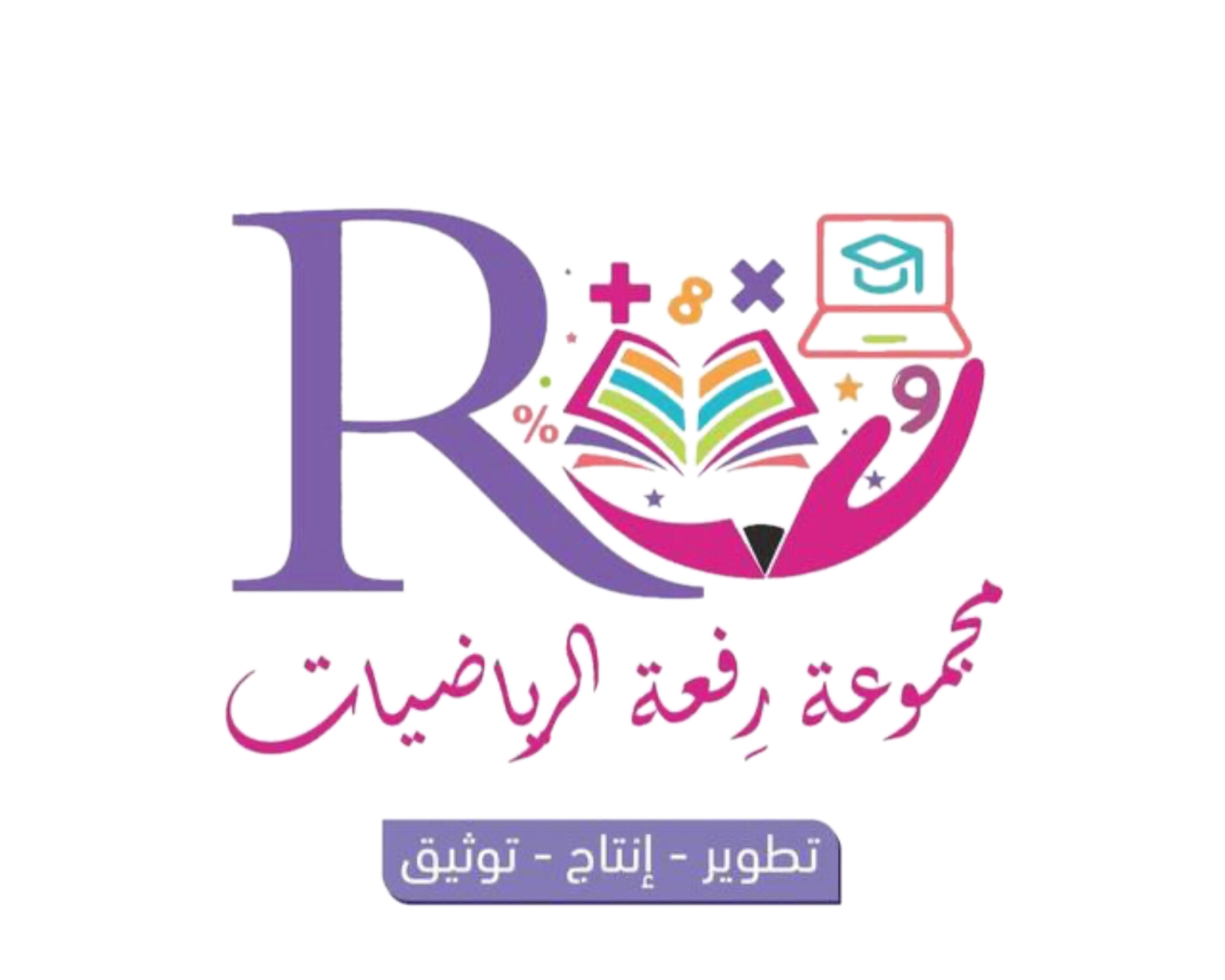 ١١٤
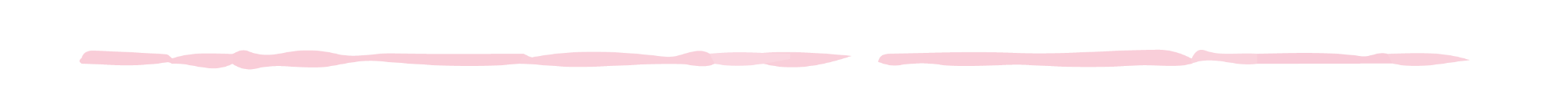 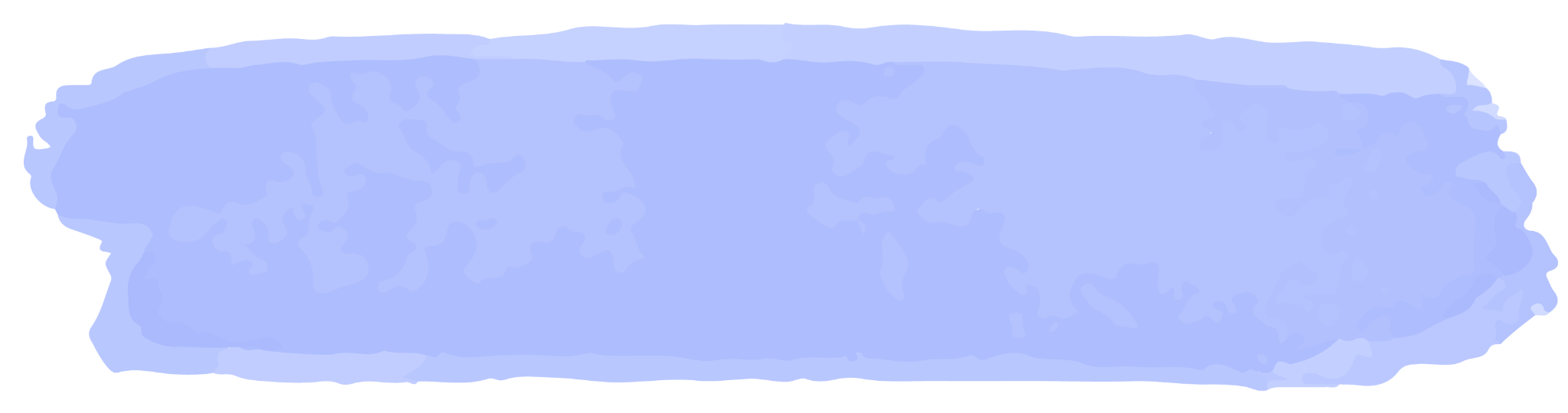 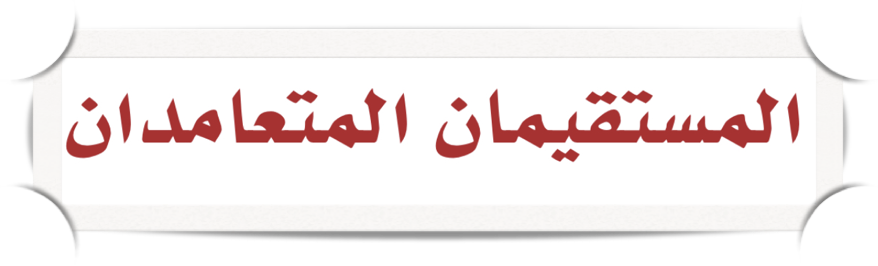 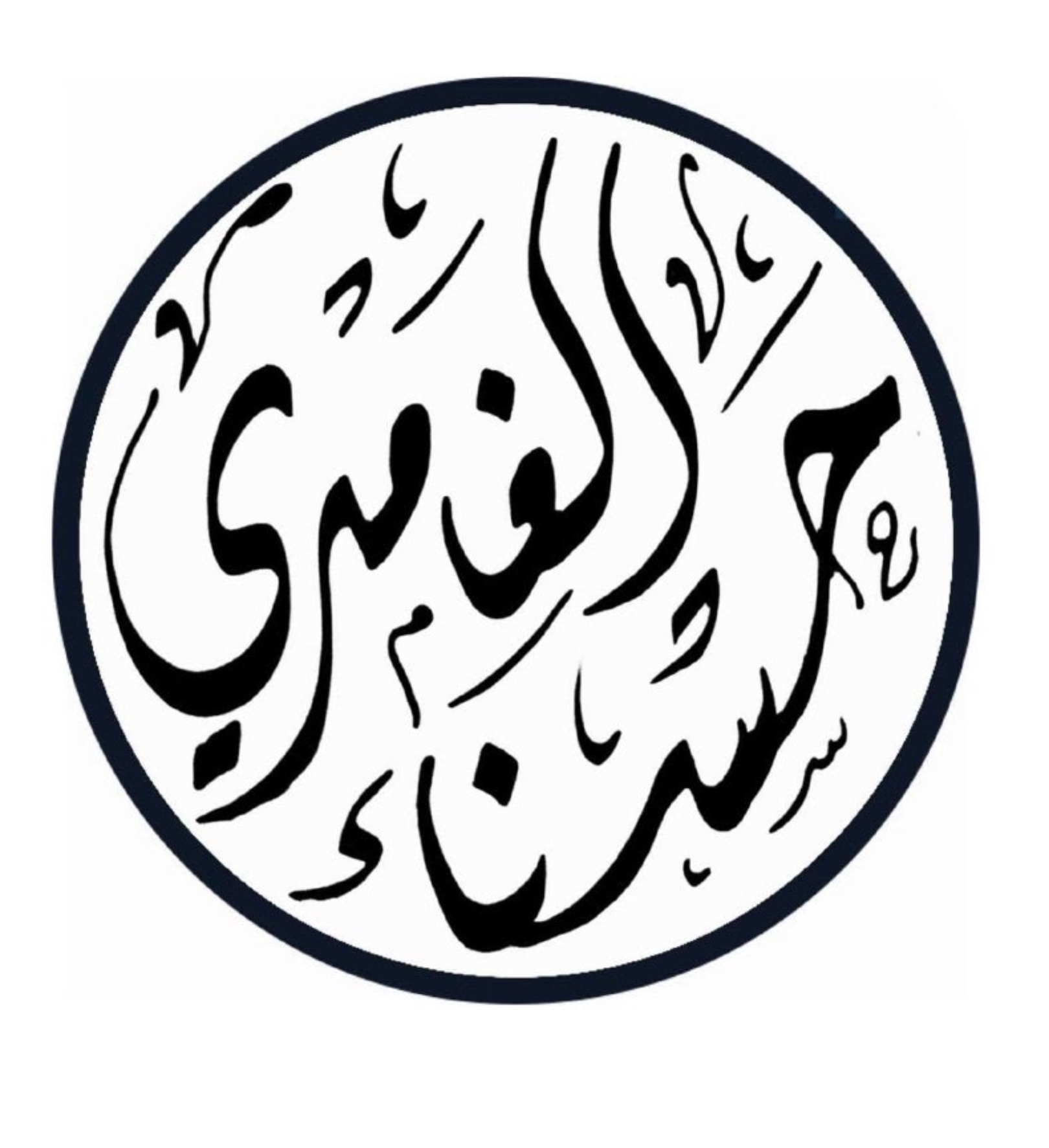 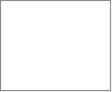 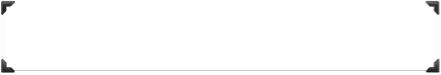 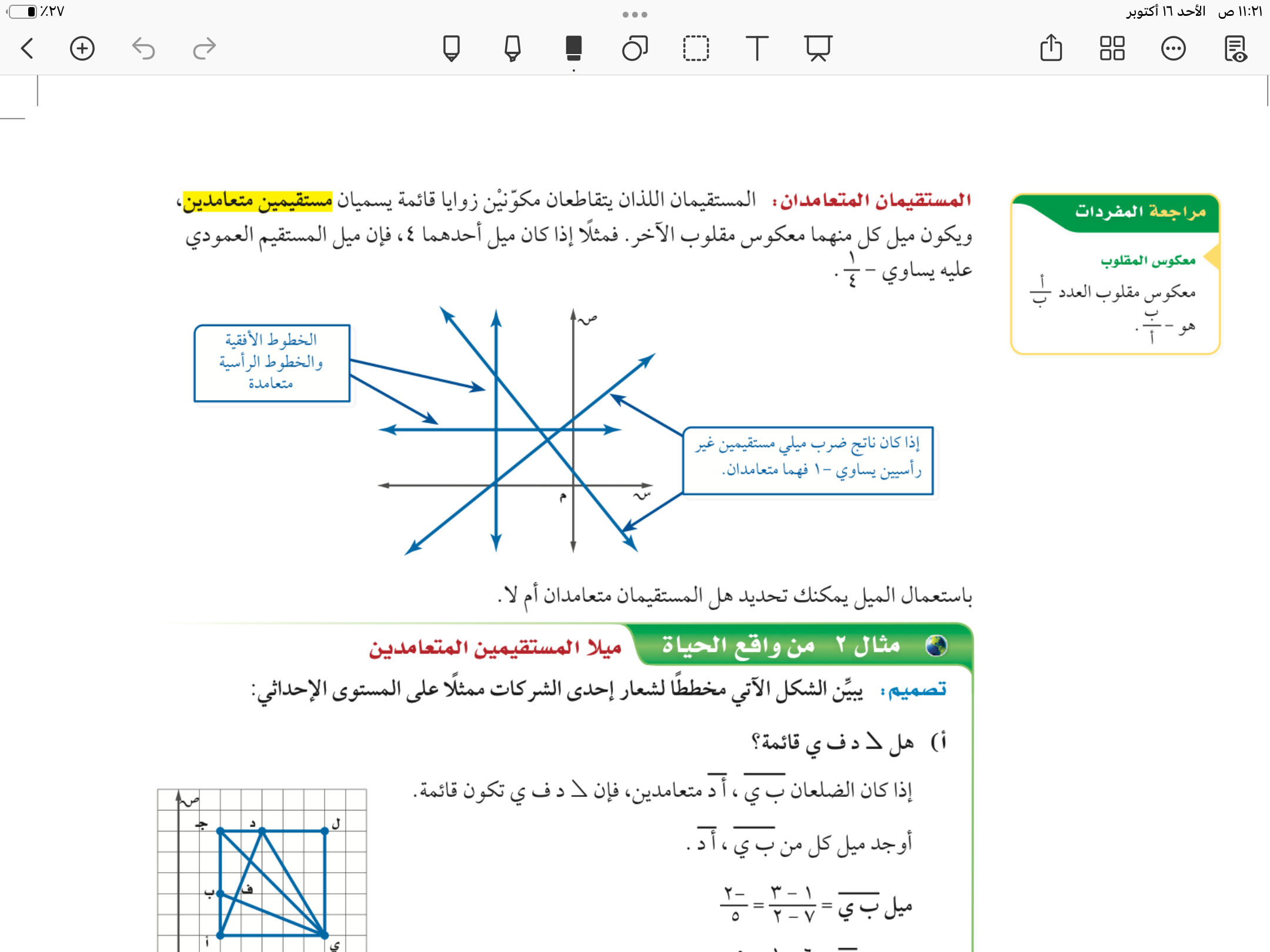 هما مستقيمان يتقاطعان ويكونان زاوية قائمة ويكون  ميل كل منهما معكوس مقلوب الاخر
١١٤
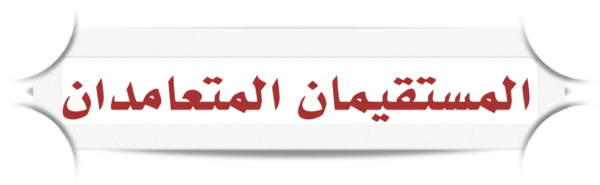 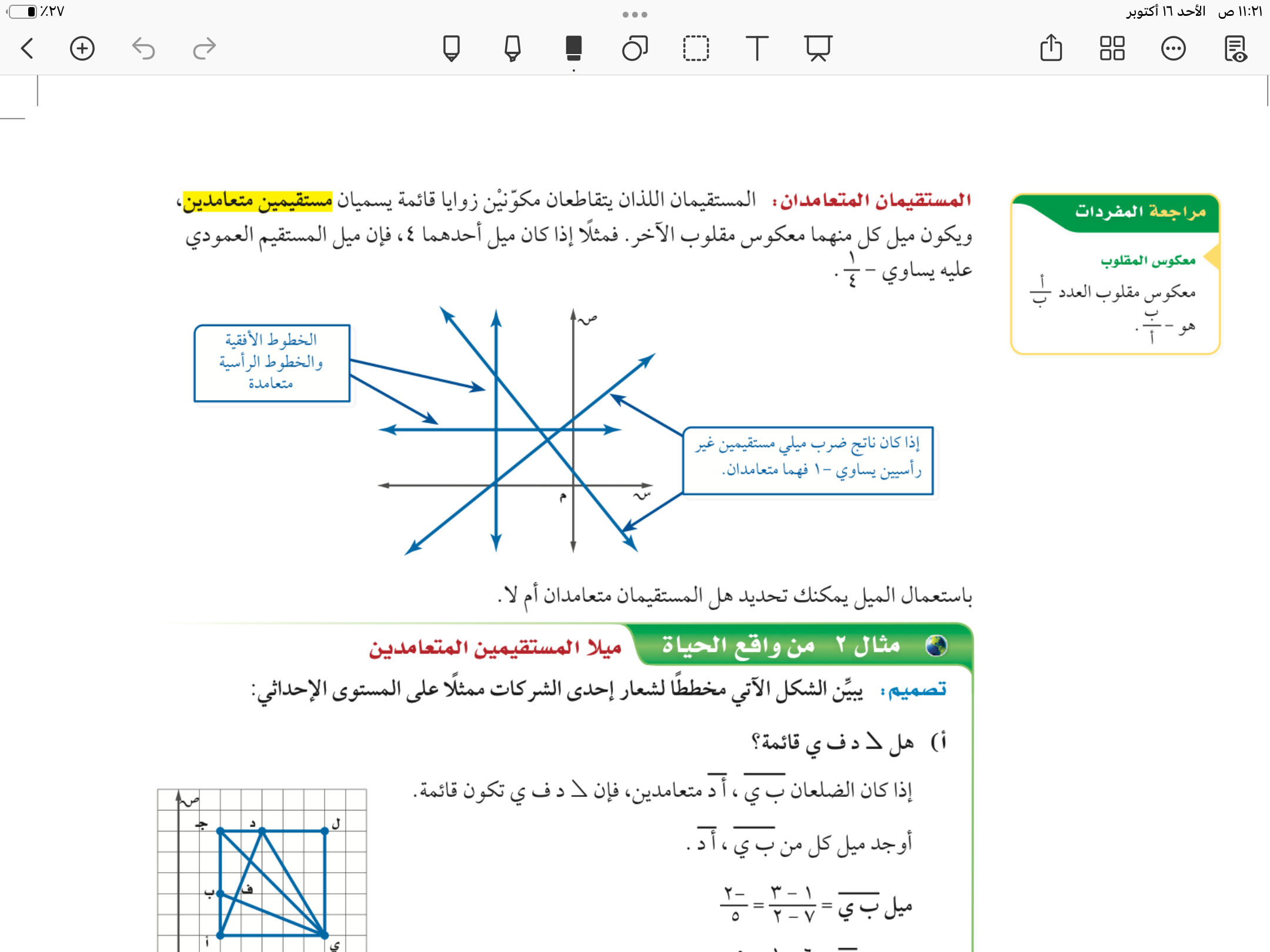 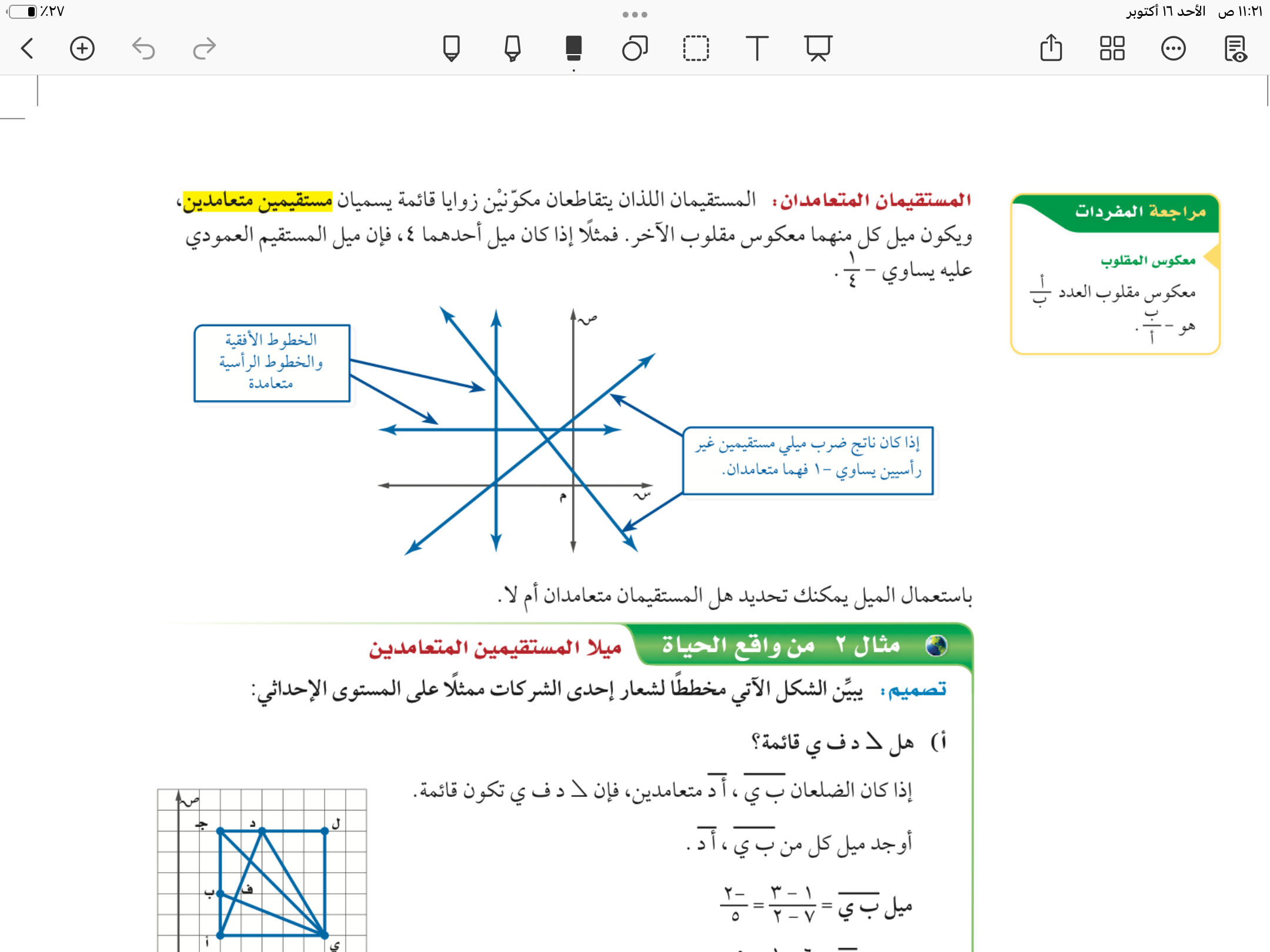 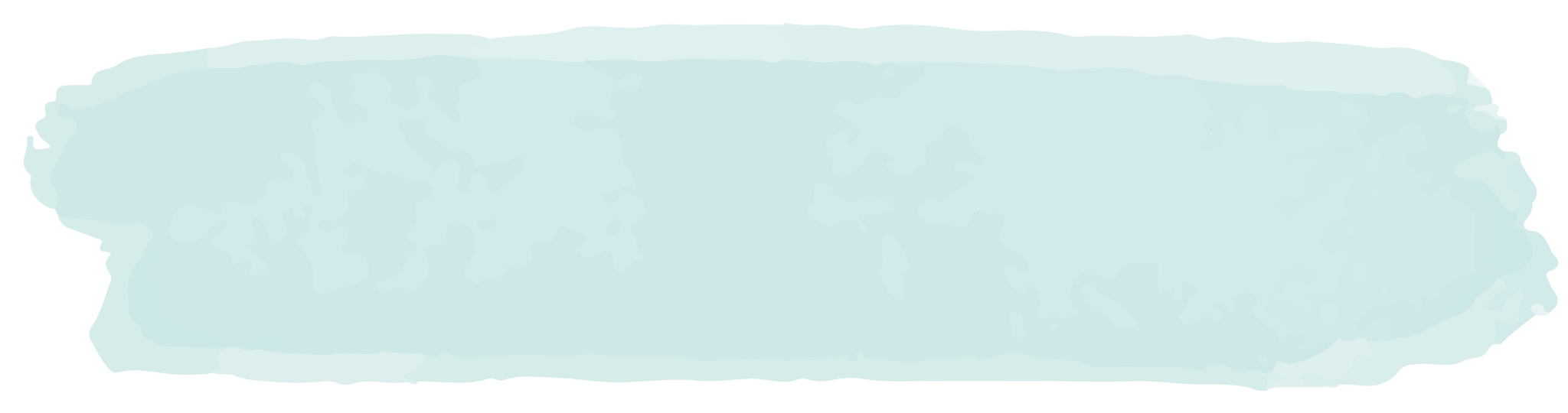 مثال من واقع الحياة
١١٤
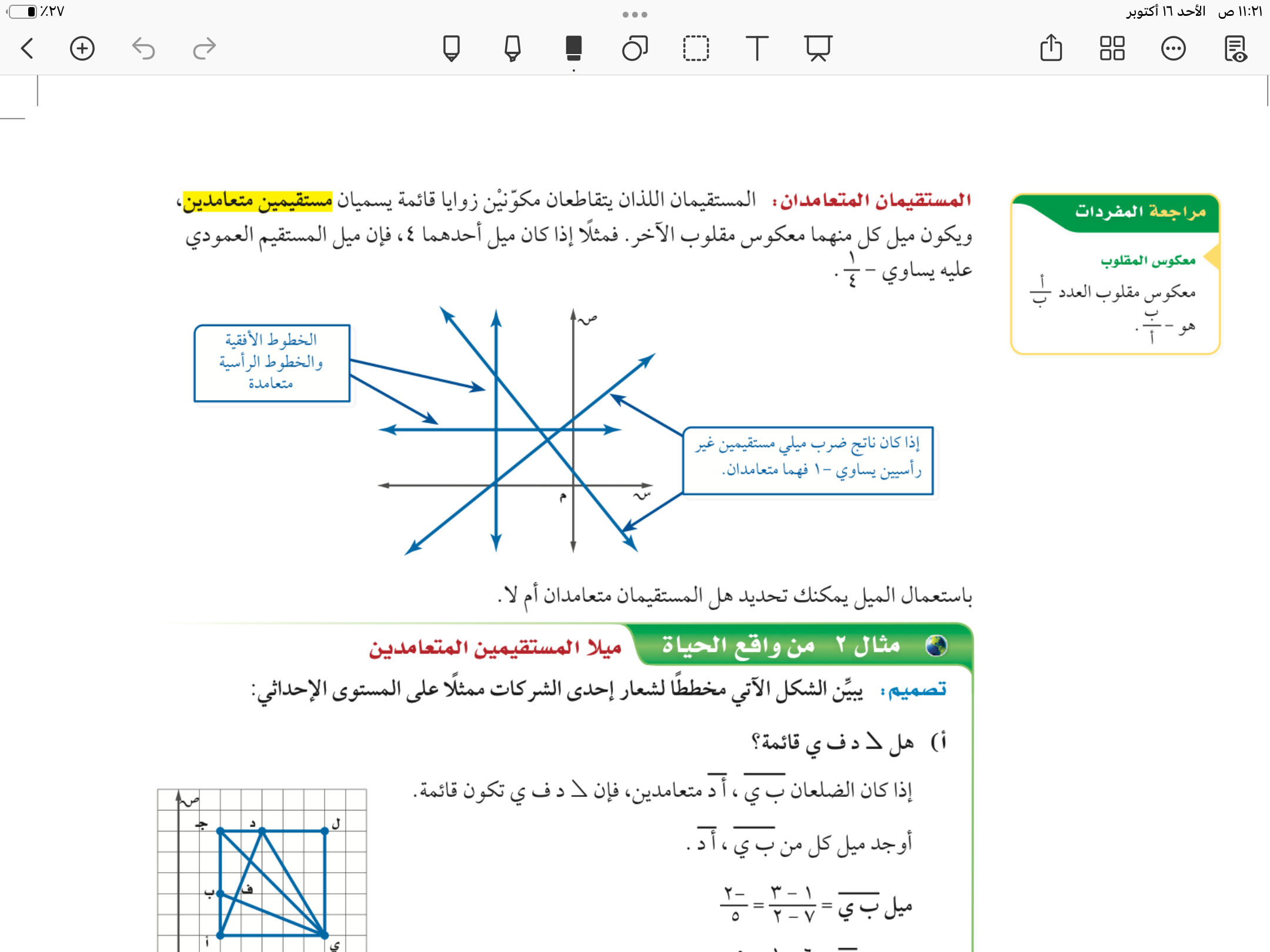 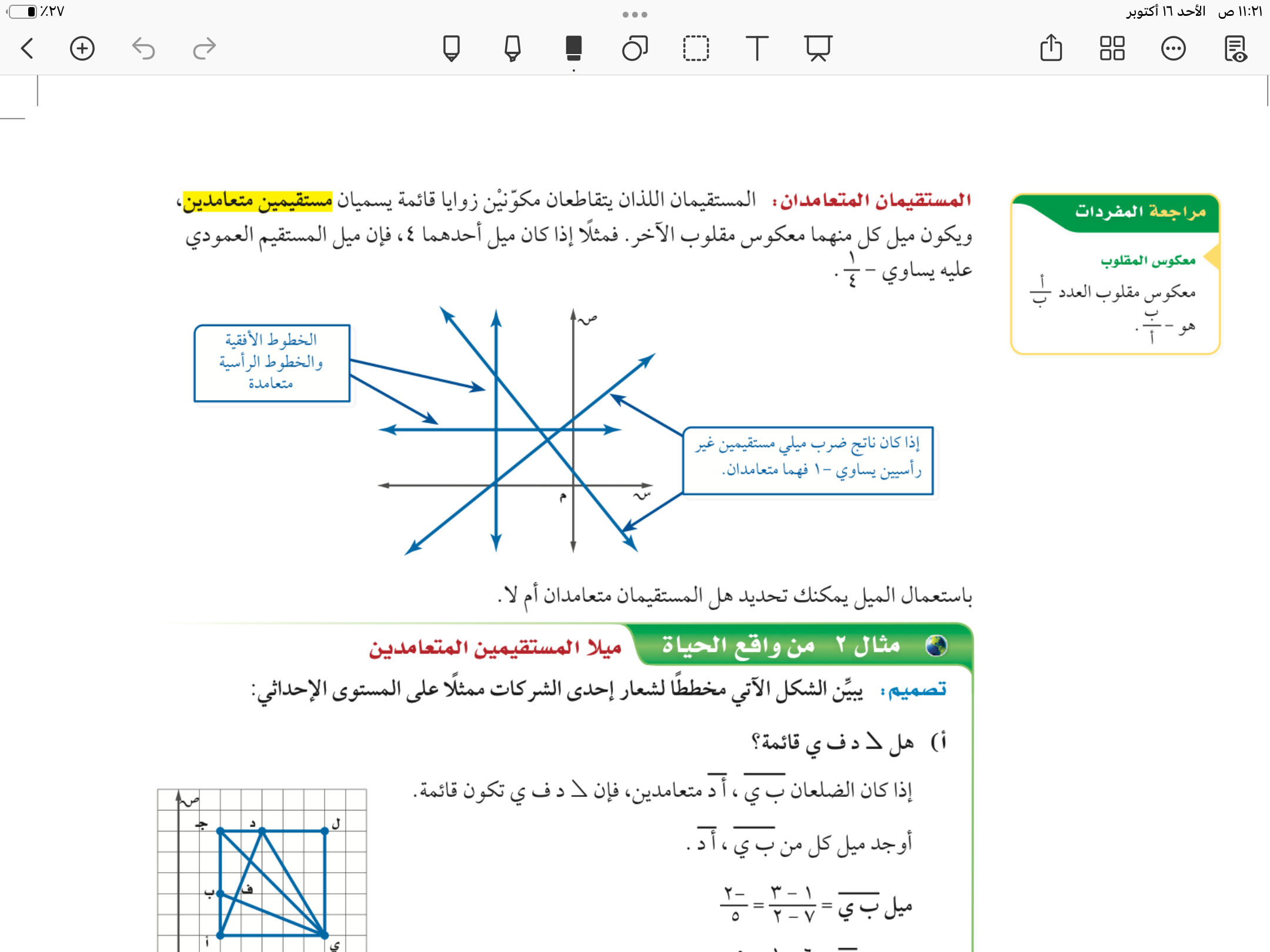 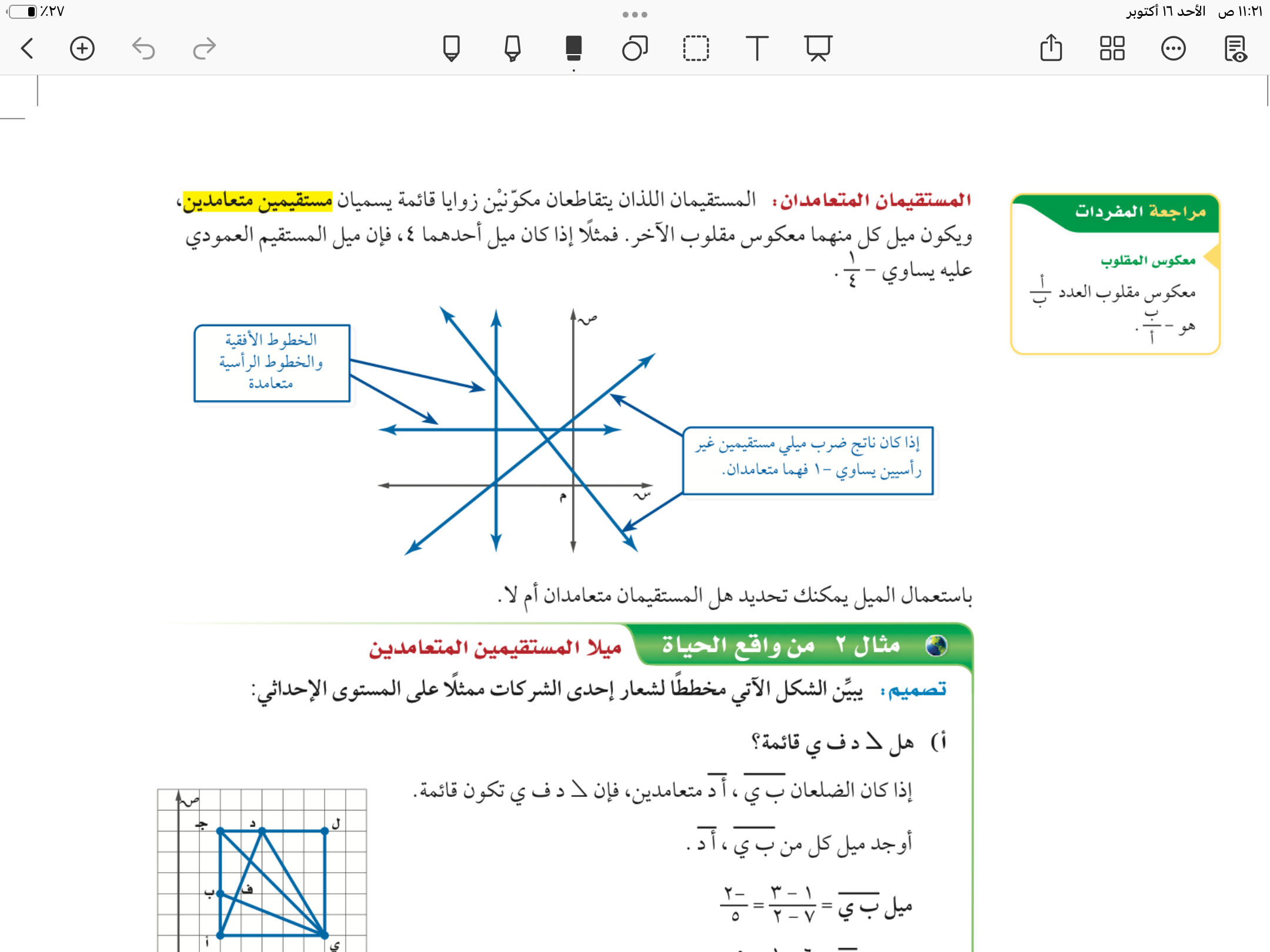 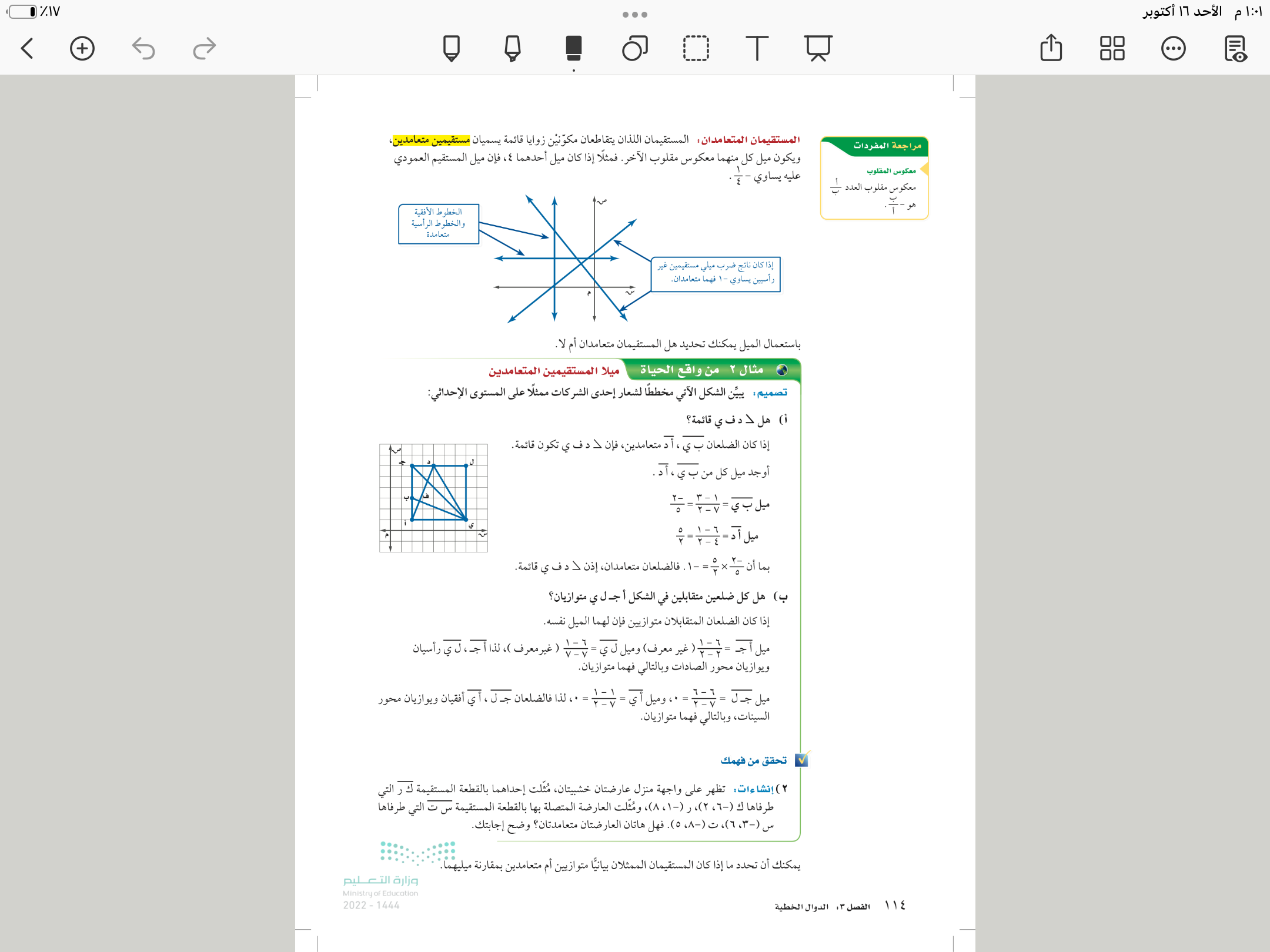 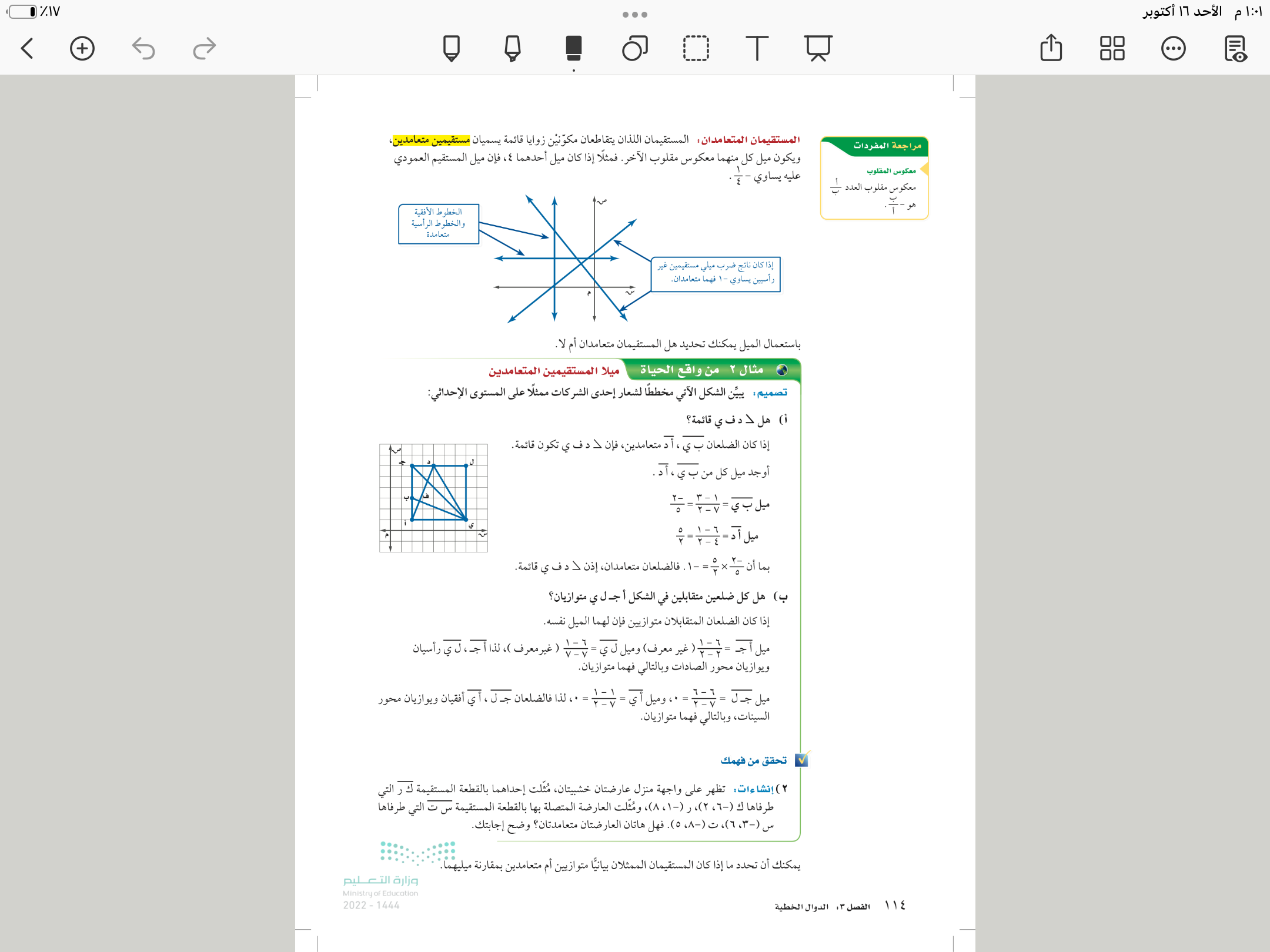 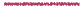 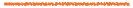 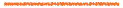 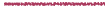 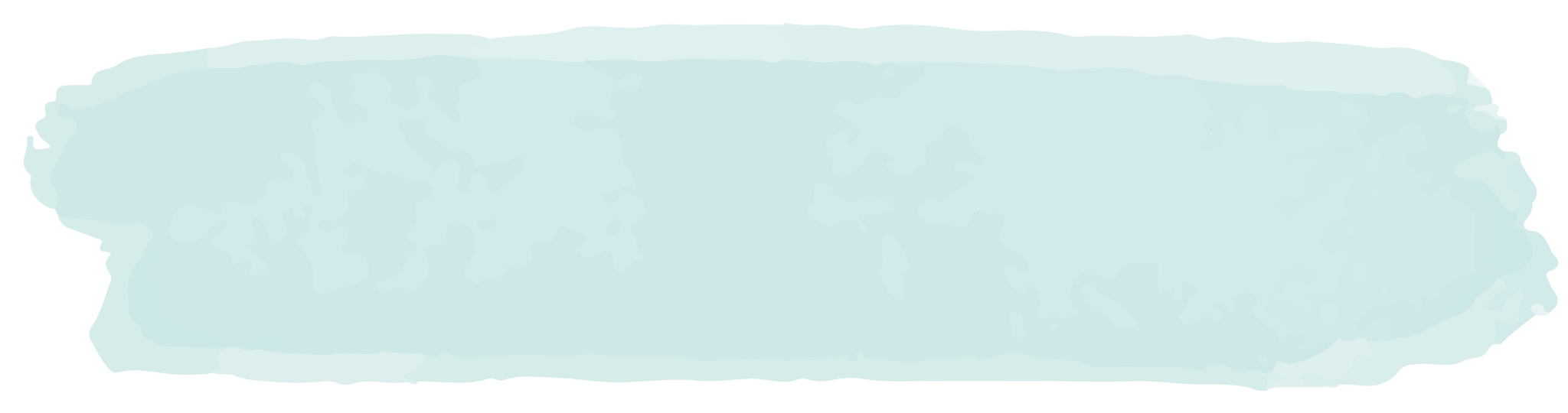 مثال من واقع الحياة
١١٤
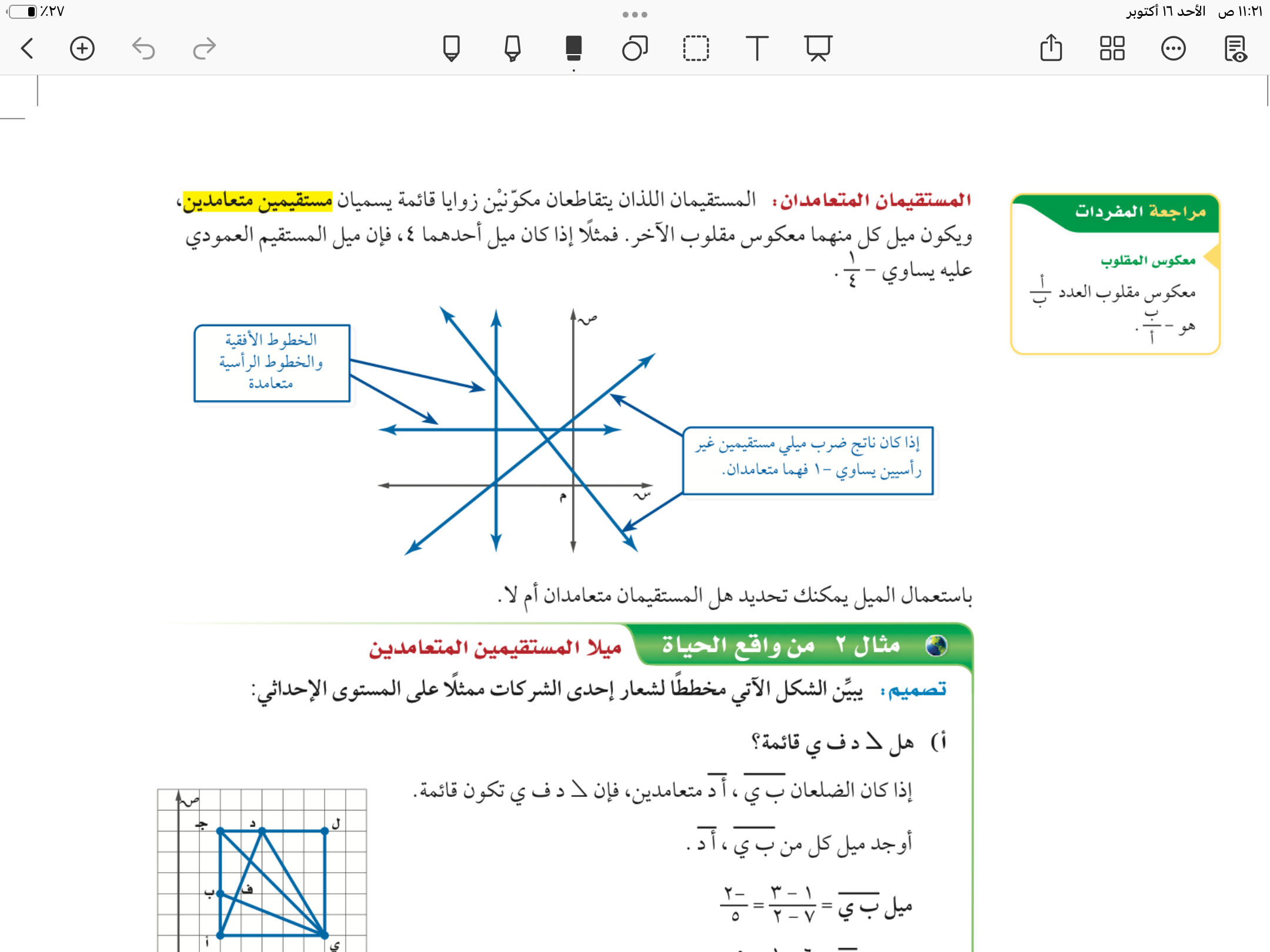 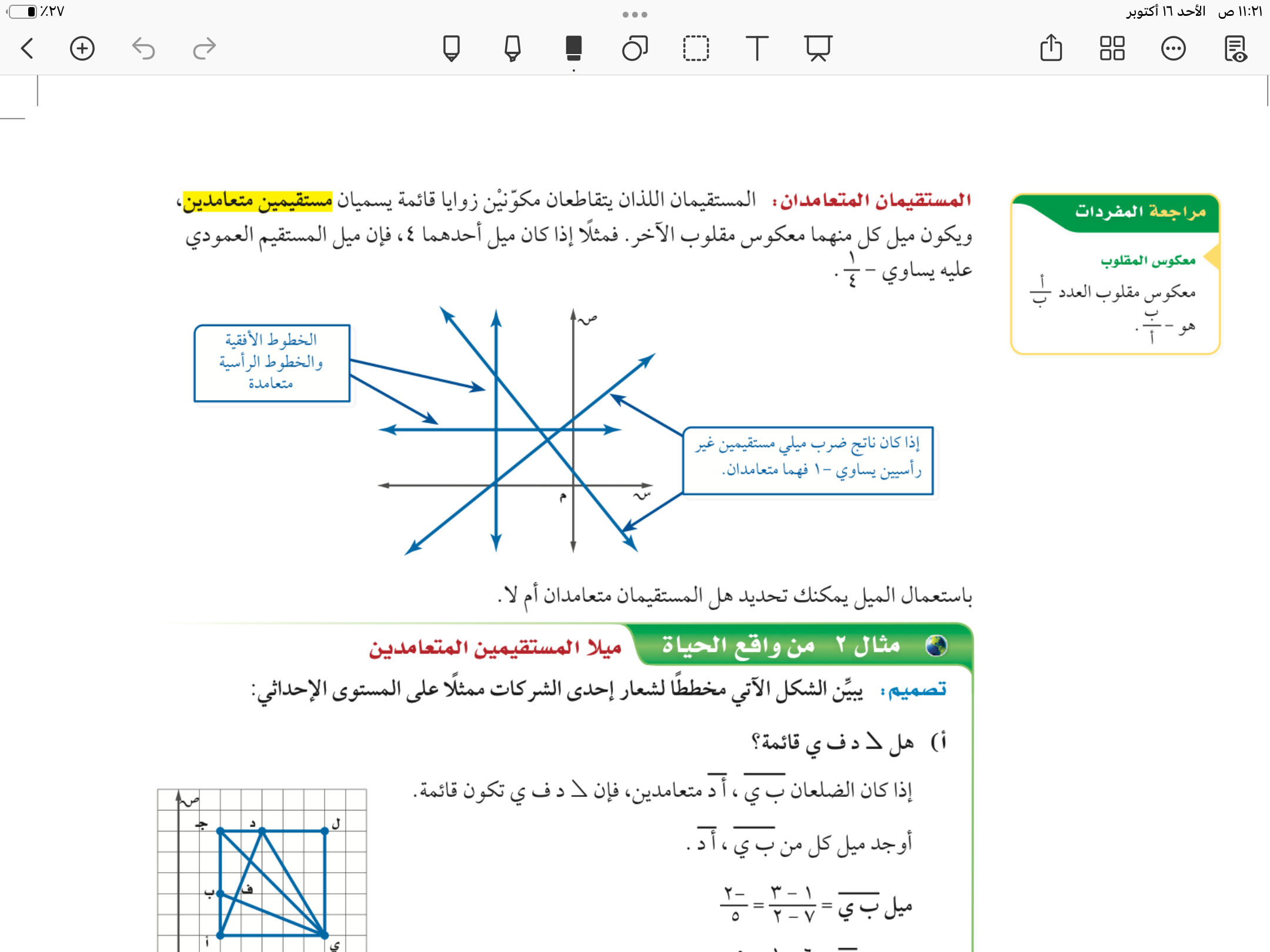 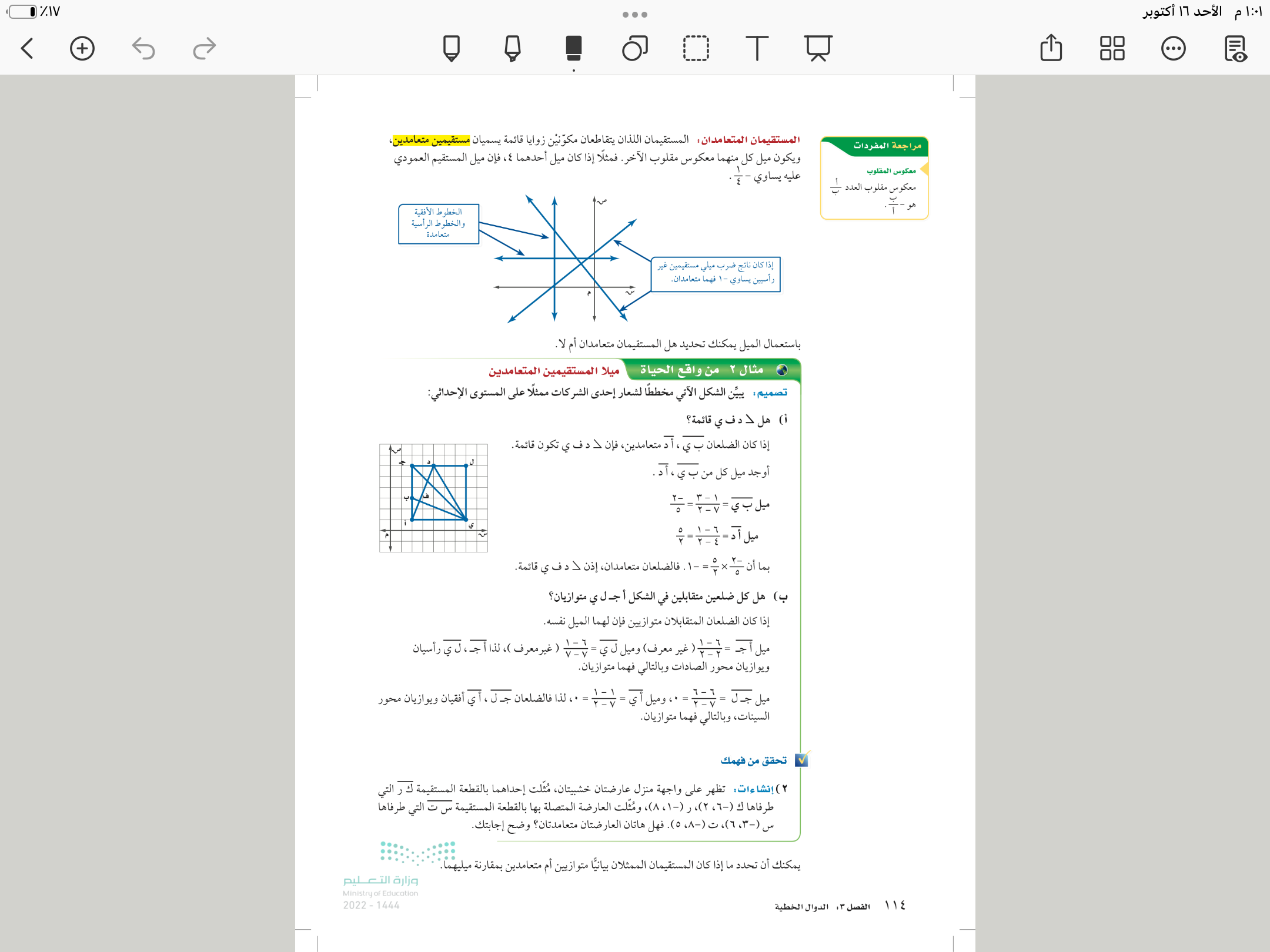 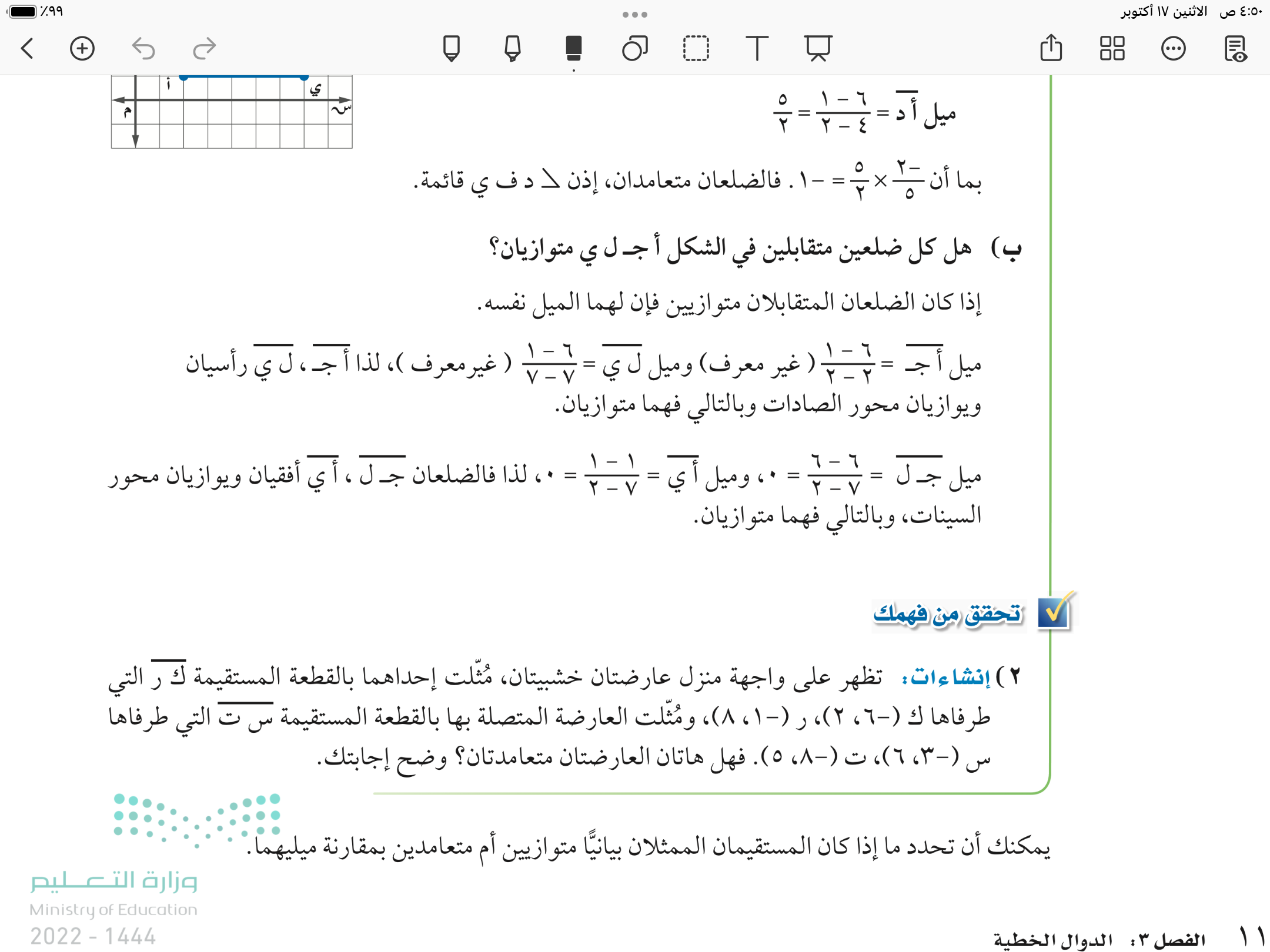 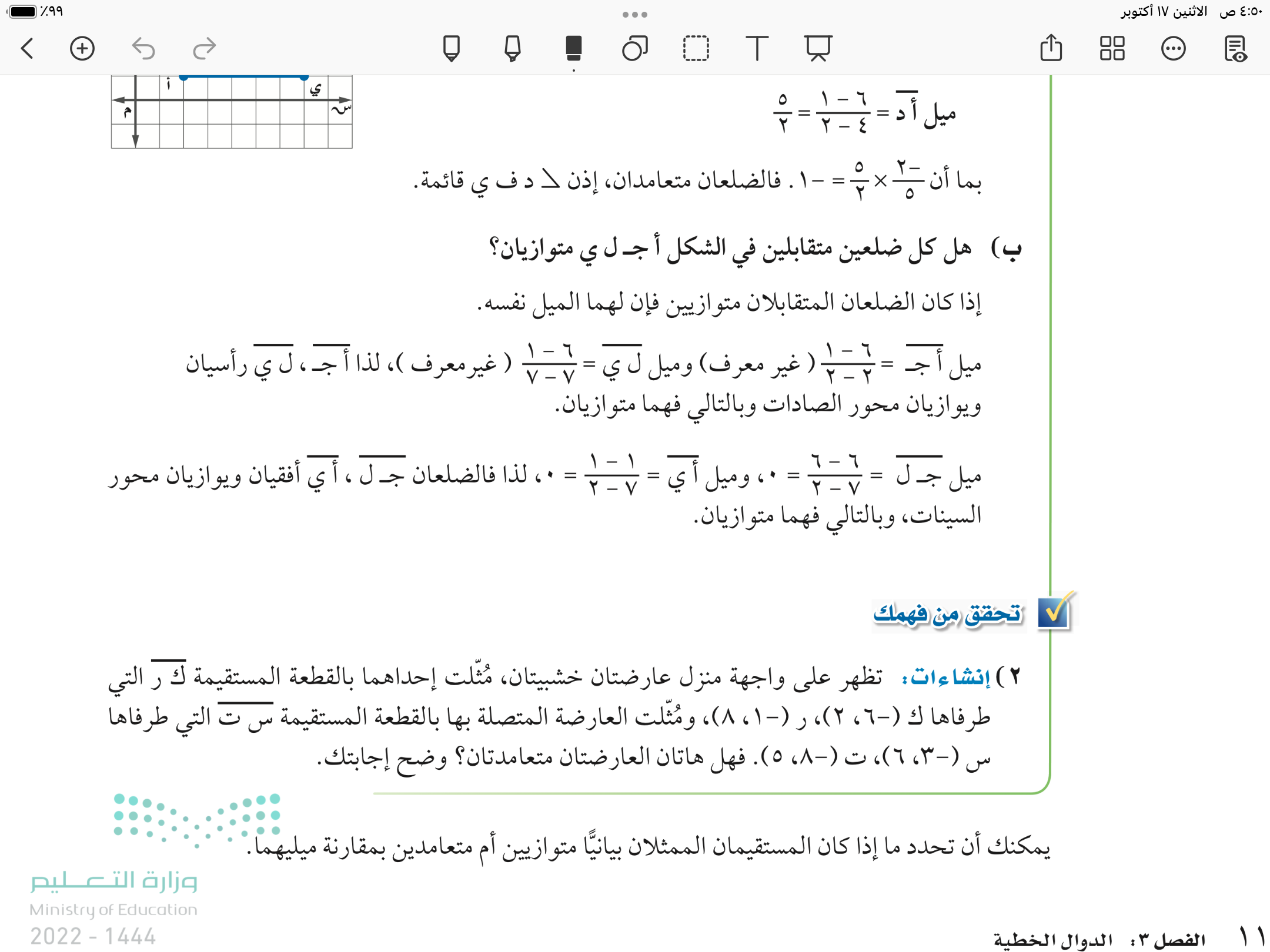 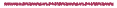 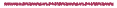 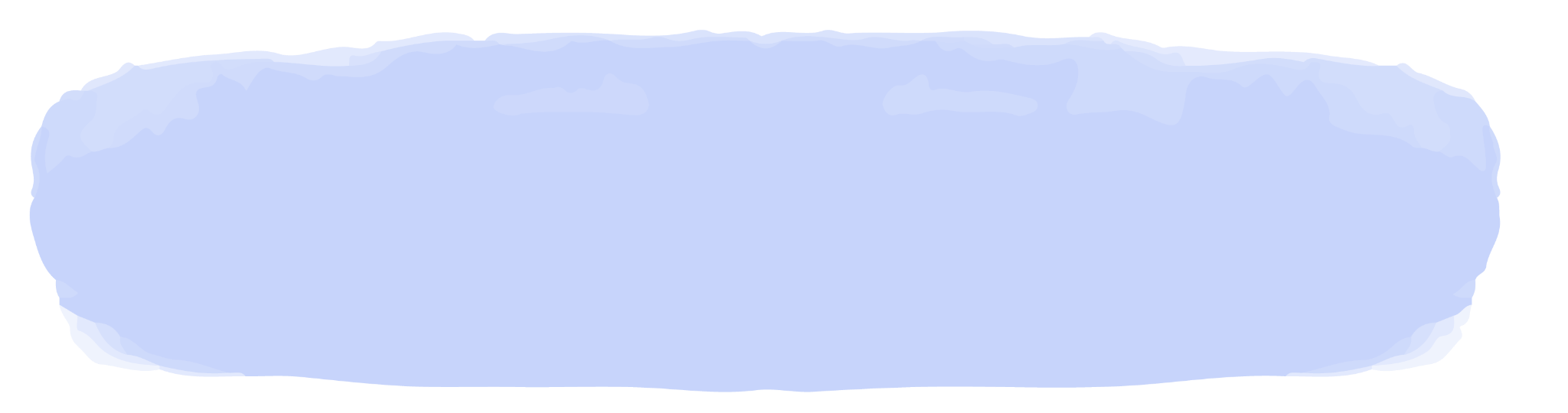 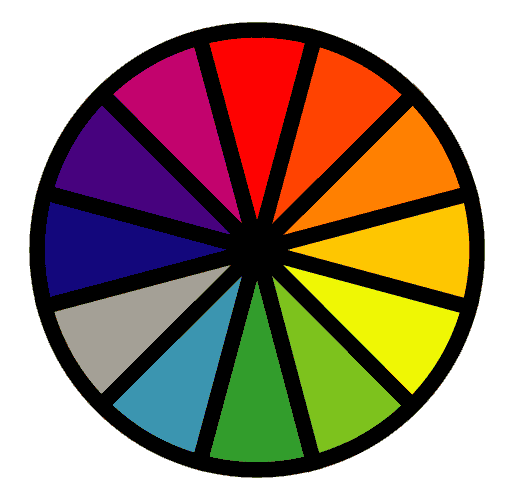 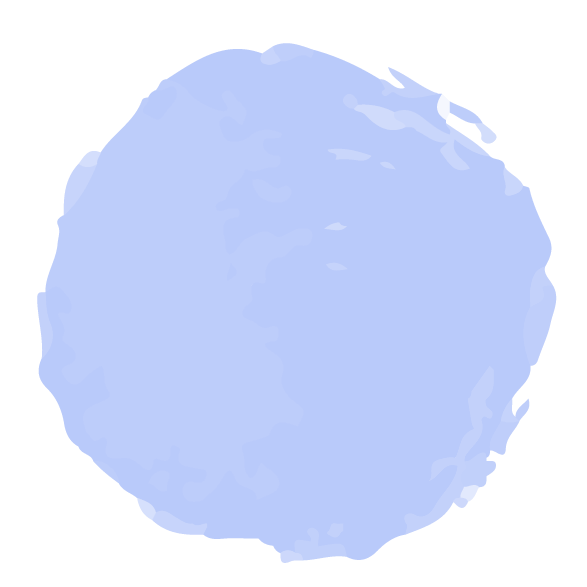 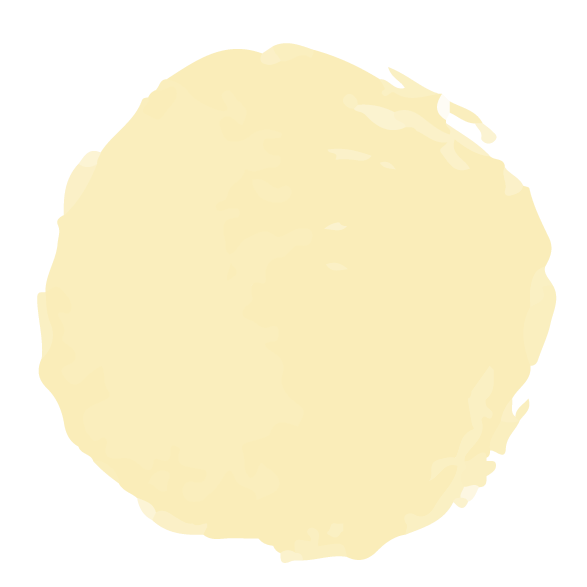 ٢
فكر 
زاوج 
شارك
الاختيار العشوائي
تحقق من فهمك
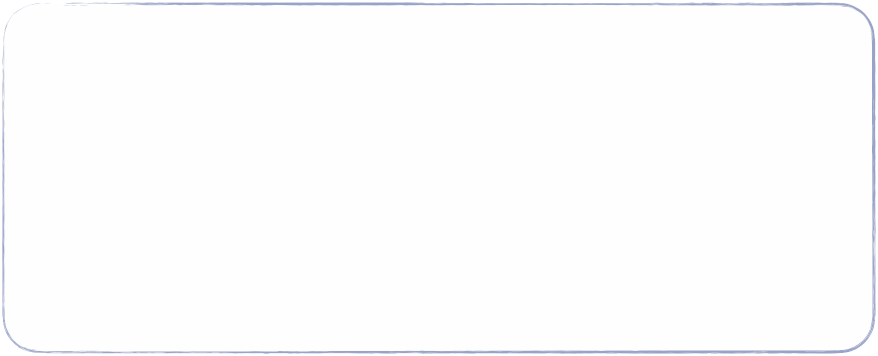 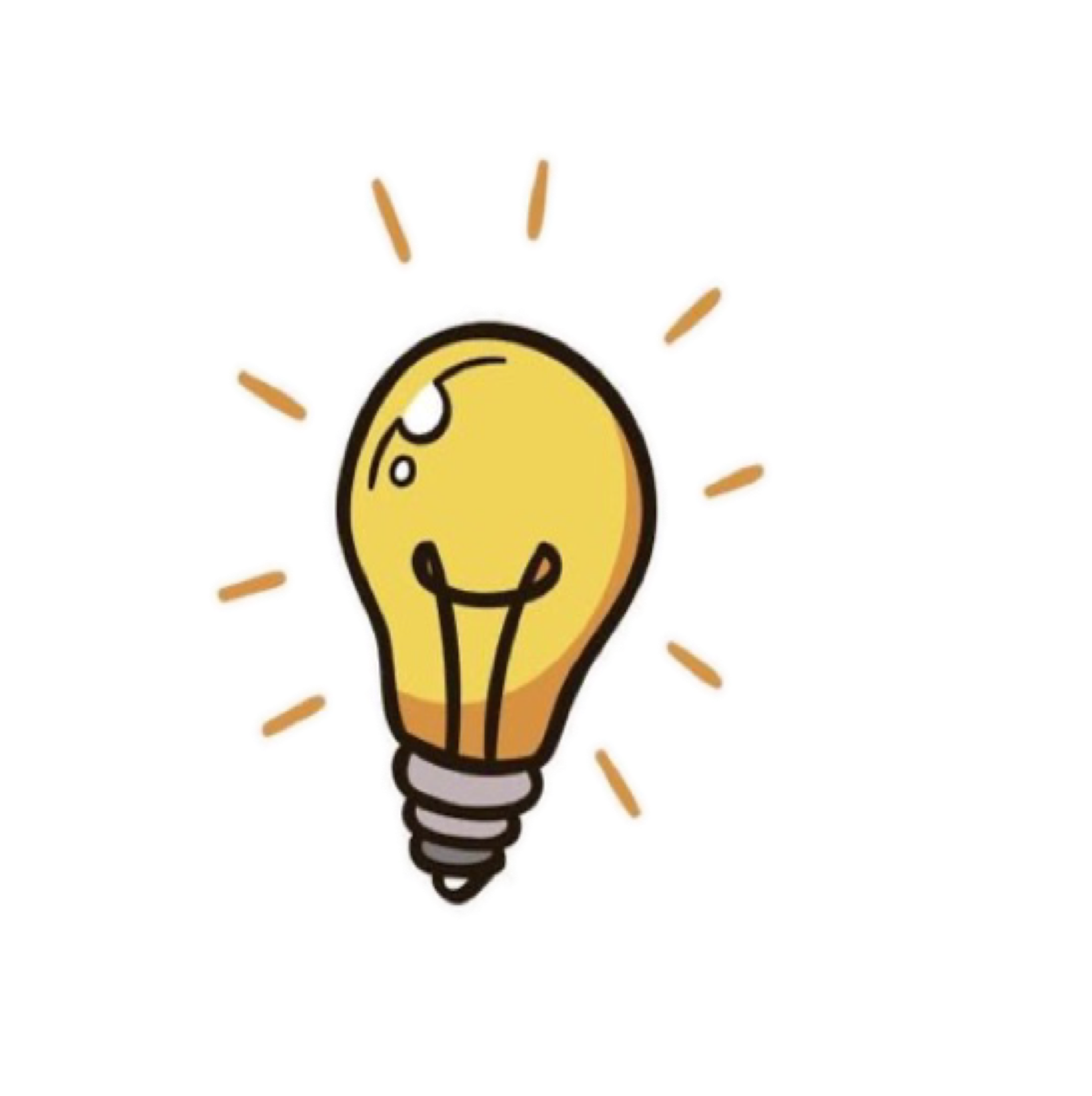 ١١٤
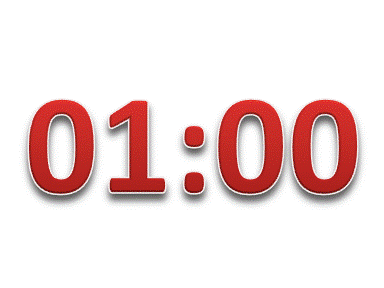 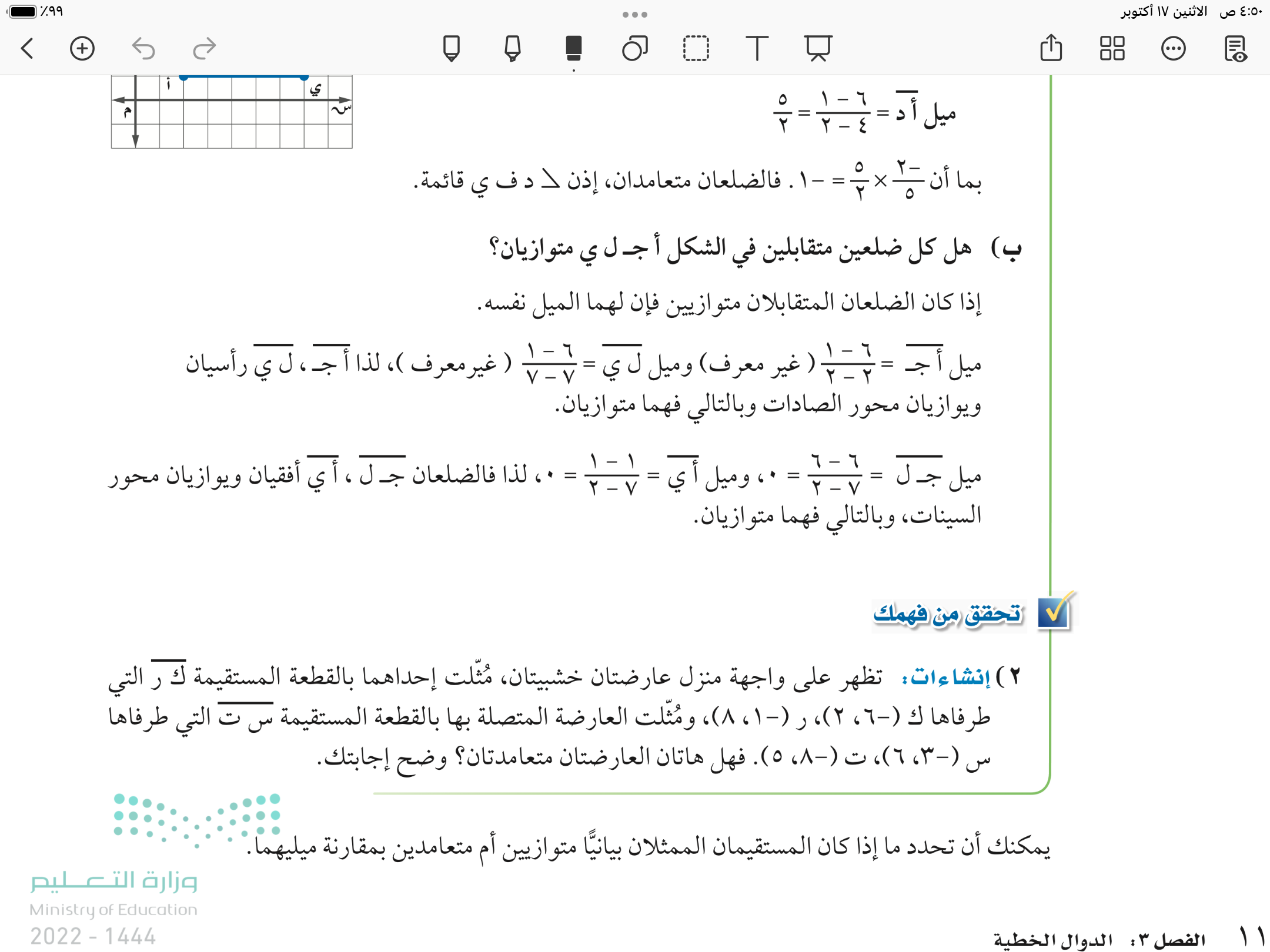 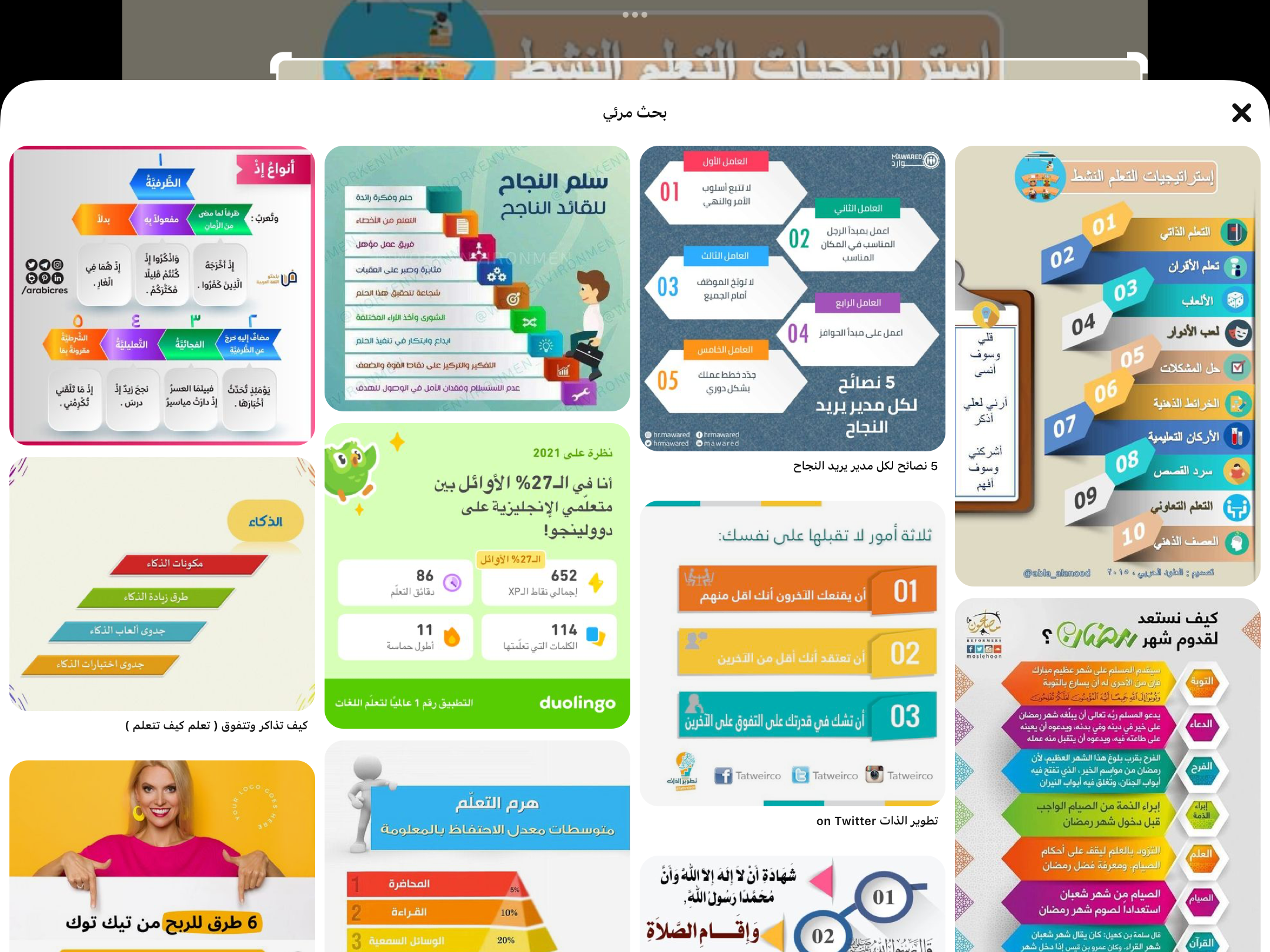 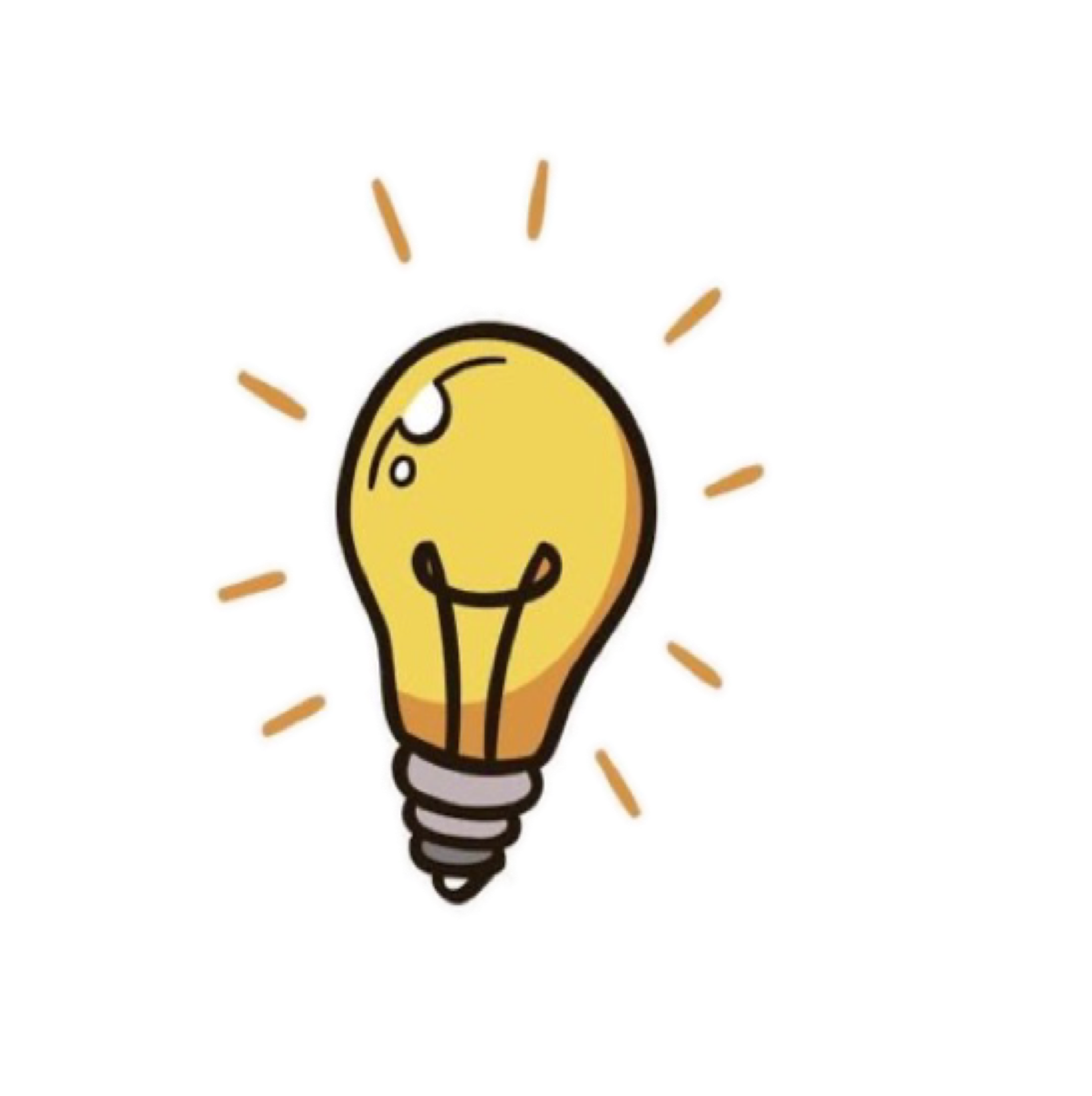 مهارة تفكير عليا
١١٨
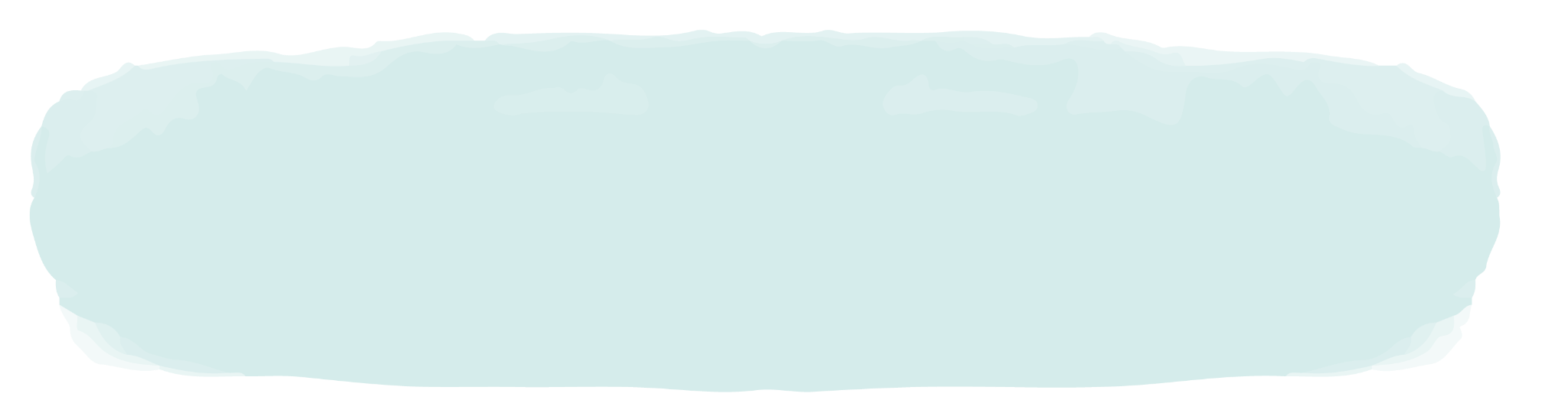 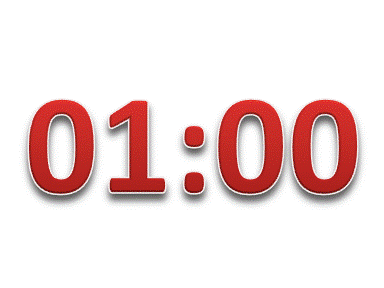 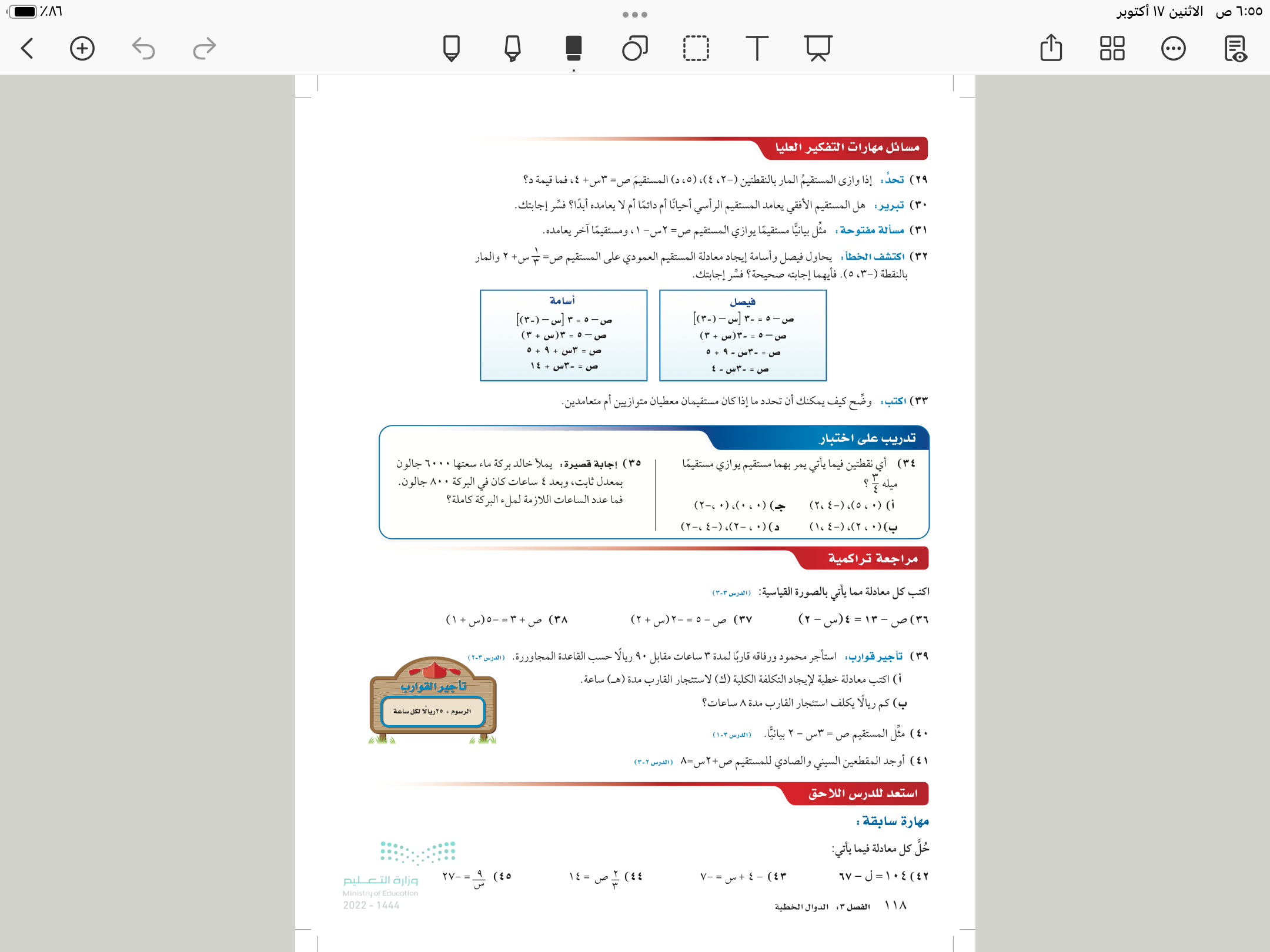 دائمًا لان تقاطعهما  يشكل زاوية قائمة
٣
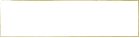 تأكد
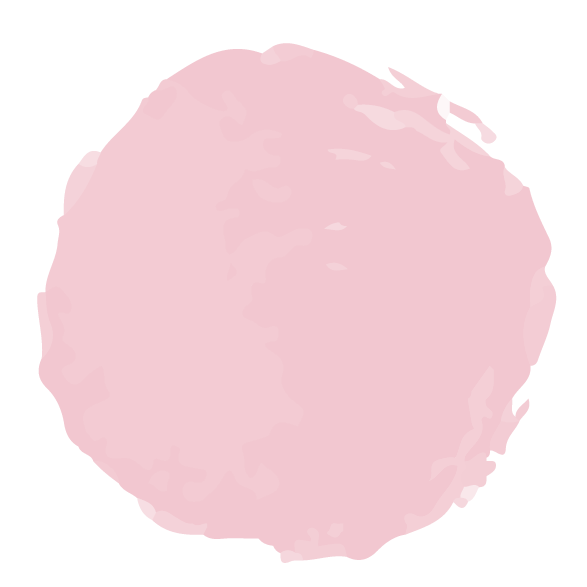 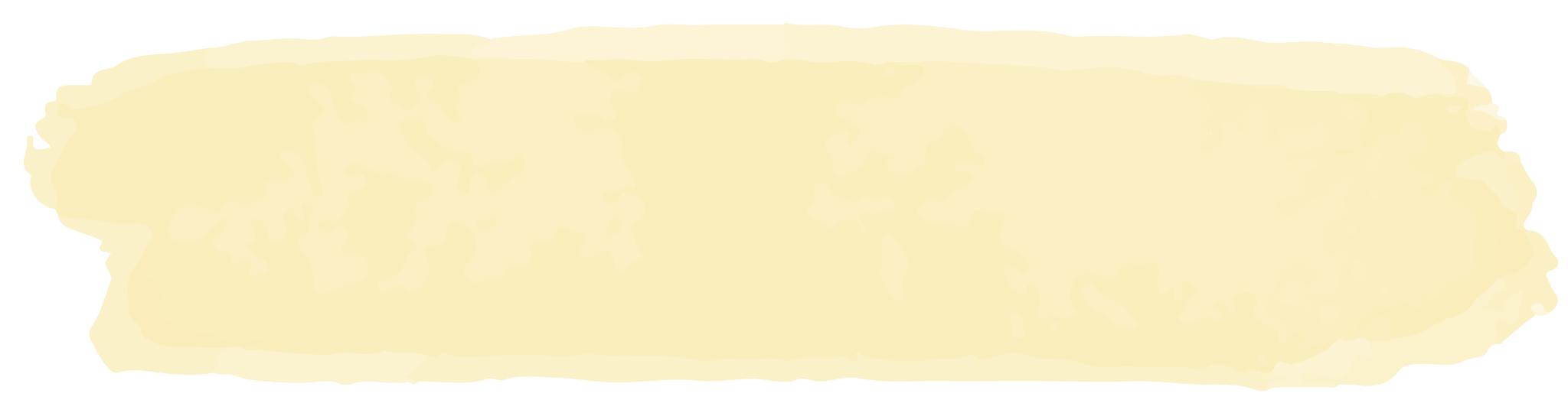 ١١٦
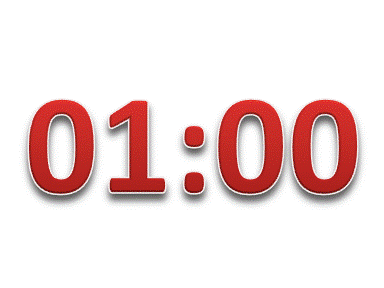 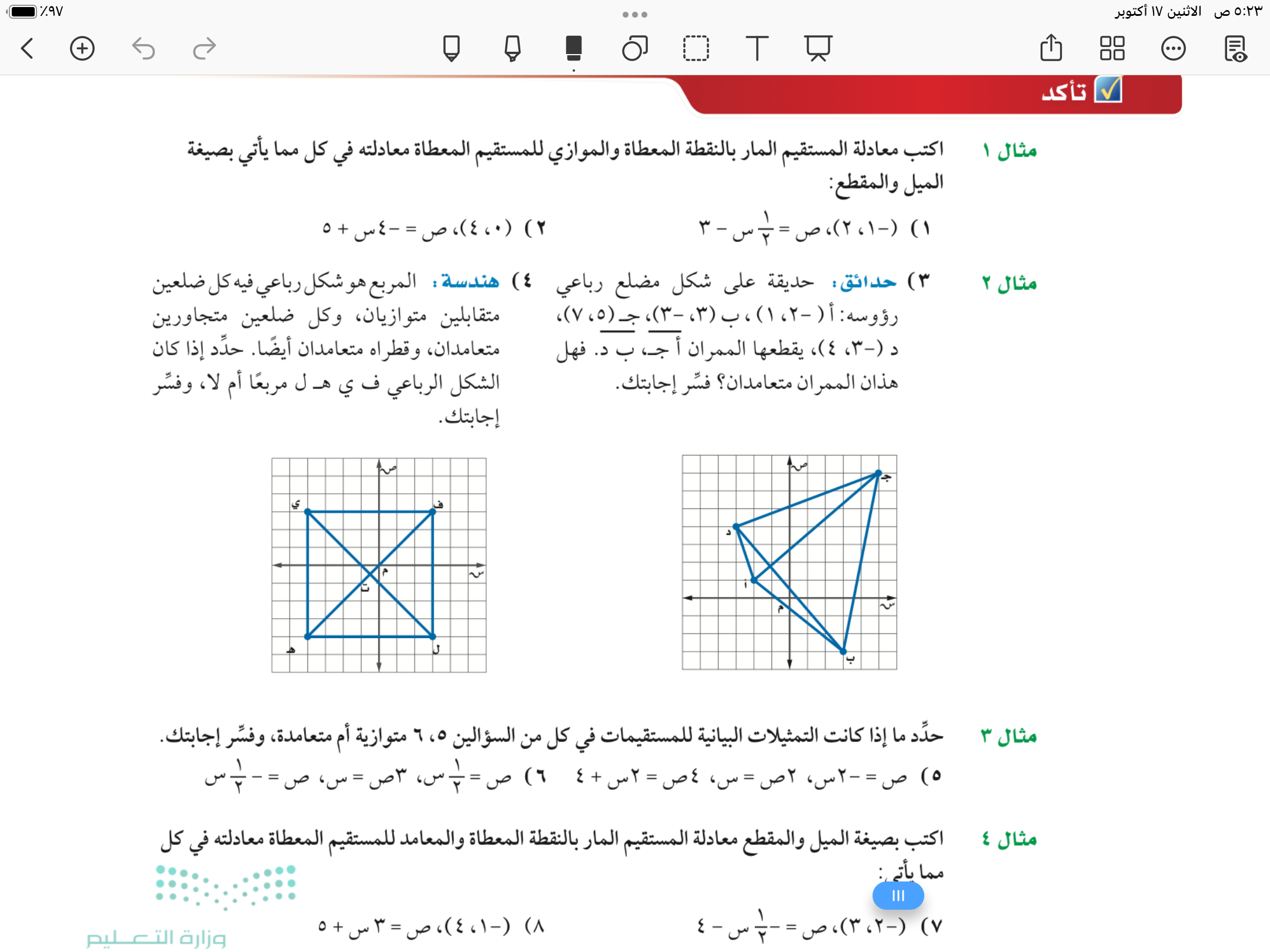 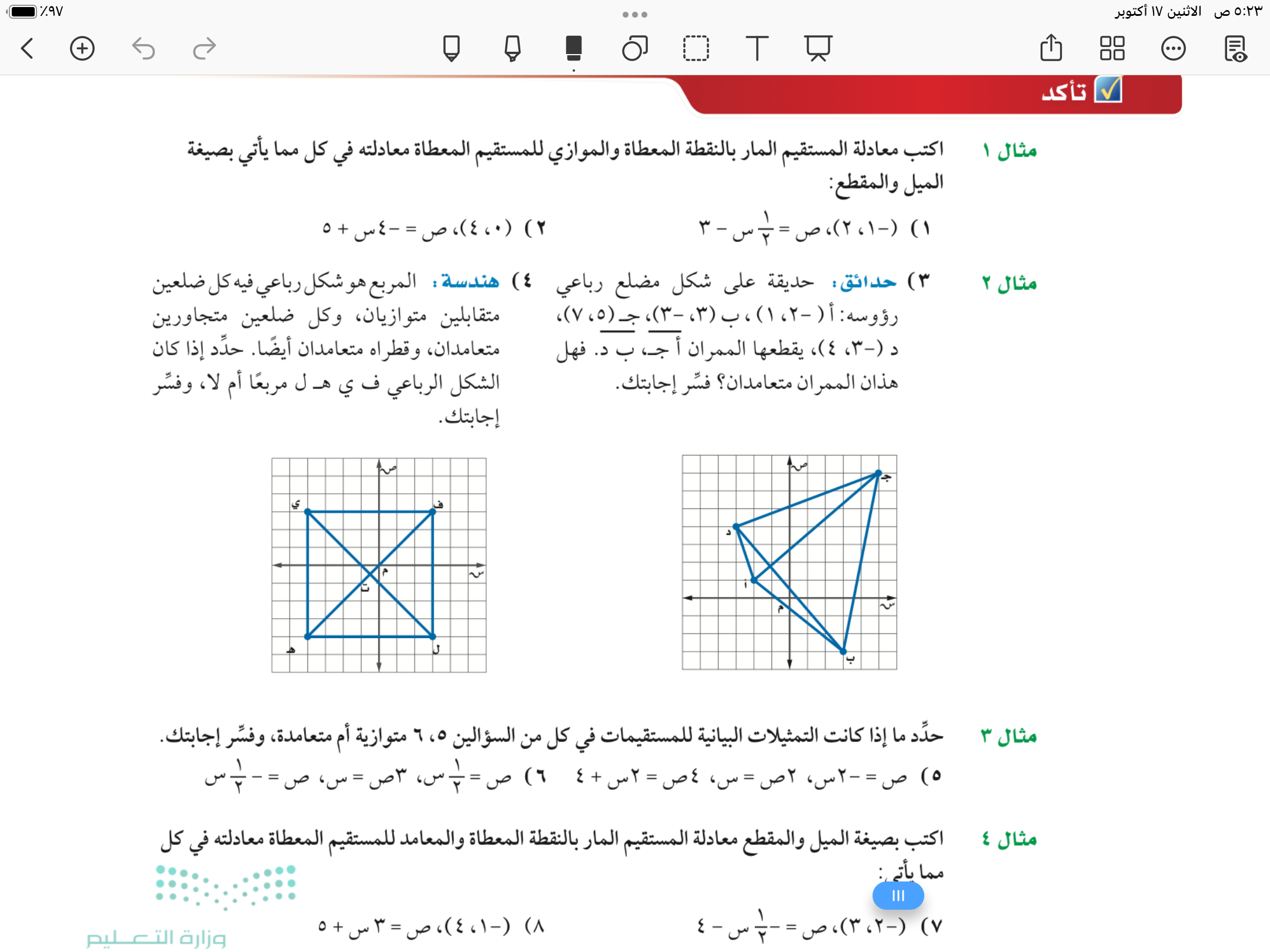 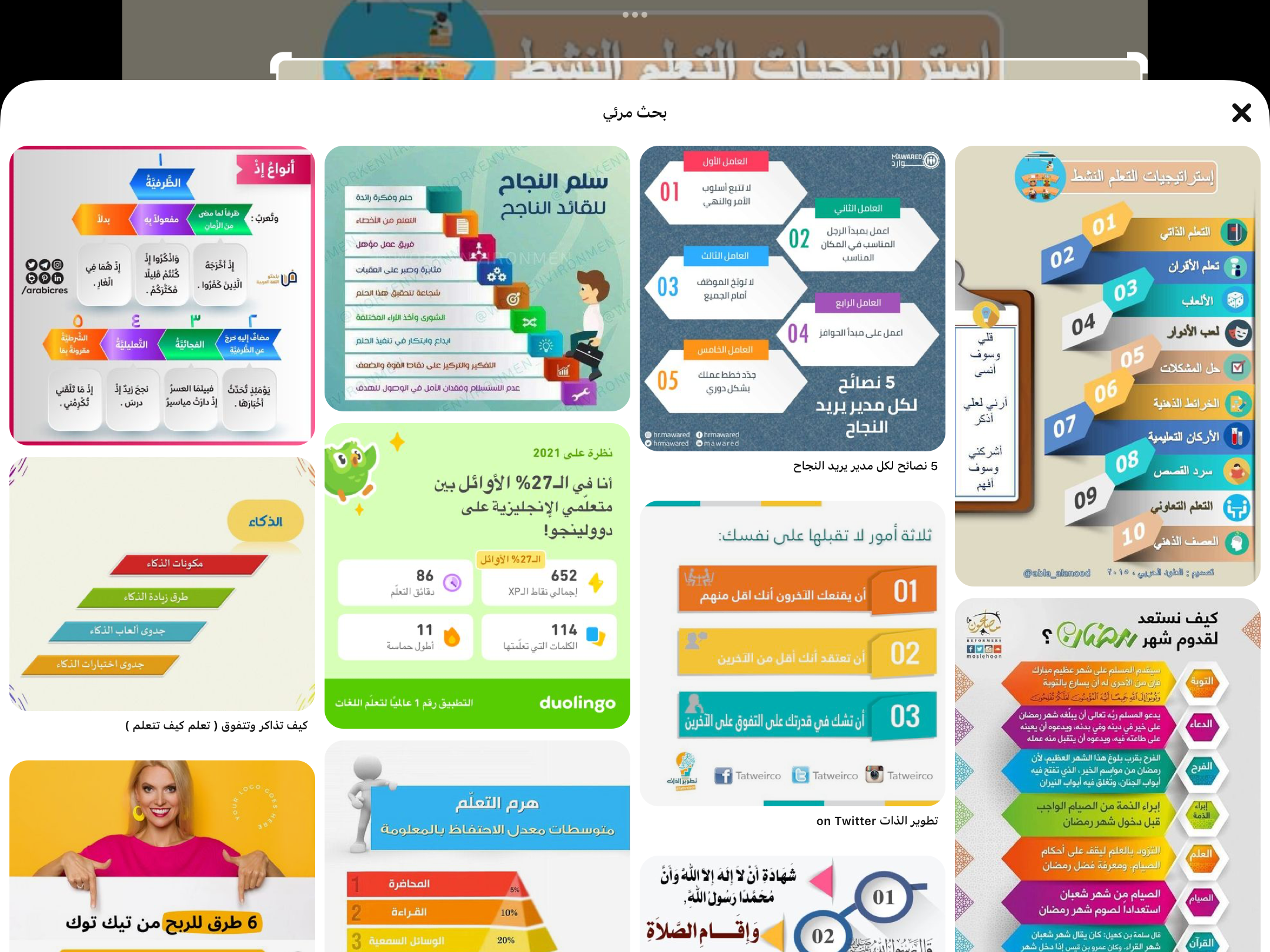 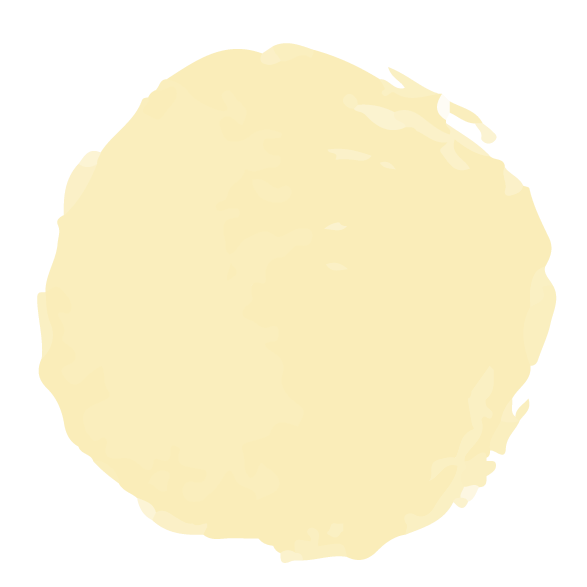 ٩
١١٧
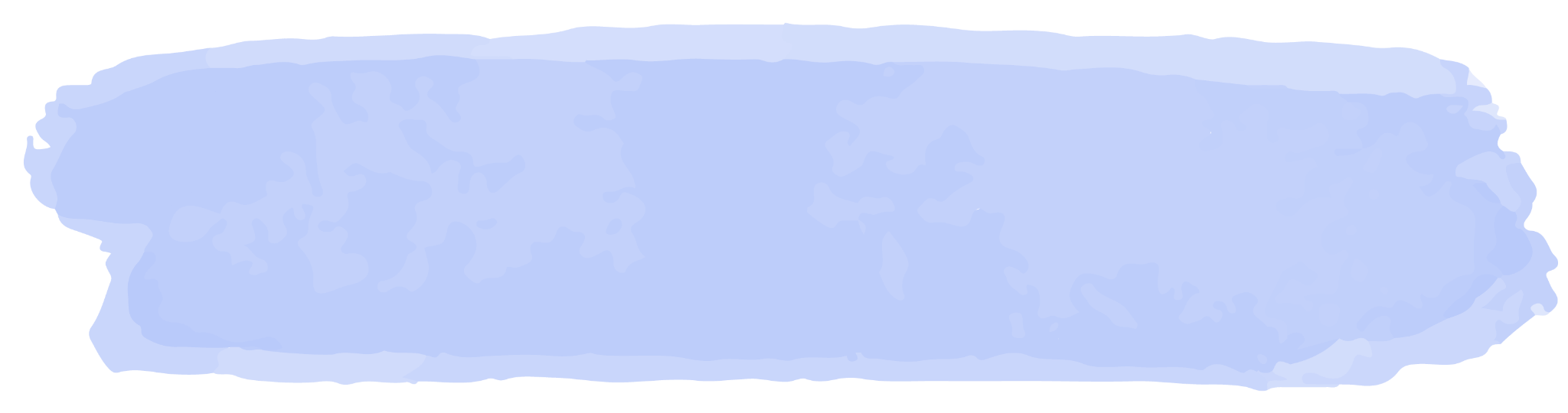 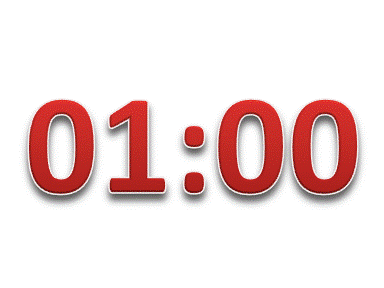 تدريب وحل المسائل
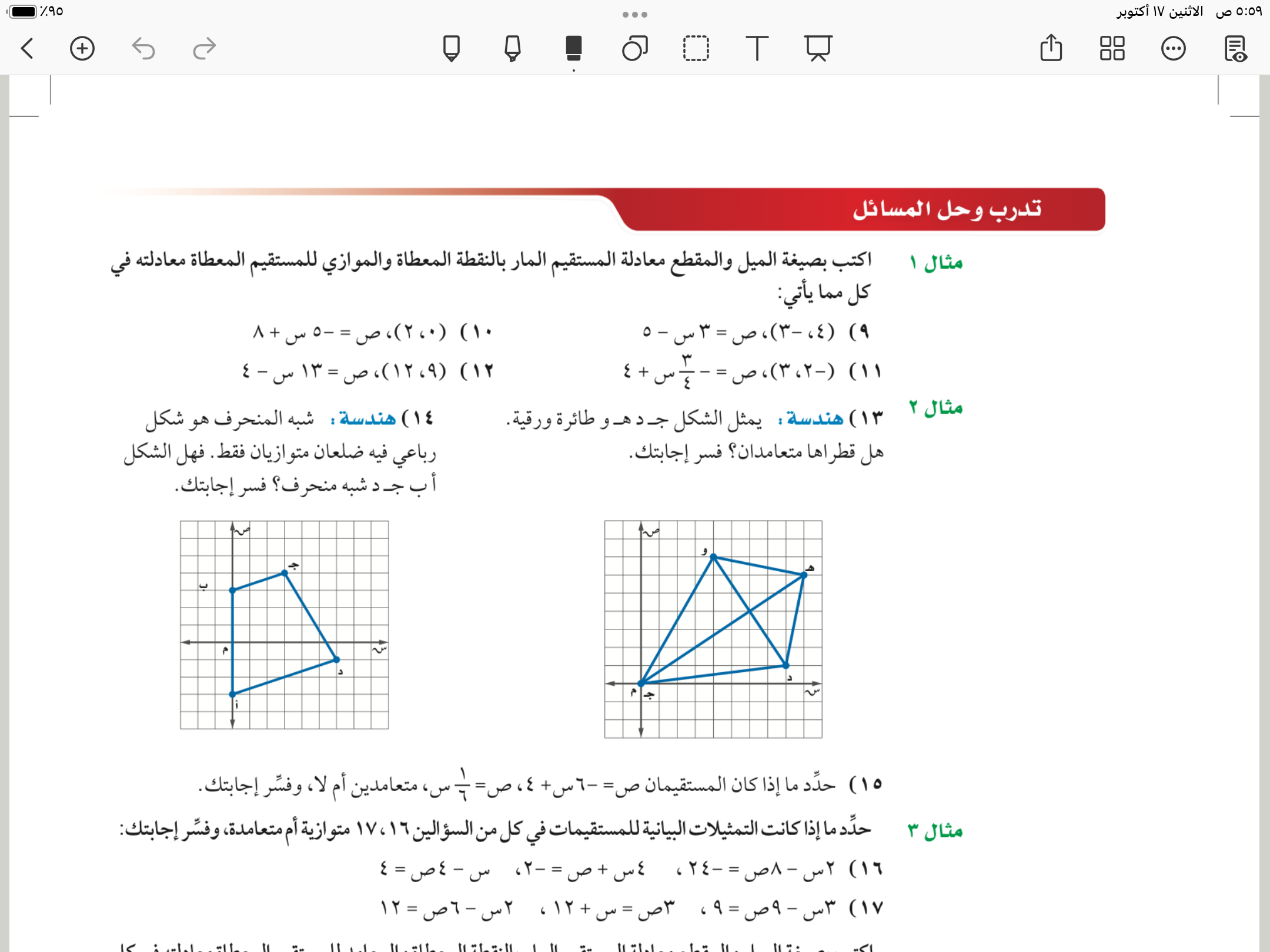 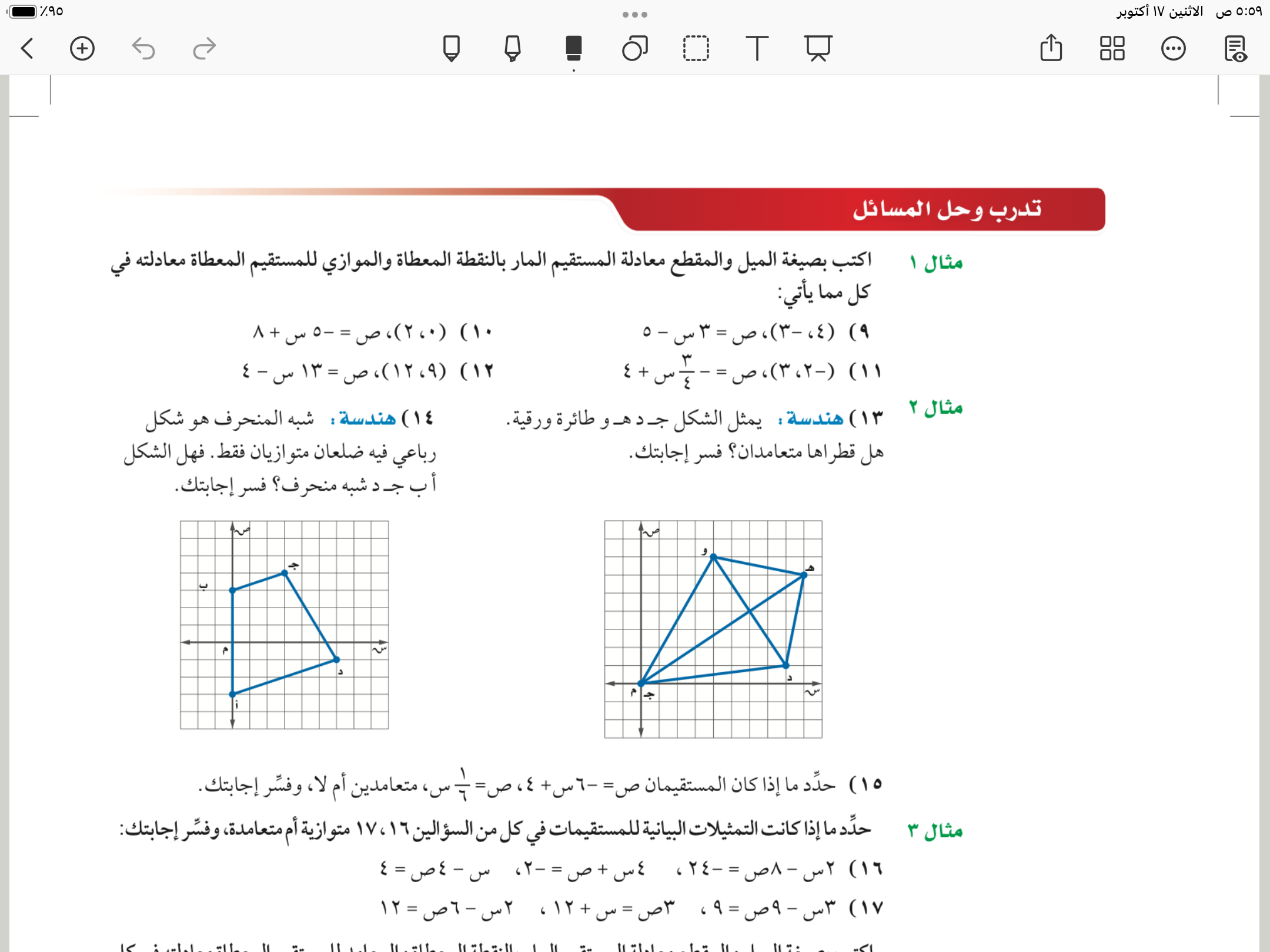 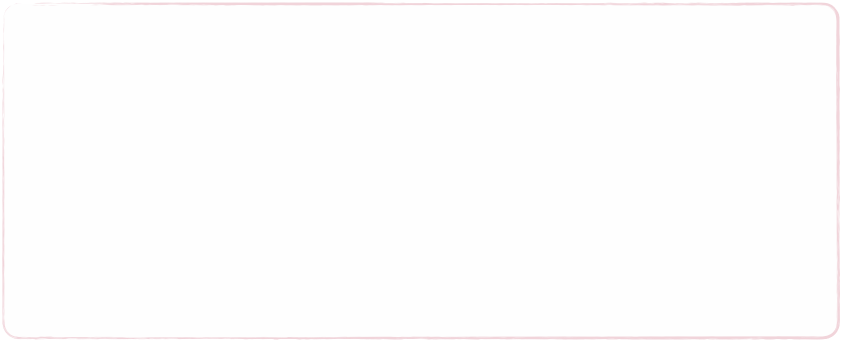 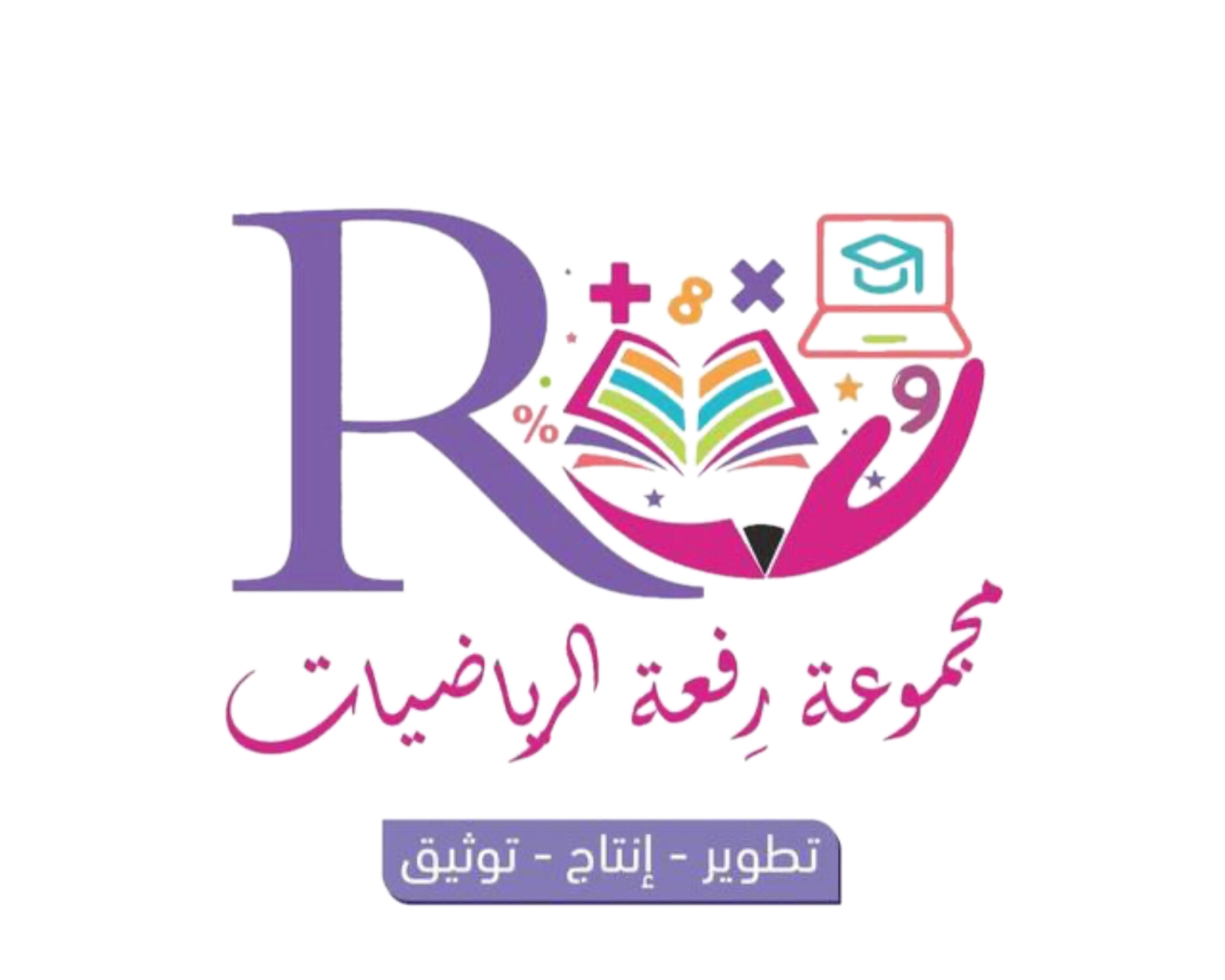 ١١٥
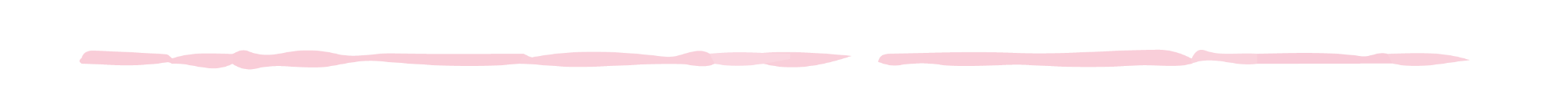 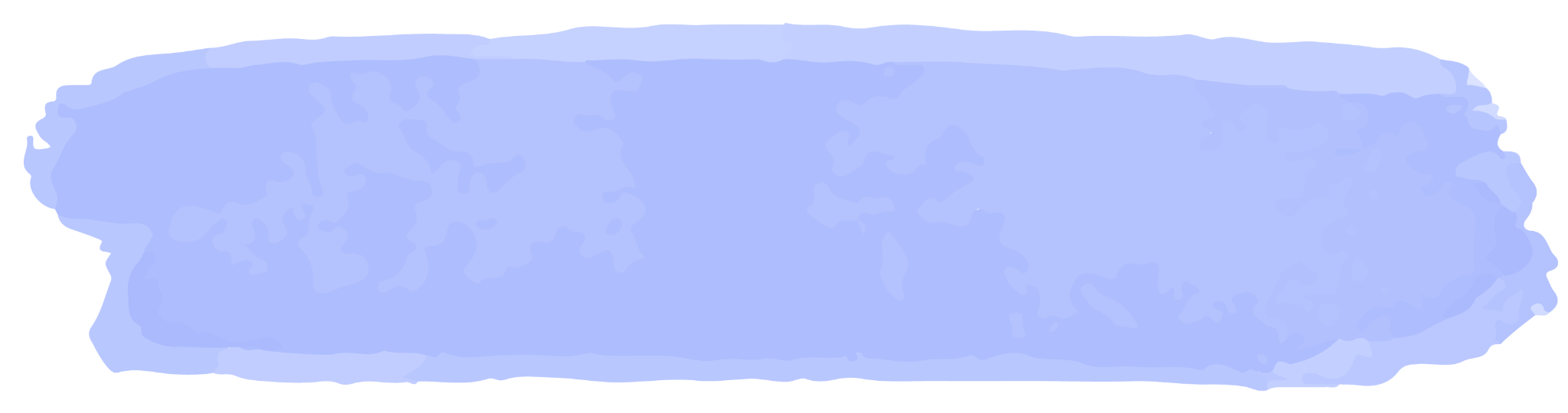 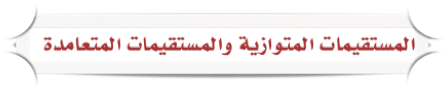 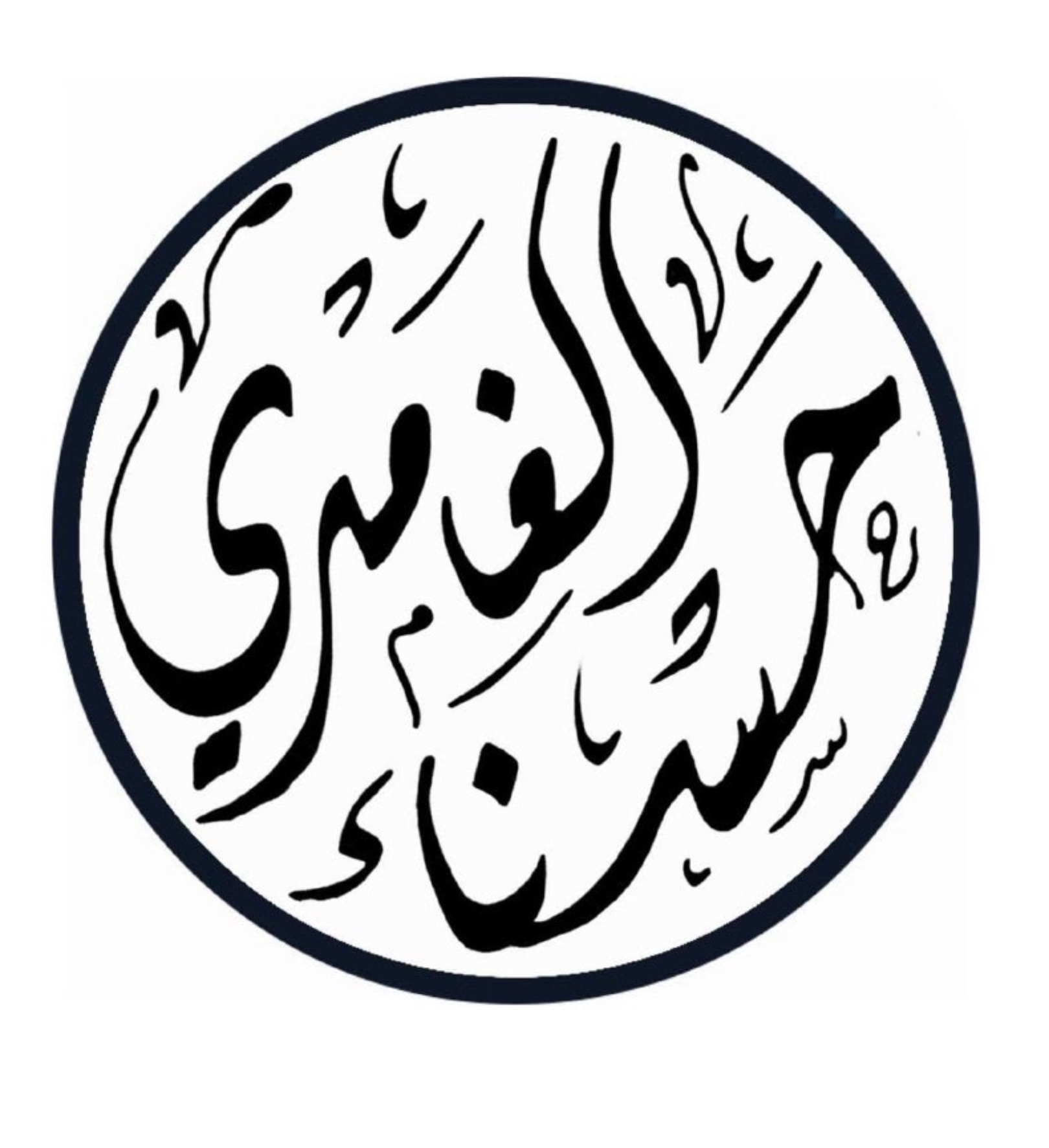 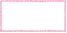 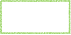 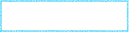 مثال
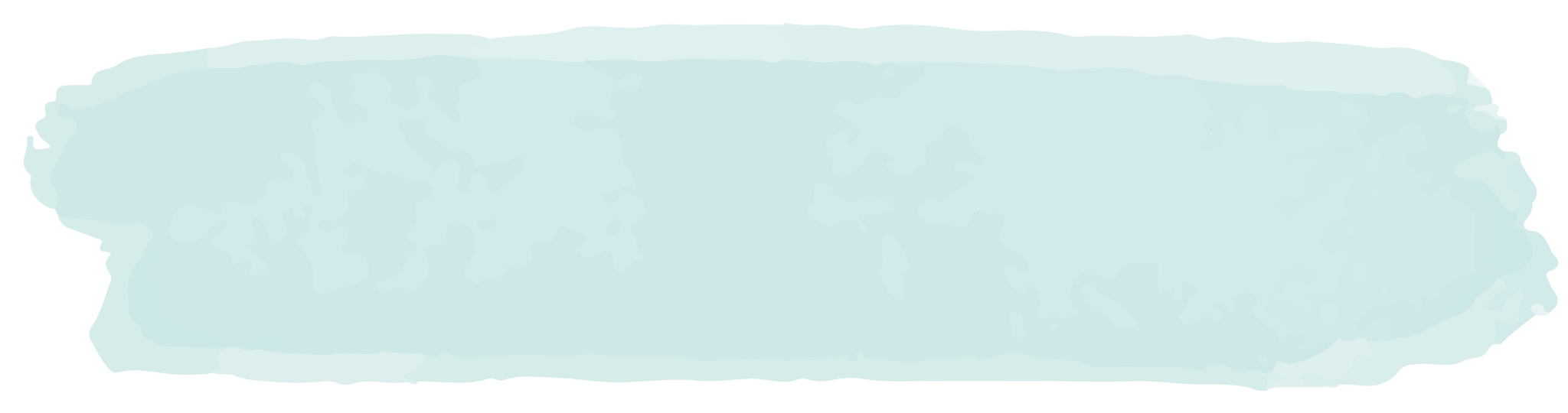 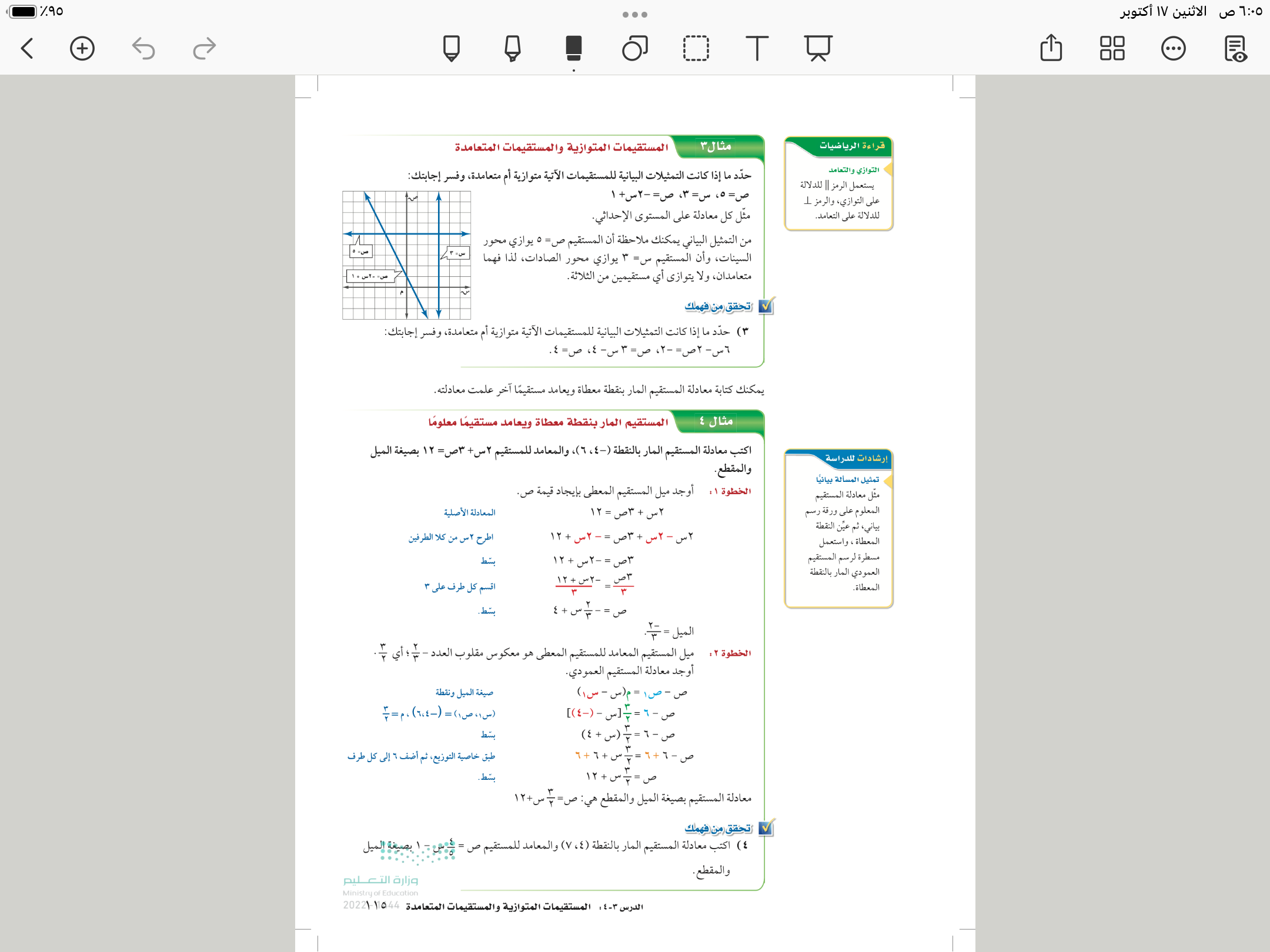 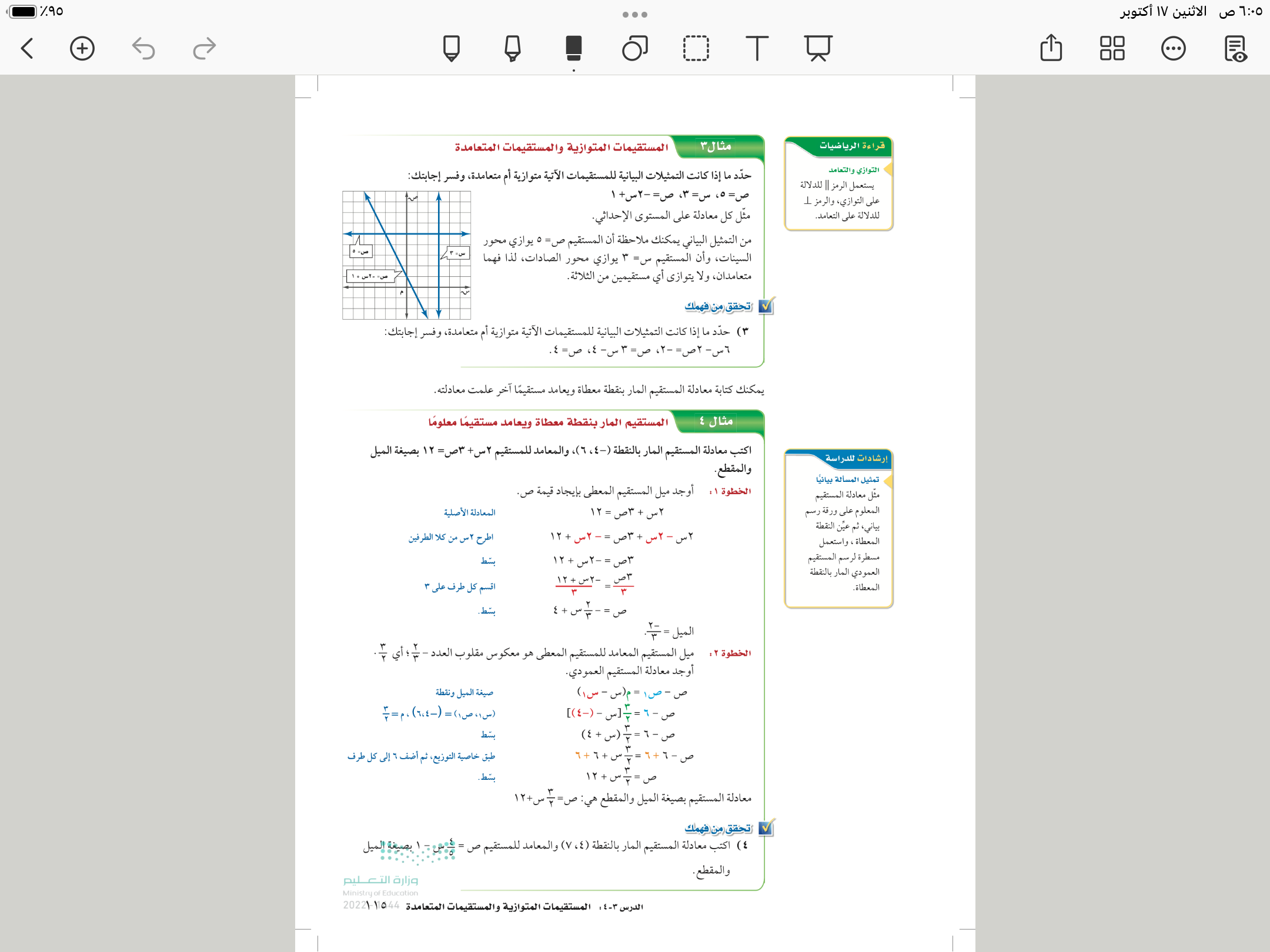 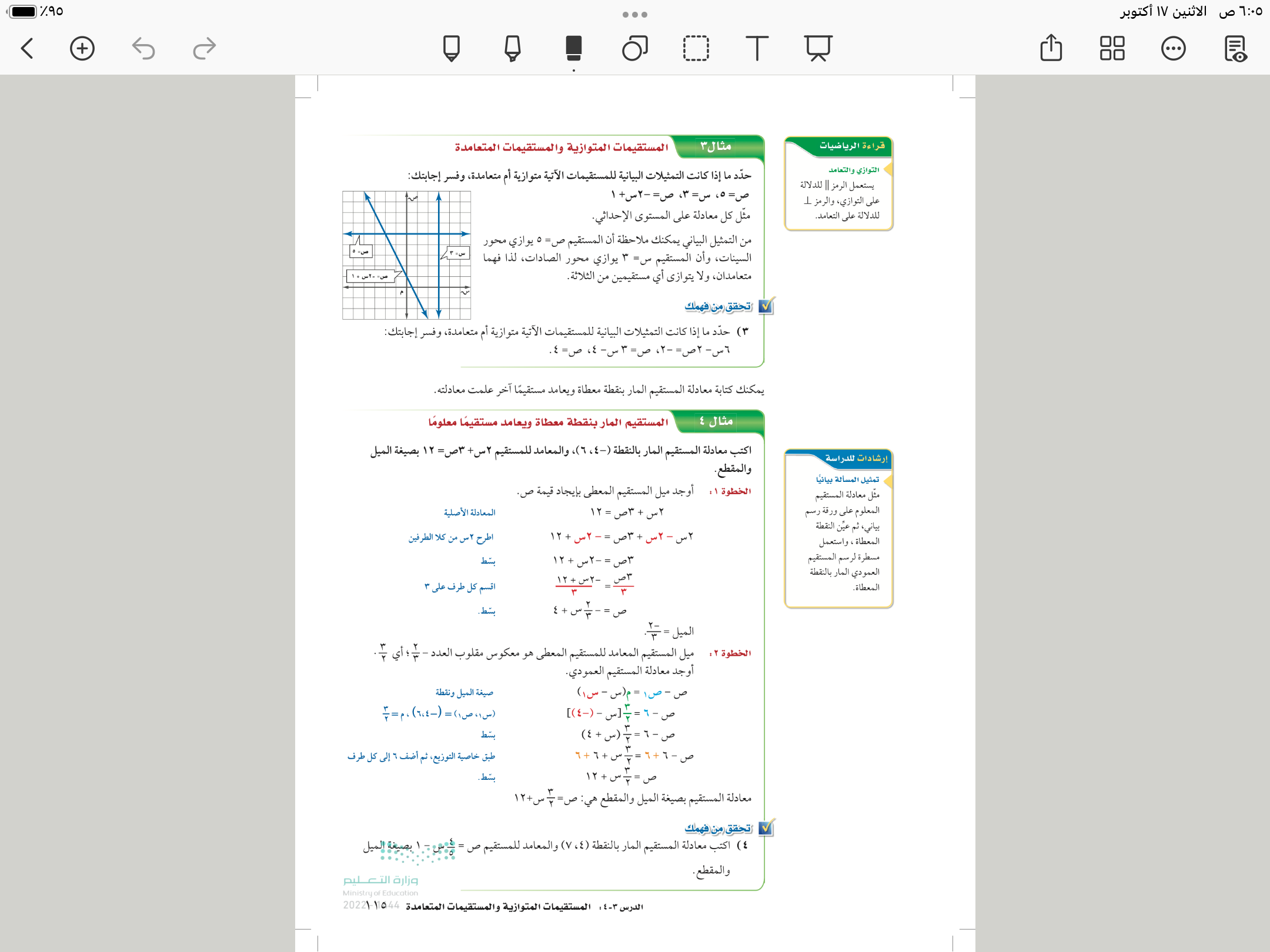 ١١٥
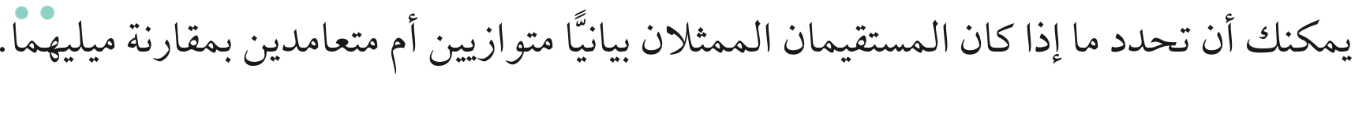 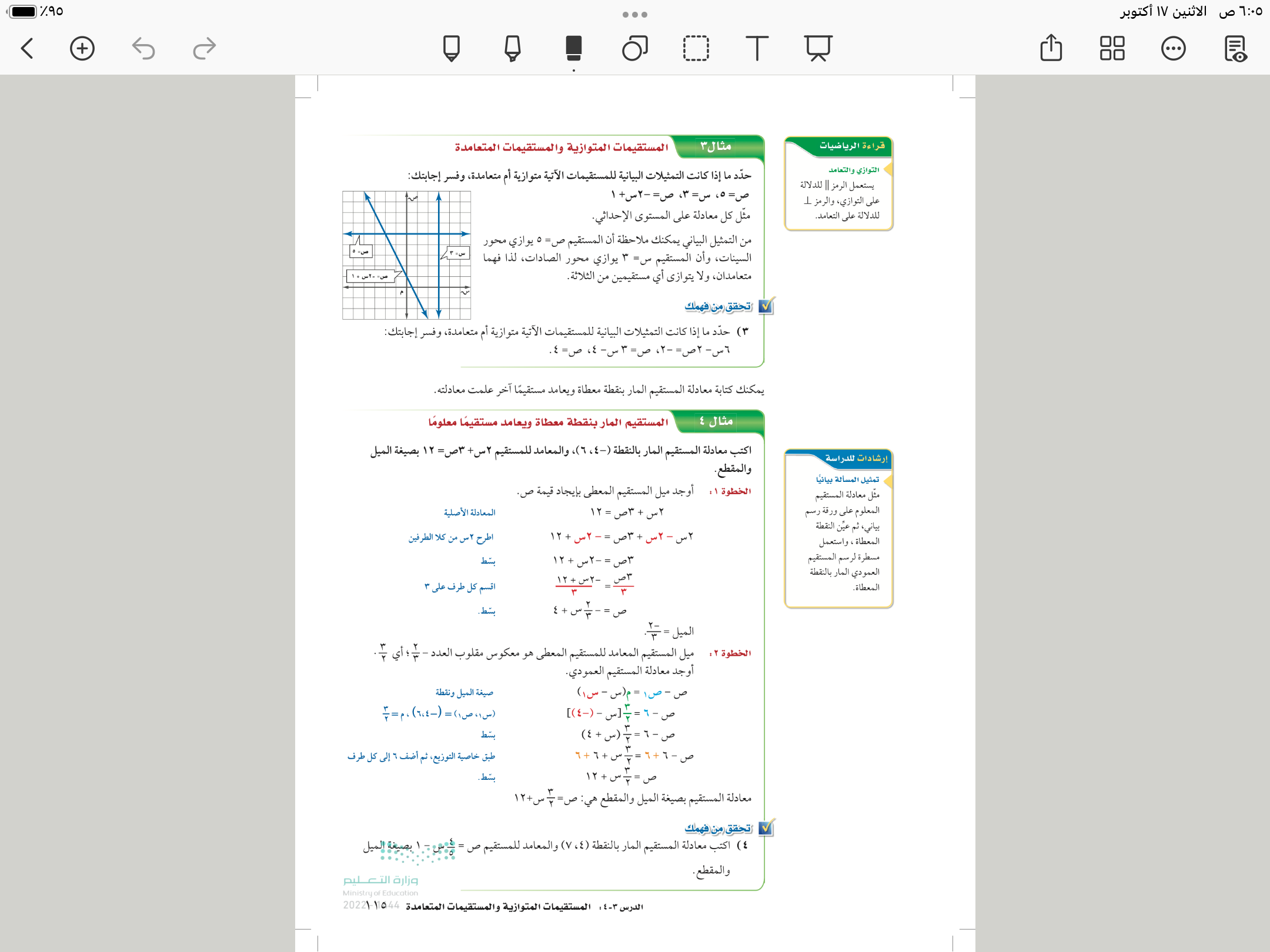 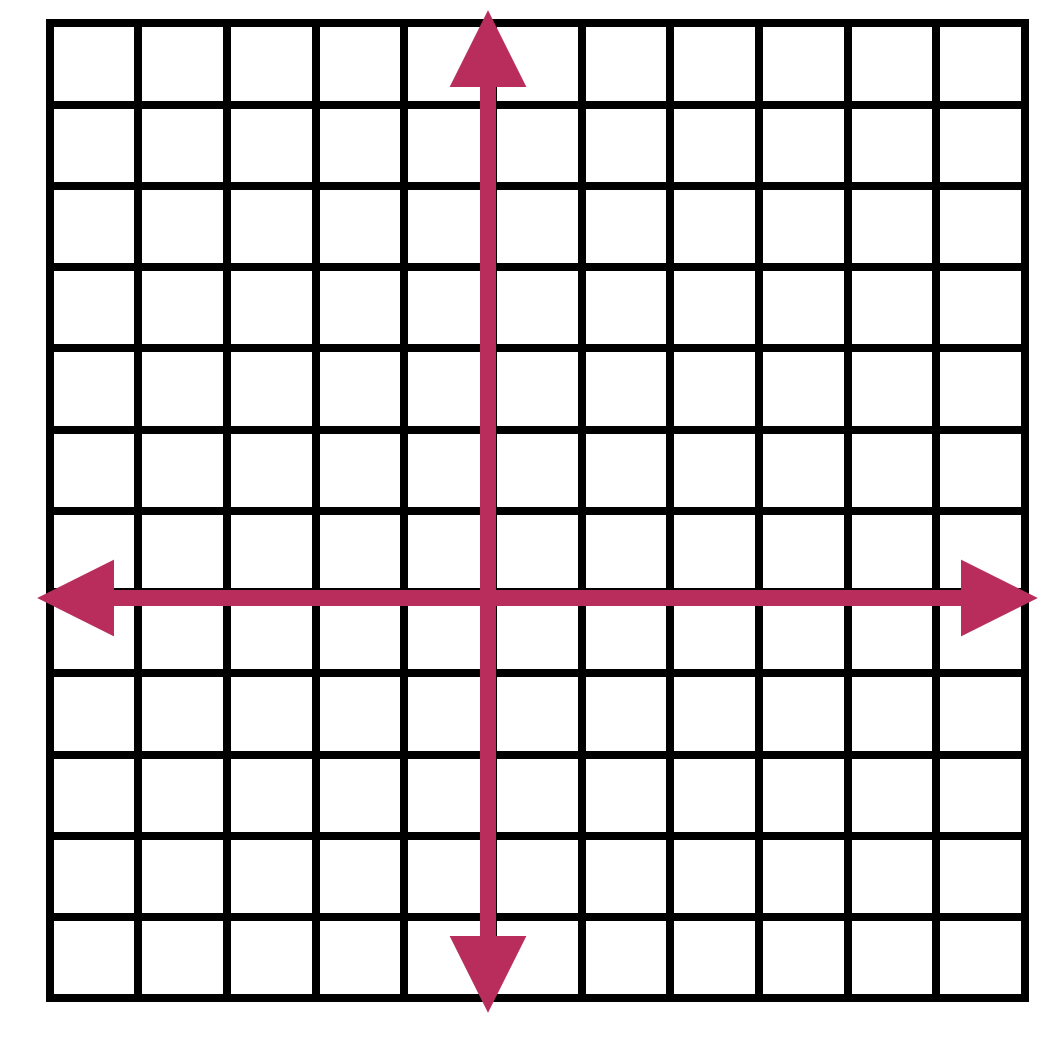 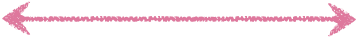 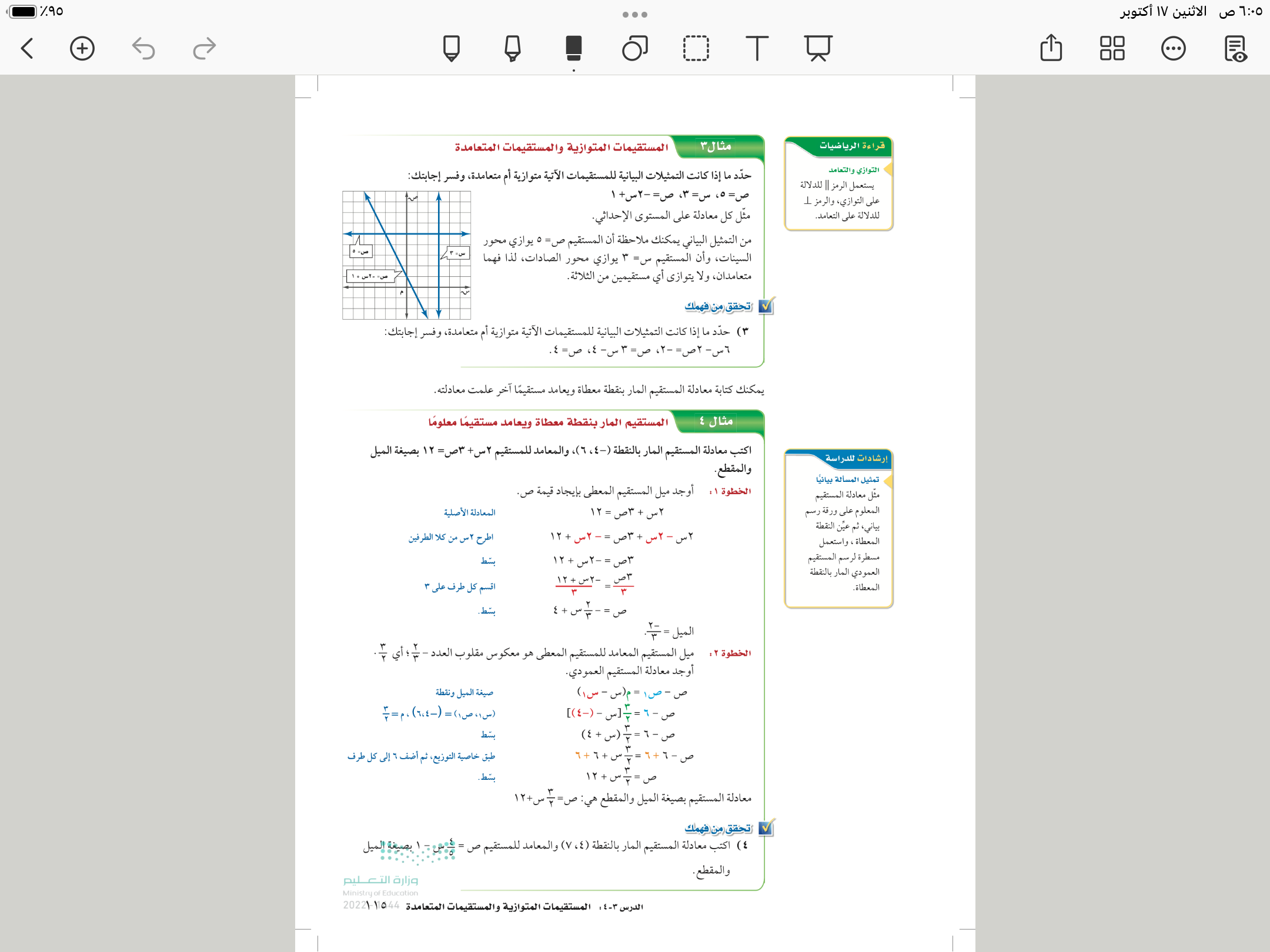 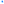 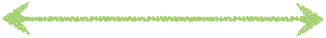 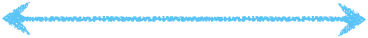 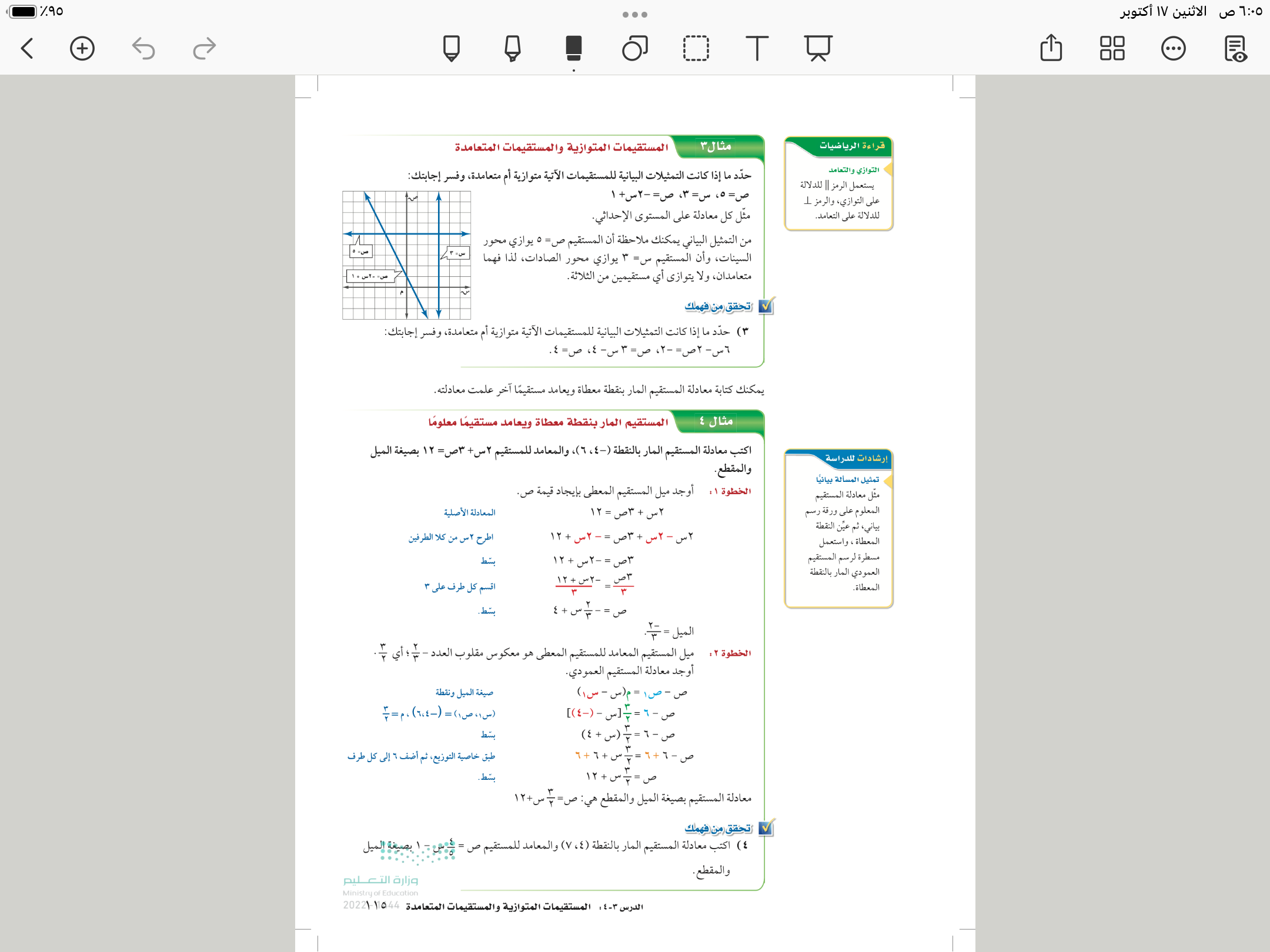 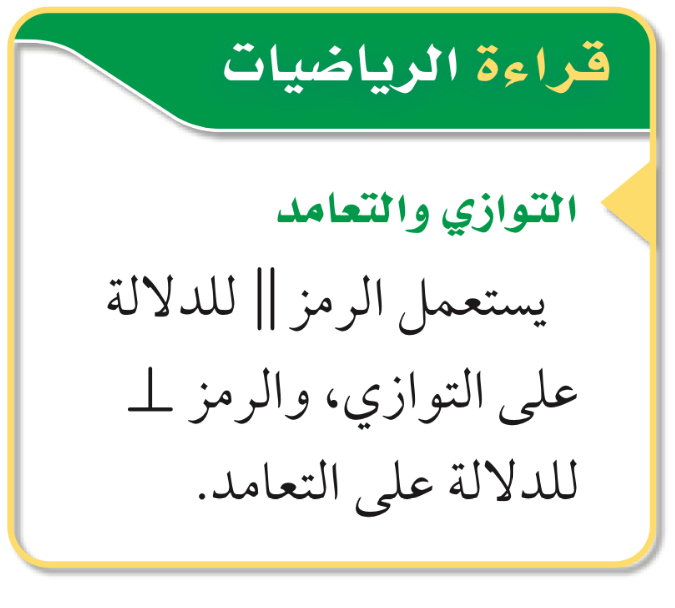 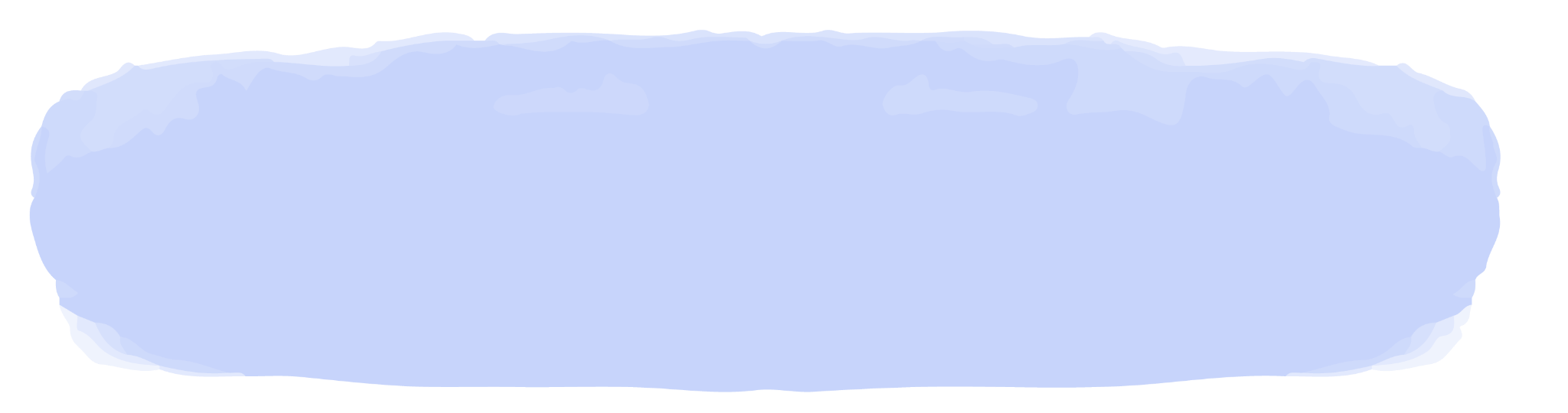 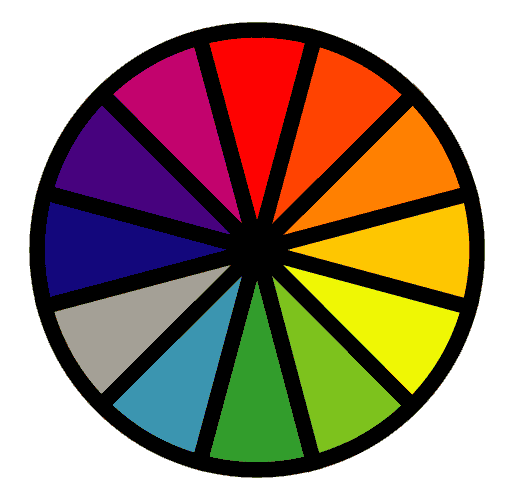 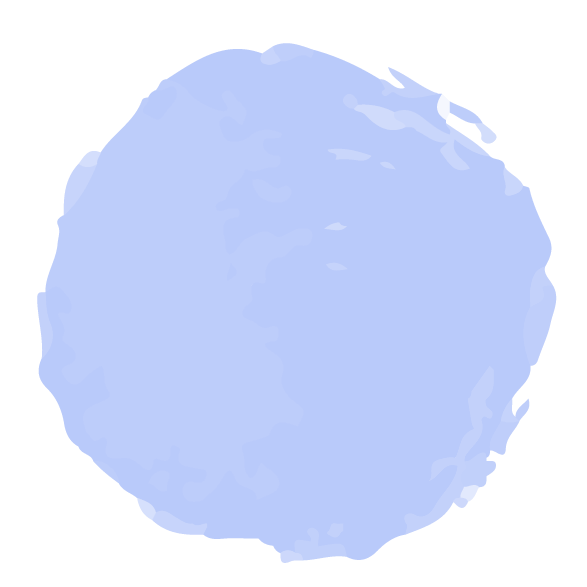 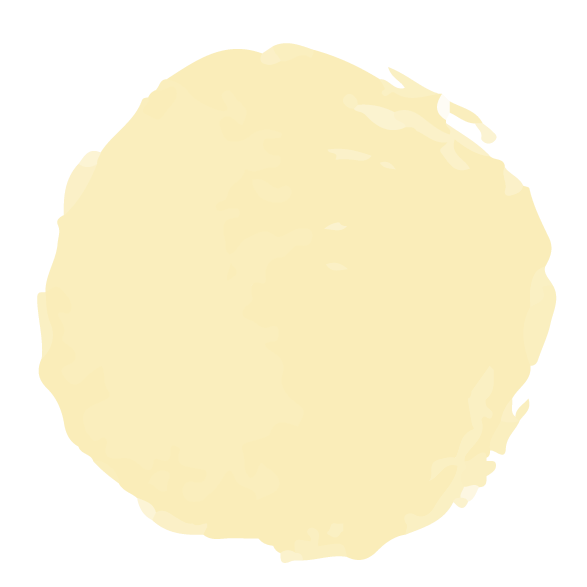 ٣
فكر 
زاوج 
شارك
الاختيار العشوائي
تحقق من فهمك
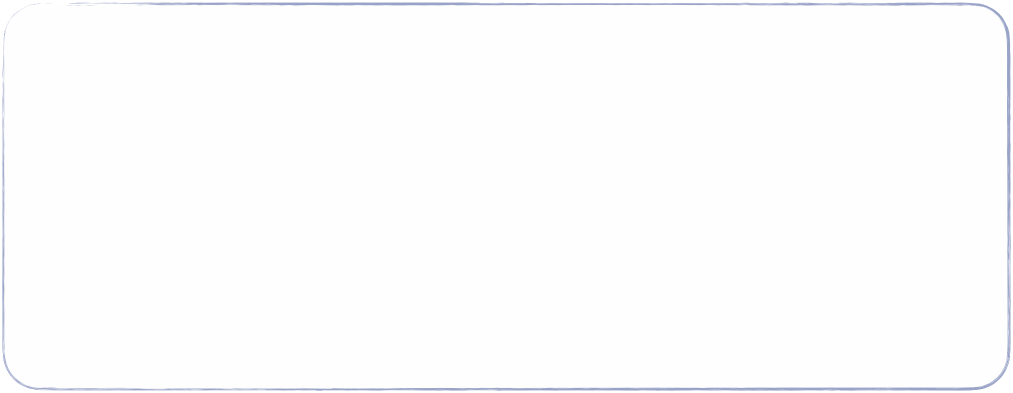 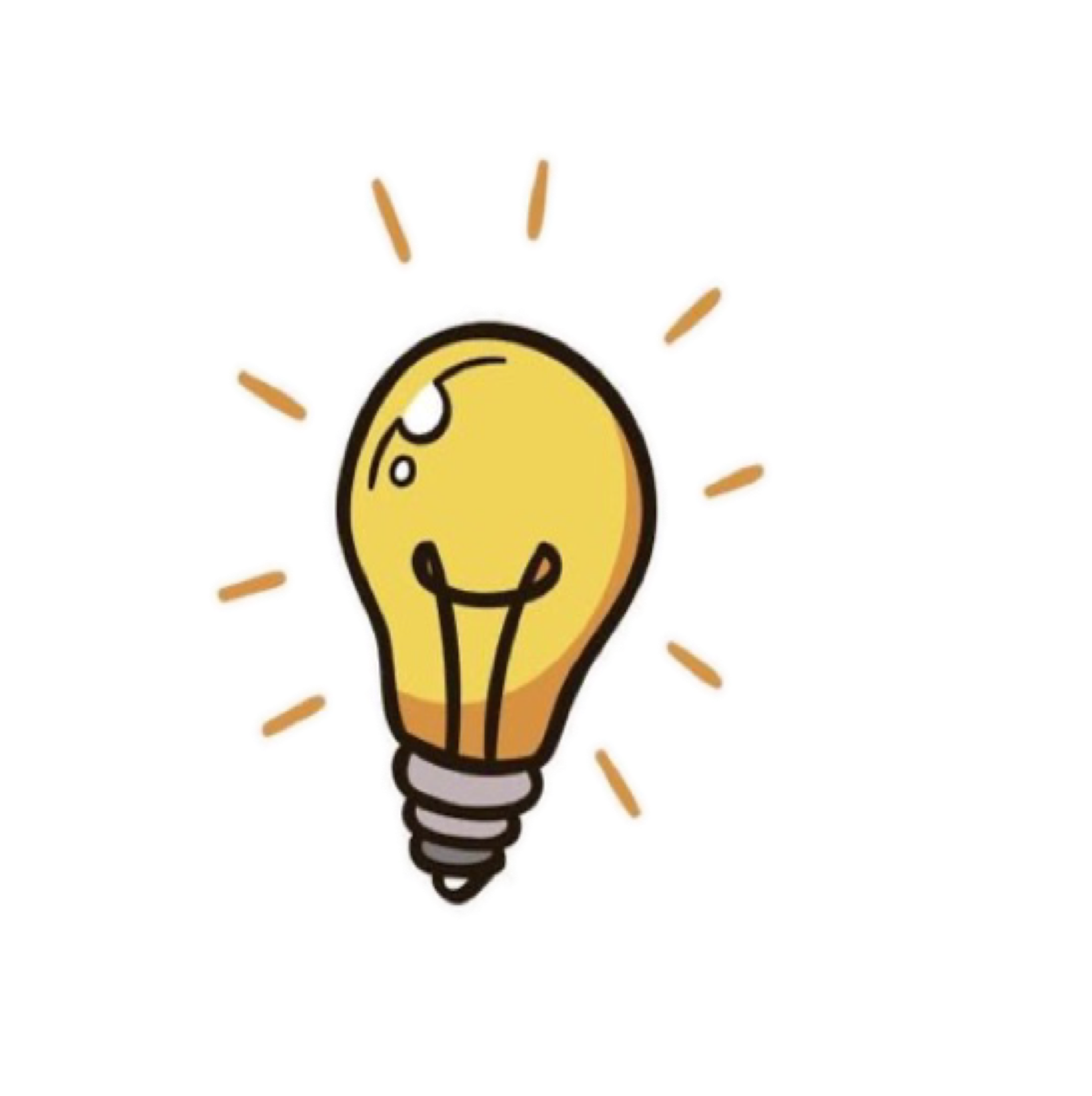 ١١٥
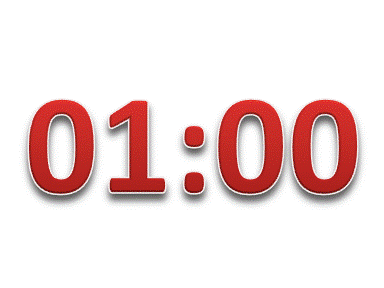 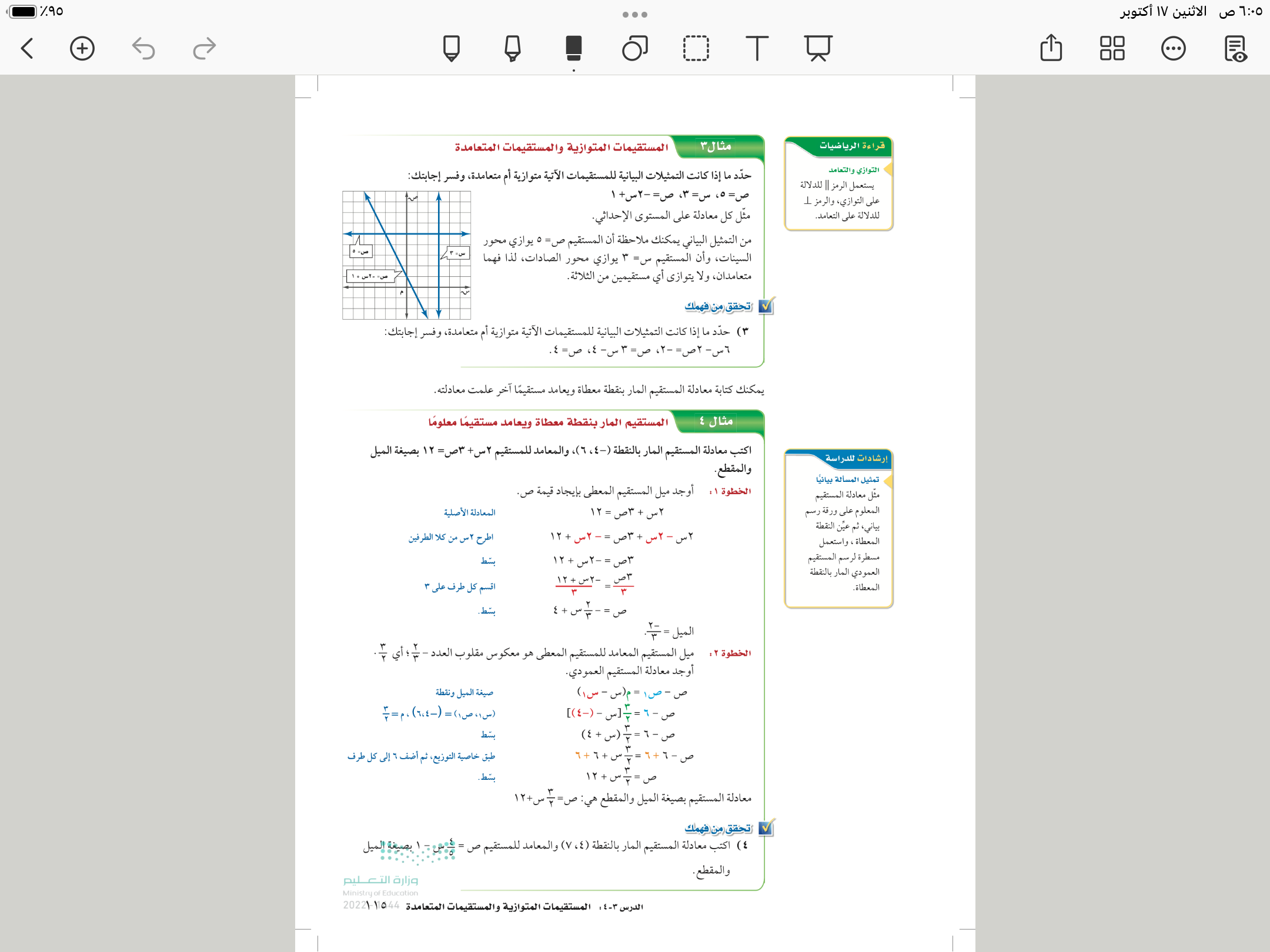 نوجد ميل المستقيمات لتحديد العلاقة بينهم
المستقيمان 
٦س-٢ص=-٢ ، ص= ٣س - ٤ 
متوازيان لان ميل  كلاهما = ٣ 
ولا يتعامد اي مستقيمين منهما
٦س-٢ص=-٢ 
تكتب على  صورة ميل ومقطع 
ص= ٣س + ١ ،ميل المستقيم = ٣
ص= ٣س - ٤، ميل المستقيم  = ٣
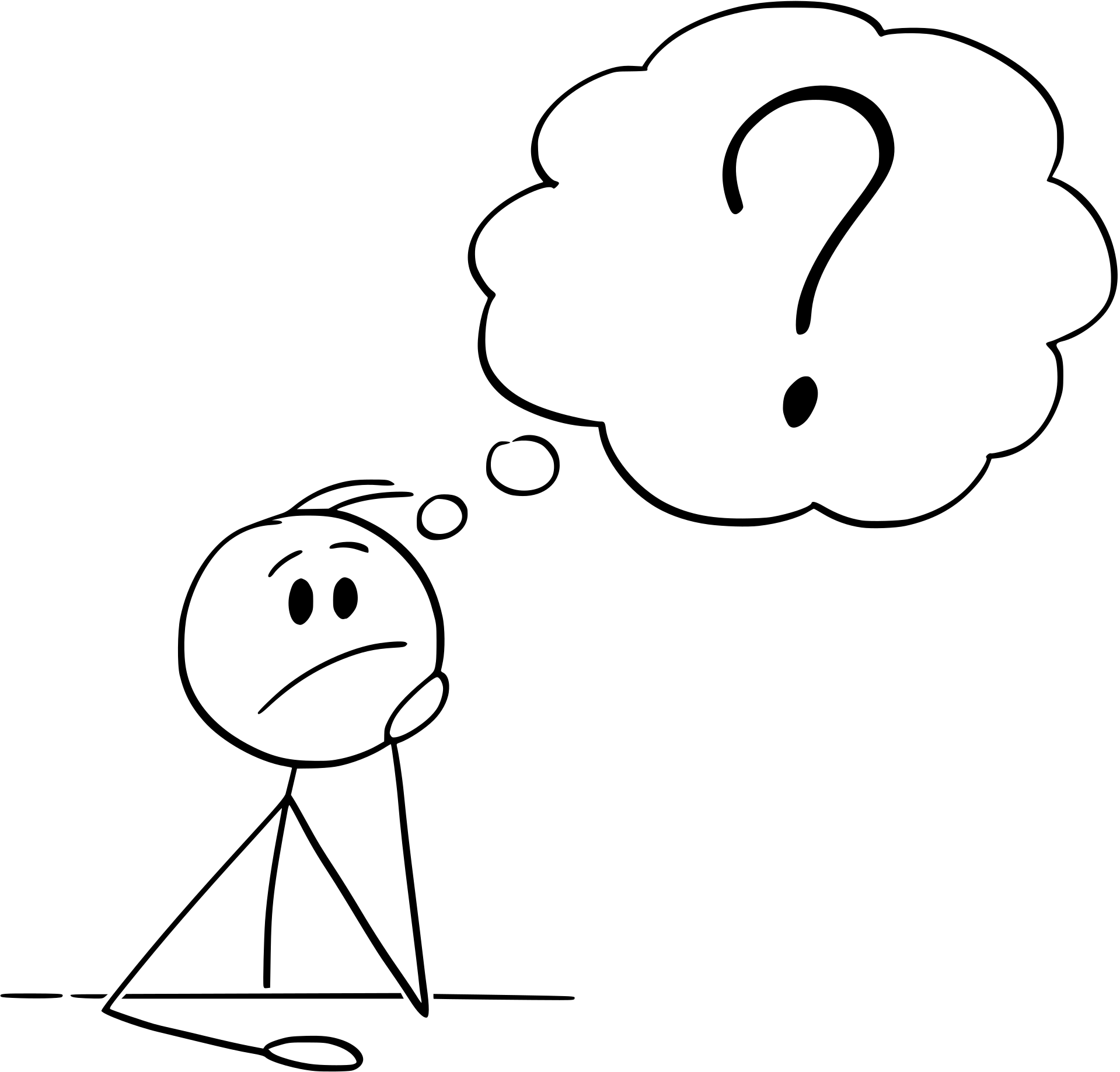 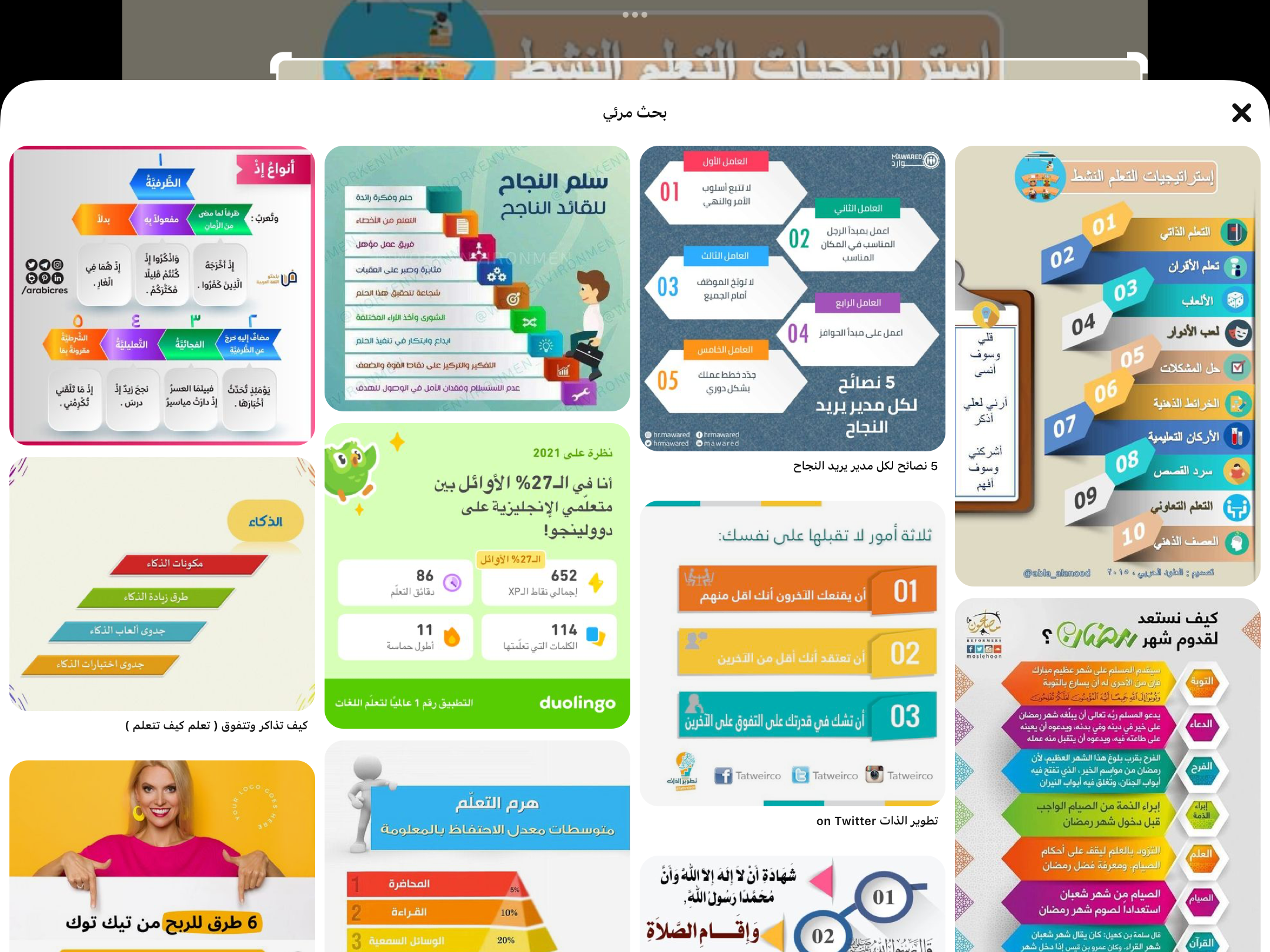 ص= ٤ ميله = صفر
ماذا تلاحظين
٥
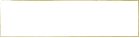 تأكد
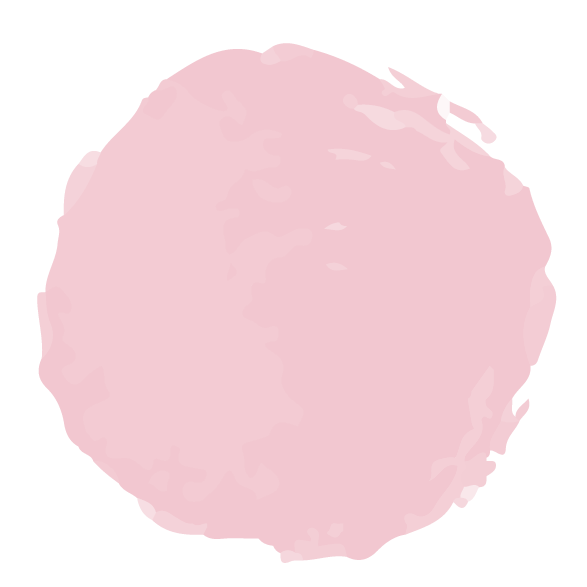 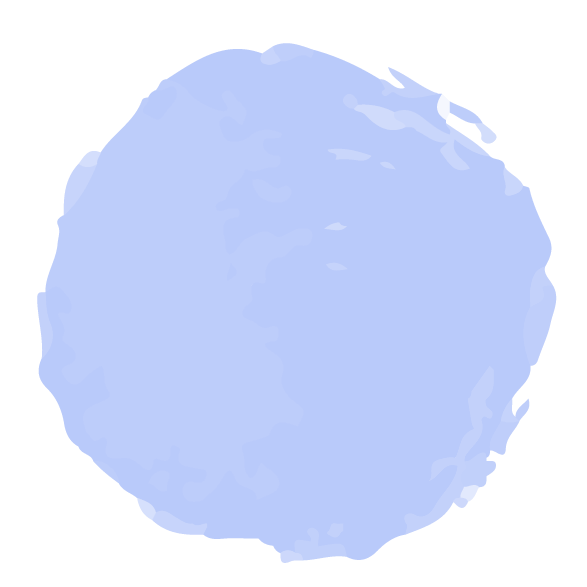 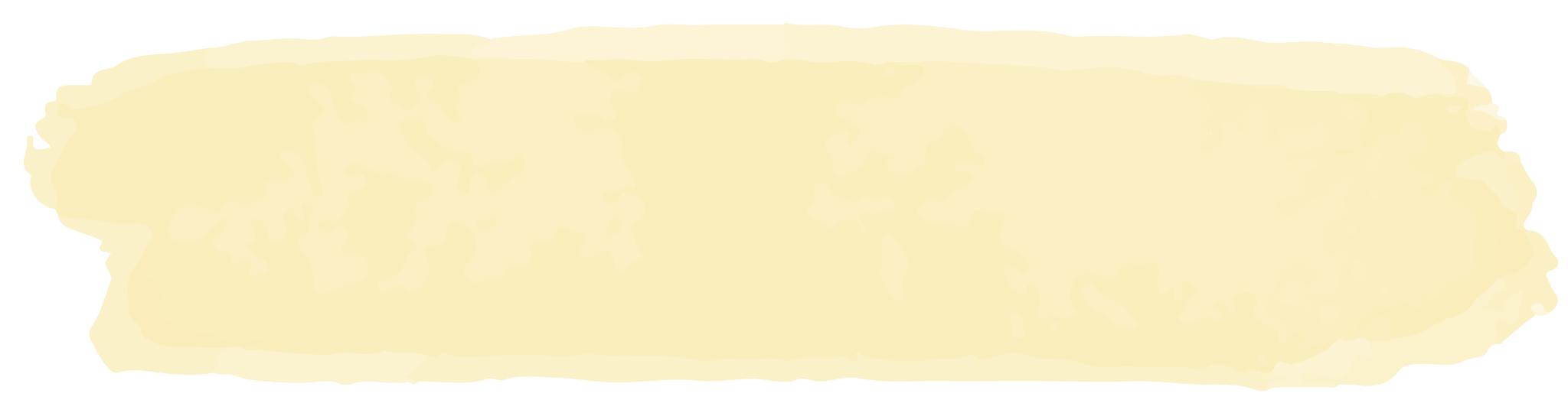 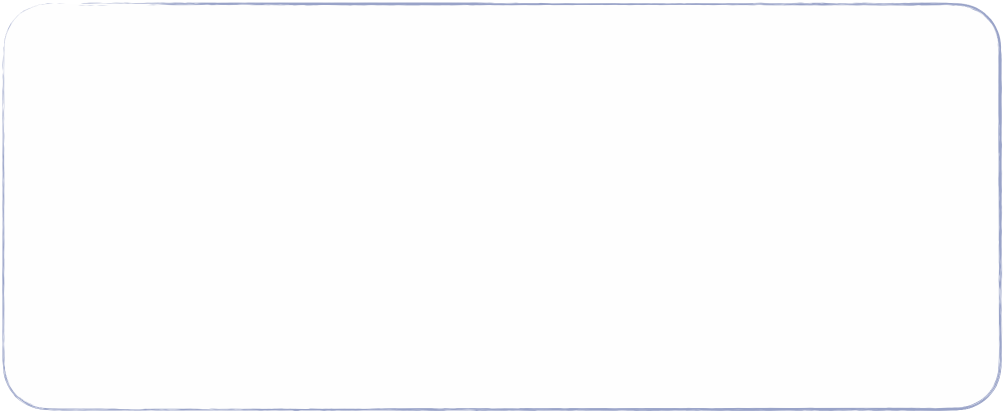 ١١٦
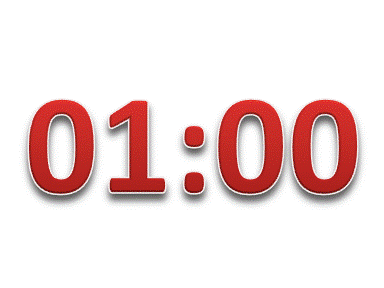 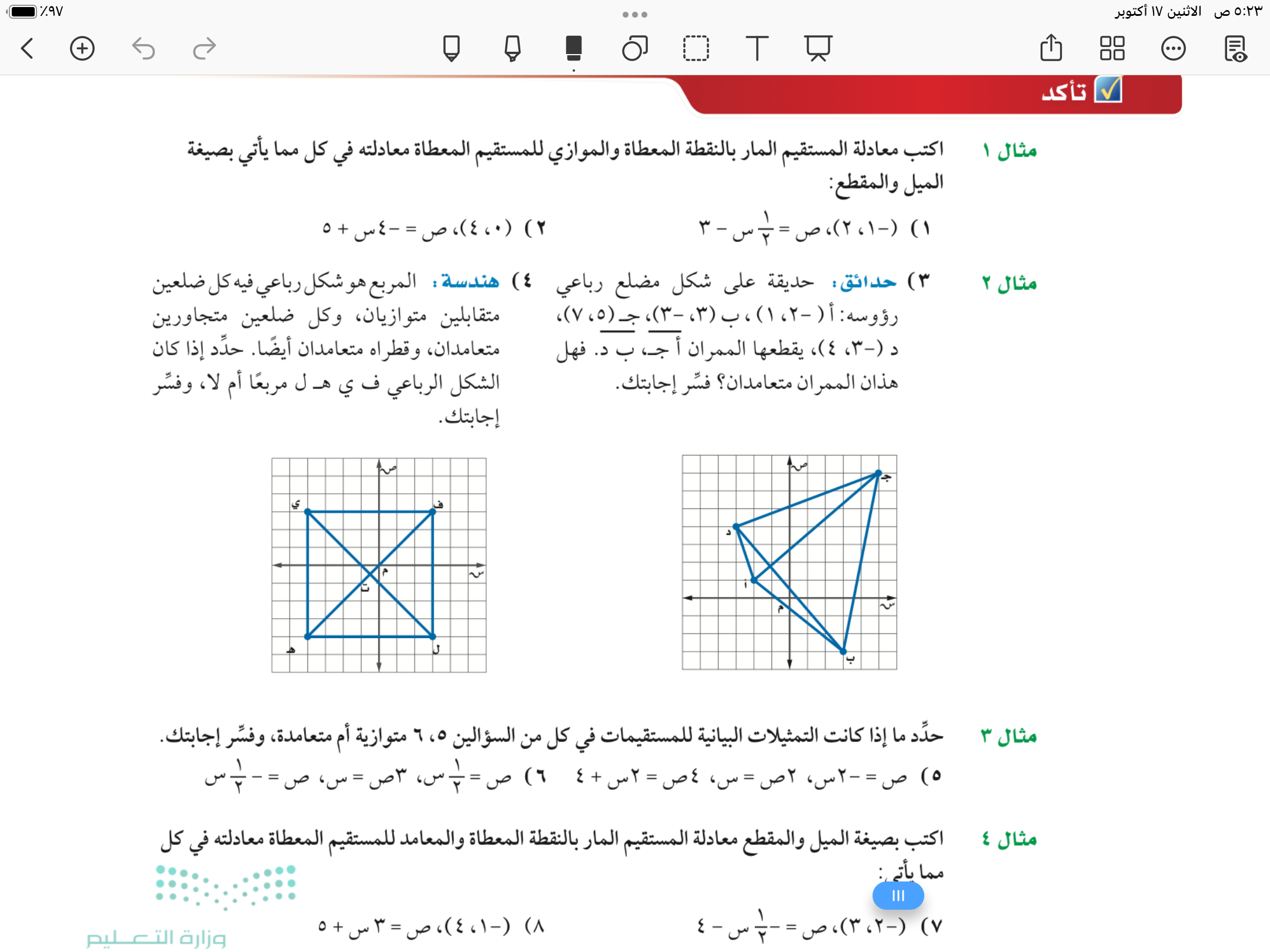 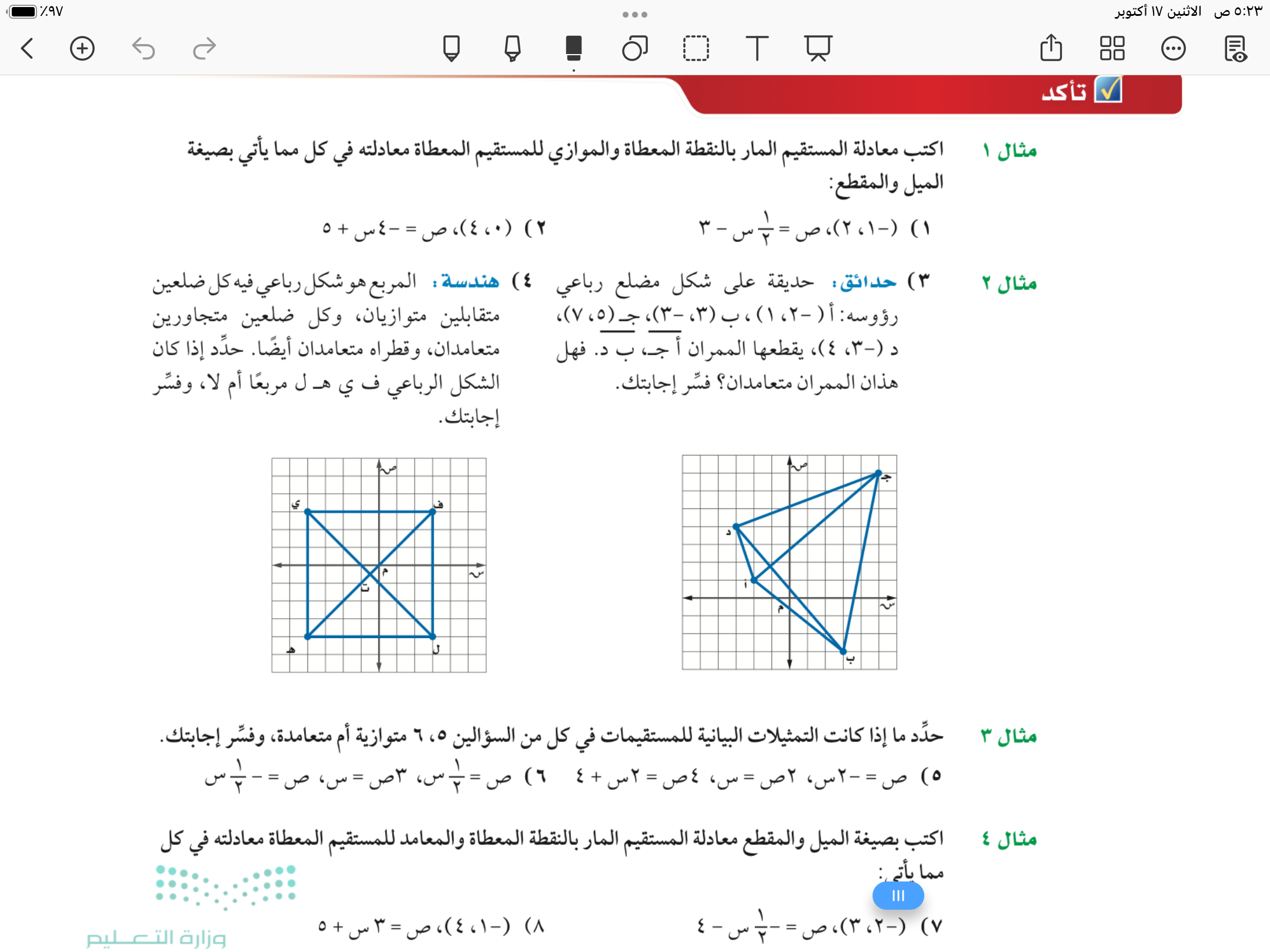 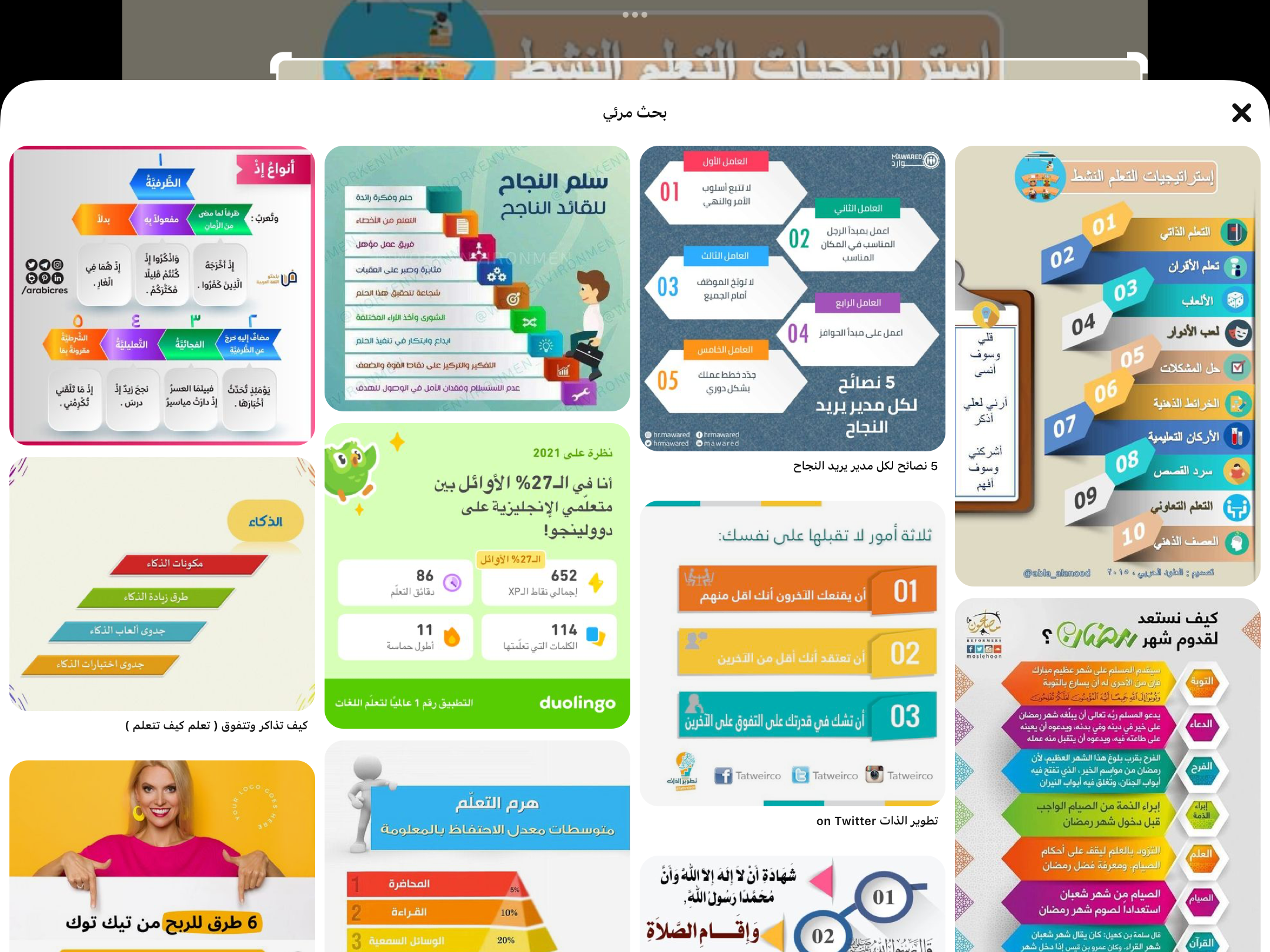 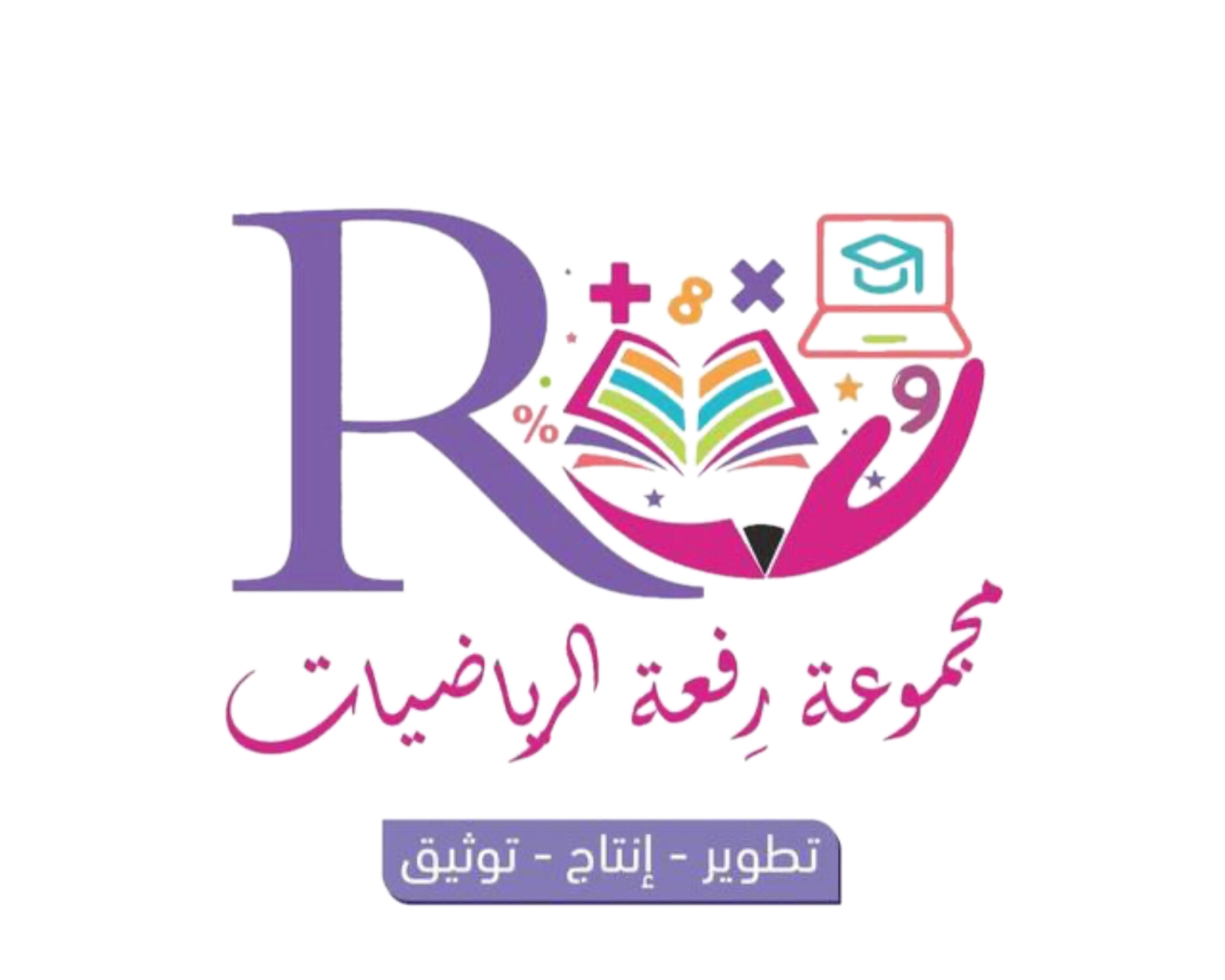 ١١٥
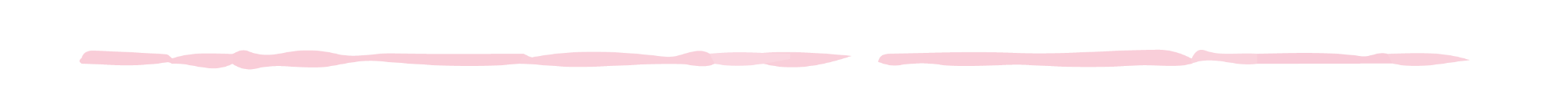 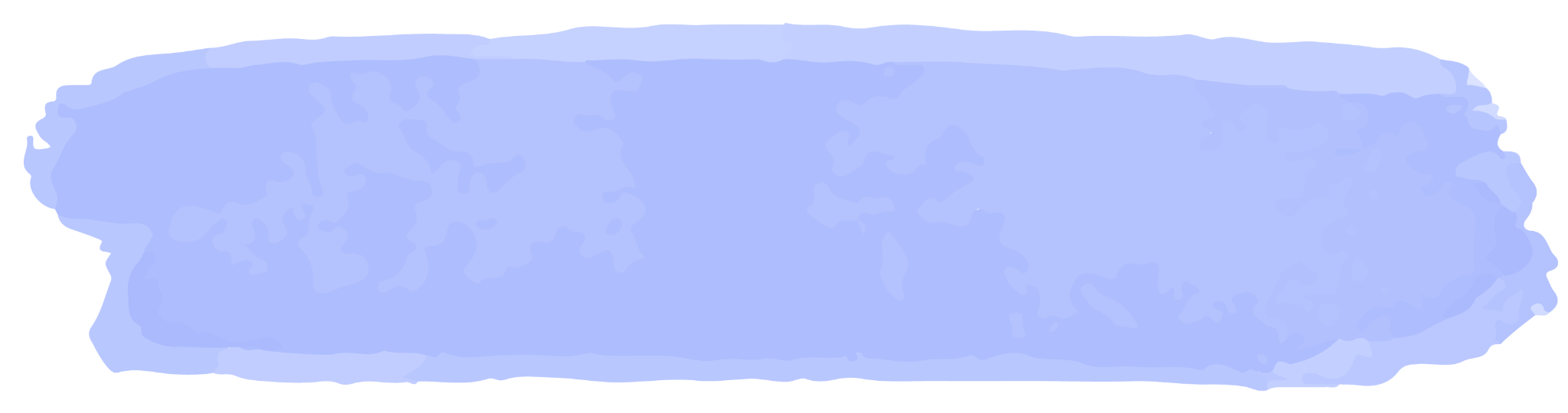 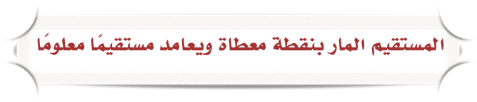 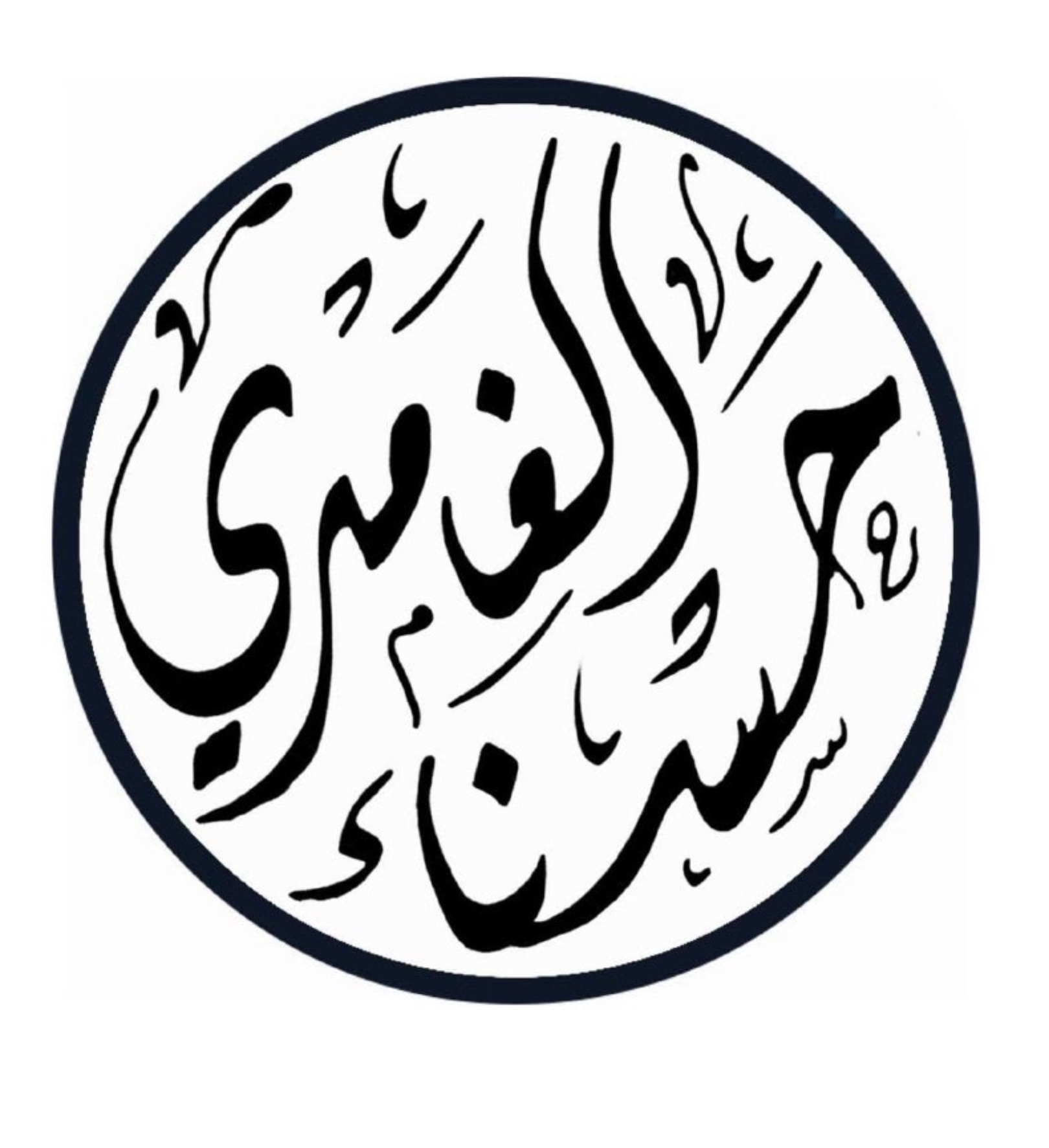 مثال
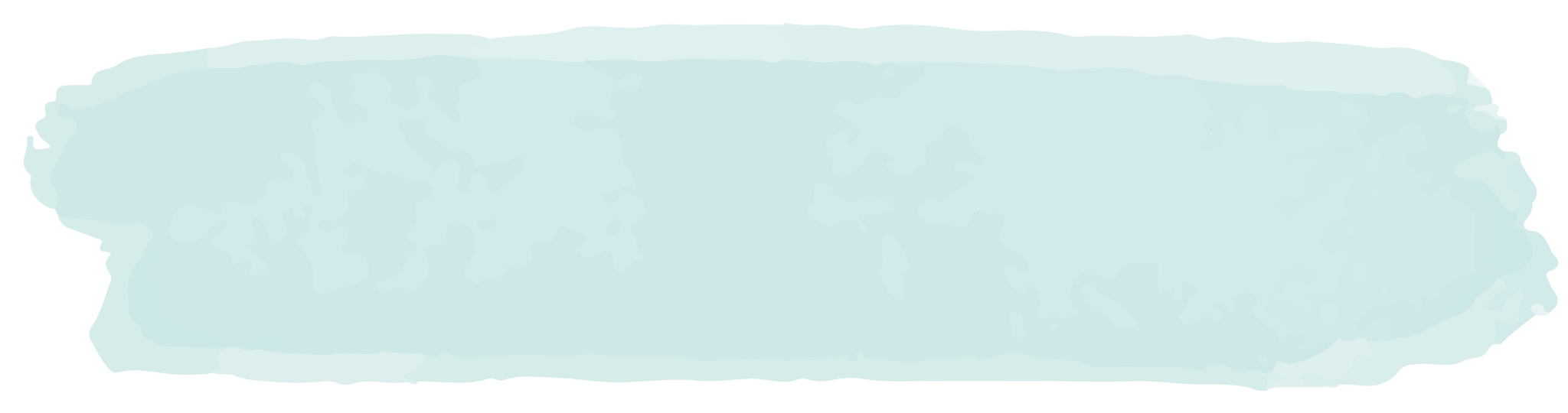 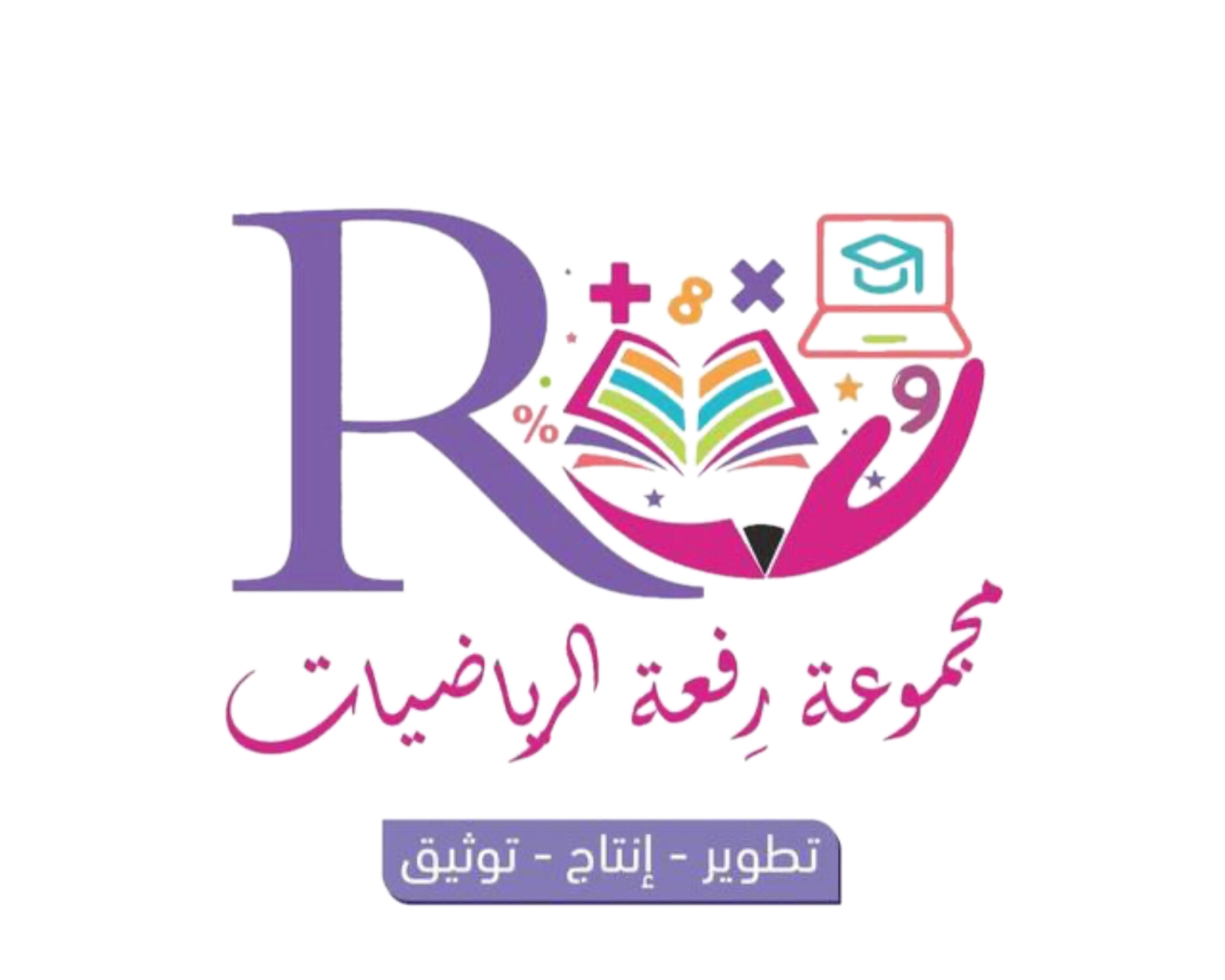 ١١٥
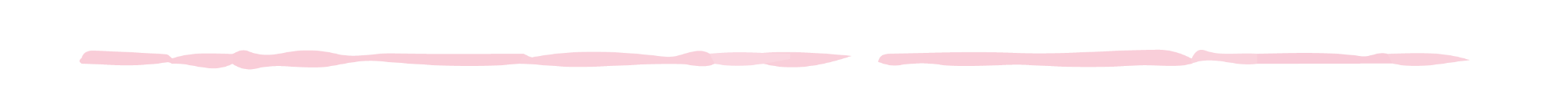 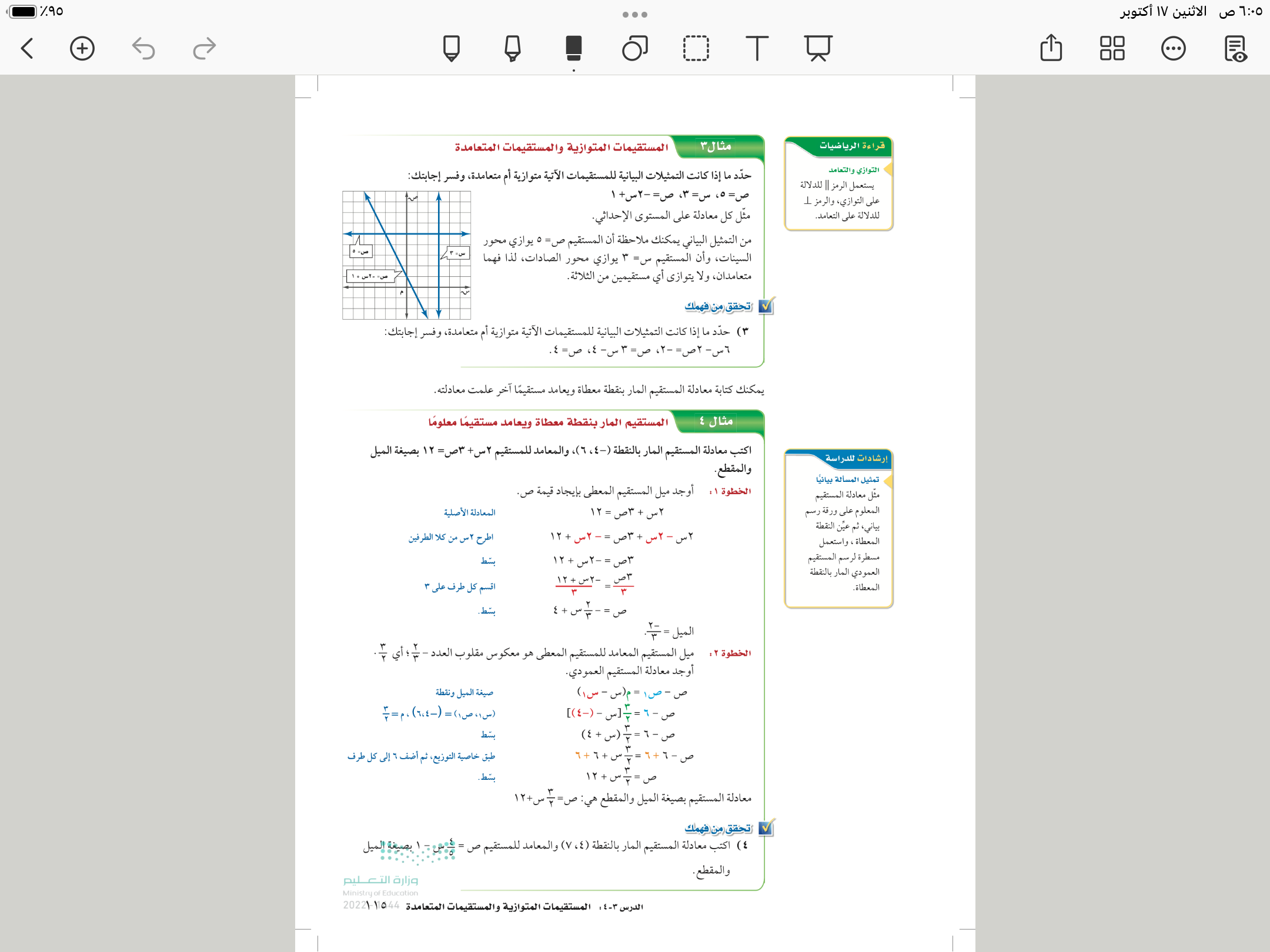 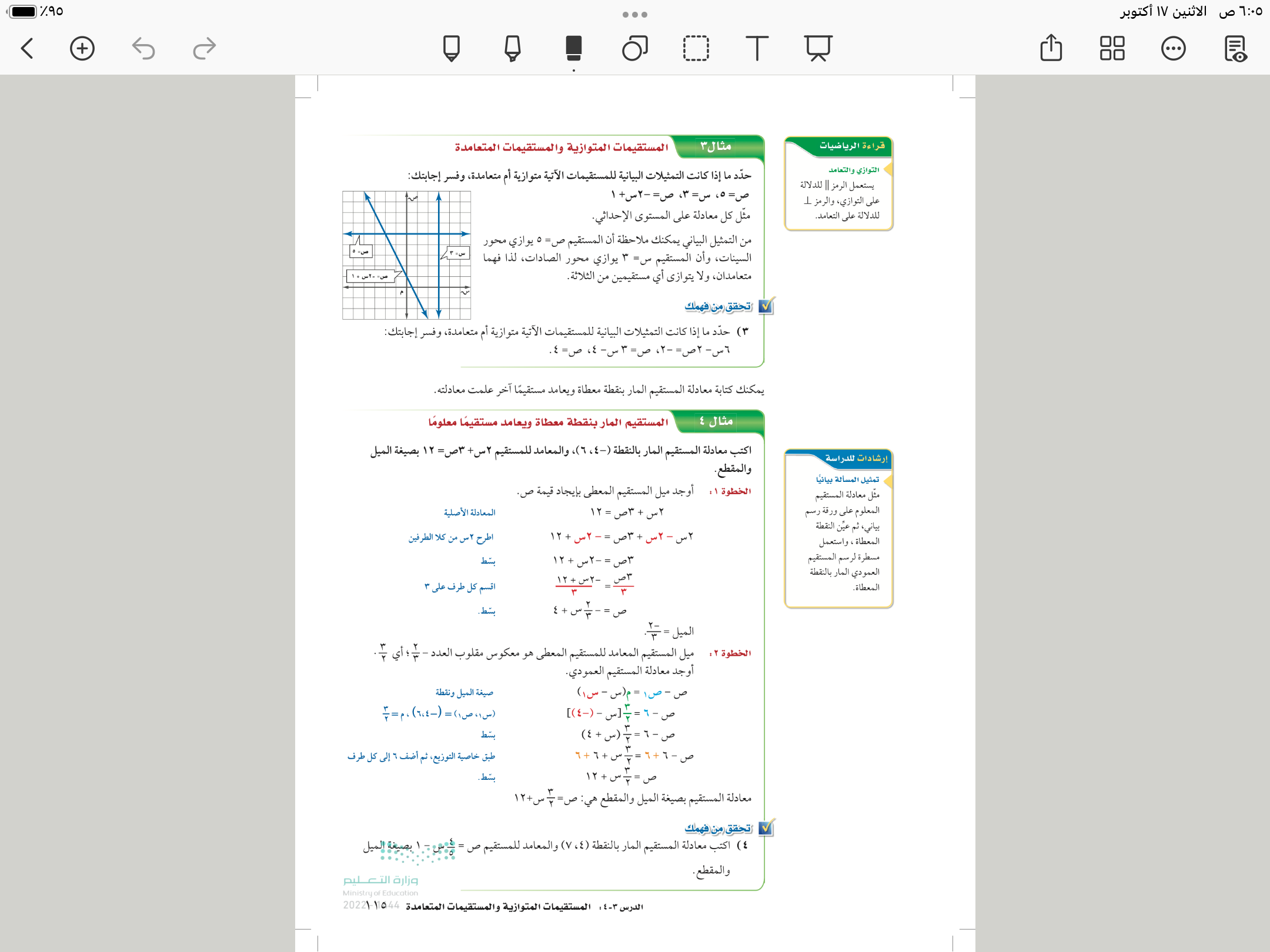 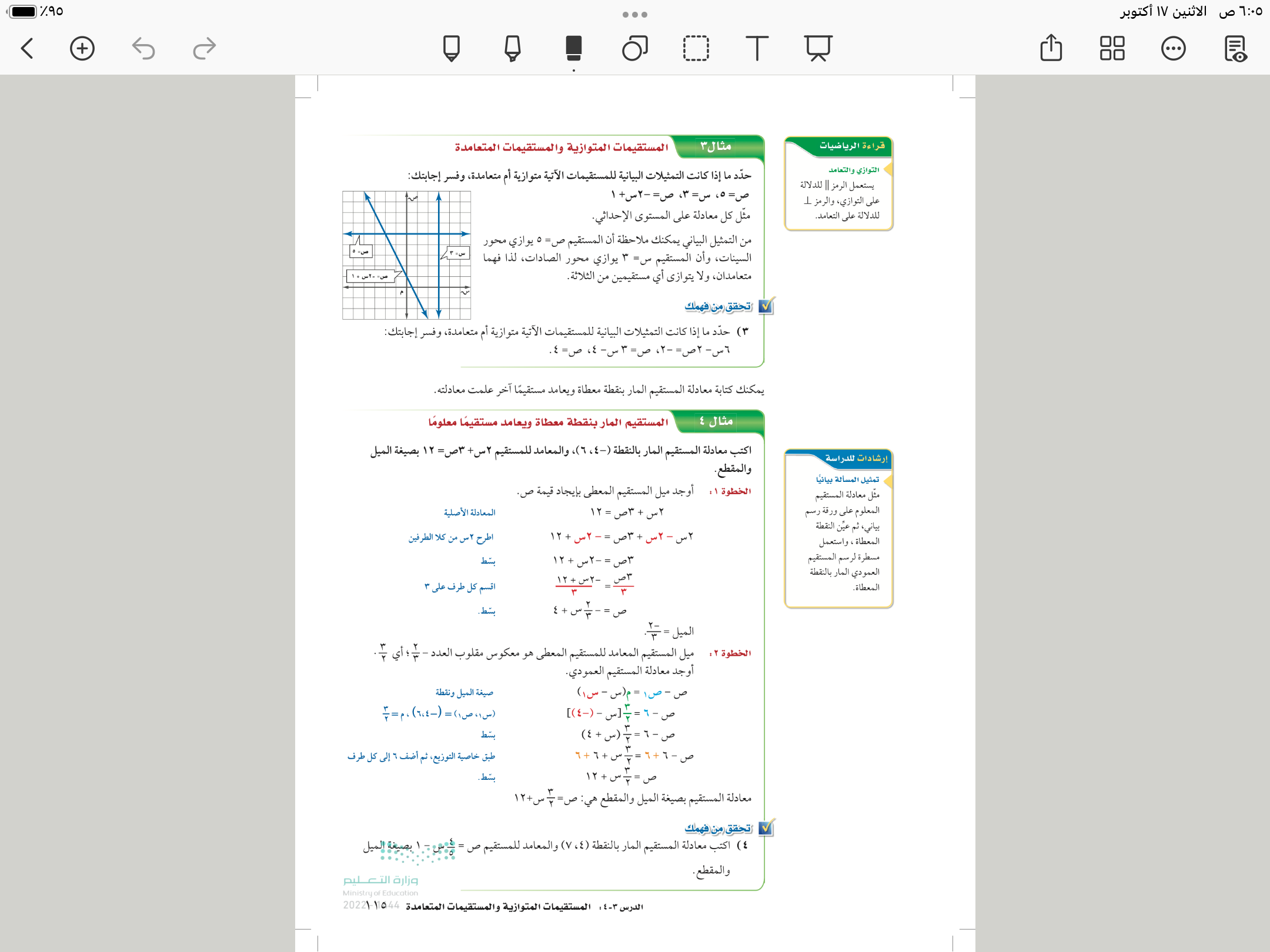 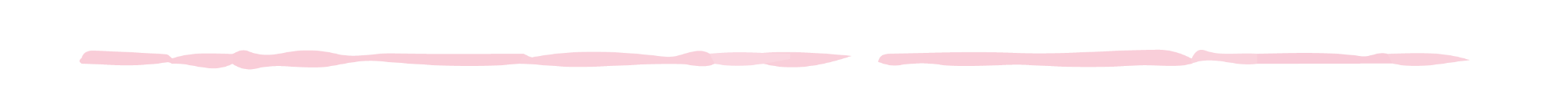 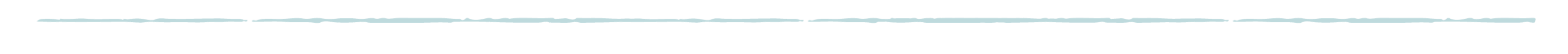 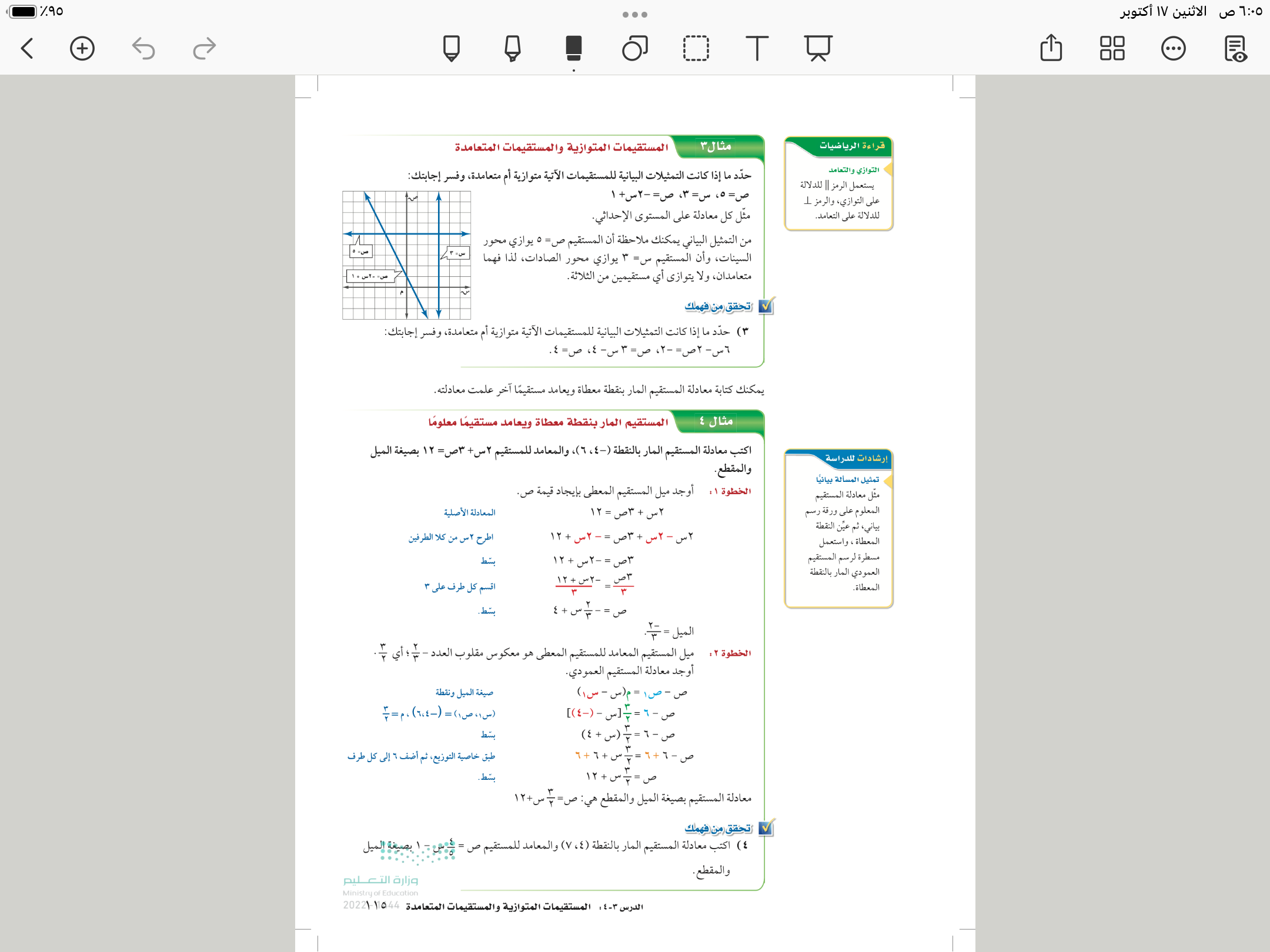 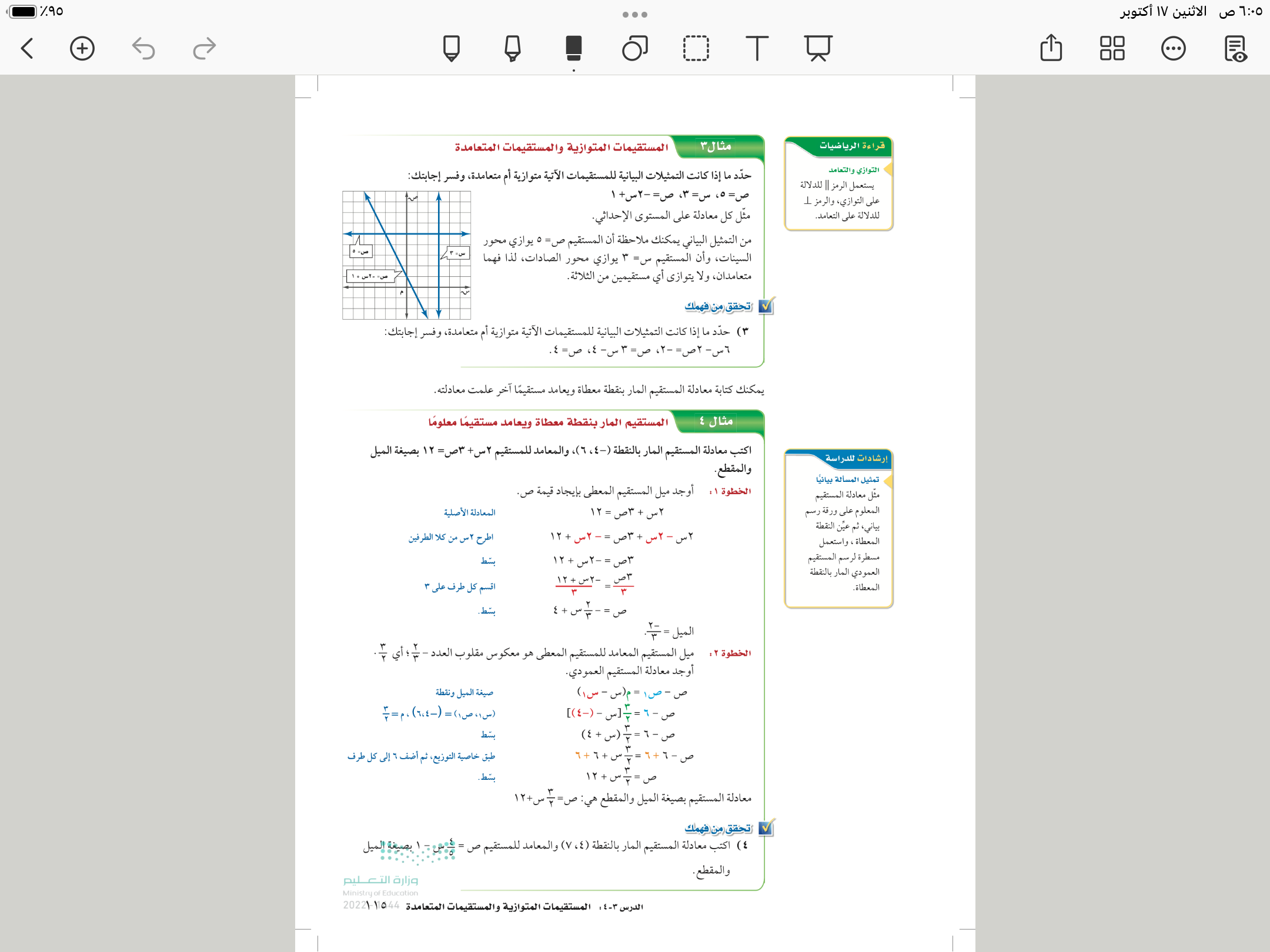 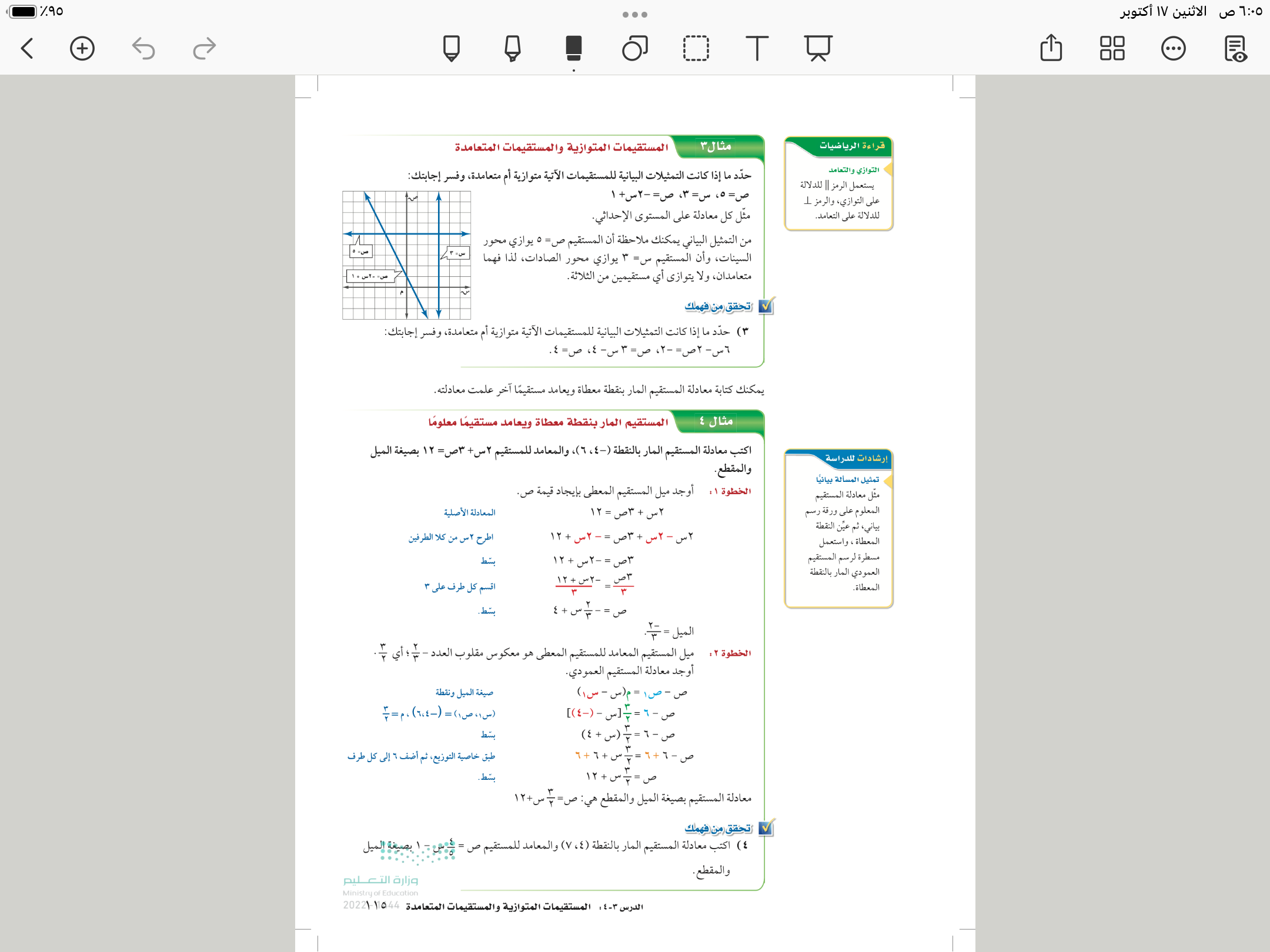 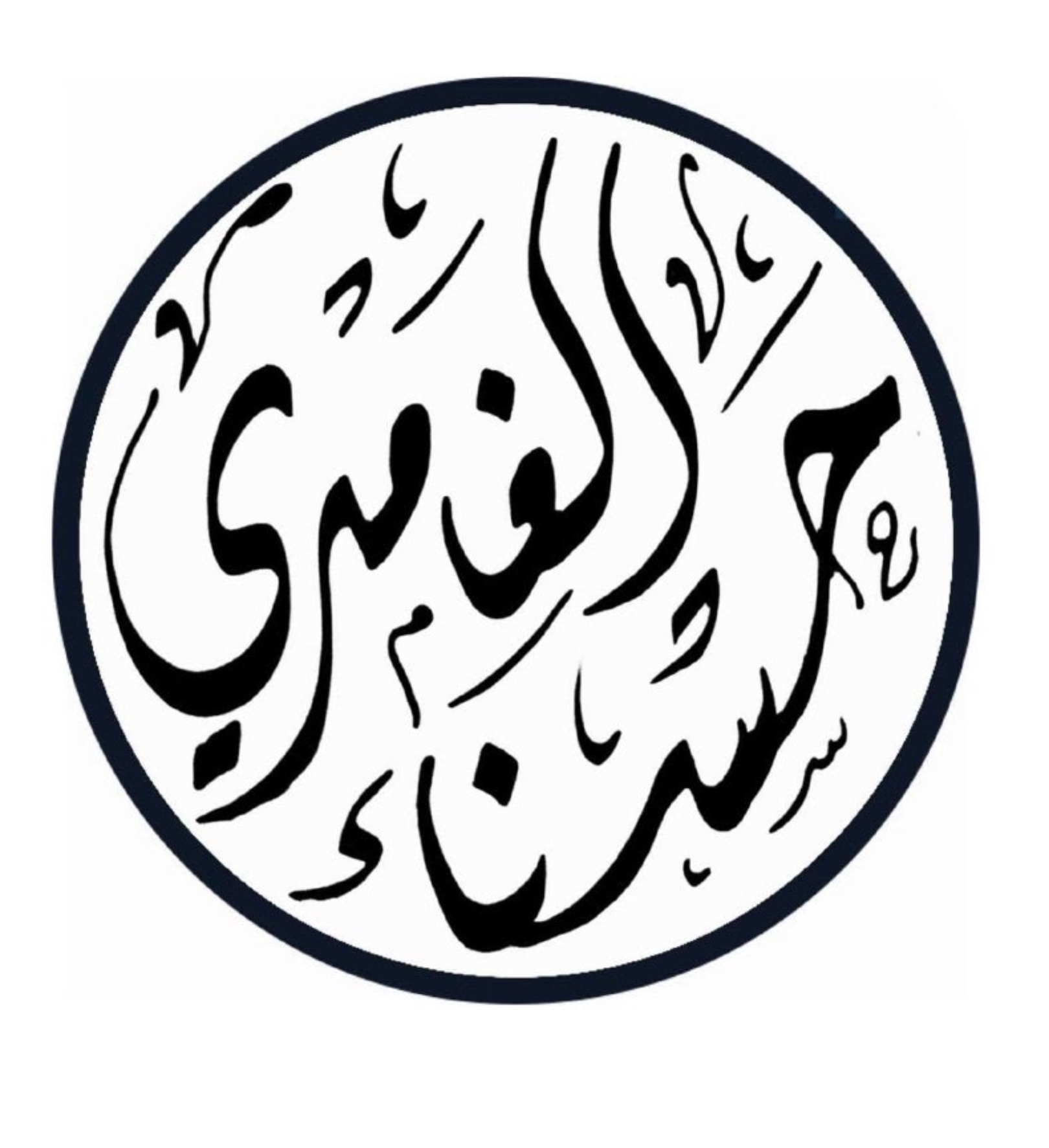 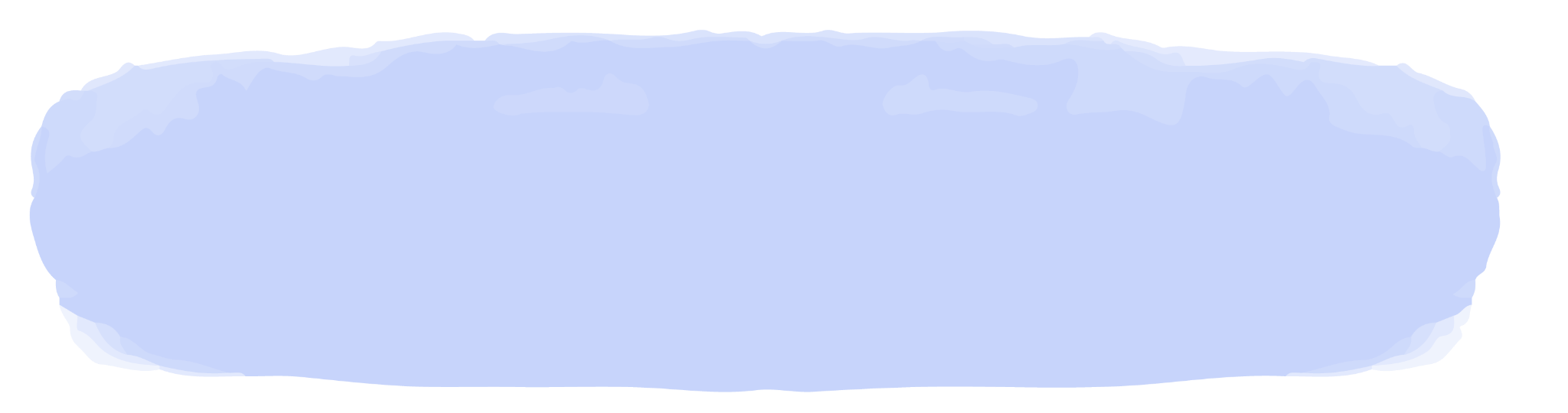 ١
٤
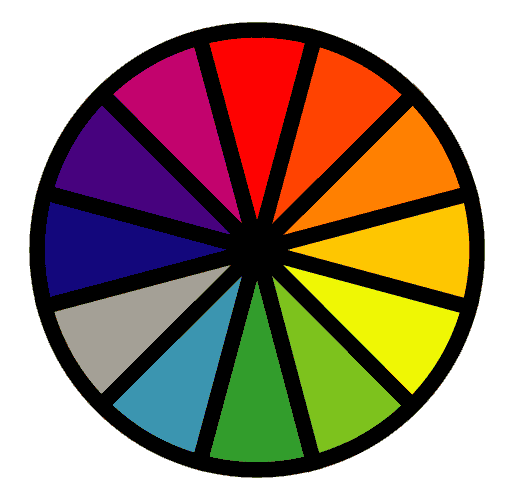 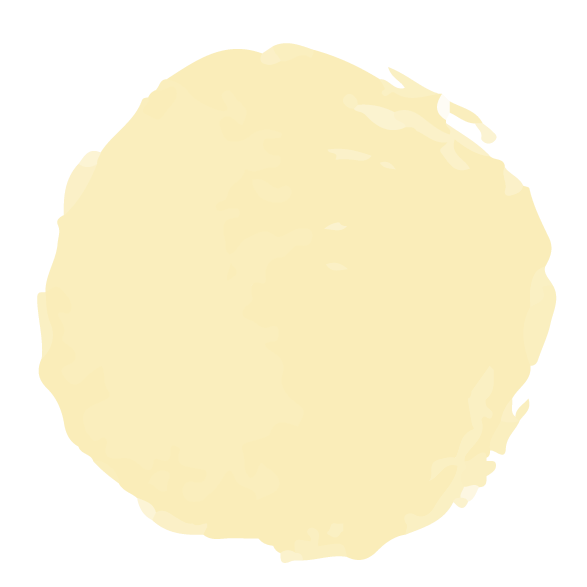 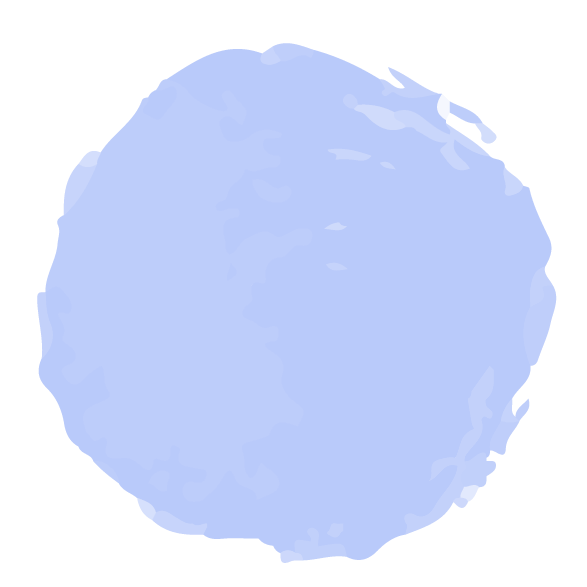 اكتب معادلة المستقيم المار بالنقطة ( ٤، ٧) والمعتمد للمستقيم ص =    س -١
 بصيغة الميل والمقطع
٤
فكر 
زاوج 
شارك
الاختيار العشوائي
تحقق من فهمك
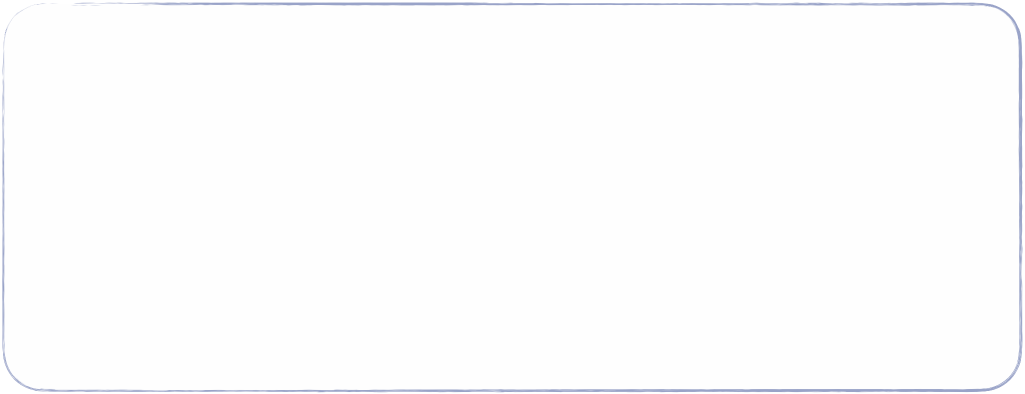 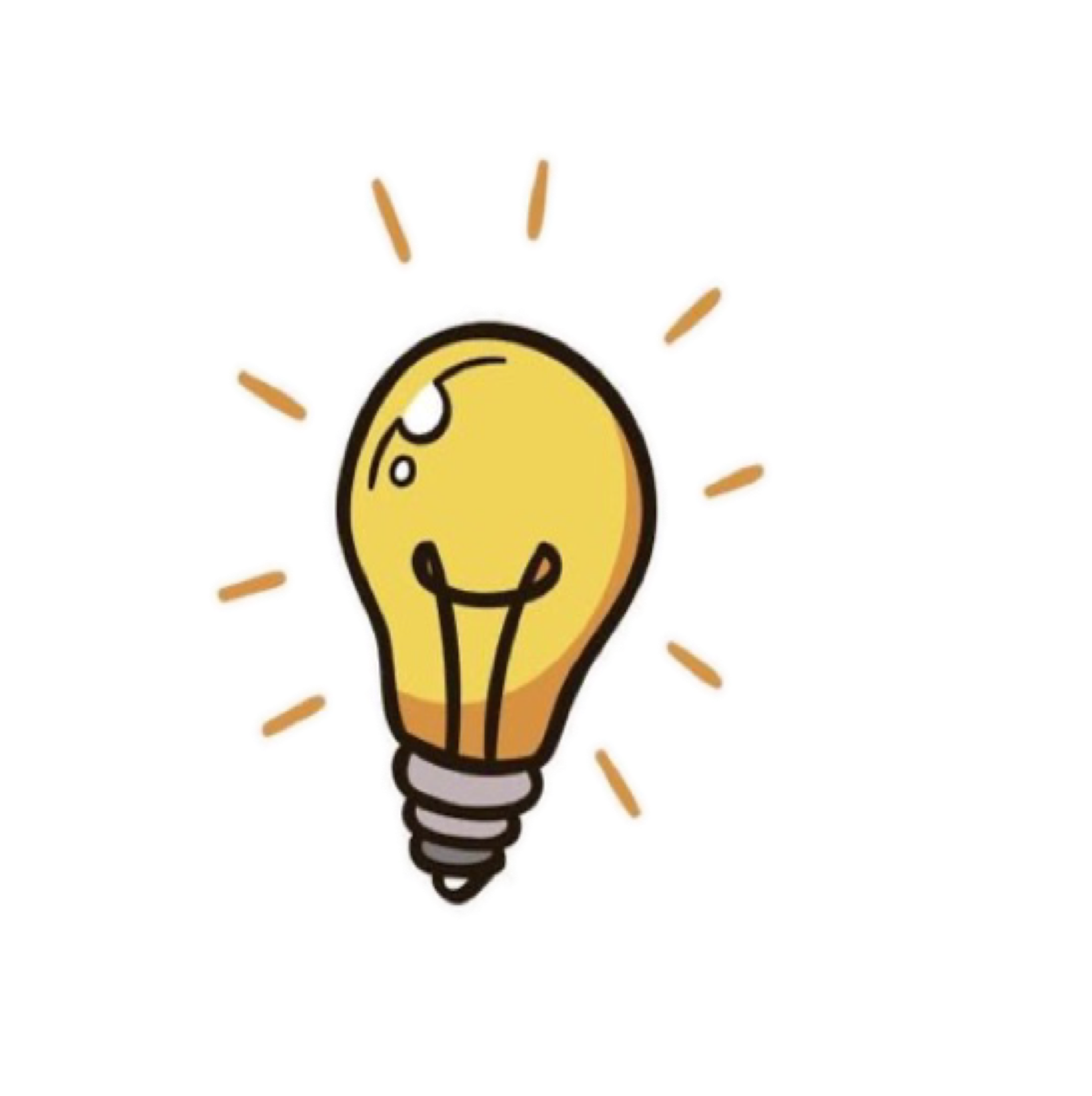 ١١٠
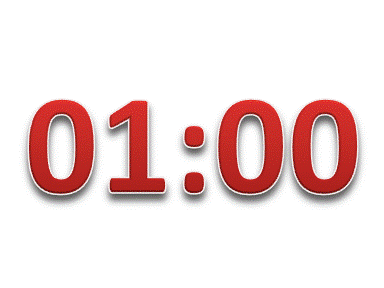 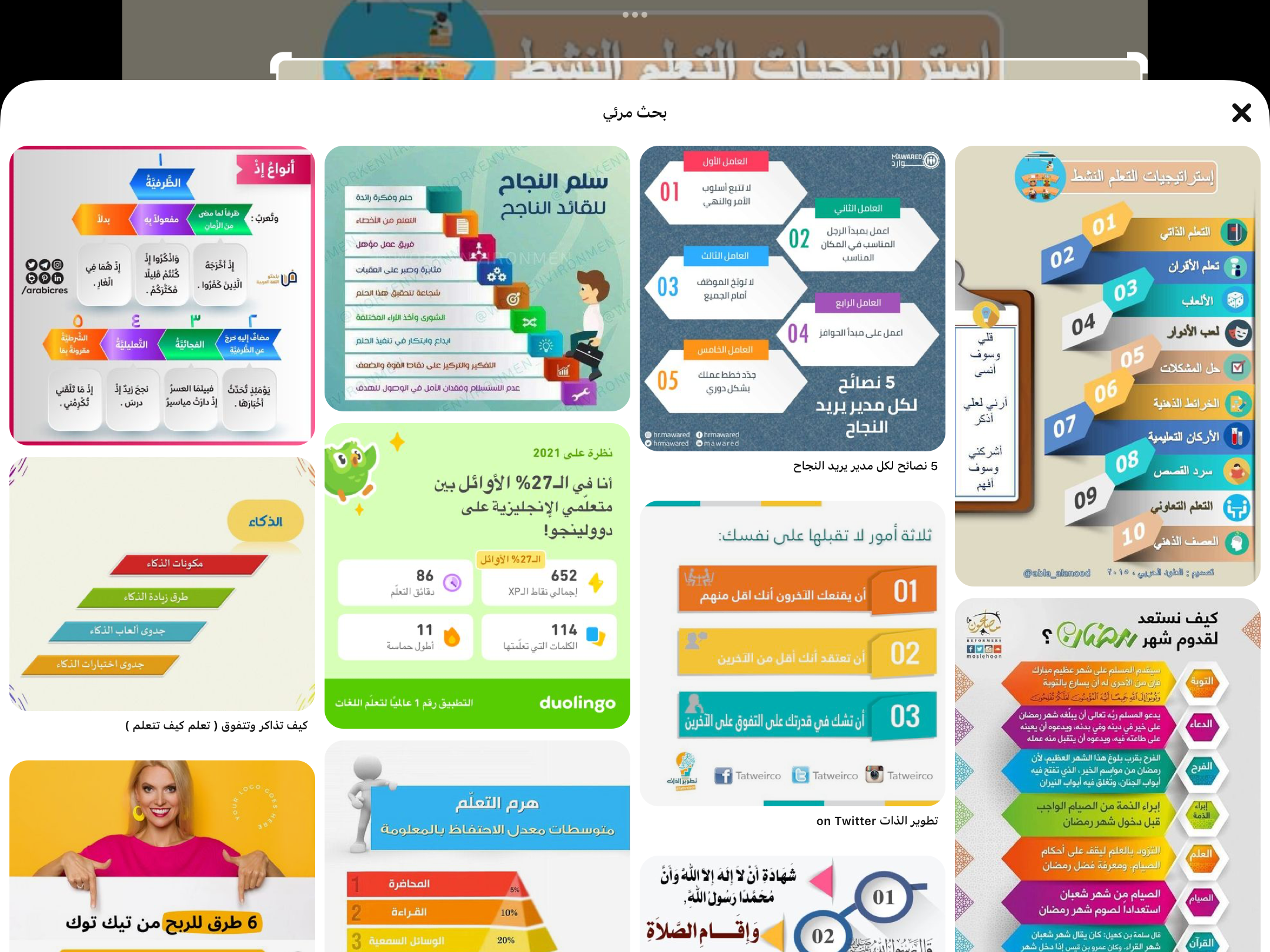 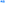 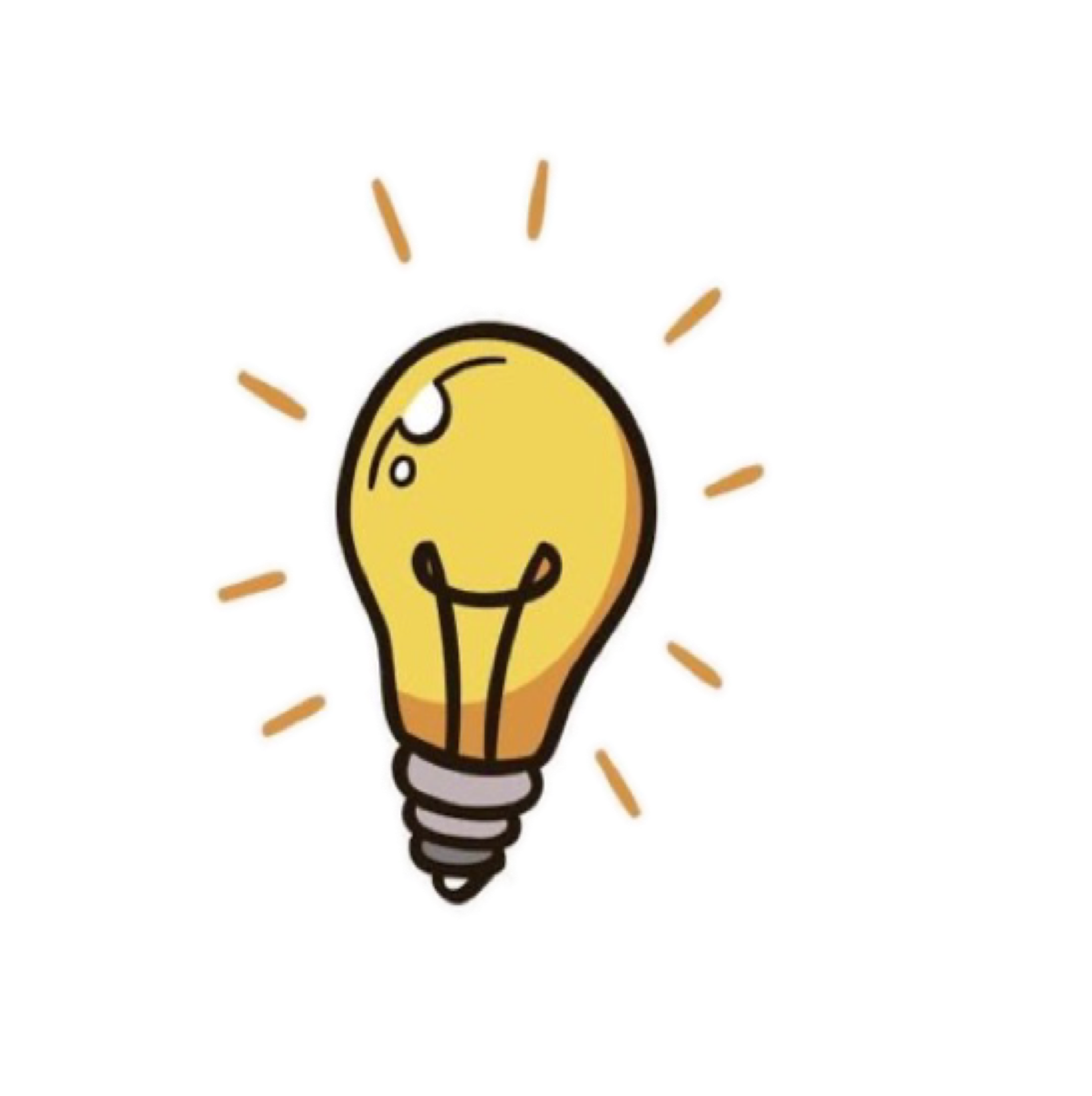 مهارة تفكير عليا
١١٨
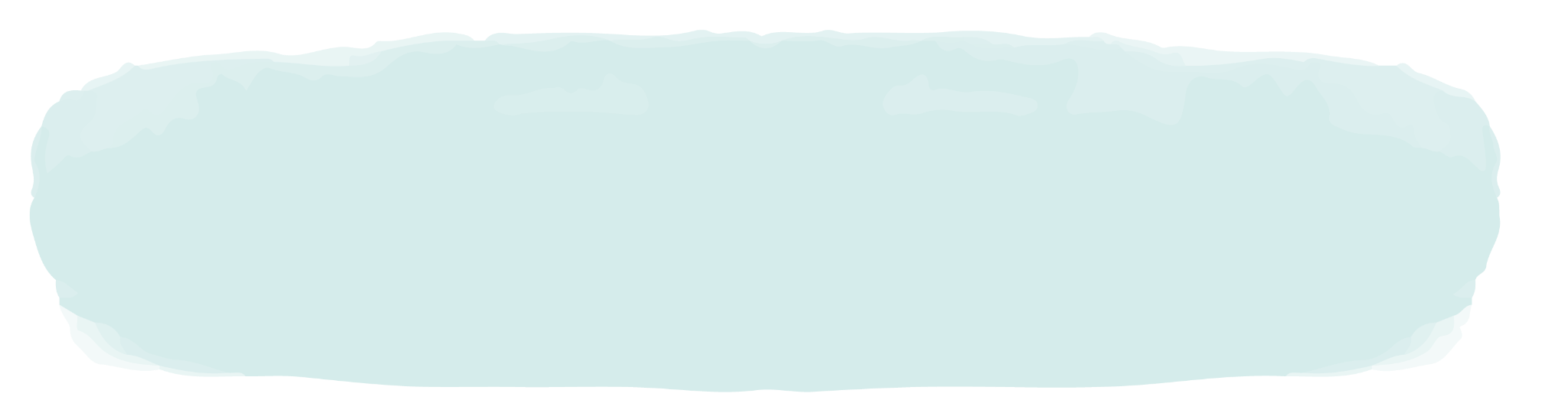 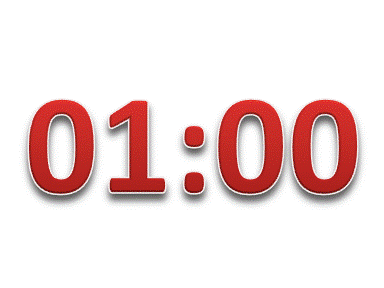 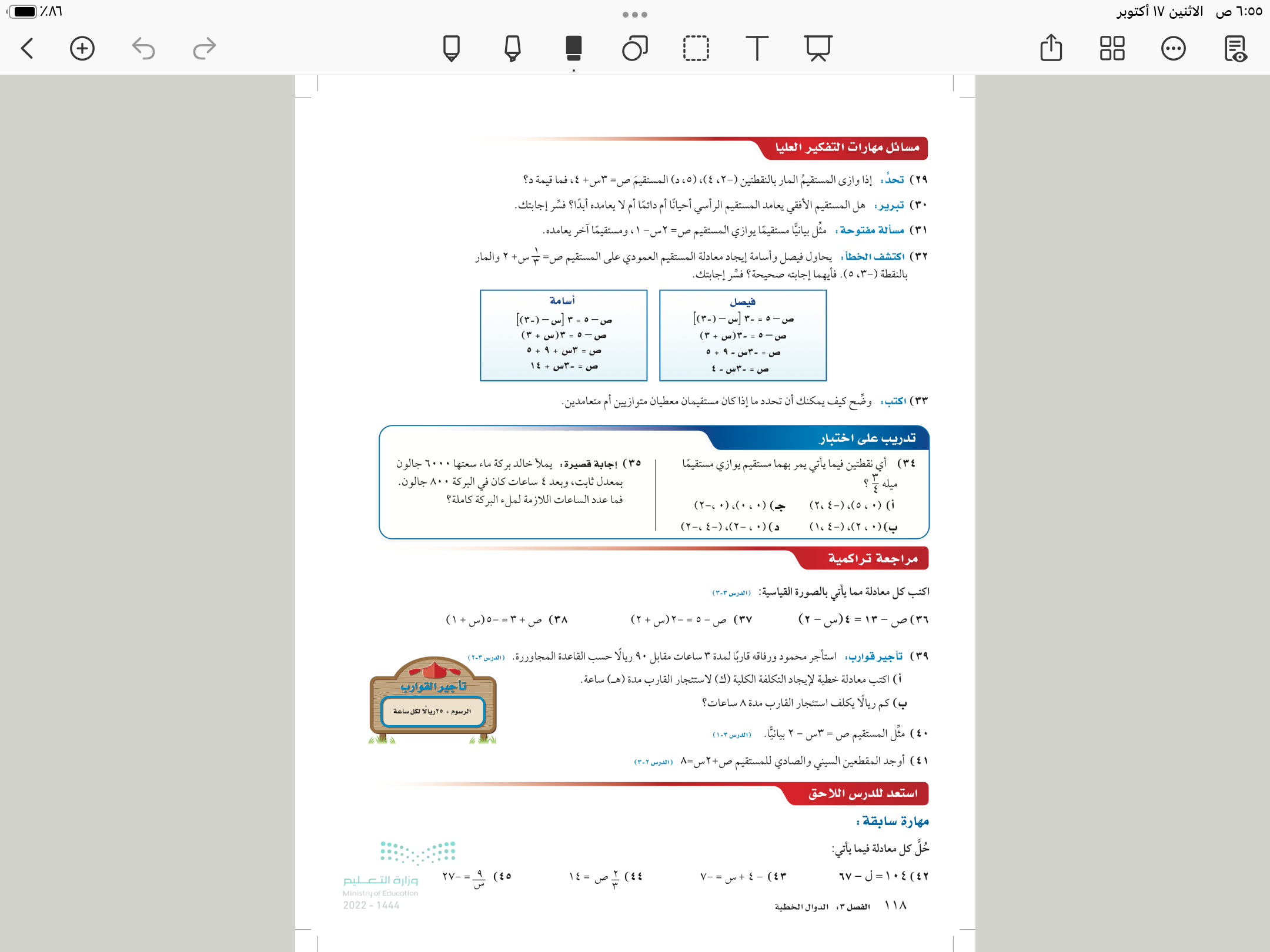 ٧
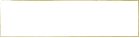 تأكد
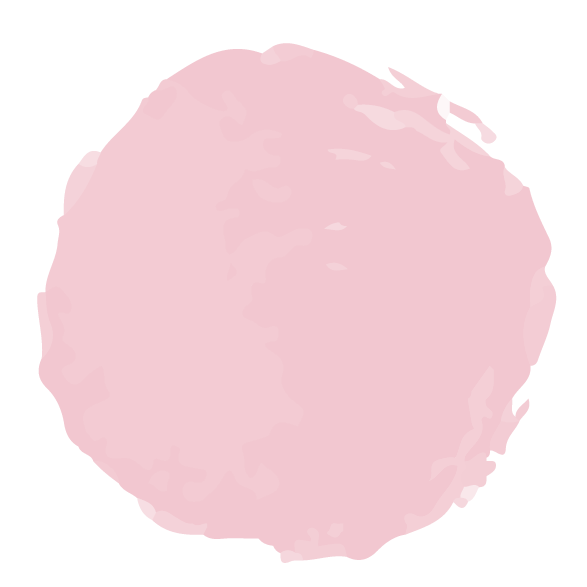 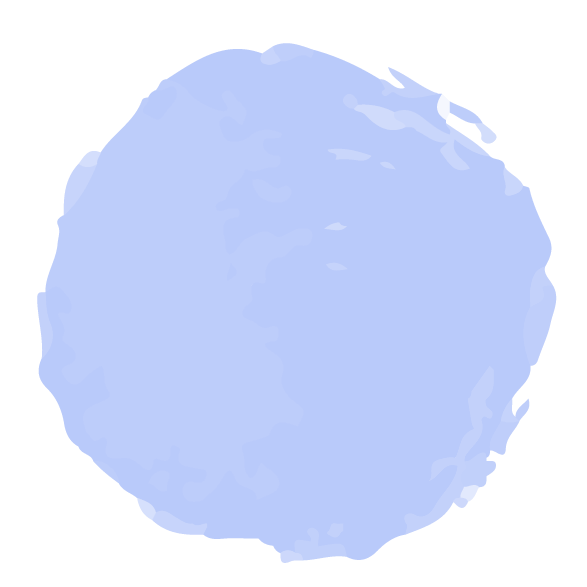 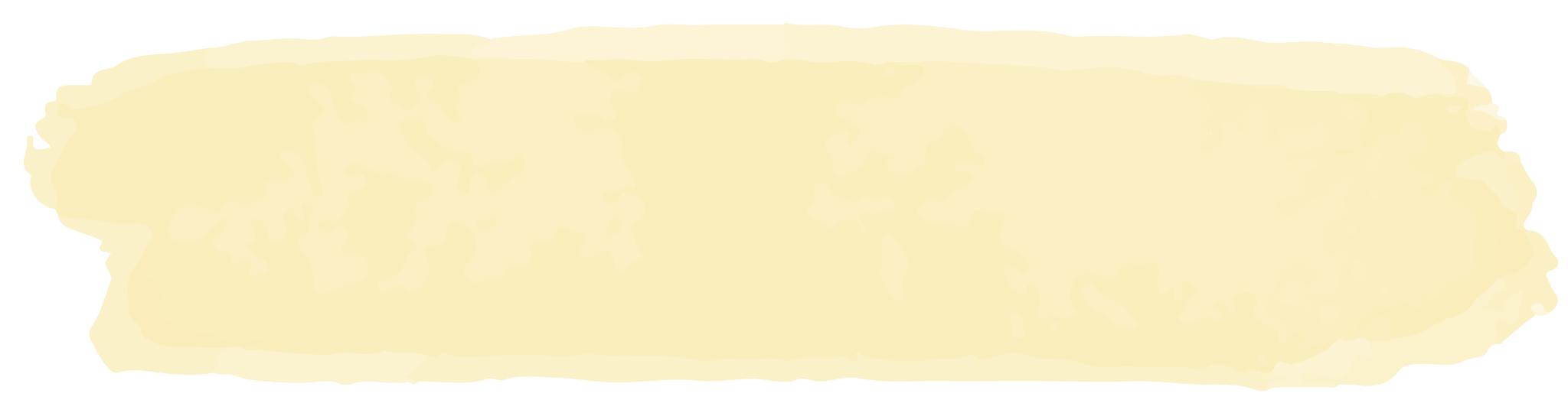 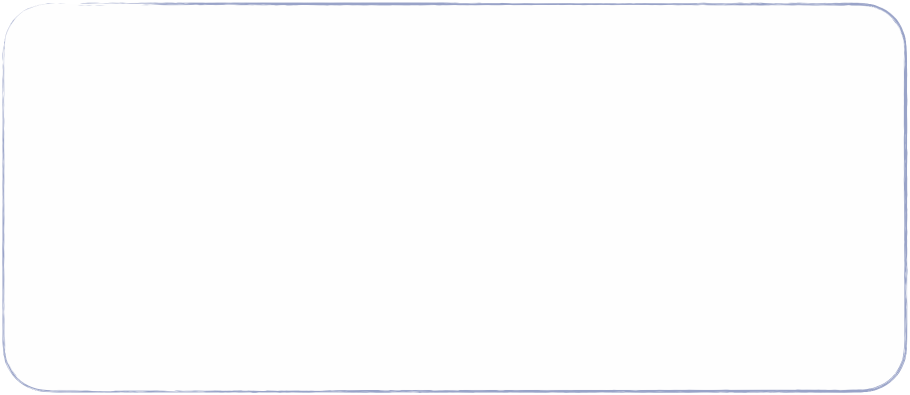 ١١٦
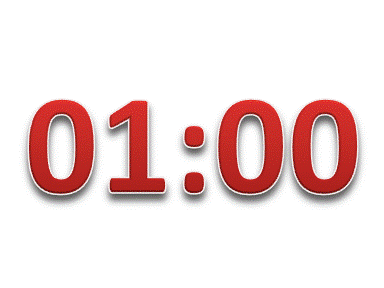 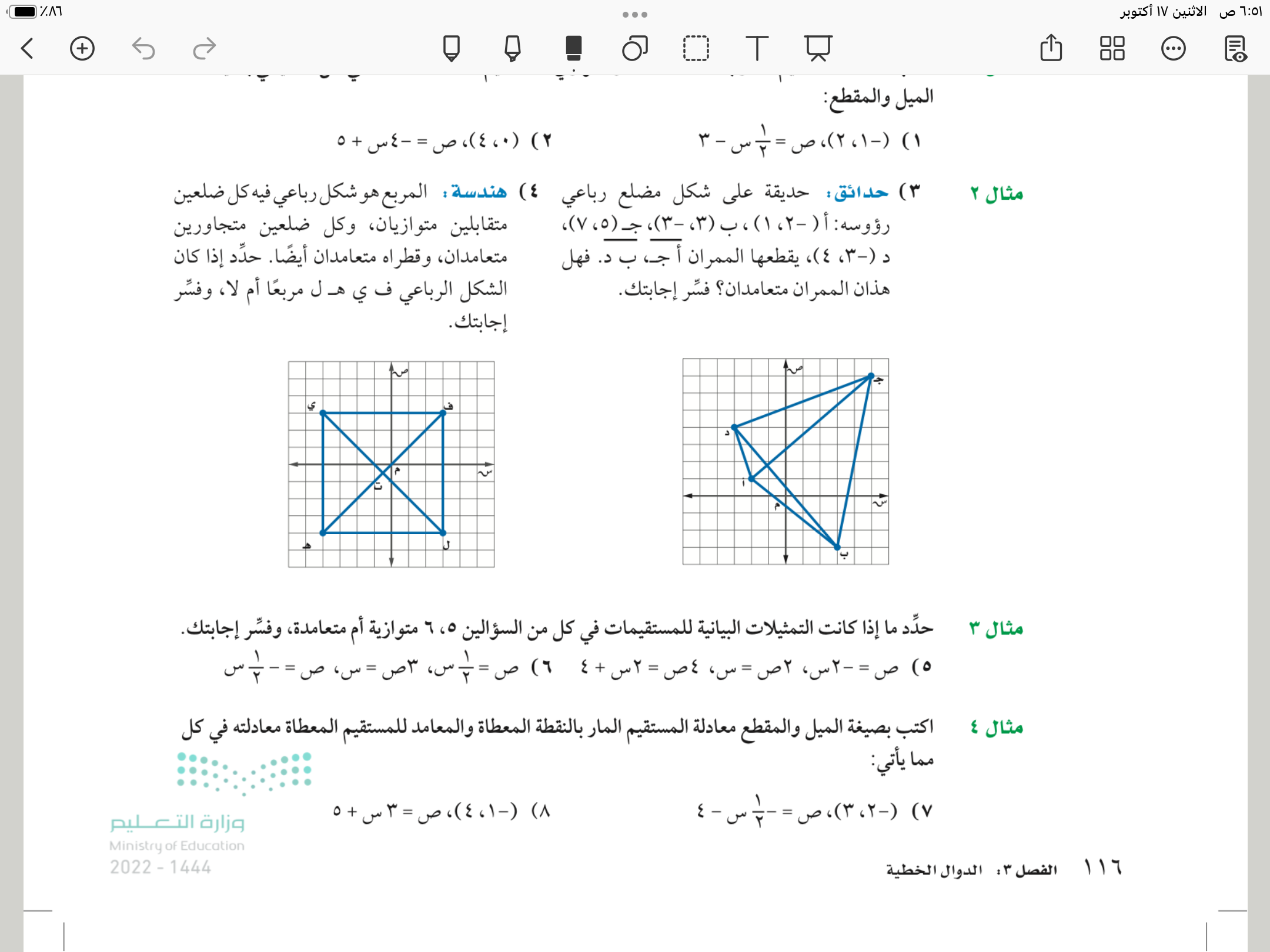 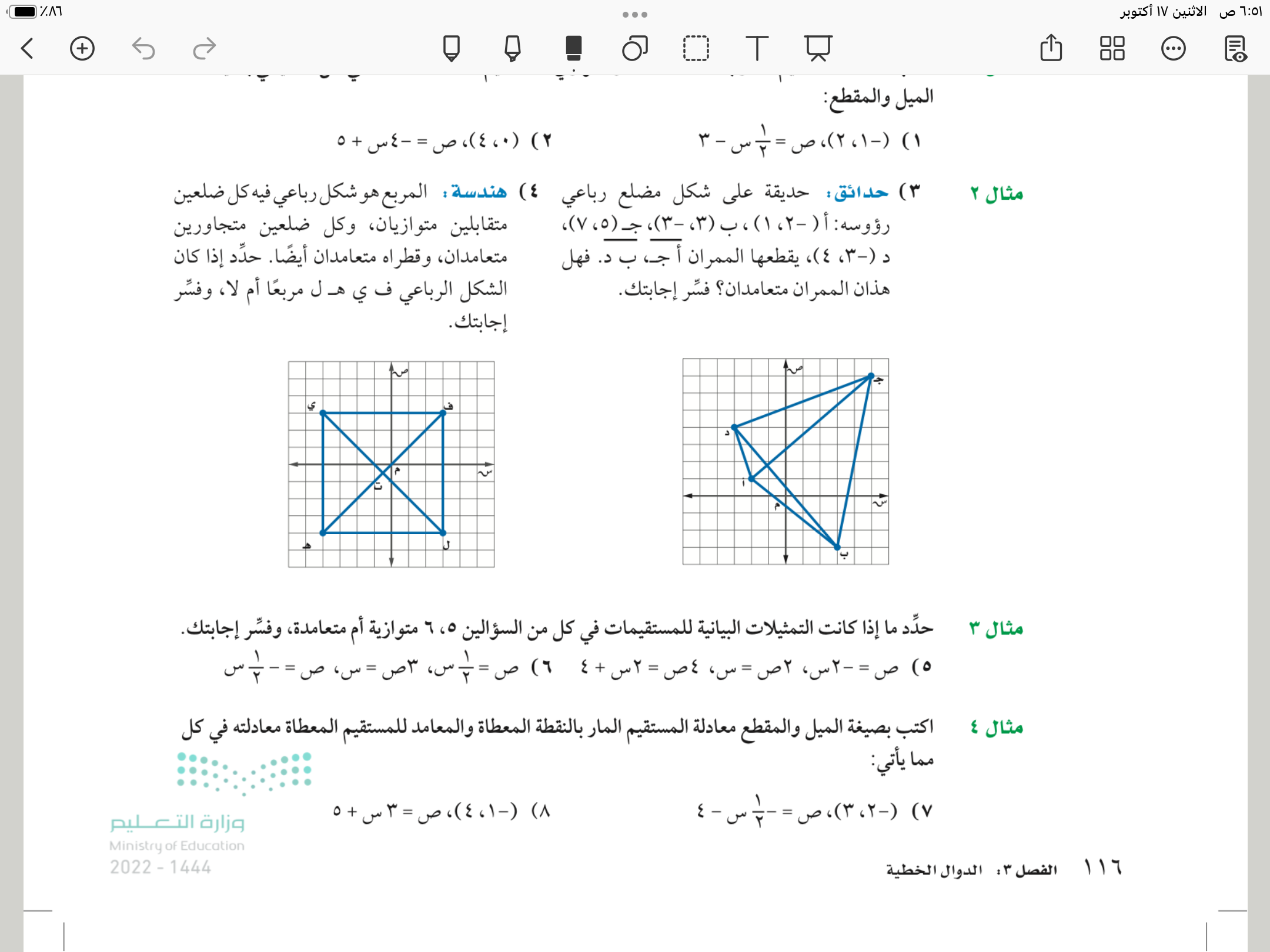 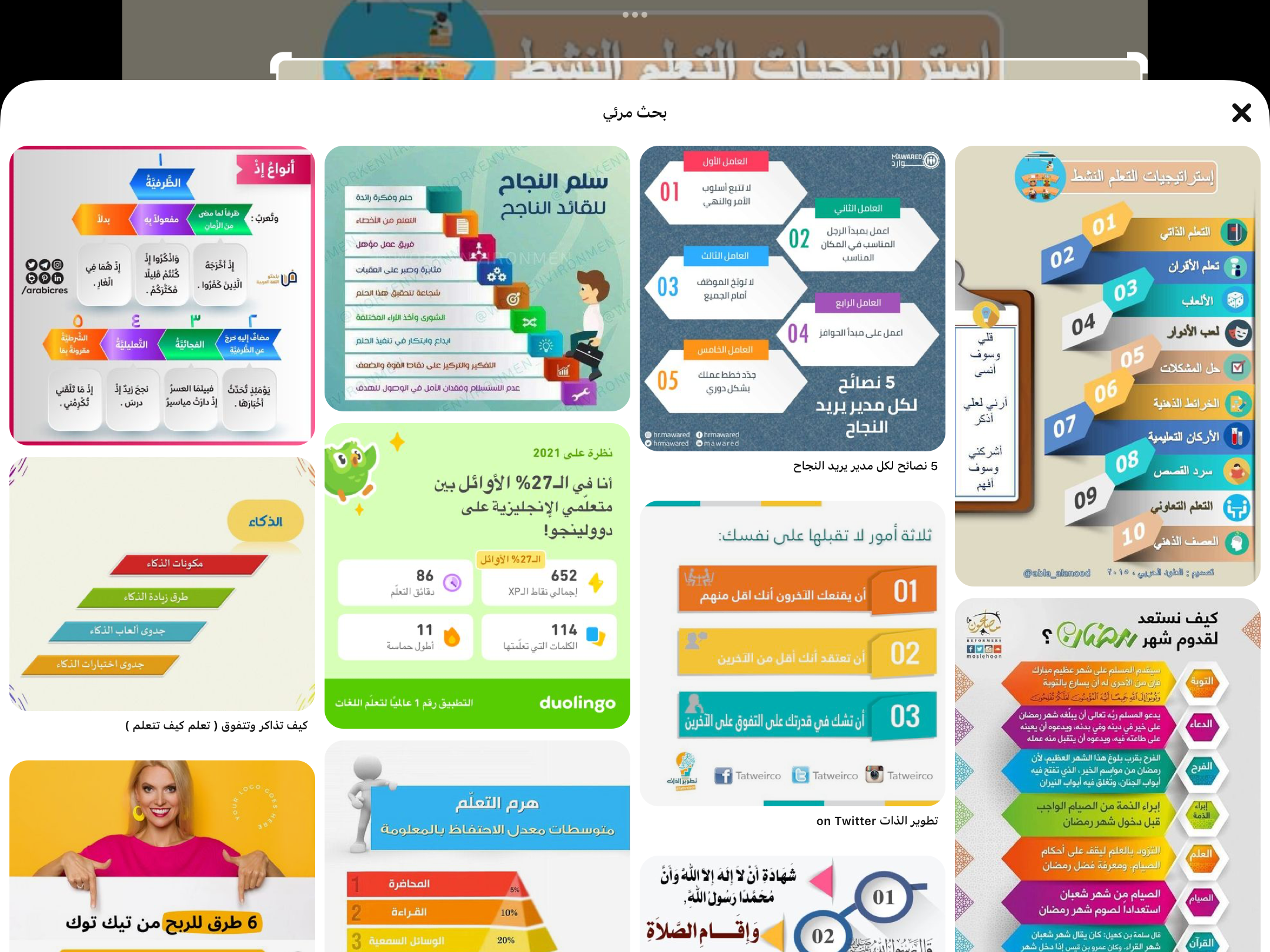 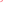 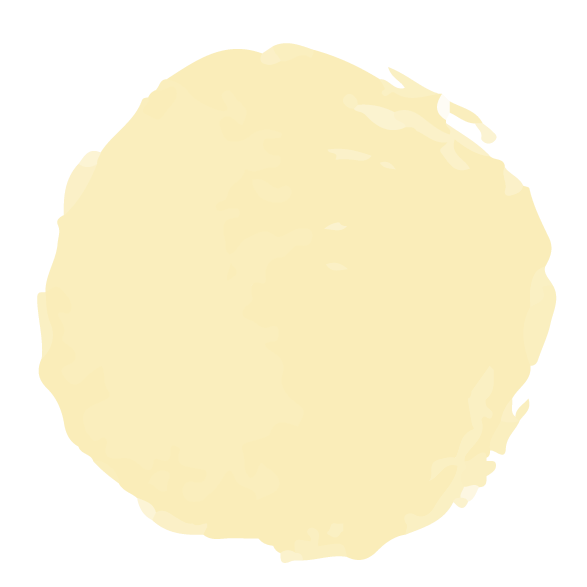 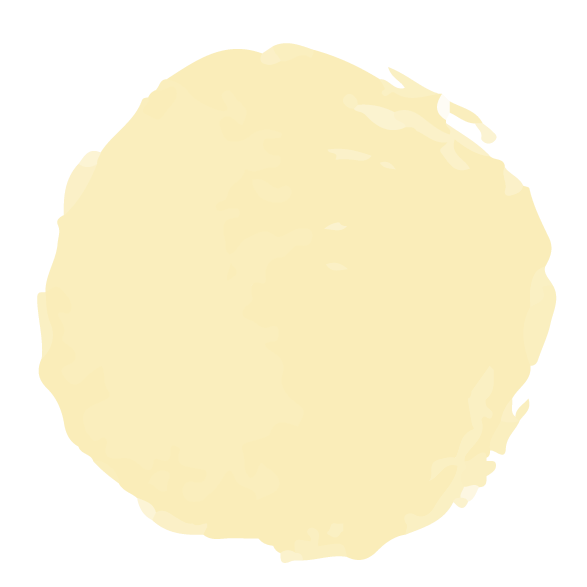 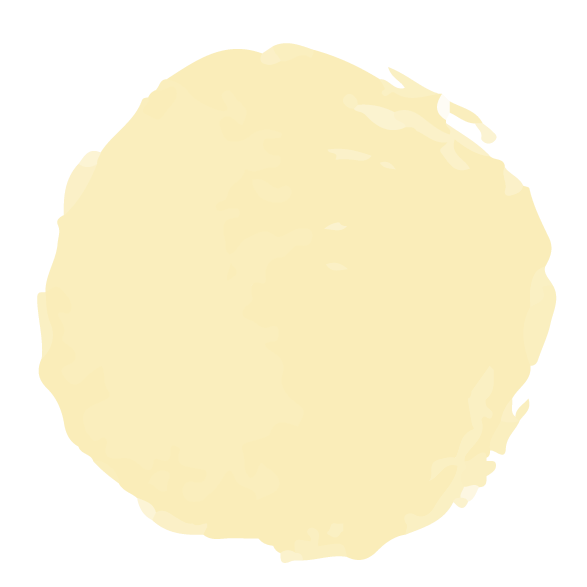 ٢٢
٢٣
٢٤
١١٧
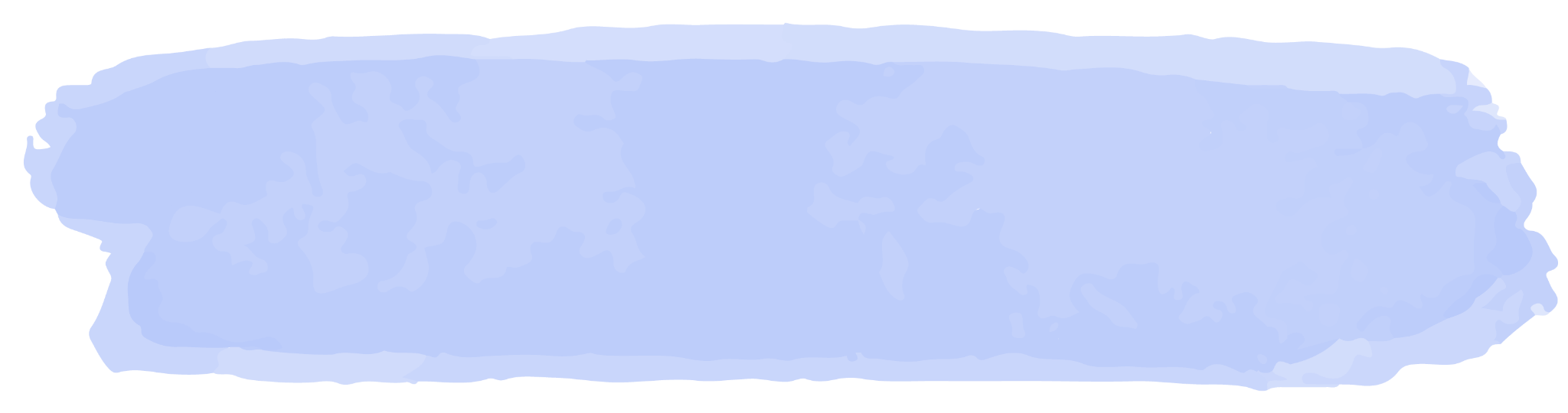 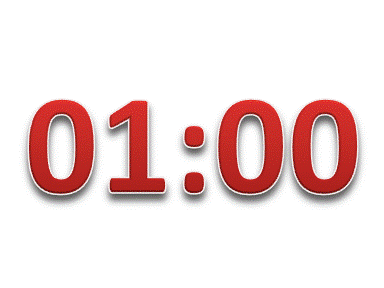 تدريب وحل المسائل
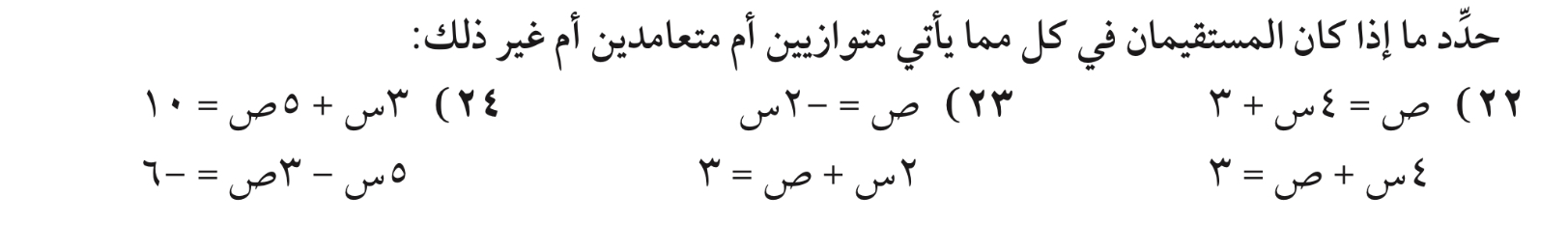 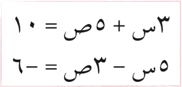 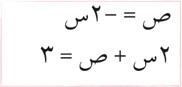 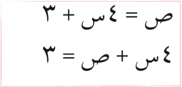 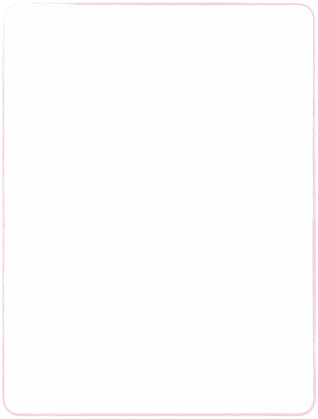 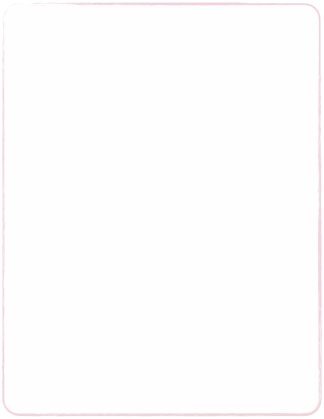 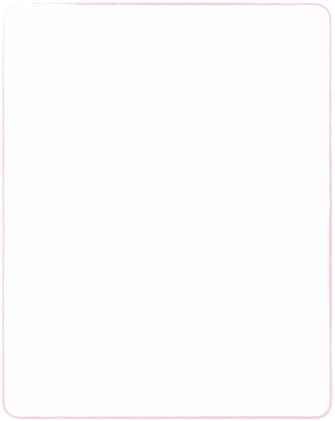 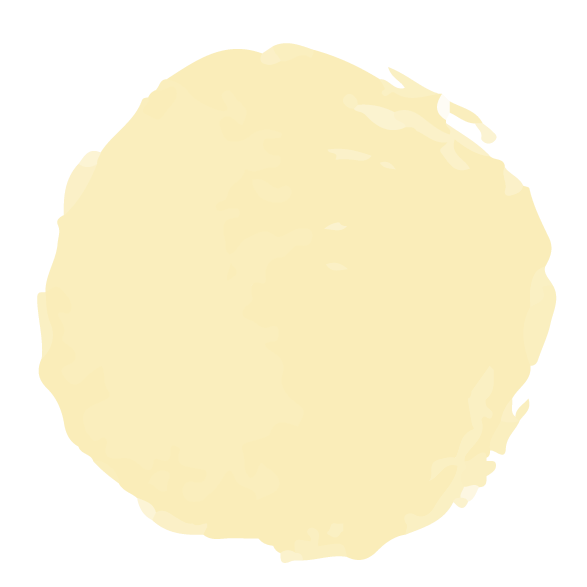 ١٨
١١٧
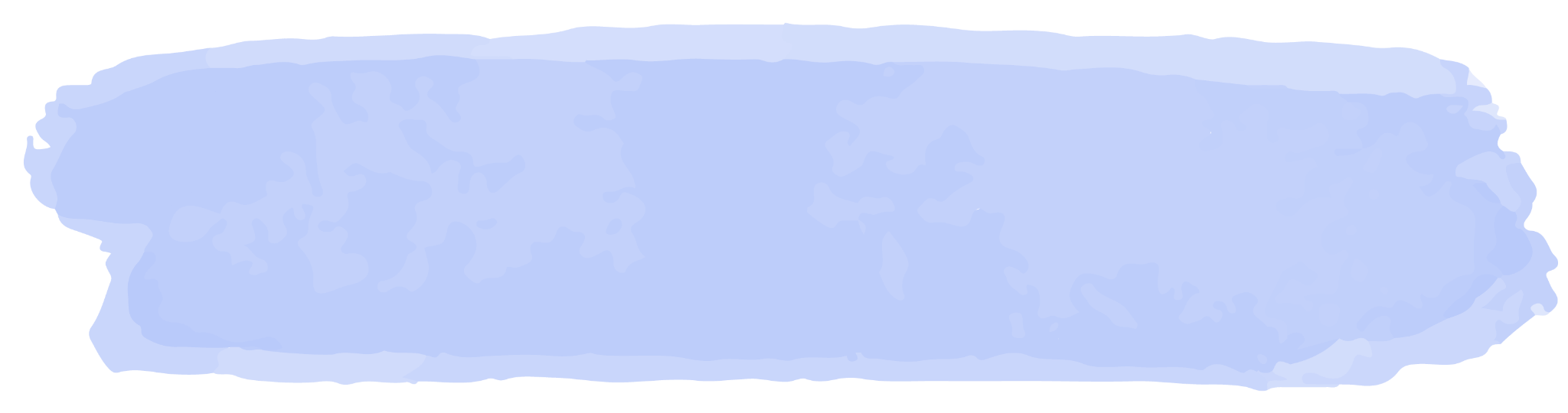 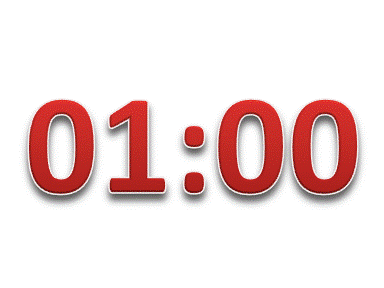 تدريب وحل المسائل
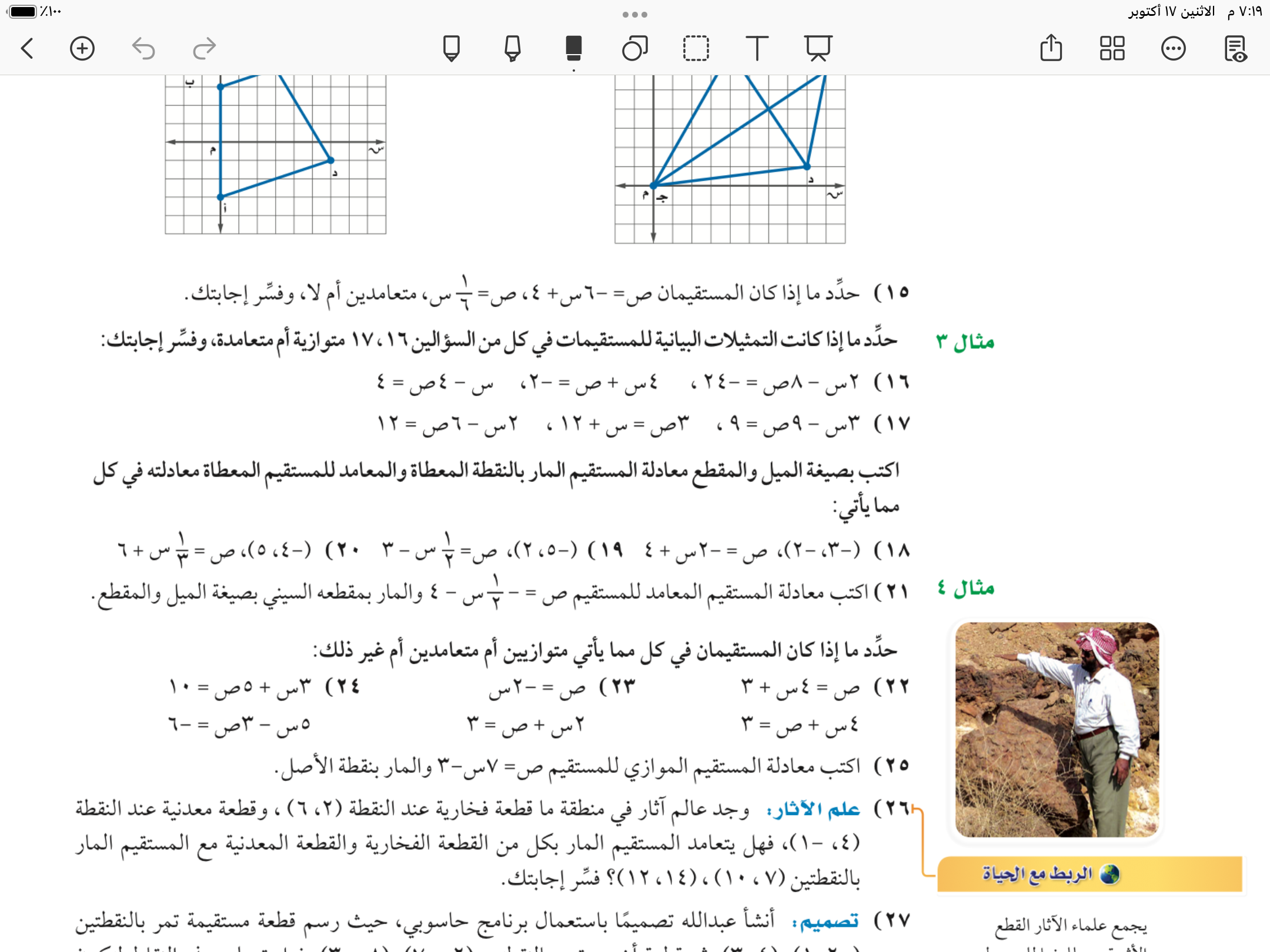 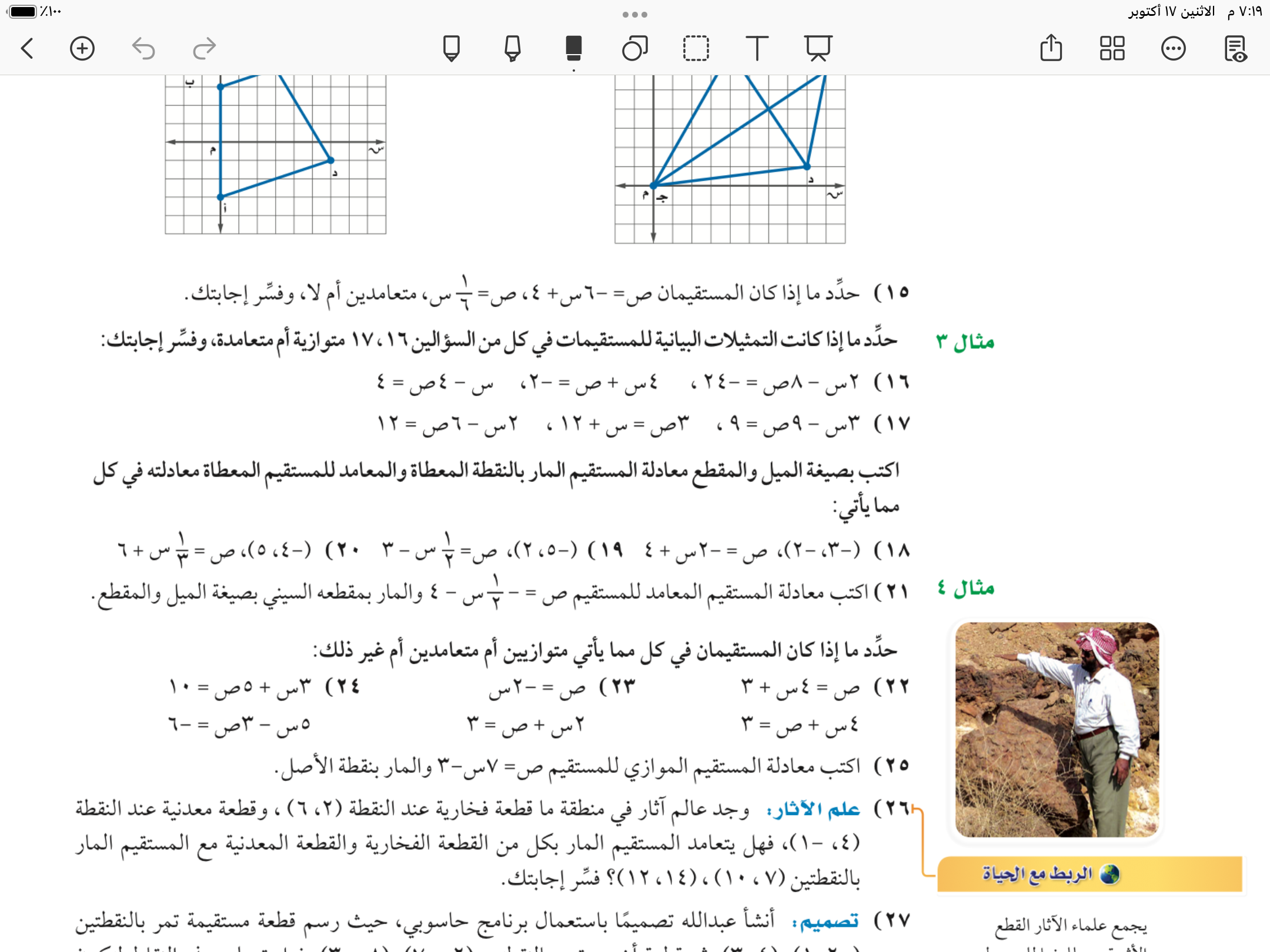 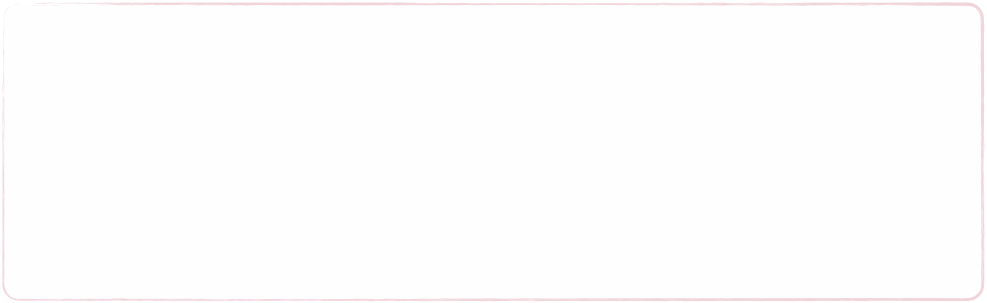 المستقيمات المتوازية والمتعامدة
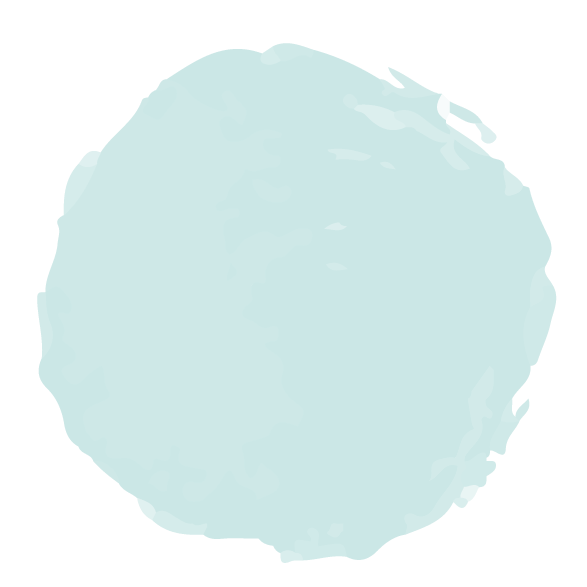 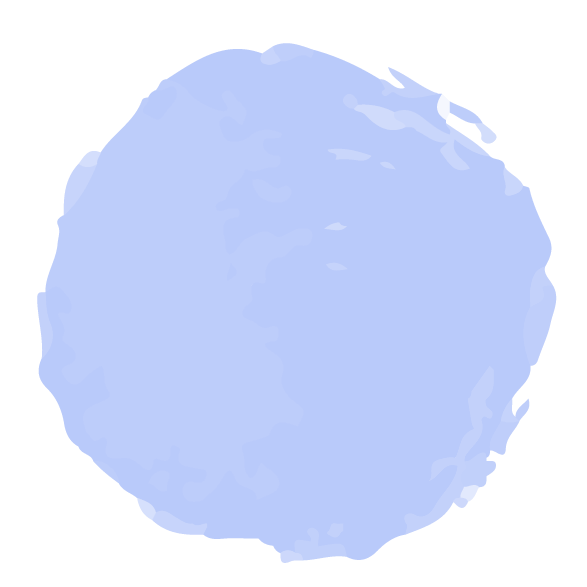 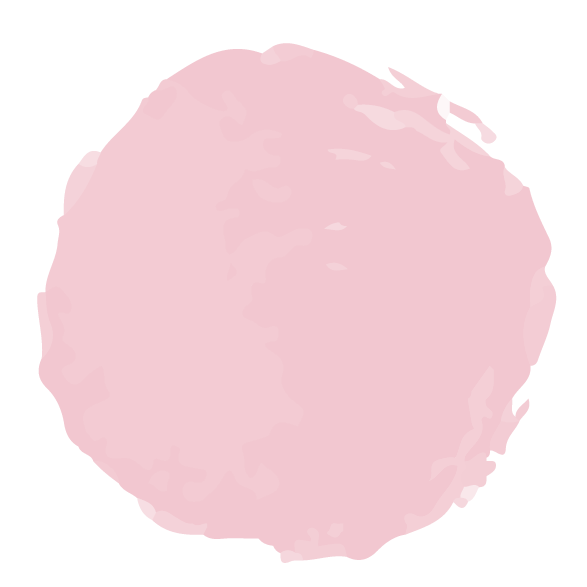 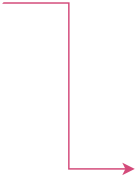 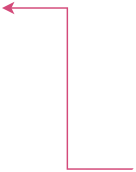 ١١٨
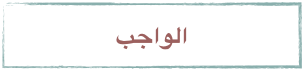 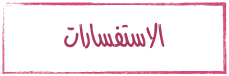 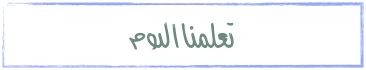 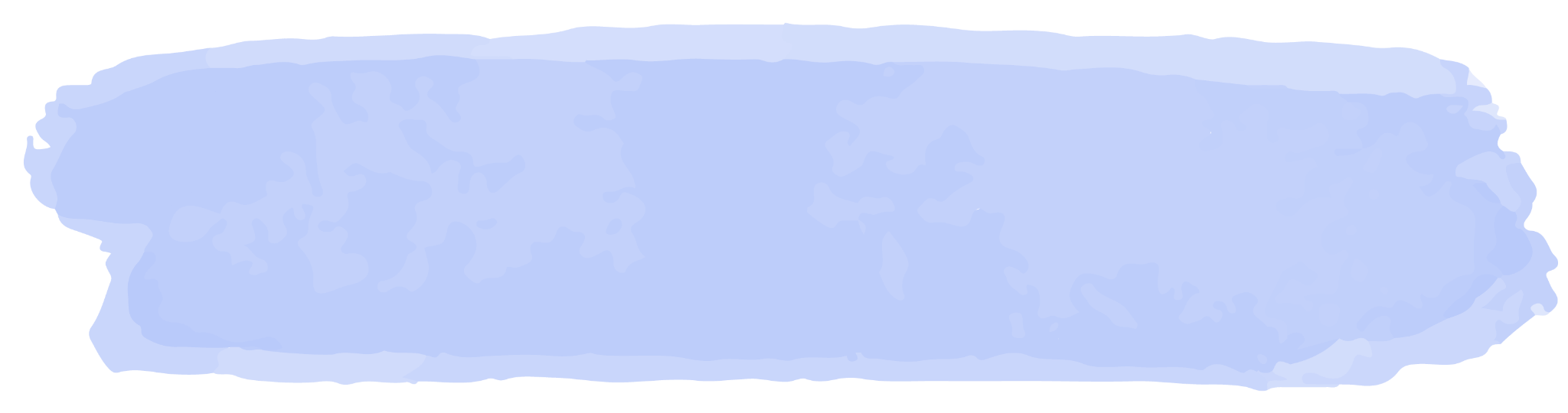 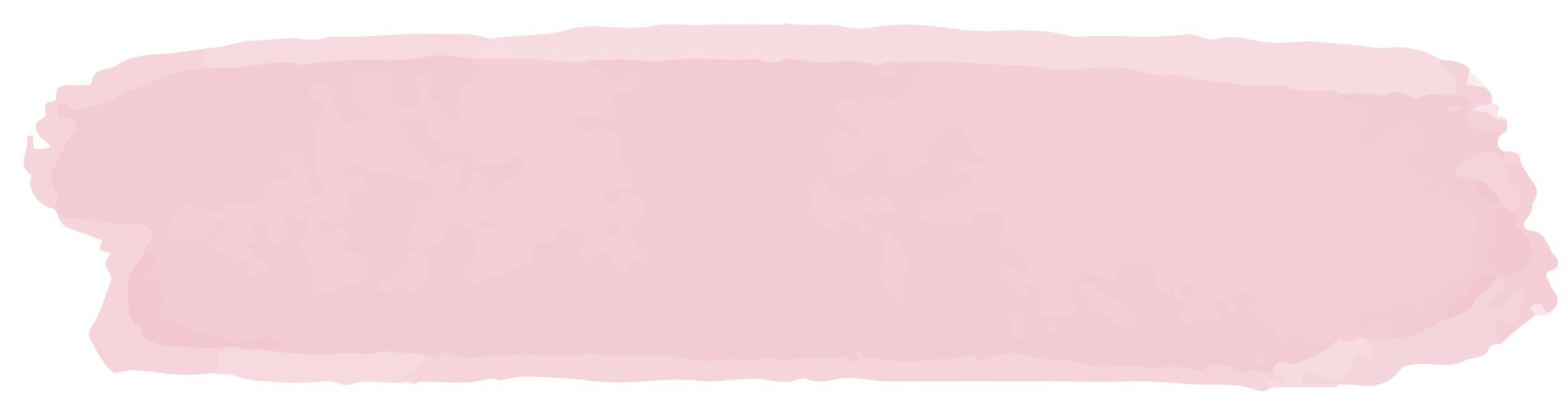 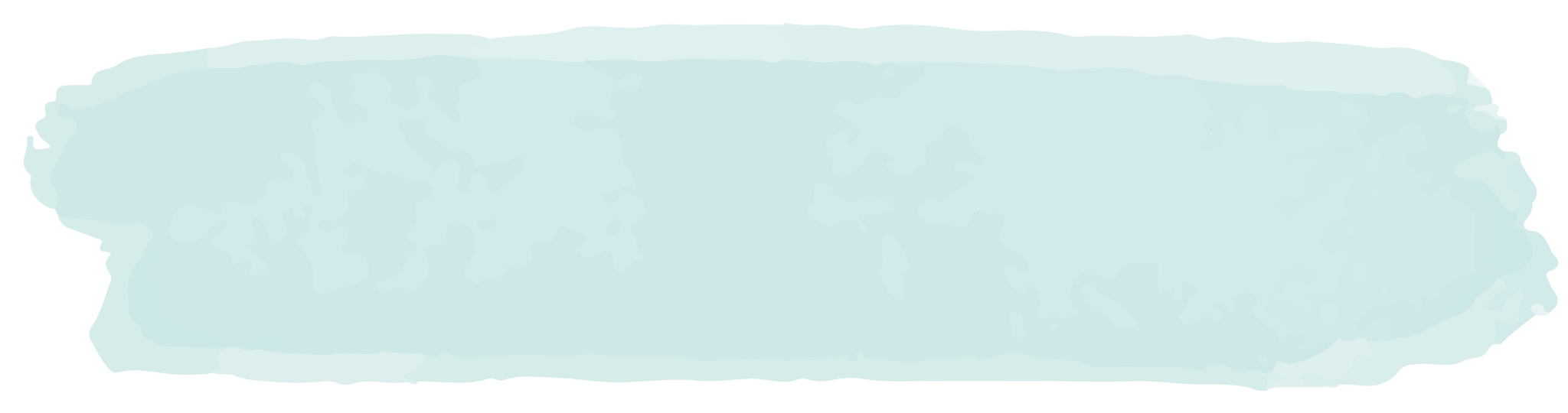 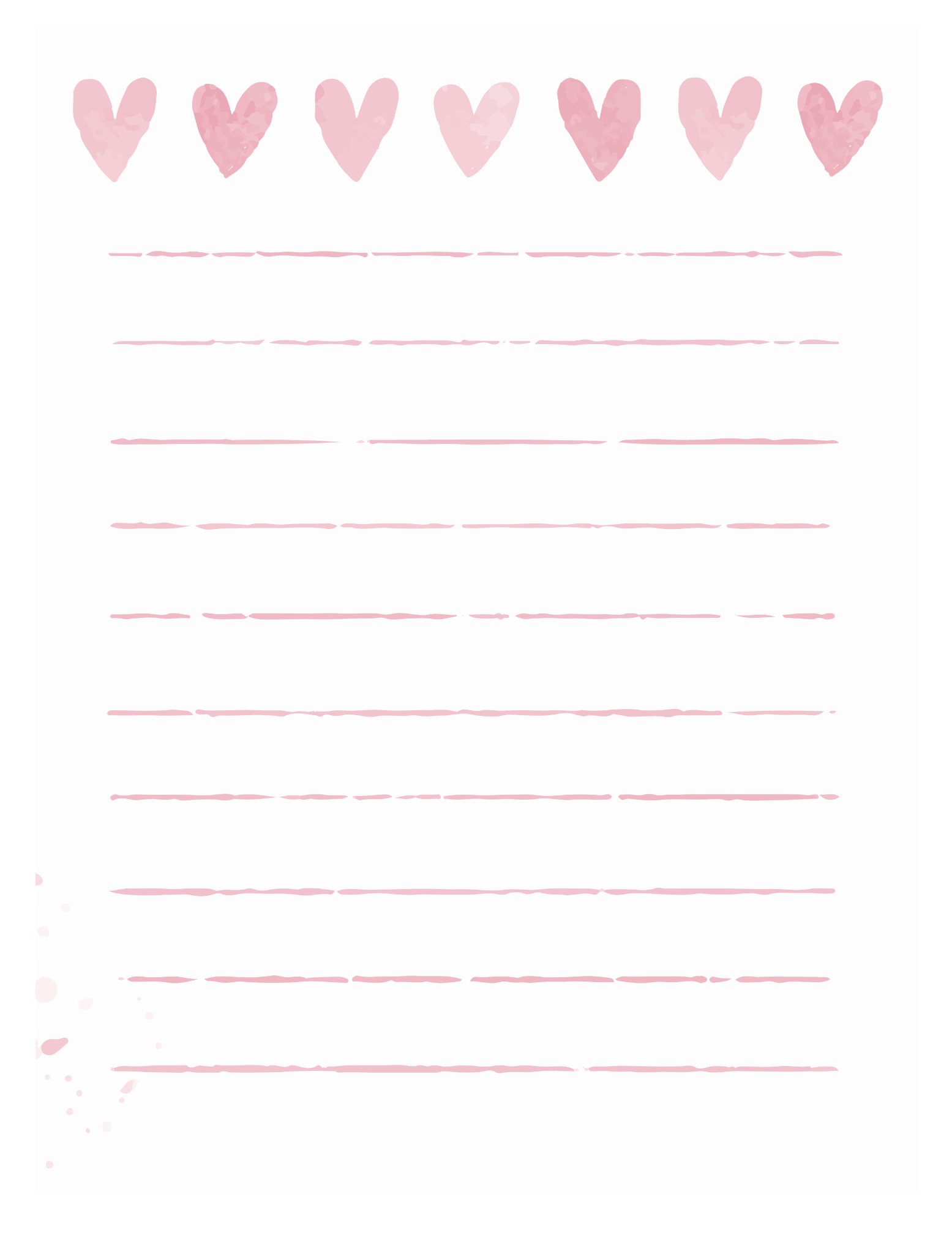 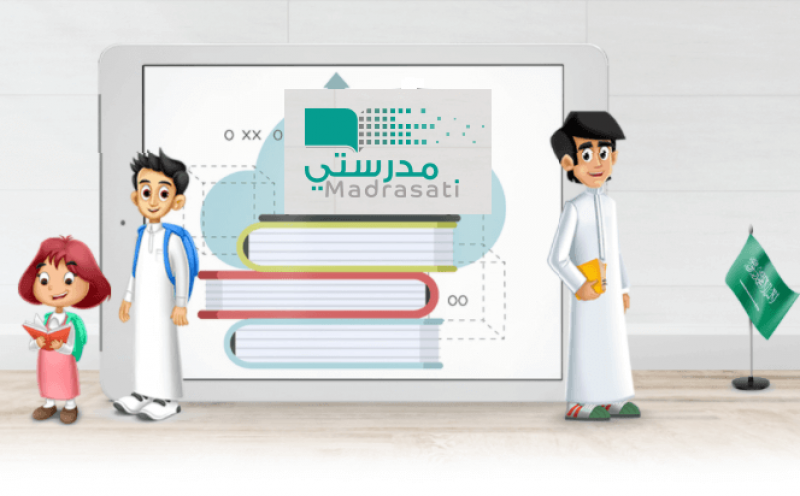 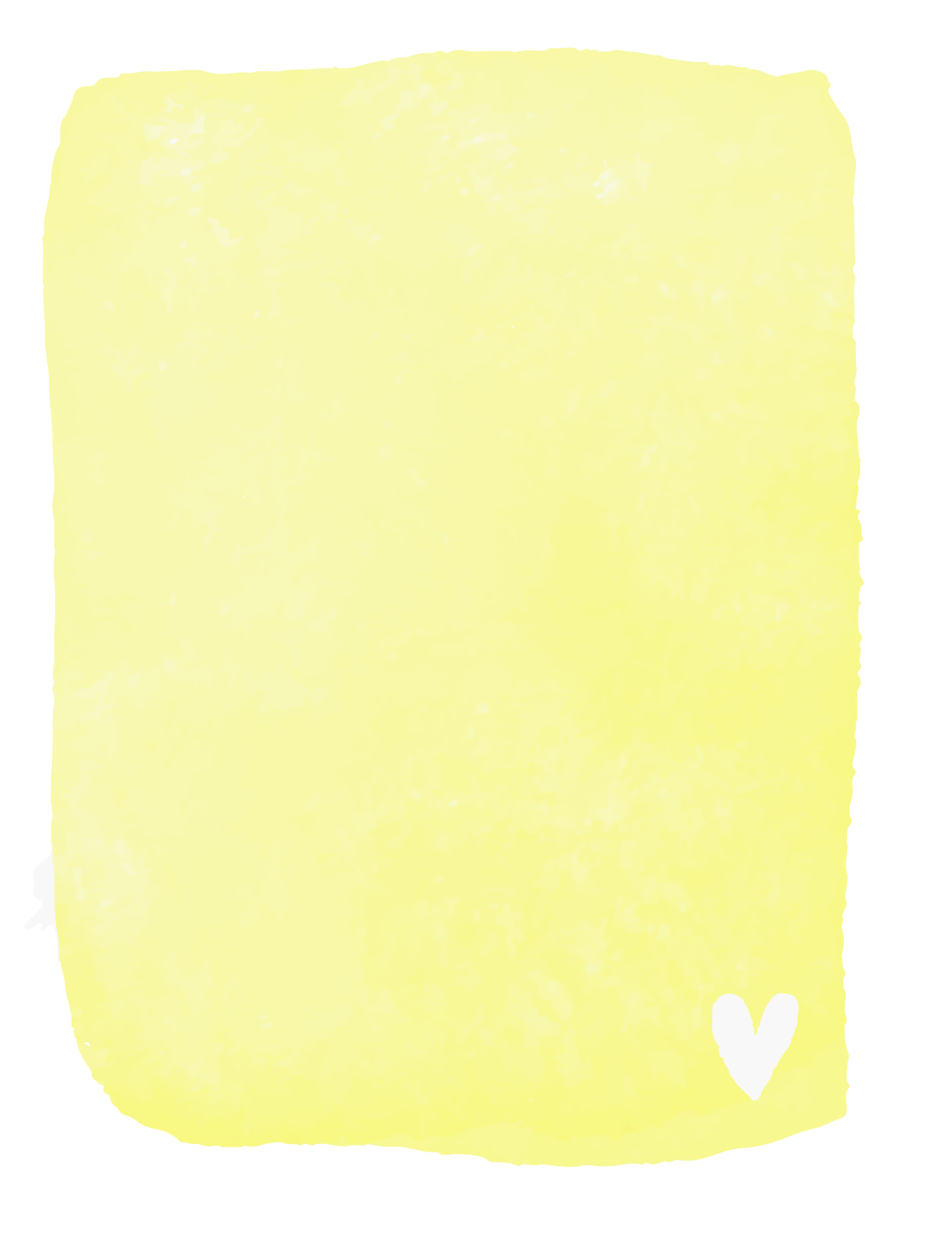 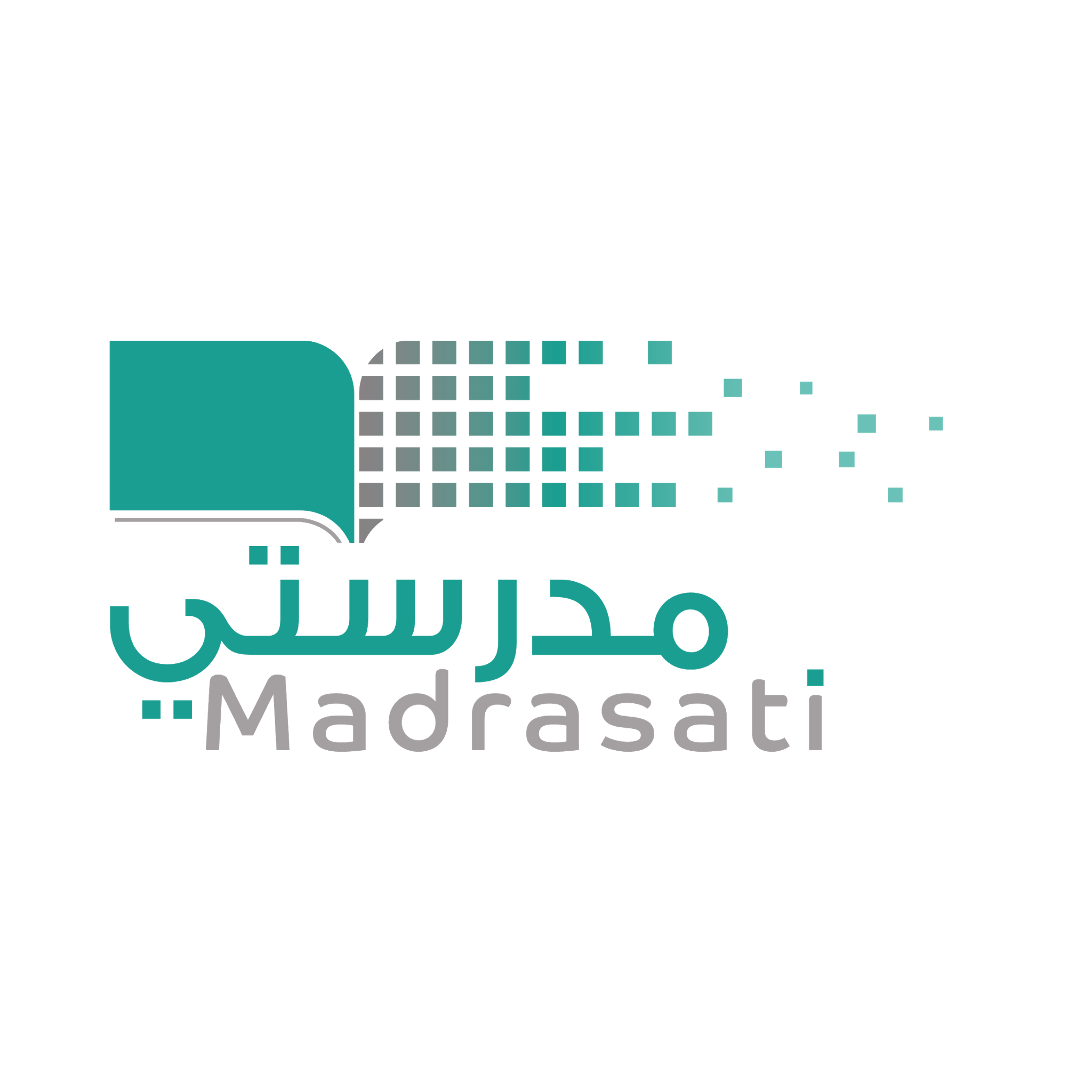 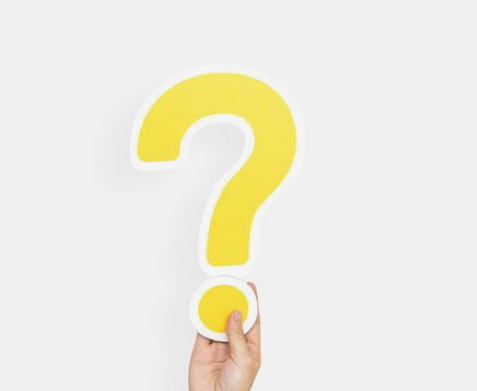 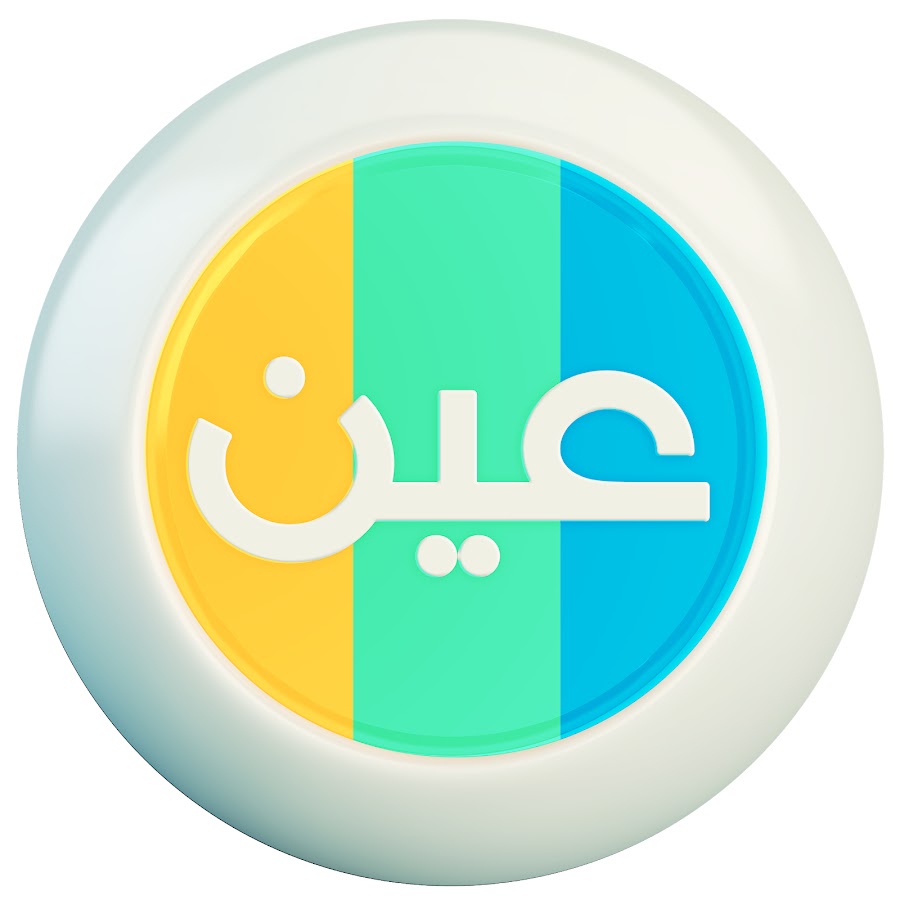 عزيزتي الطالبة  
يمكنك زيارة قناة عين التعليمية للاستفادة
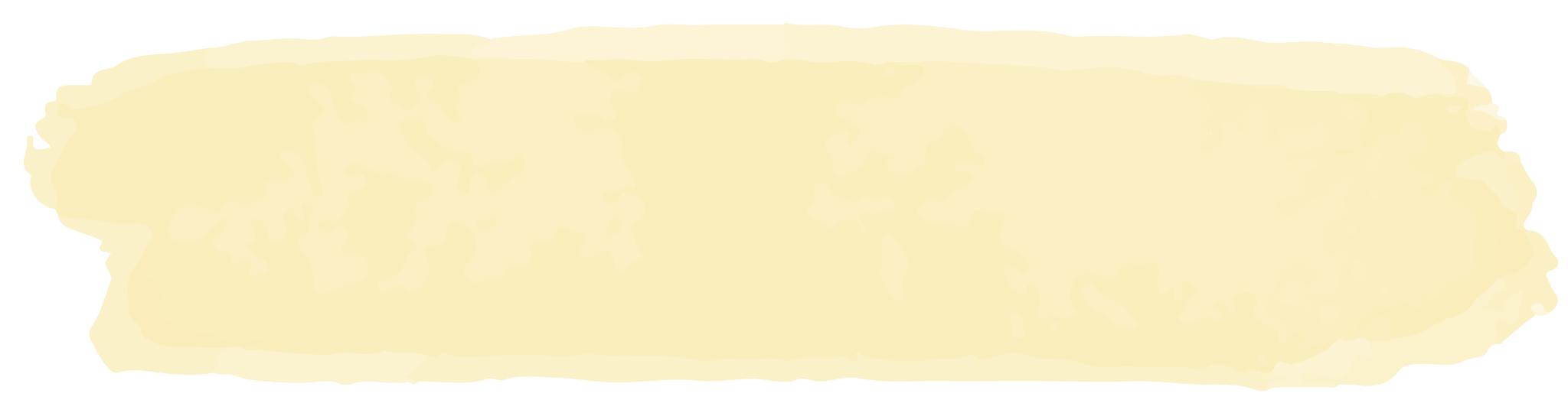 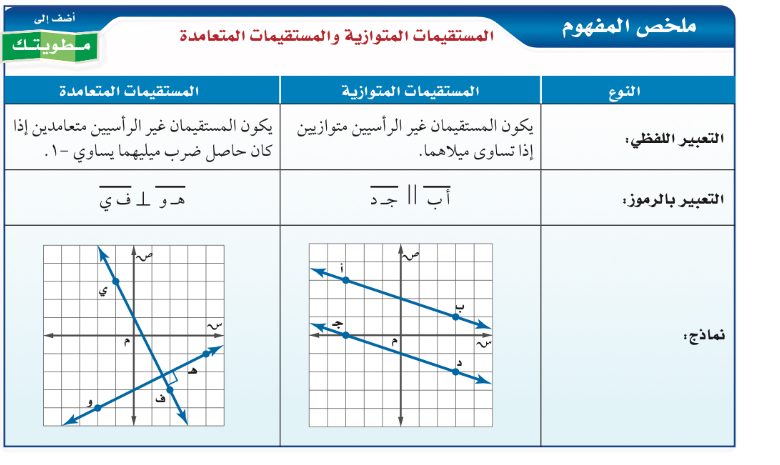 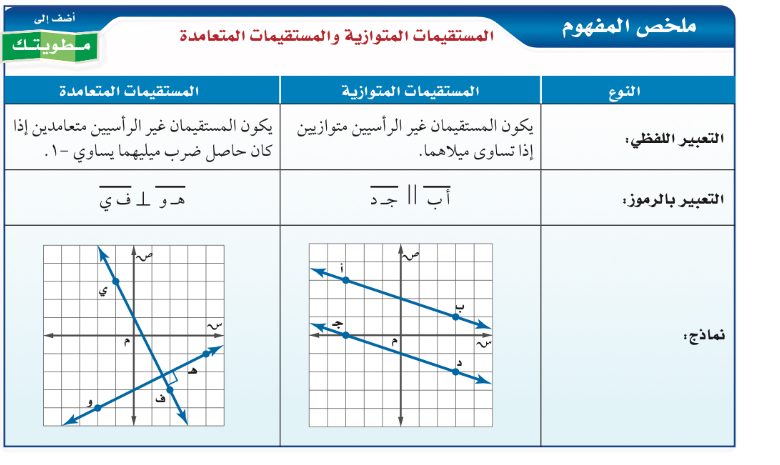 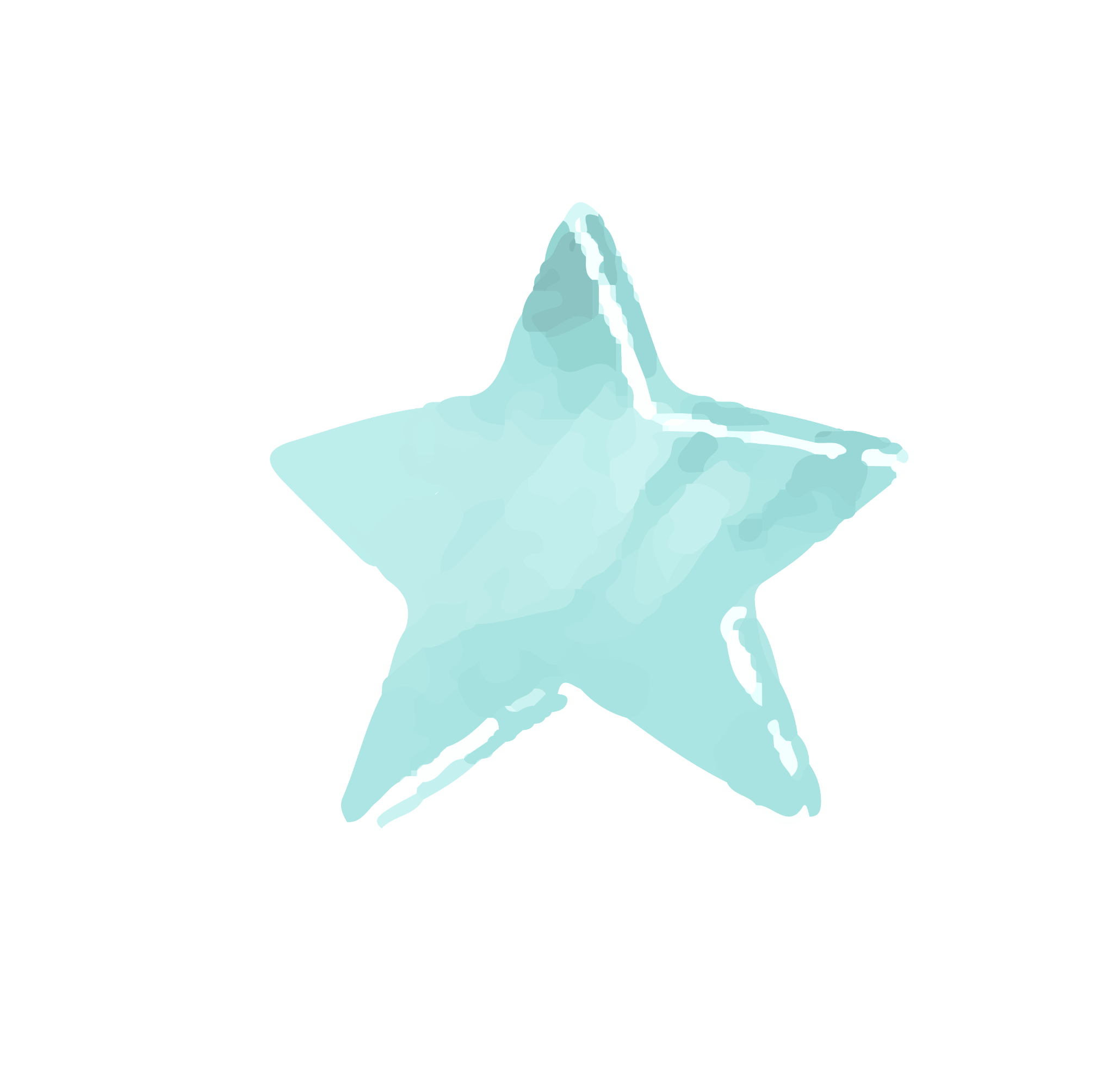 سُبْحَانَكَ اللَّهُمَّ وَبِحَمْدِكَ، أَشْهَدُ أَنْ لَا إِلَهَ إِلَّا أَنْتَ أَسْتَغْفِرُكَ وَأَتُوبُ إِلَيْكَ
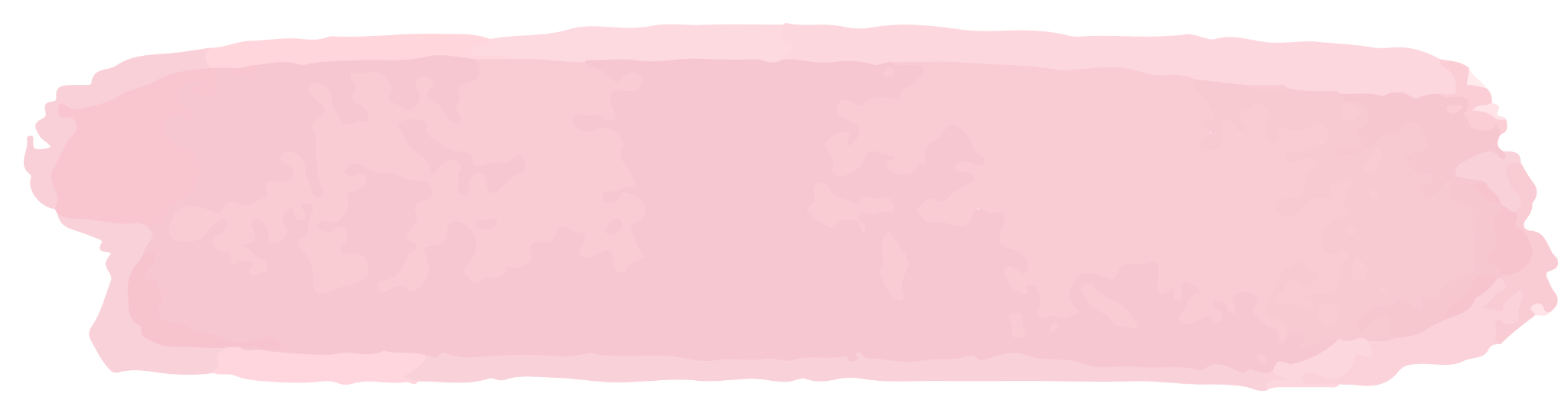 روابط مجموعة رِفعة التعليمية
🔻
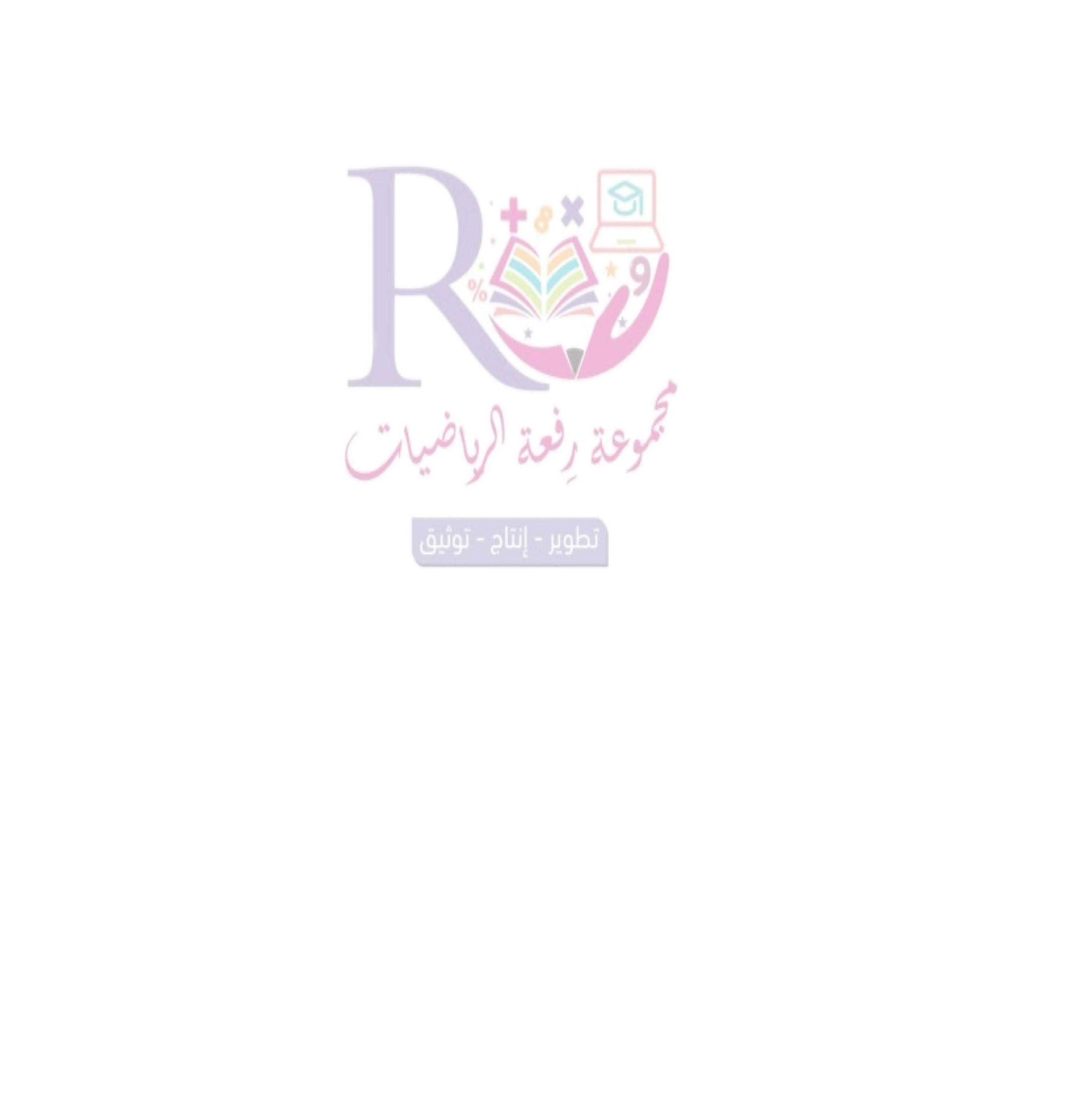 https://linktr.ee/Refa2
@Maths0120
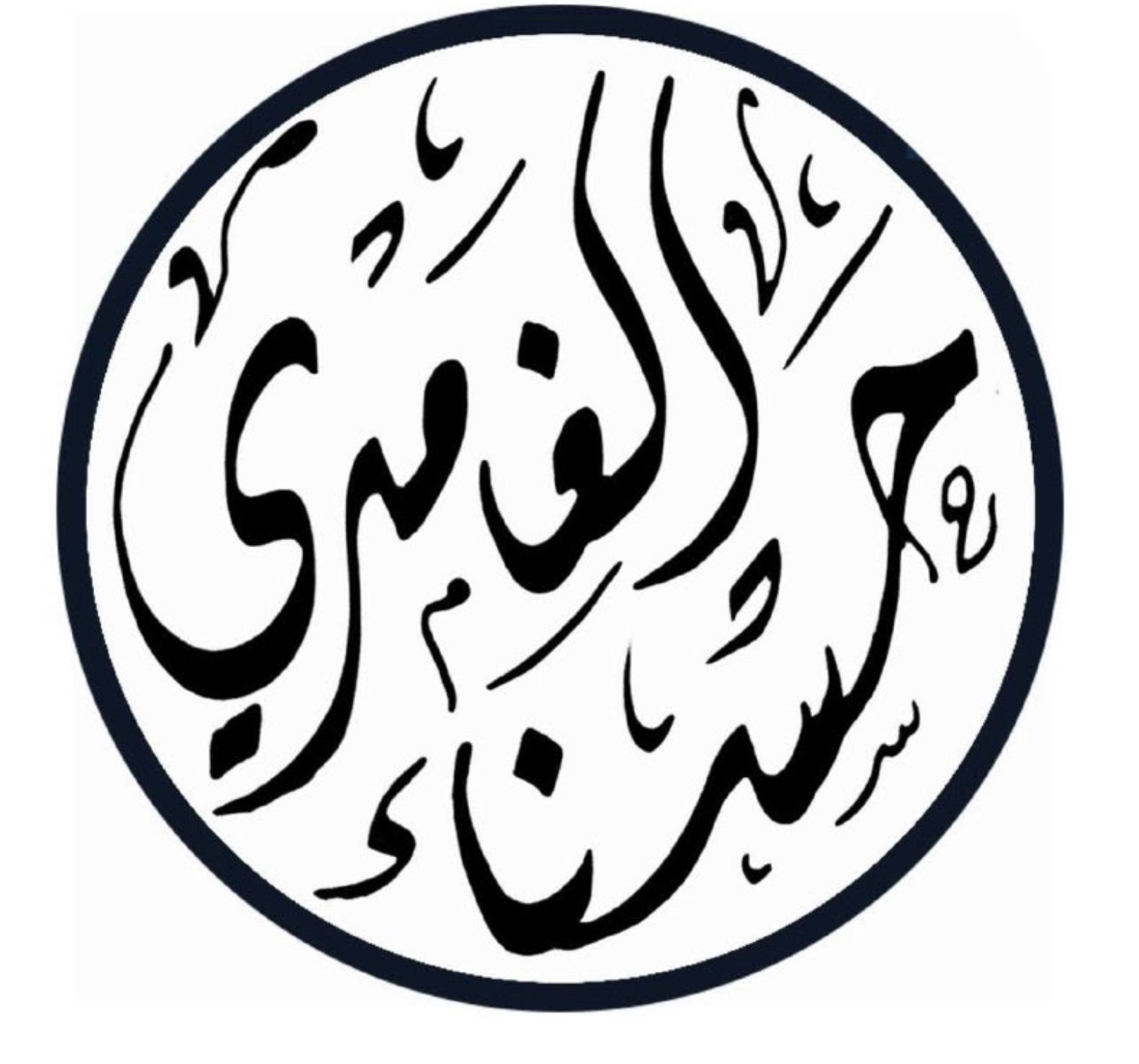 @hasnaa-2
https://t.me/hasna_math
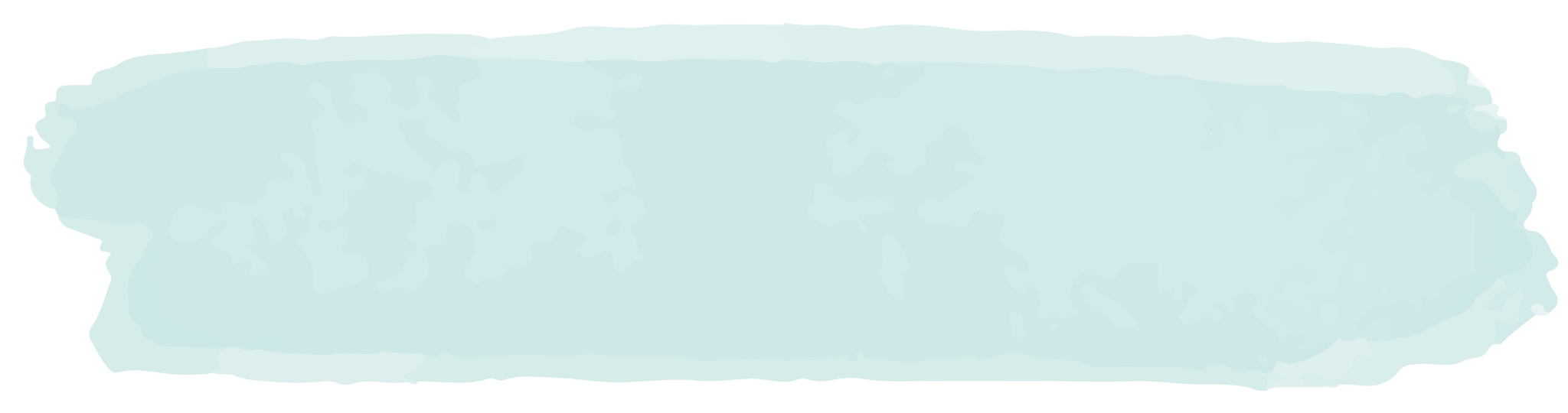 لاتنسوني من دعواتكم الصادقة